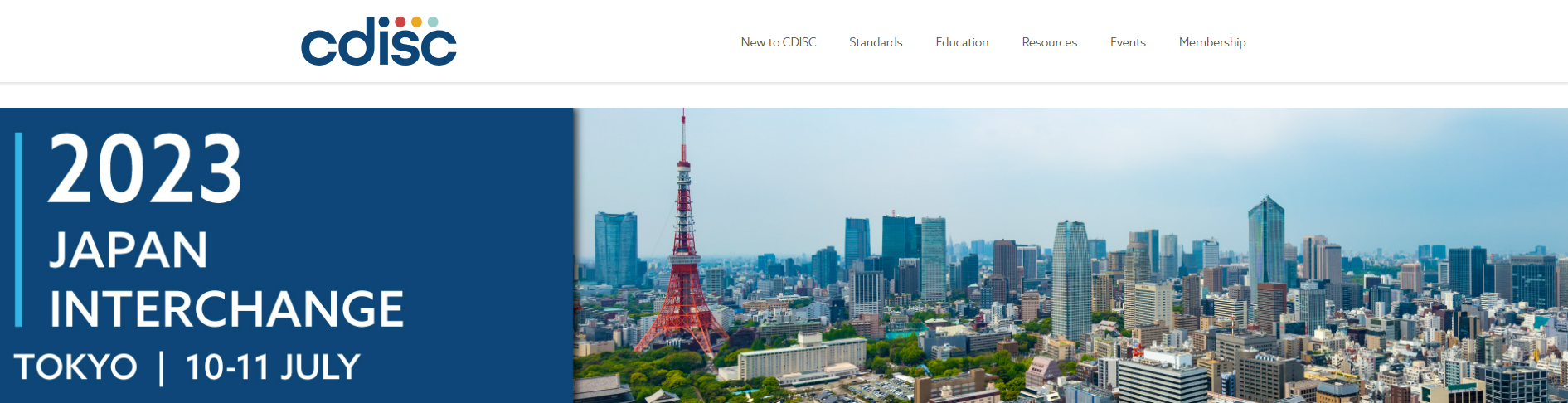 ICH M11 Clinical Electronic Structured Harmonized Protocol
Ron Fitzmartin, PhD, MBA
 Center for Biologics Evaluation and Research
Food and Drug Administration

ICH M11 Rapporteur

10  July 2023
FDA Disclaimer
The views and opinions presented here represent those of the speaker and should not be considered to represent advice or guidance on behalf of the U.S. Food and Drug Administration.
Page 2
577,531
Interventional Clinical Trials in 2022
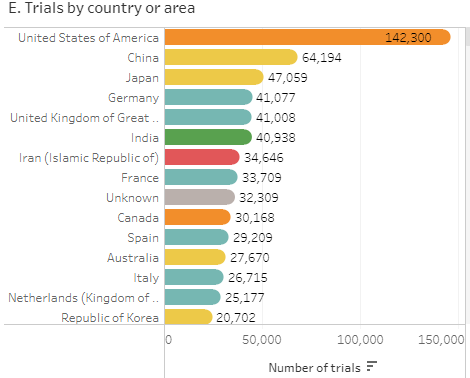 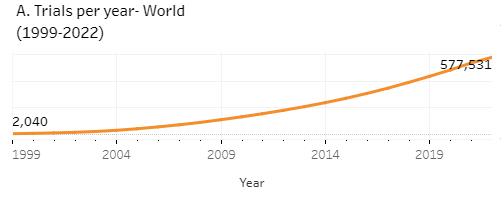 That’s a lot of protocols!
Number of trial registrations by location, disease, phase of development, age and sex of trial participants (1999-2022) (who.int)
Agenda
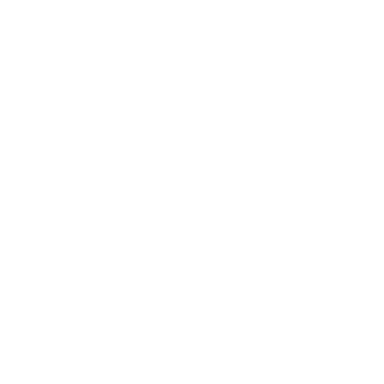 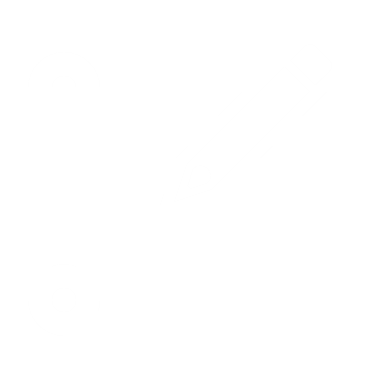 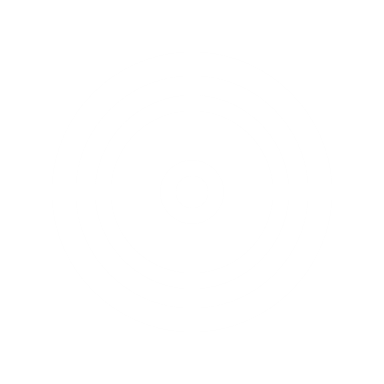 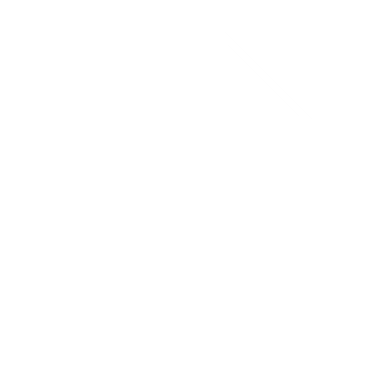 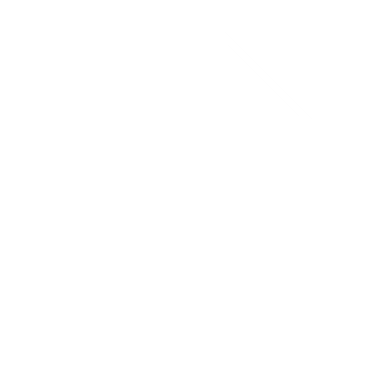 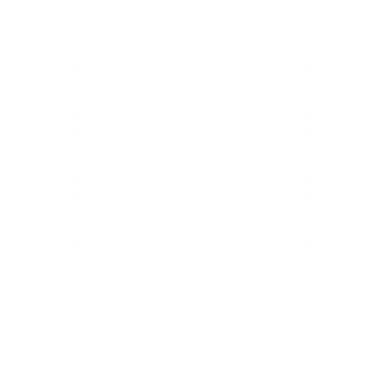 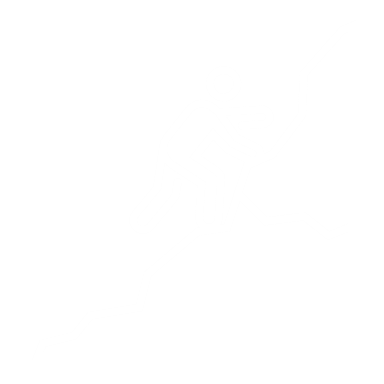 4
Introduction to the International Council for Harmonization (ICH)
ICH was founded in 1990 
Mission
Greater harmonization worldwide to ensure safe, effective, and high-quality medicines are developed in the most resource efficient manner.

Global Platform
Brings together regulatory authorities and biopharma industry to discuss scientific and technical aspects of product development

Develop guidelines and technical specifications in four broad workstreams: Quality, Efficacy, Safety, and Multidisciplinary.

Impact
Once implemented by regulators the guidelines and technical documents form a common worldwide backbone of technical requirements for product development.
5
5
ICH Structure and Governance
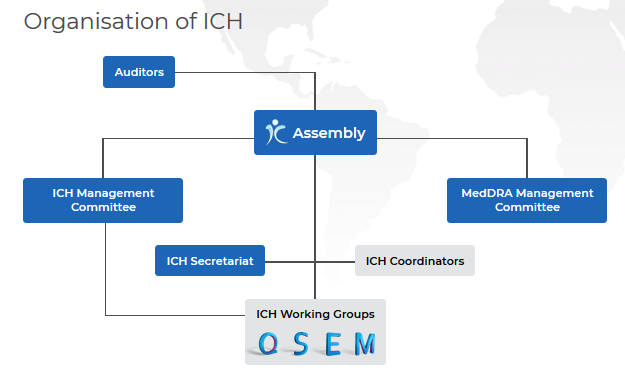 M11 Expert Working Group (EWG)
Page 6
Adapted from https://www.ich.org/page/organisation-ich
ICH M11 Expert Working Group
Industry Members​
BIO​
EFPIA​
IFPMA
IGBA​
JPMA​
PhRMA​
Regulatory Members​
ANVISA, Brazil​
CDSCO, India
EC, Europe​
FDA, United States​
Health Canada, Canada
HSA, Singapore​
MHLW / PMDA, Japan​
National Center, Kazakhstan
NMPA, China​
SFDA, Saudi Arabia
TFDA, Chinese Taipei ​
7
Source: https://ich.org/page/multidisciplinary-guidelines
Steps in the ICH Process
Adoption by Regulators
Sign-off, endorsement and adoption can be achieved at a face-to-face meeting or electronically
We are here
working toward Step 3 Signoff in 2024
Sign-off by Regulatory Topic Leaders
Implementation
Step 5
Endorsement 
a. by Assembly
b. by Regulators
Adoption of an ICH Harmonised Guideline
Step 4
Step 3
Regulatory Public consultation, Reconciliation, and Sign-off
Sign-off by Topic Leaders
a. ICH Parties consensus on Technical Document  b. Draft Guideline adoption by Regulators
Step 2
Step 1
Consensus building - Technical Document
Page 8
ICH M11 Deliverables
ICH M11 developed a new harmonized guideline on the clinical protocol
Guideline is a high-level document that:
Provides the background on why a harmonized clinical protocol template is needed, and 
How we developed the template and technical specification (for electronic exchange) 

Key Deliverables
A Template to include identification of headers, common text, instructions, data fields and terminologies.   

A Technical Specification that will use an open, nonproprietary standard to enable electronic exchange of the clinical protocol information
Page 9
Why an M11 Expert Working Group?
No internationally harmonized standard template for the format and content to support consistency across countries, sponsors and exchange of protocol information.

Lack of harmonization contributes to inefficiencies and difficulties in reviewing and assessing clinical protocols by regulators, sponsors, ethical oversight bodies, investigators, and other stakeholders.
Page 10
Why Clinical electronic Structured Harmonized Protocol (CeSHarP)?
Paper Regulatory Submissions… Not like this anymore…
…but this isn’t much better!
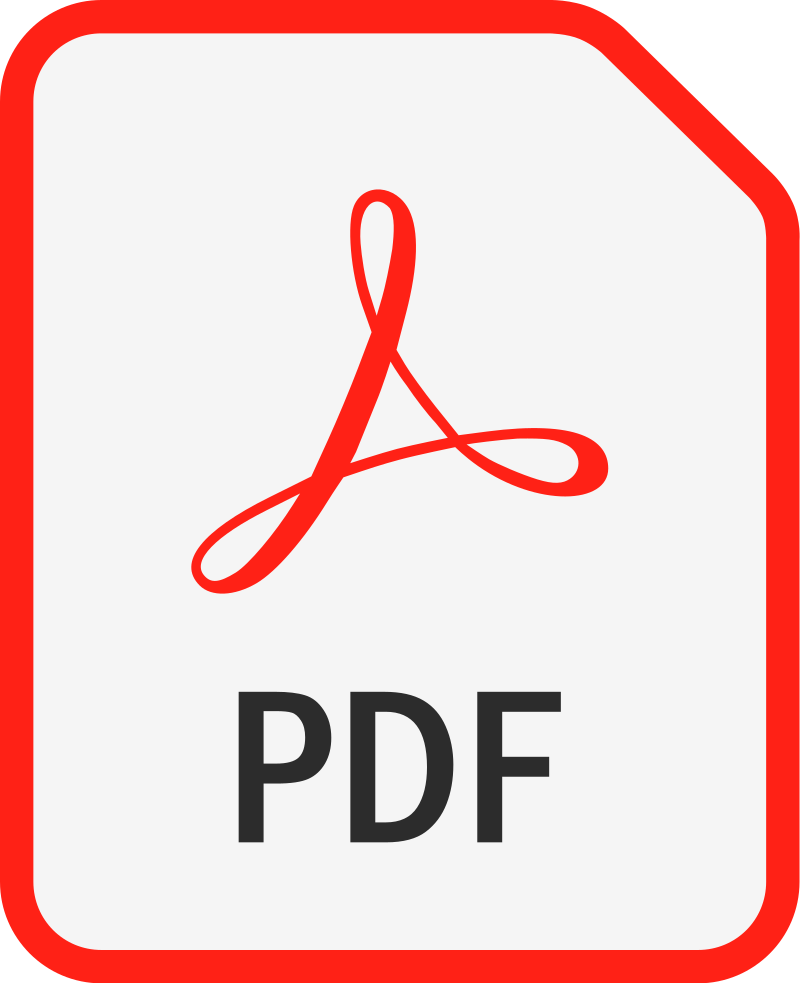 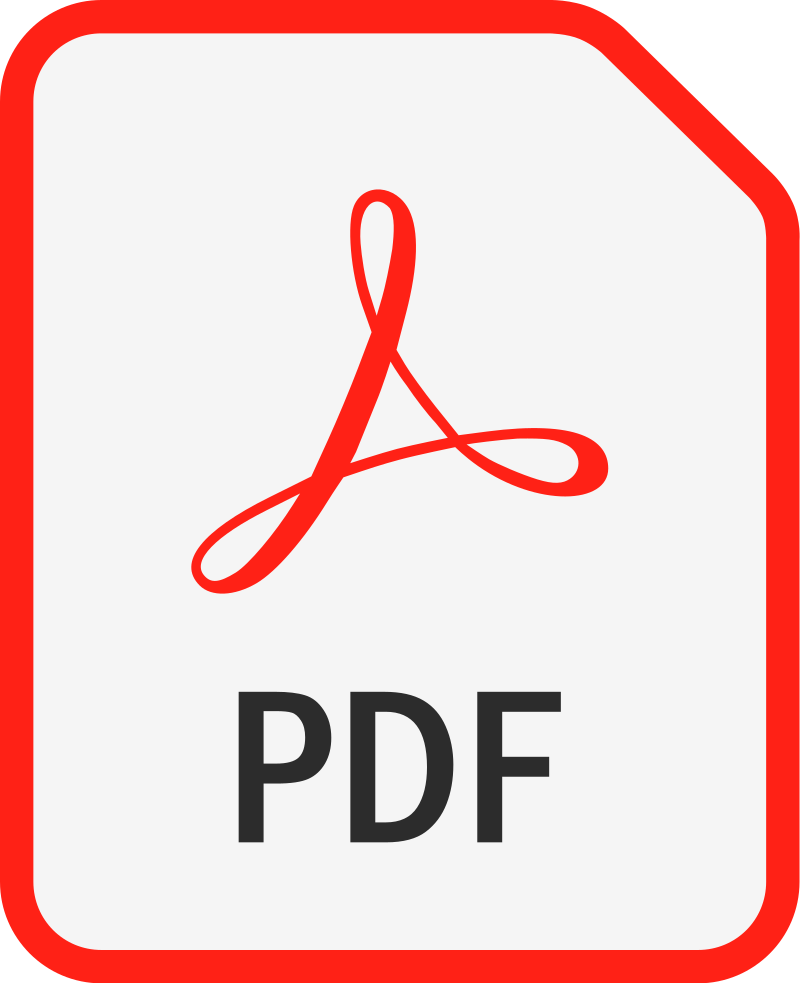 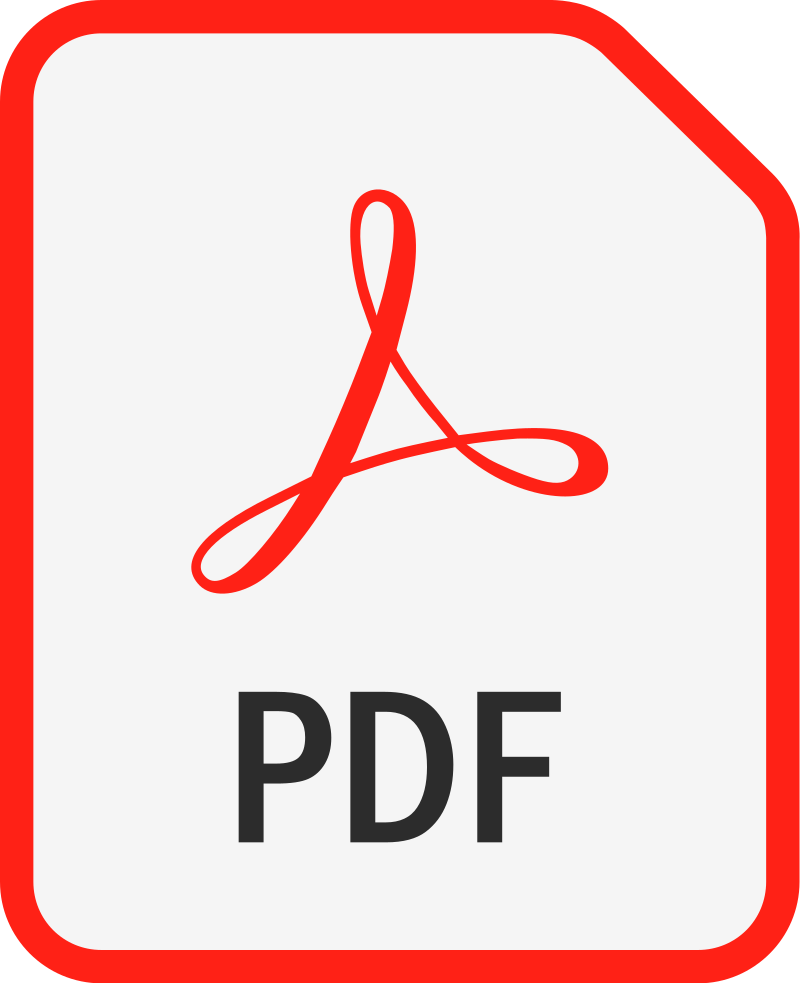 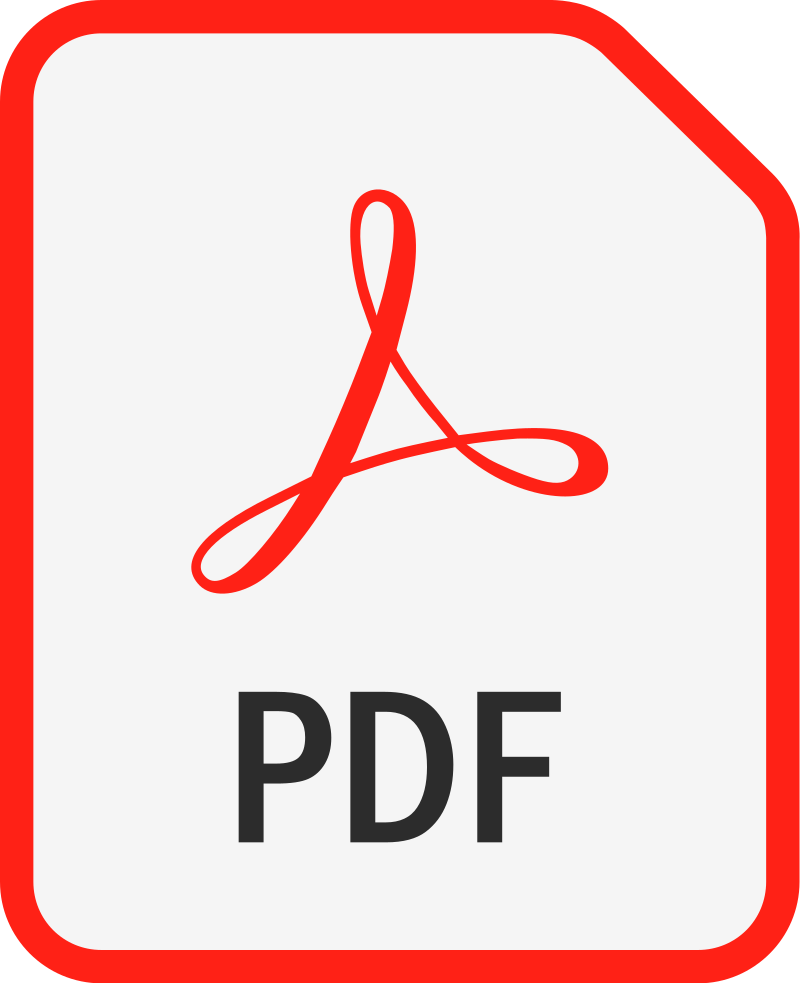 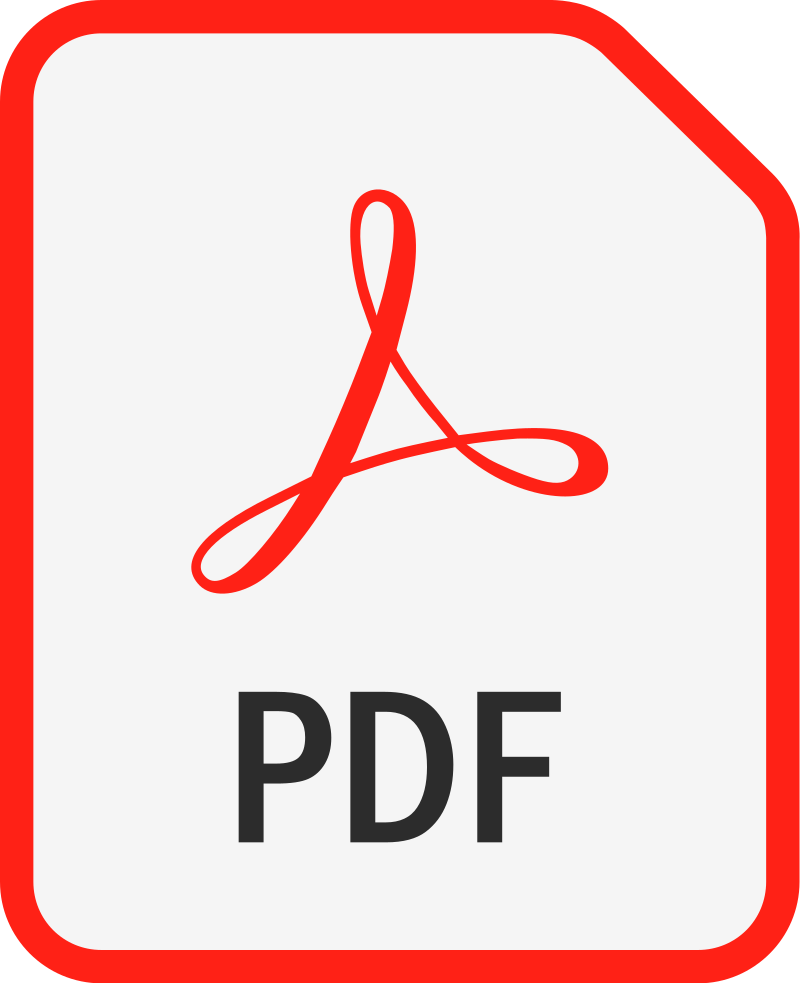 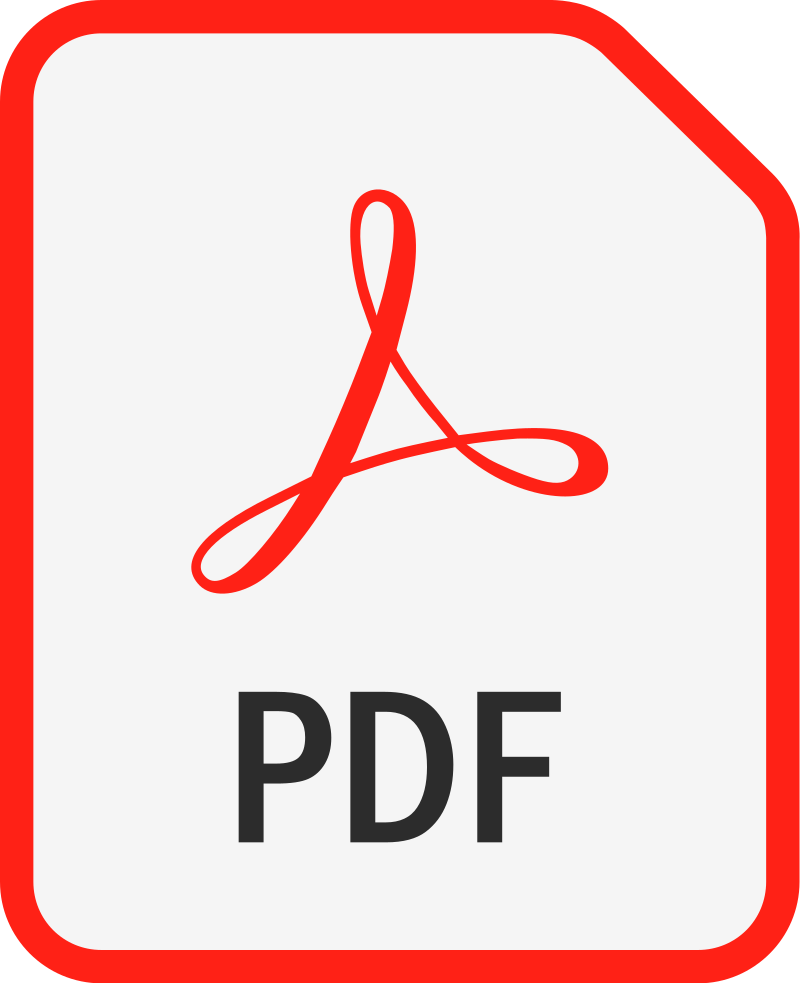 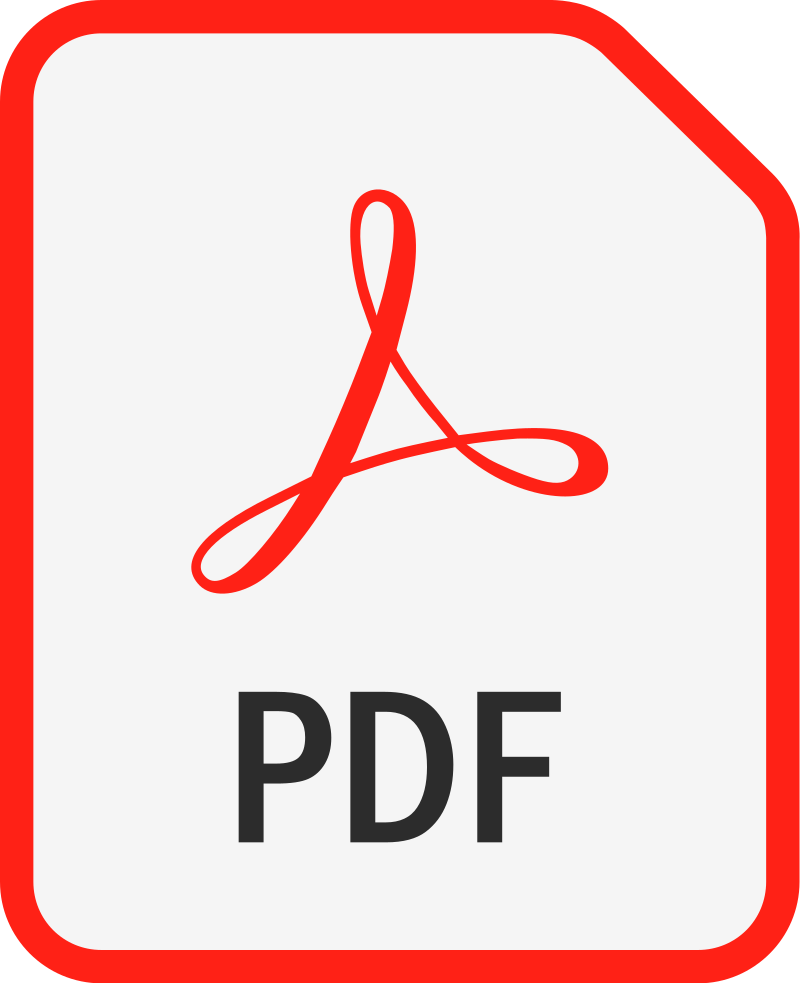 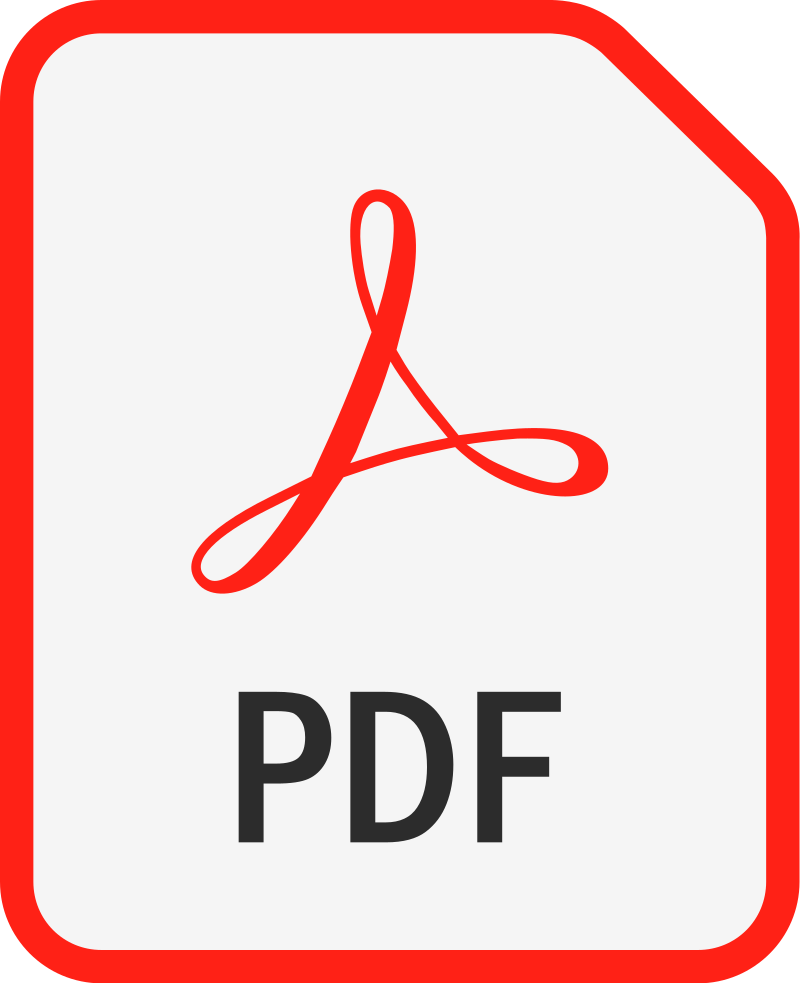 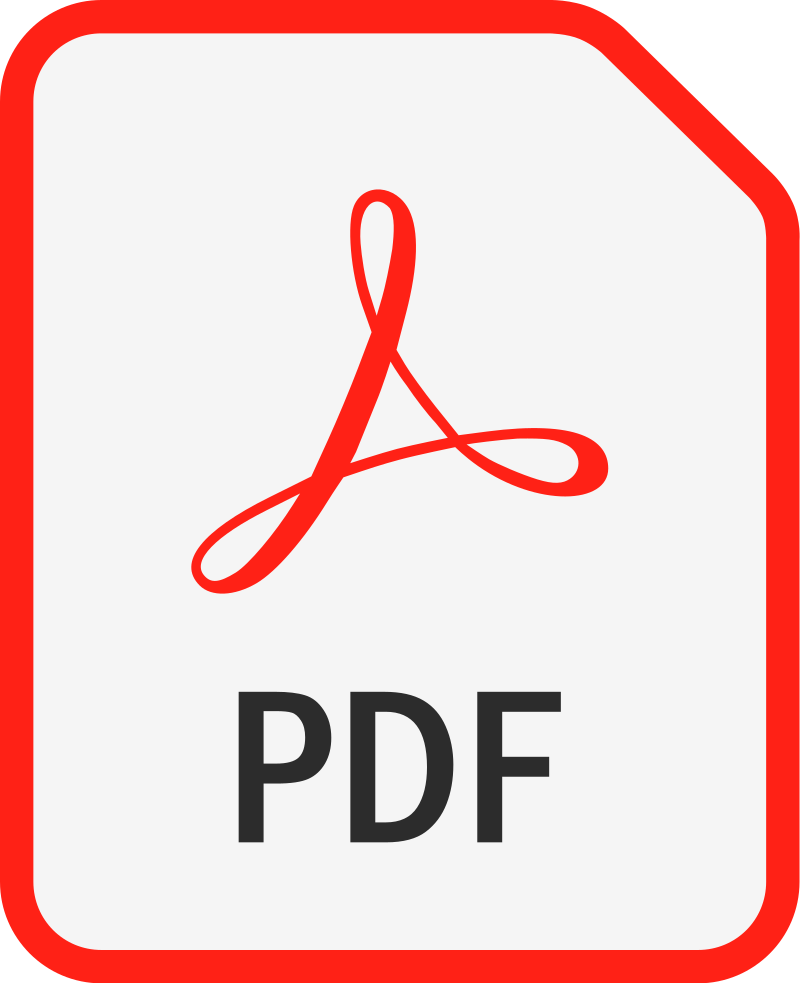 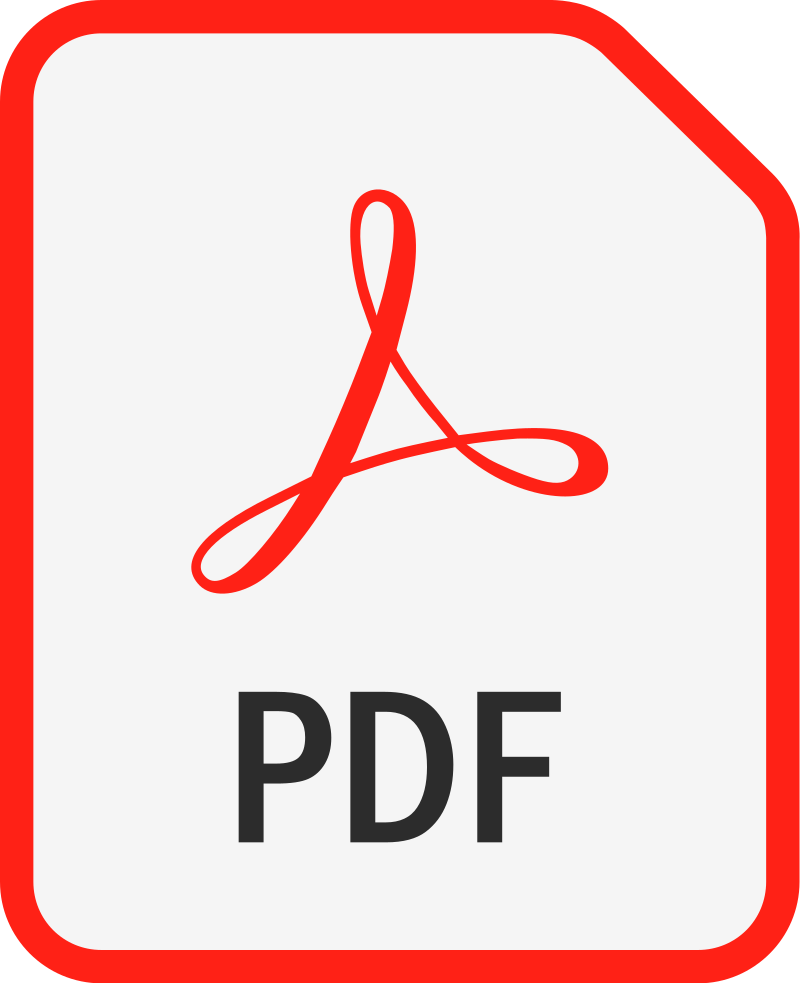 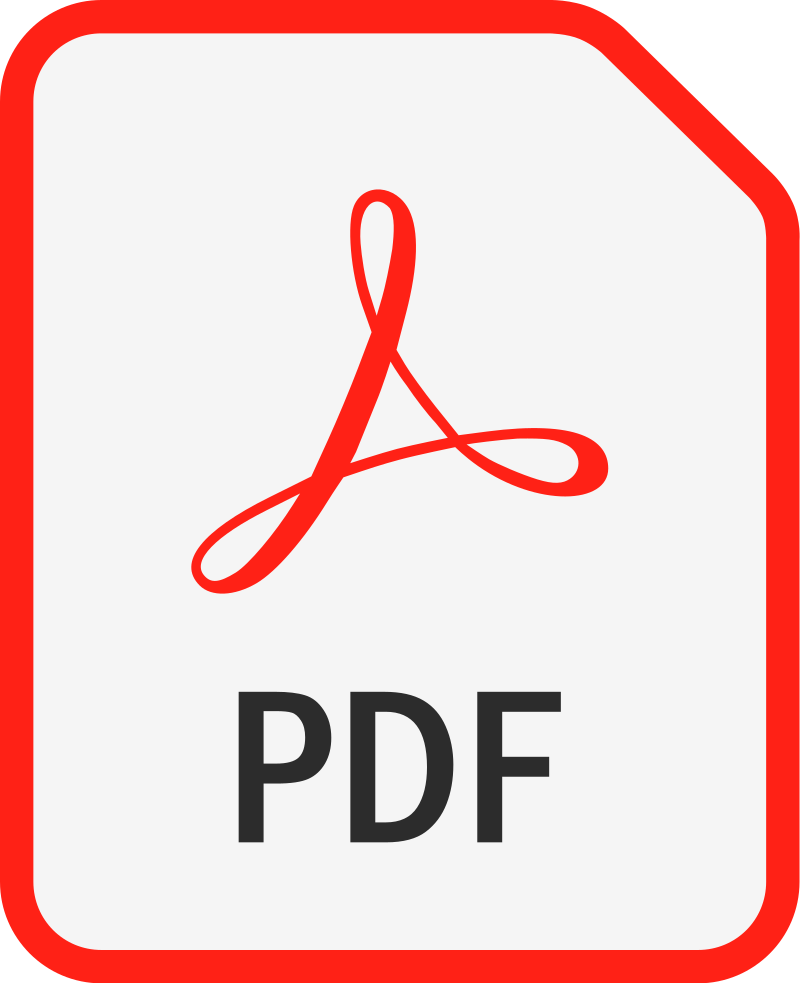 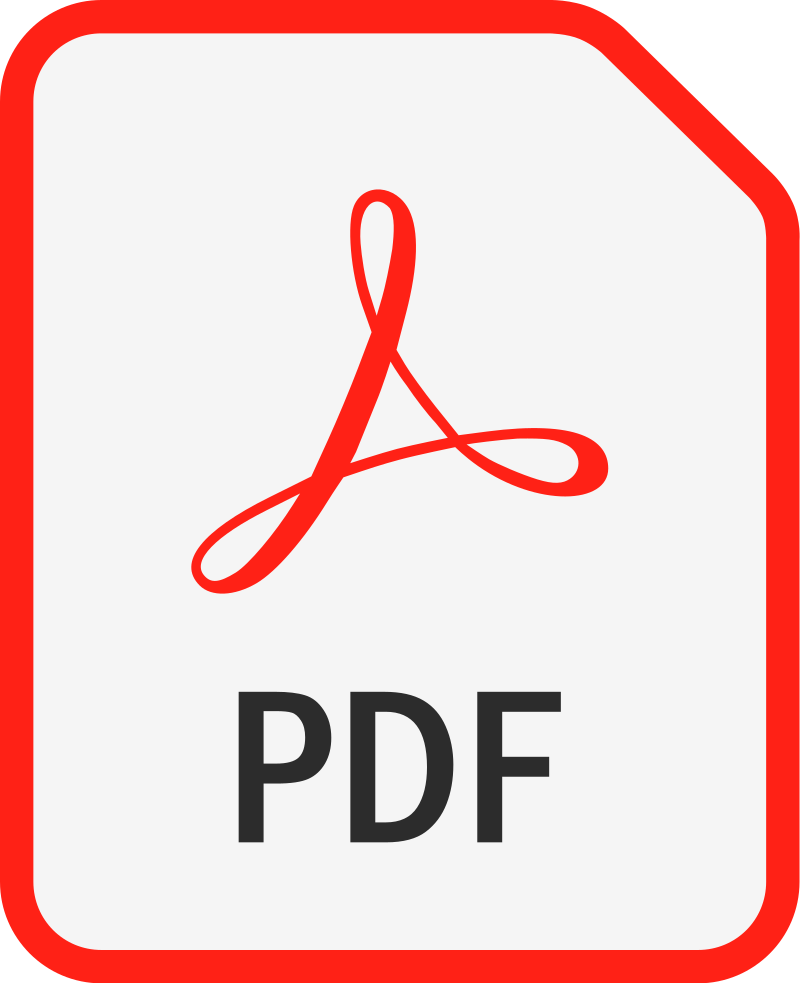 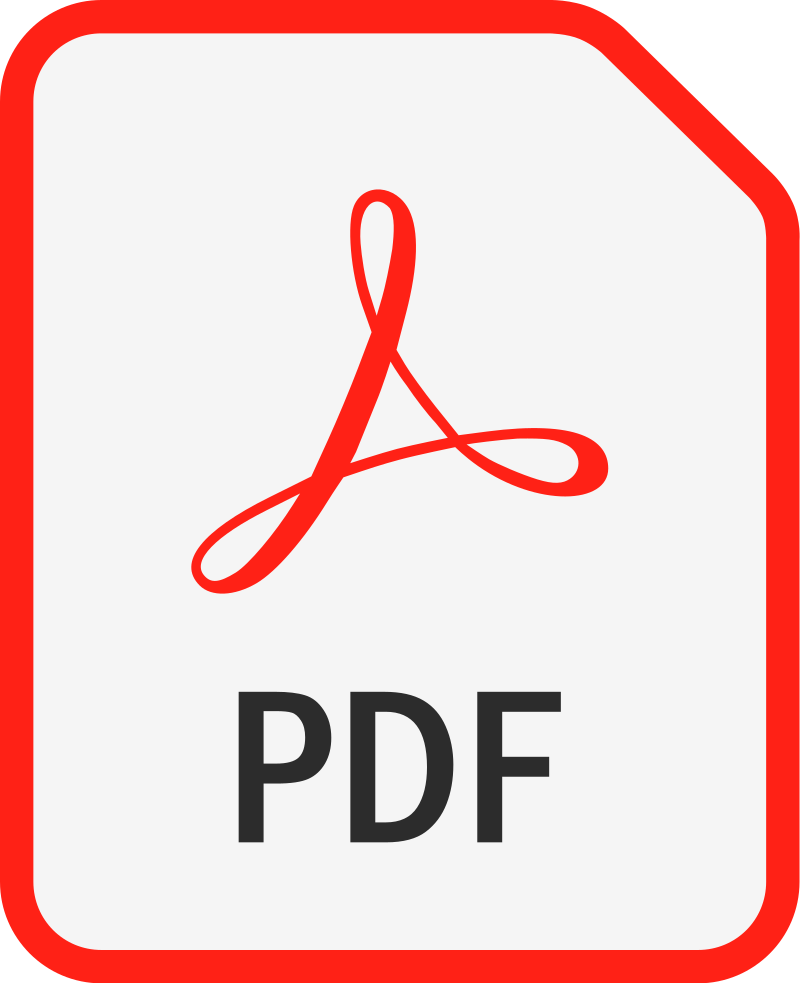 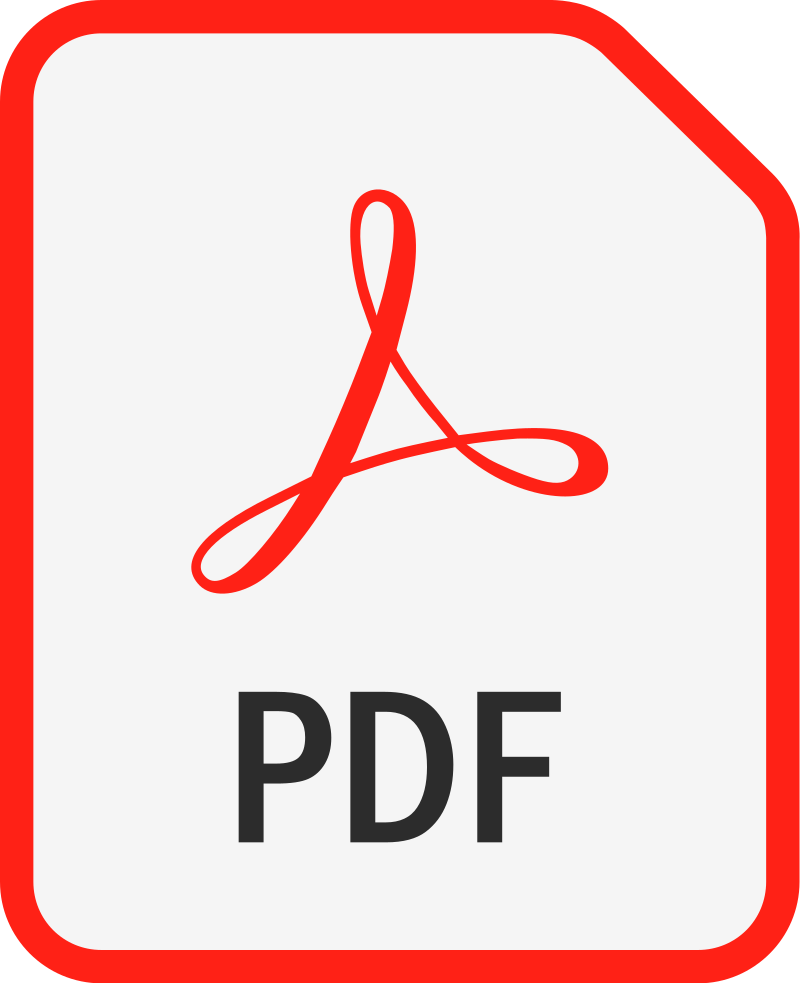 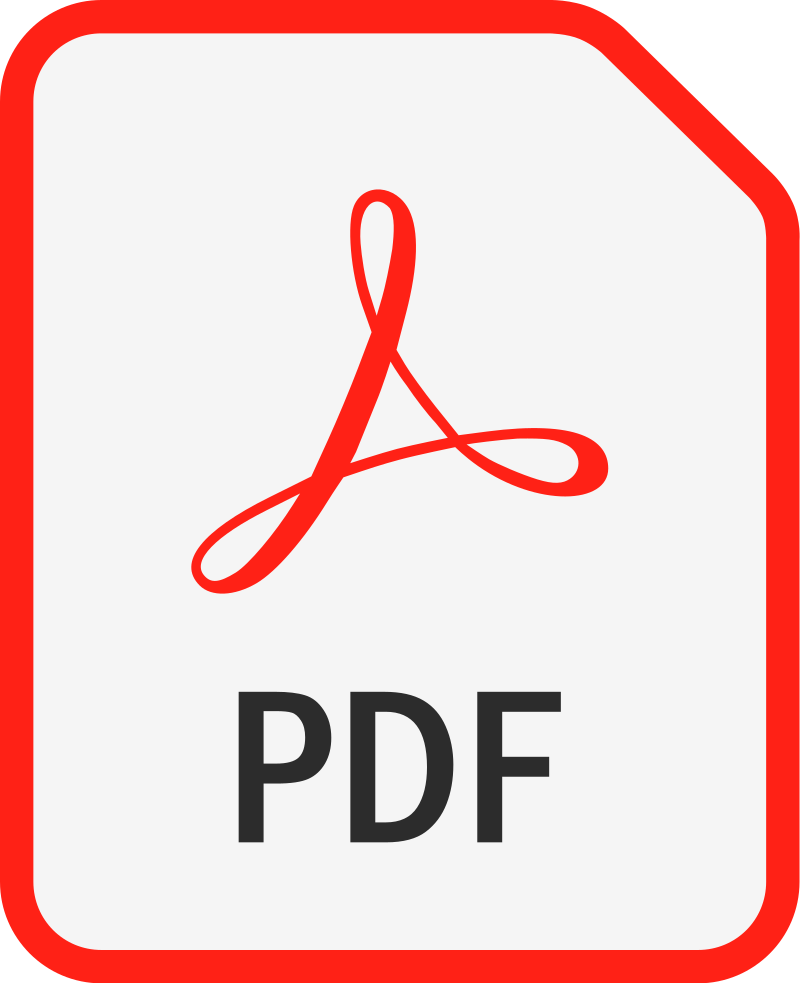 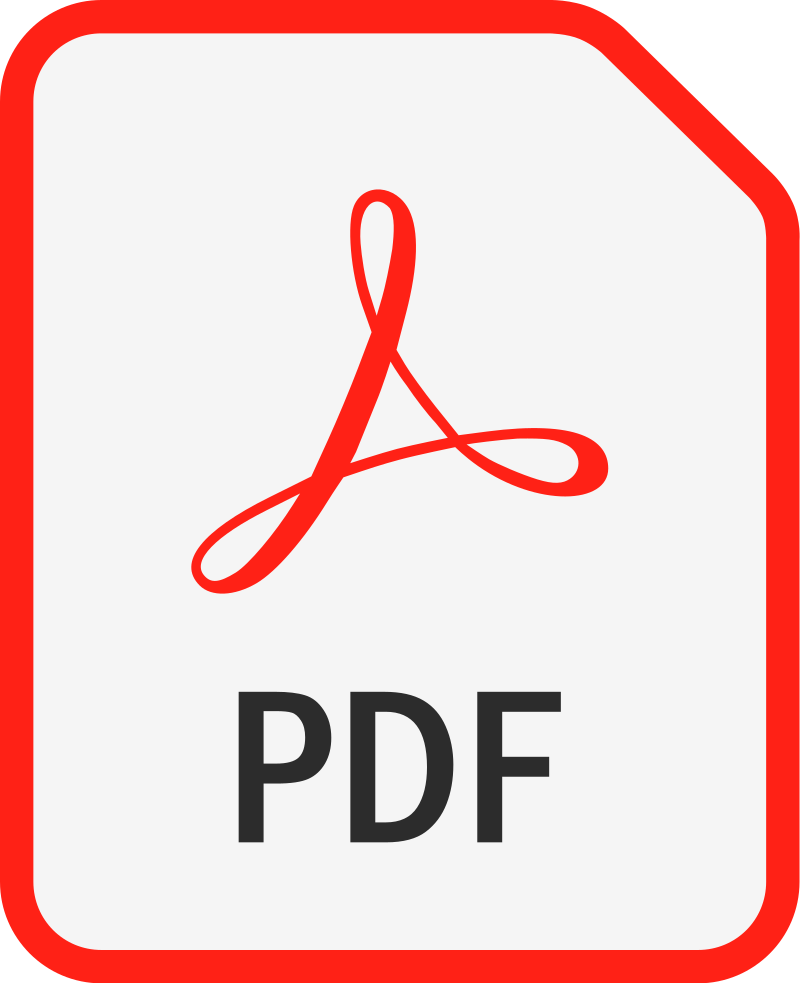 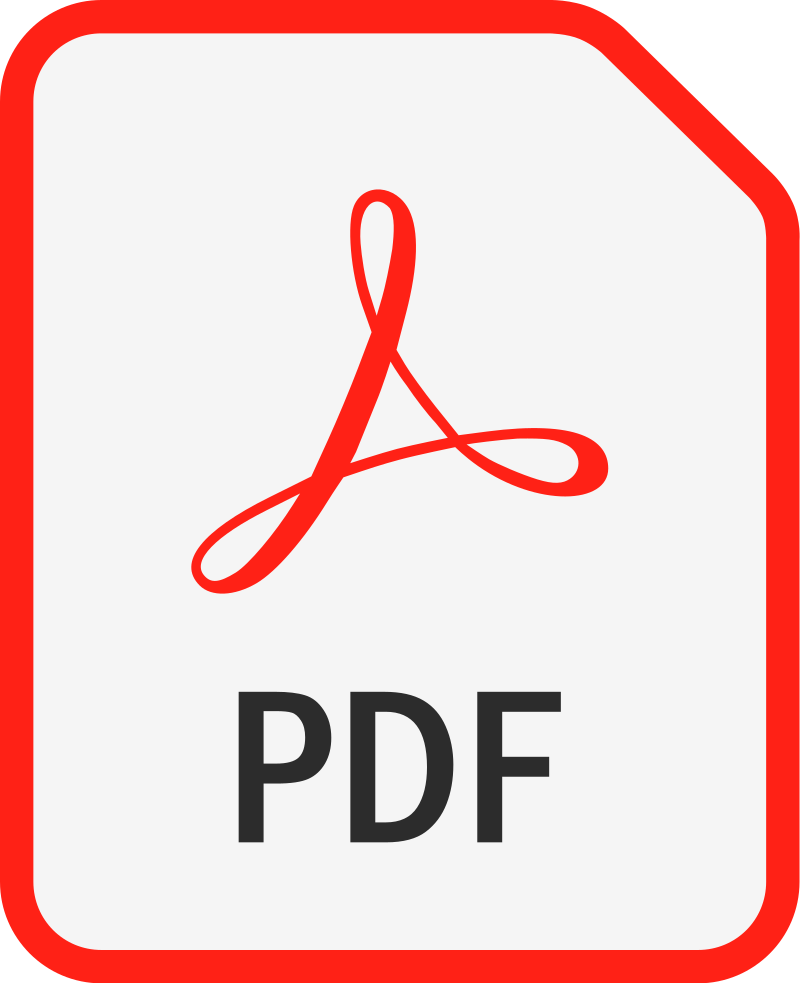 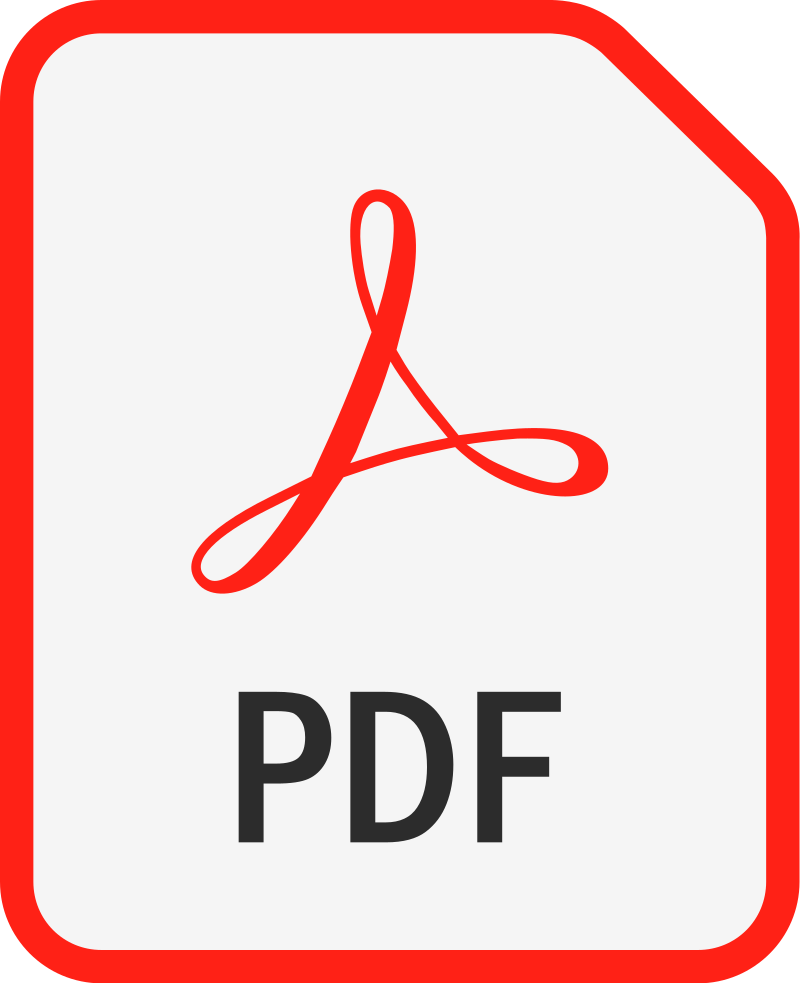 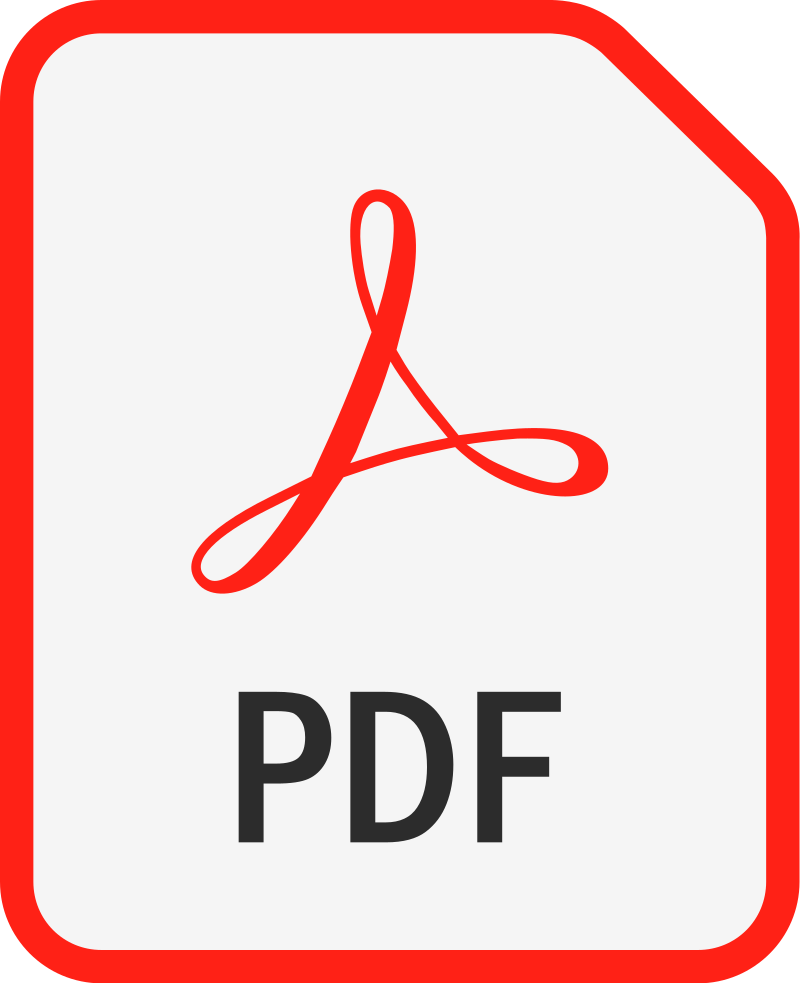 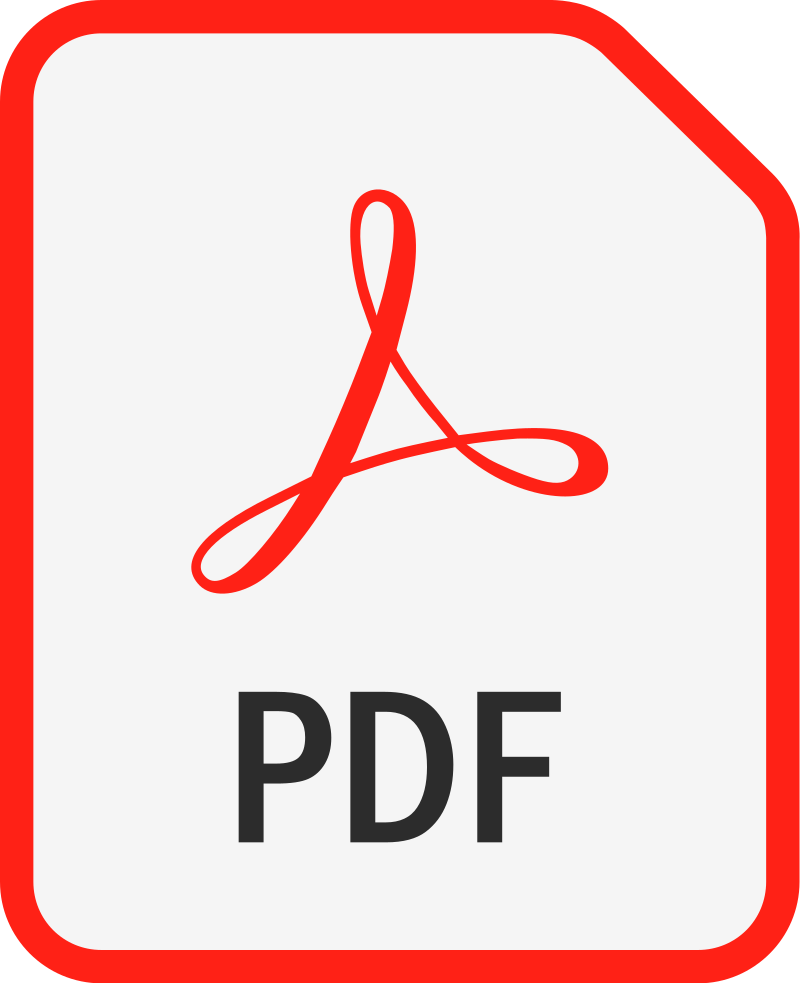 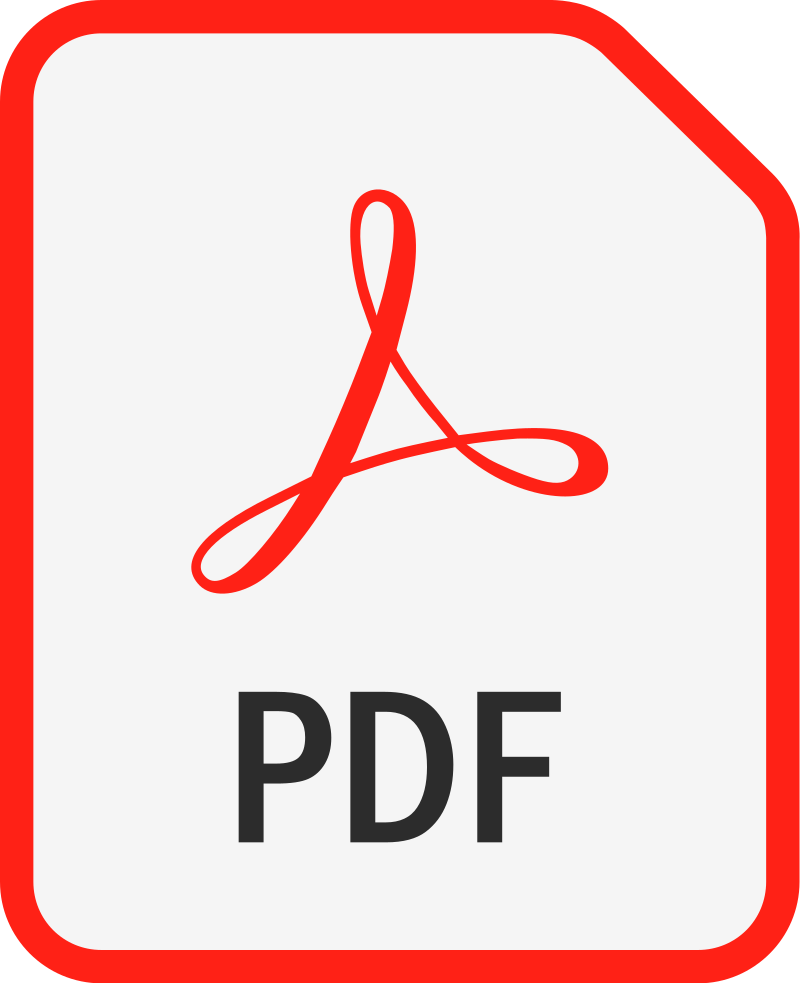 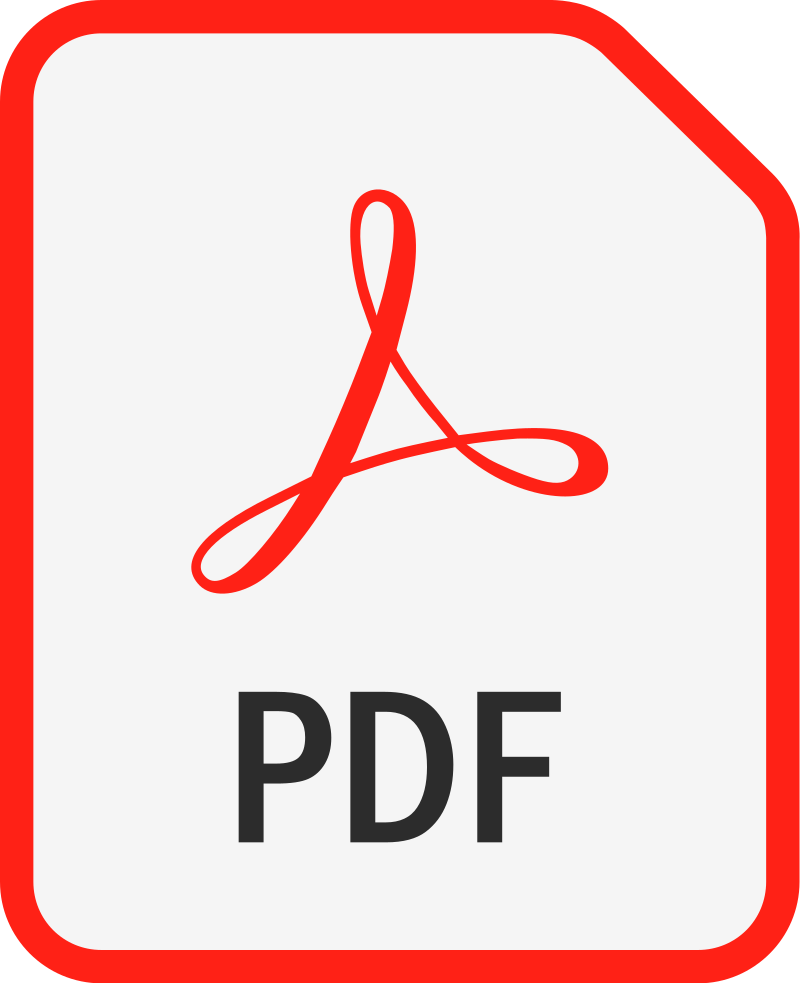 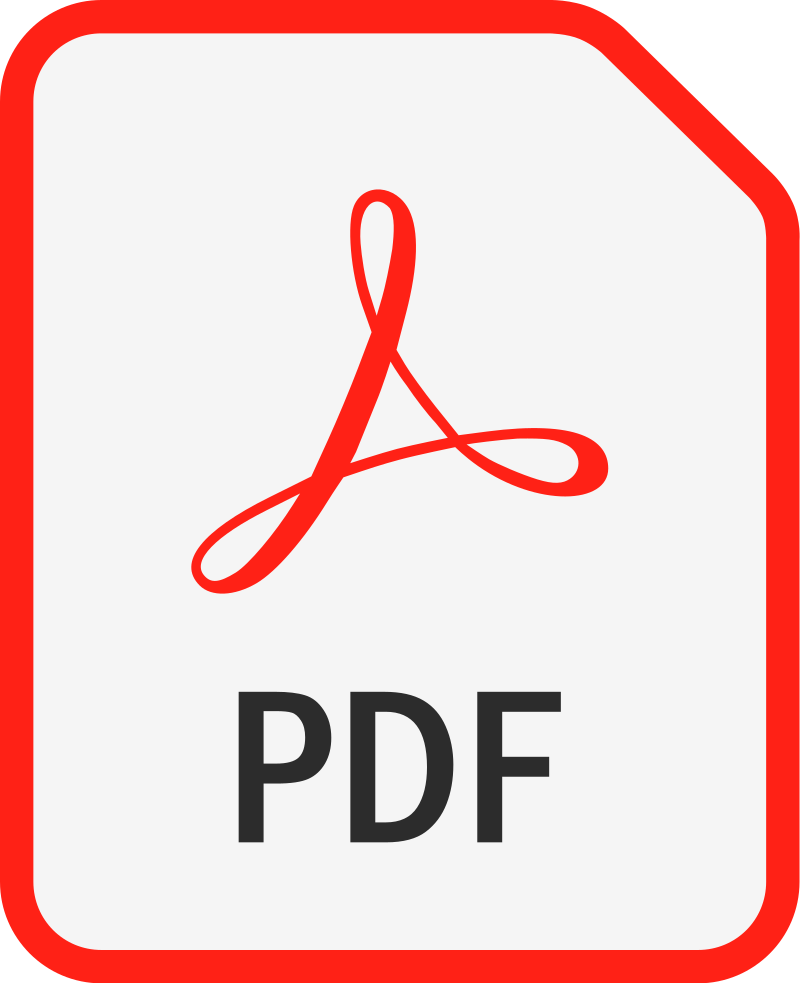 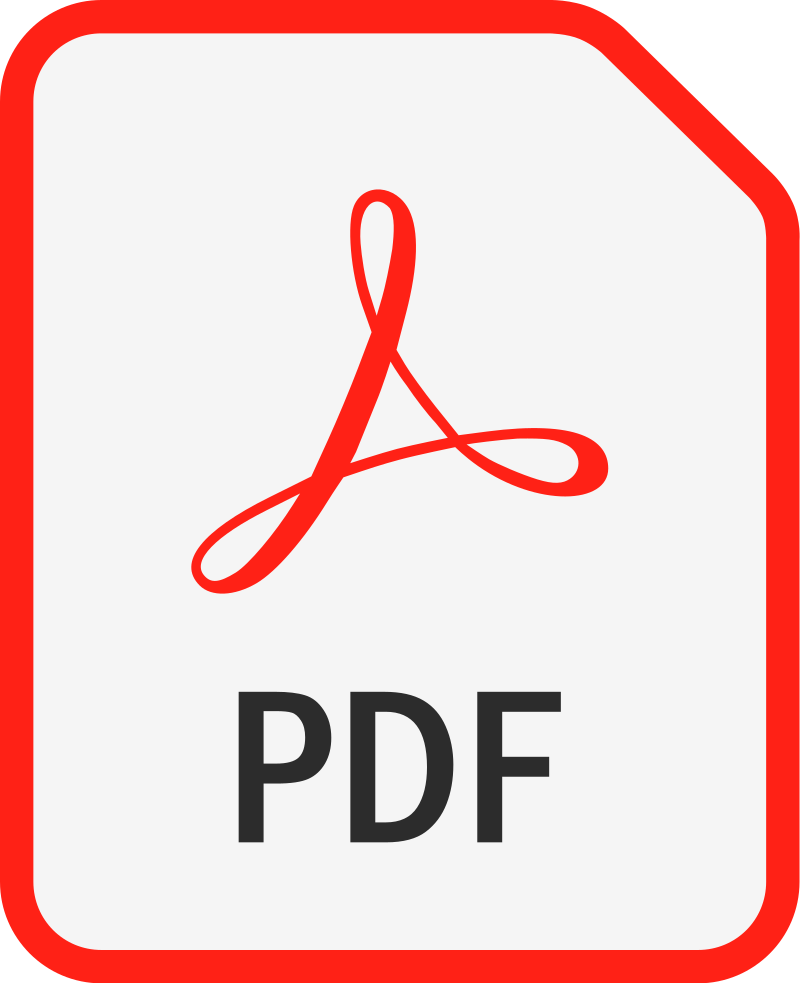 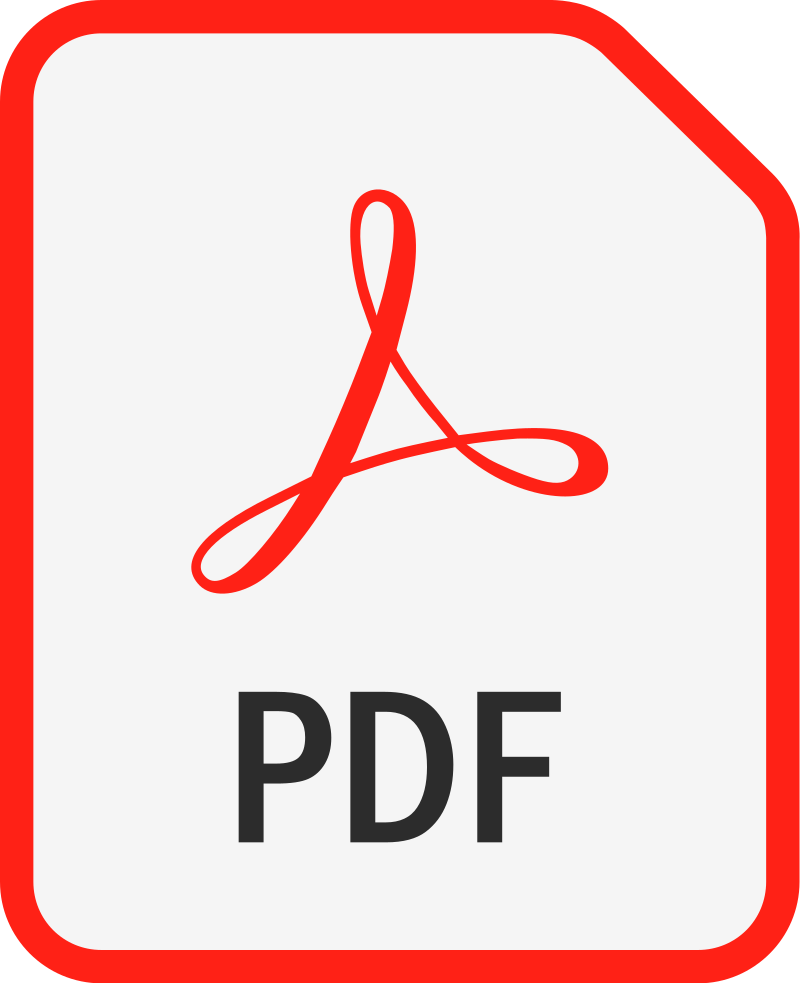 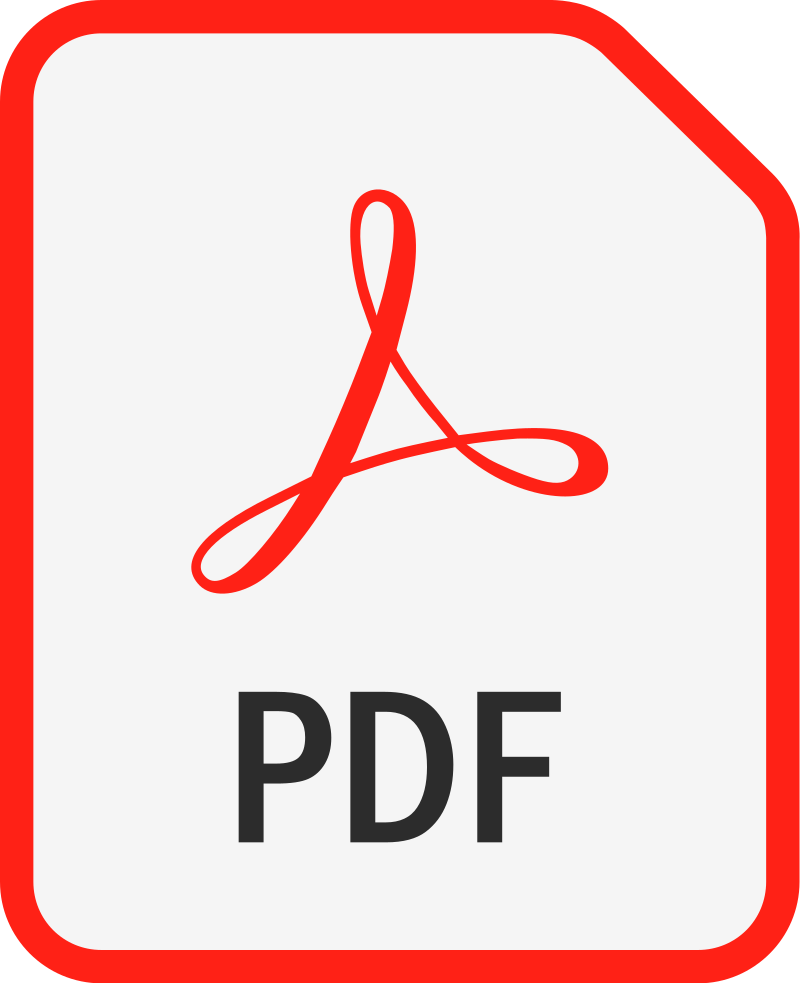 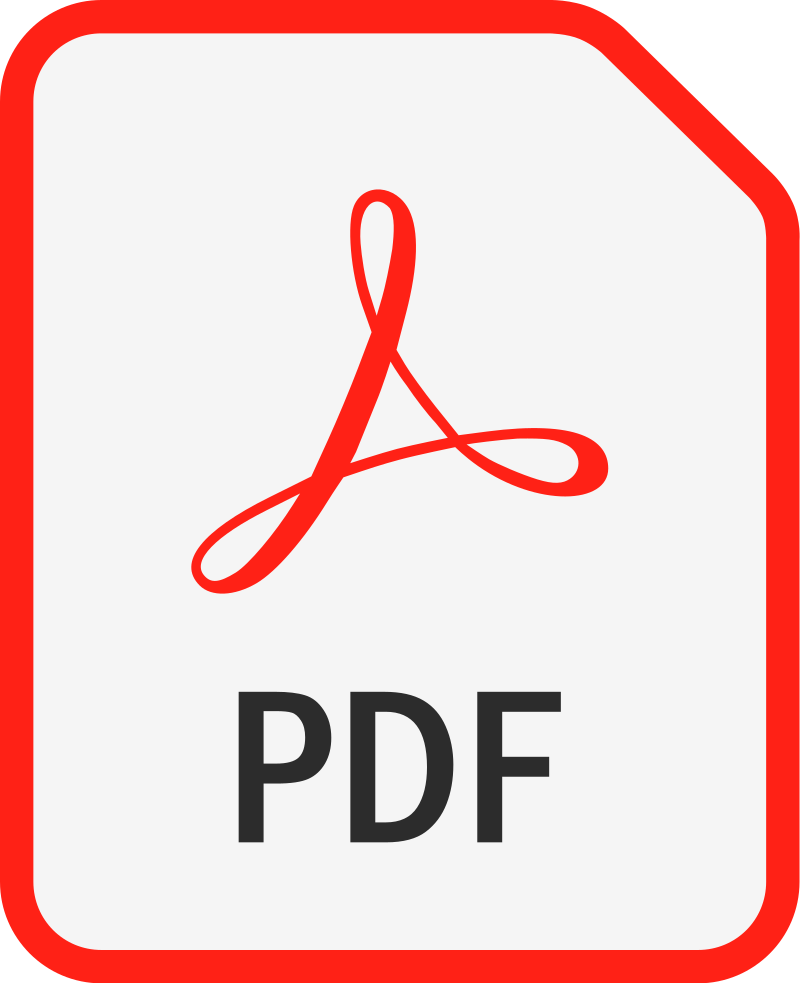 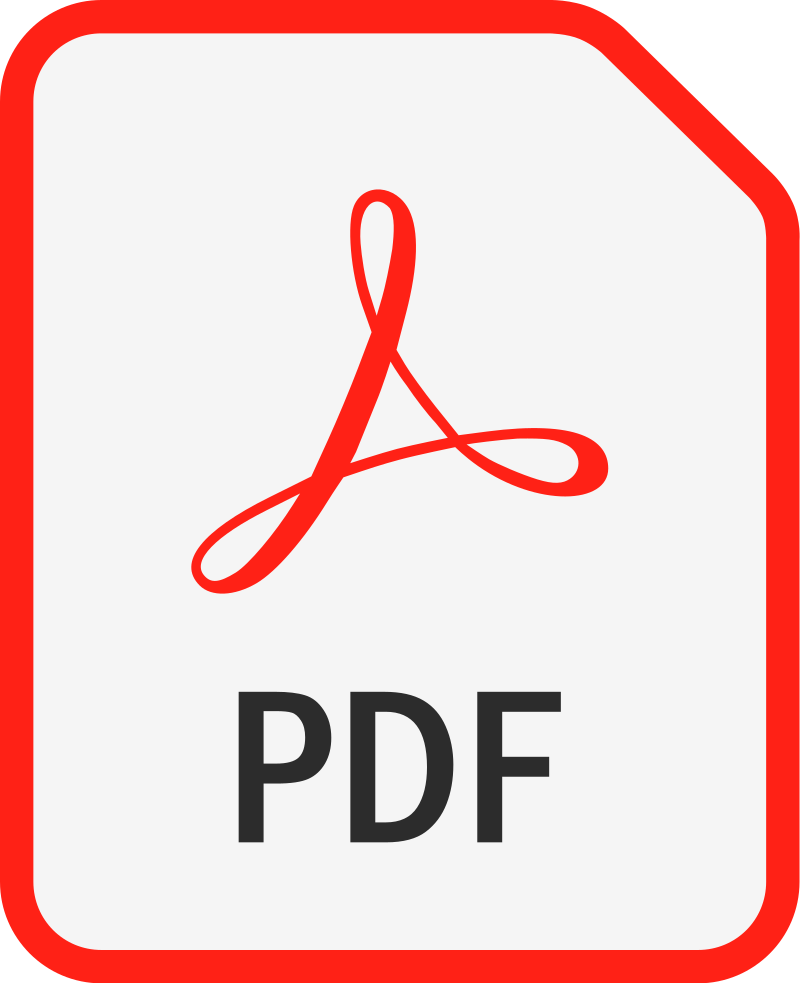 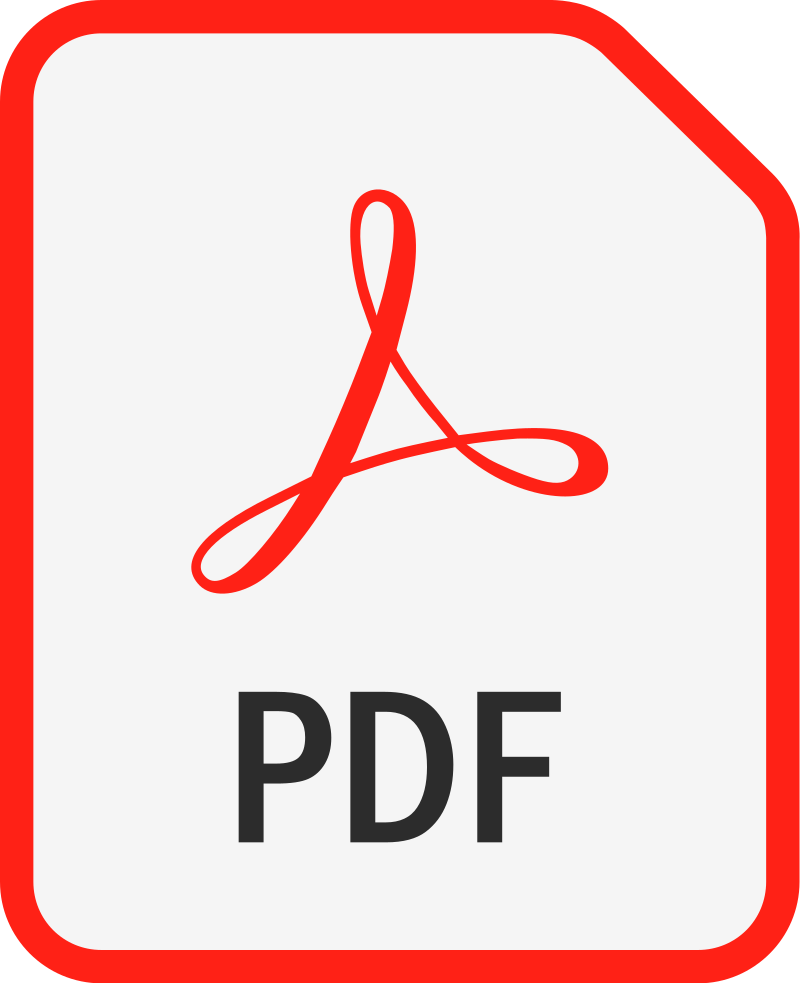 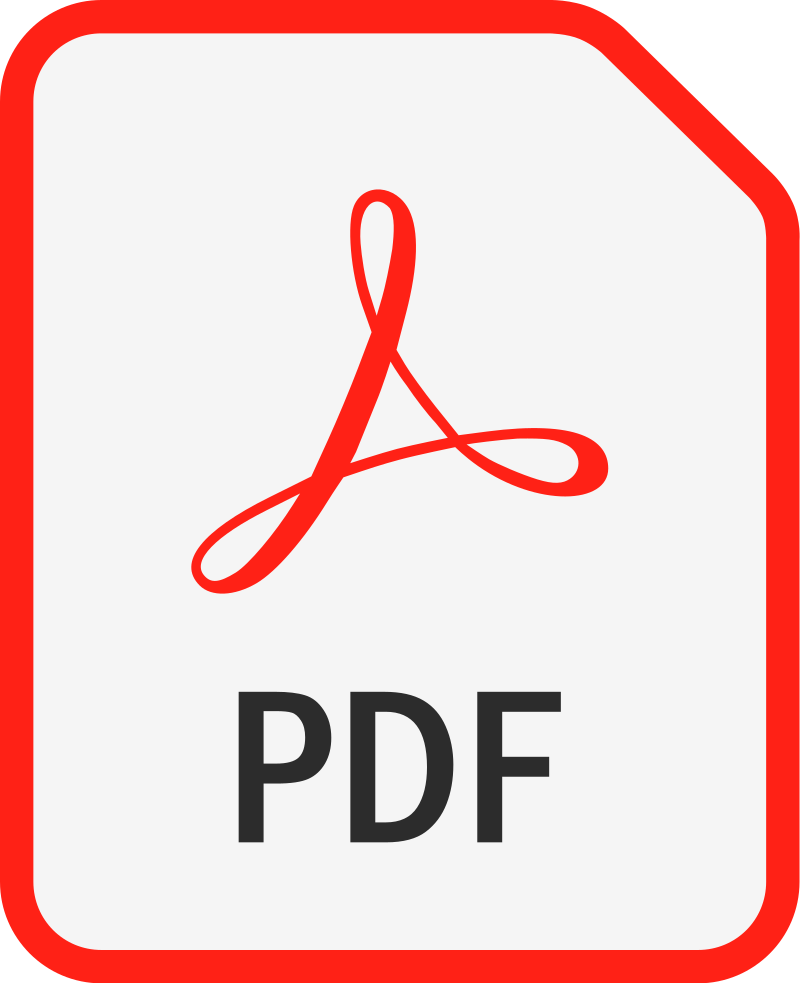 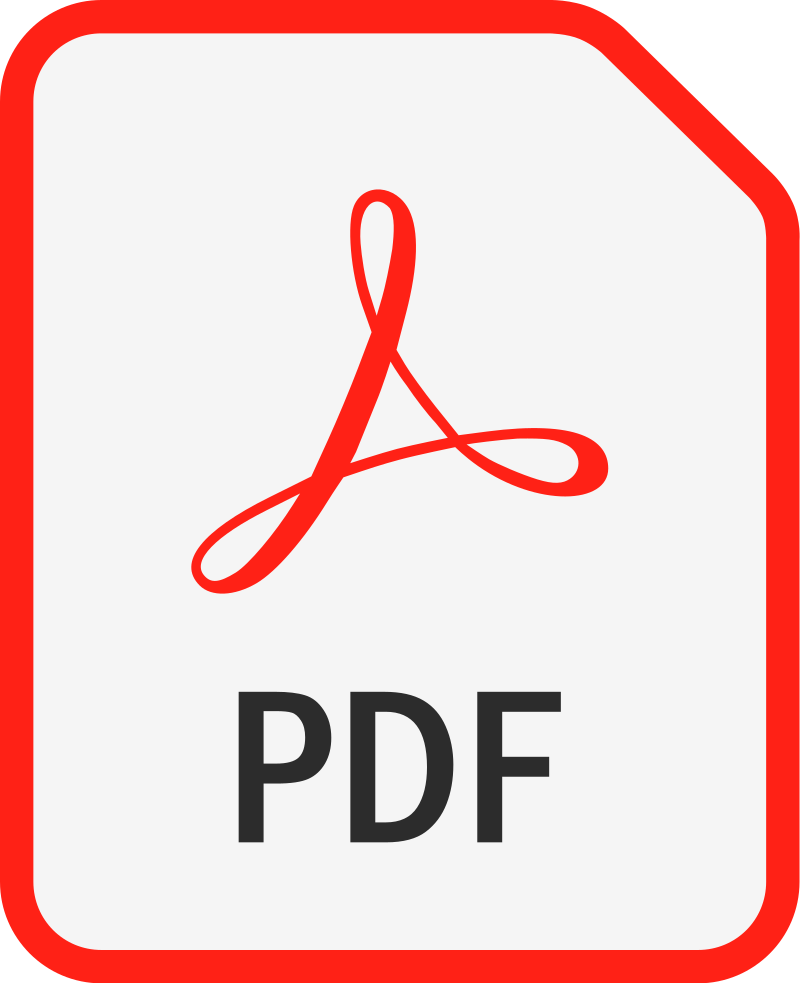 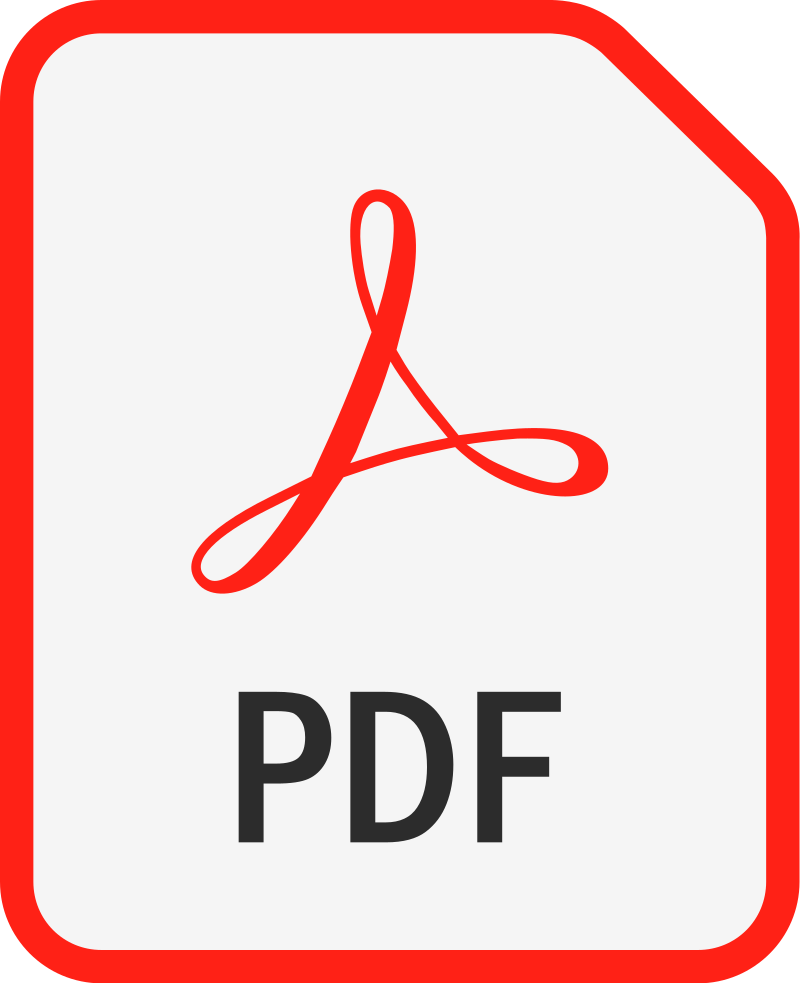 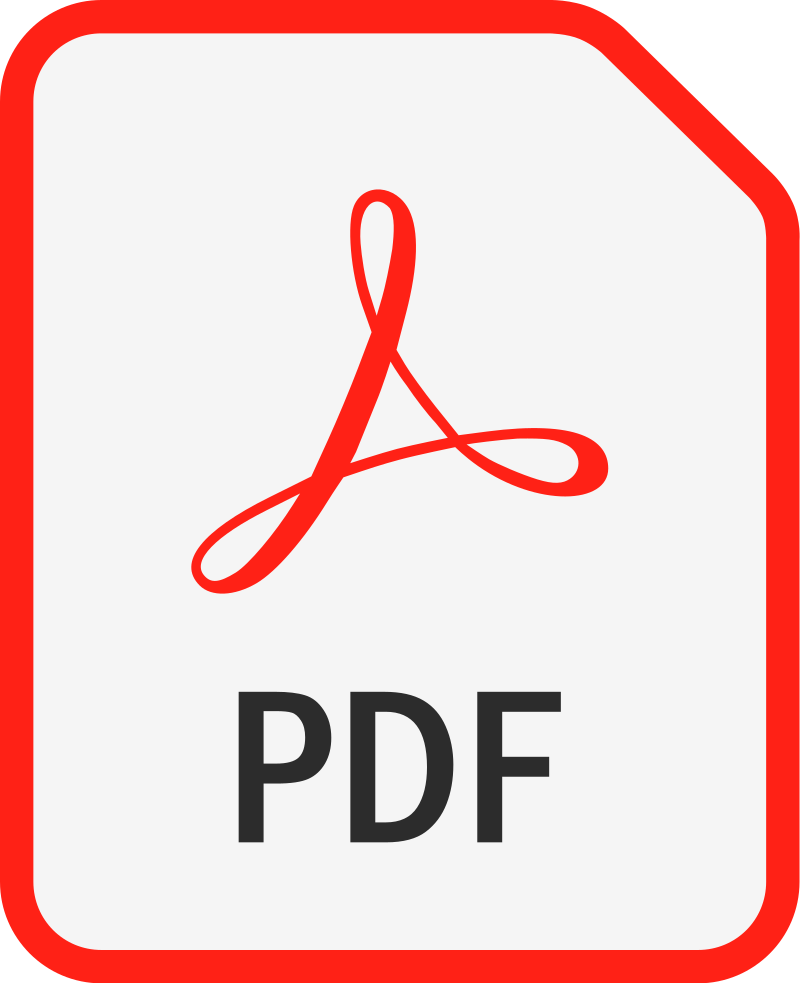 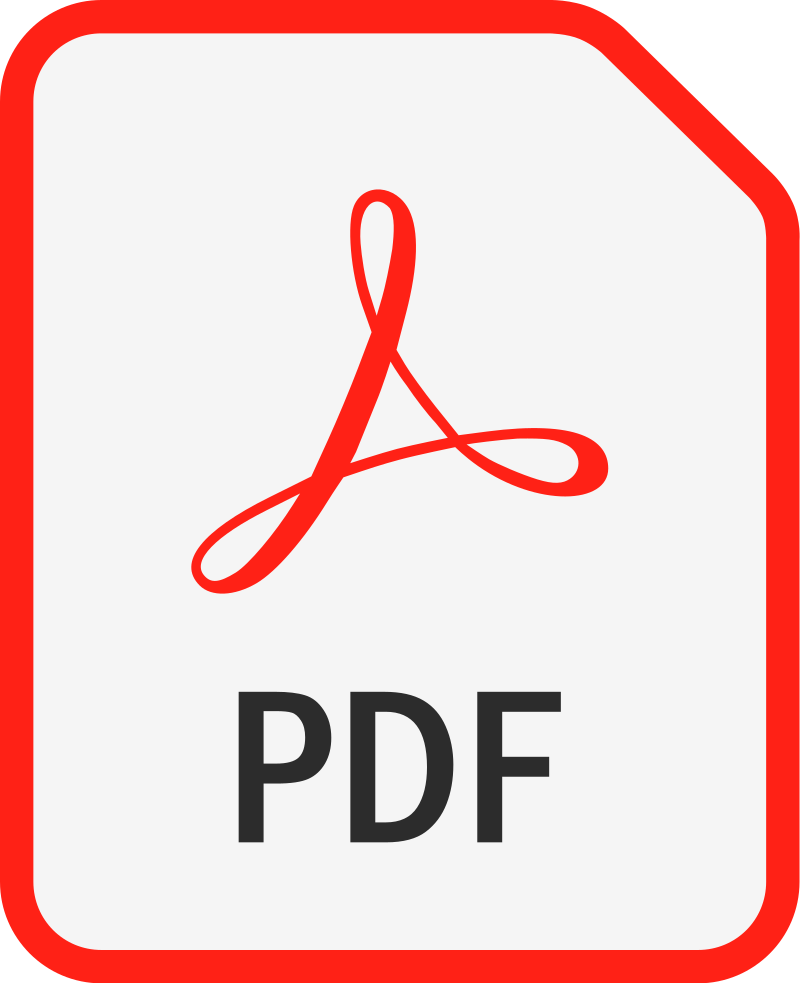 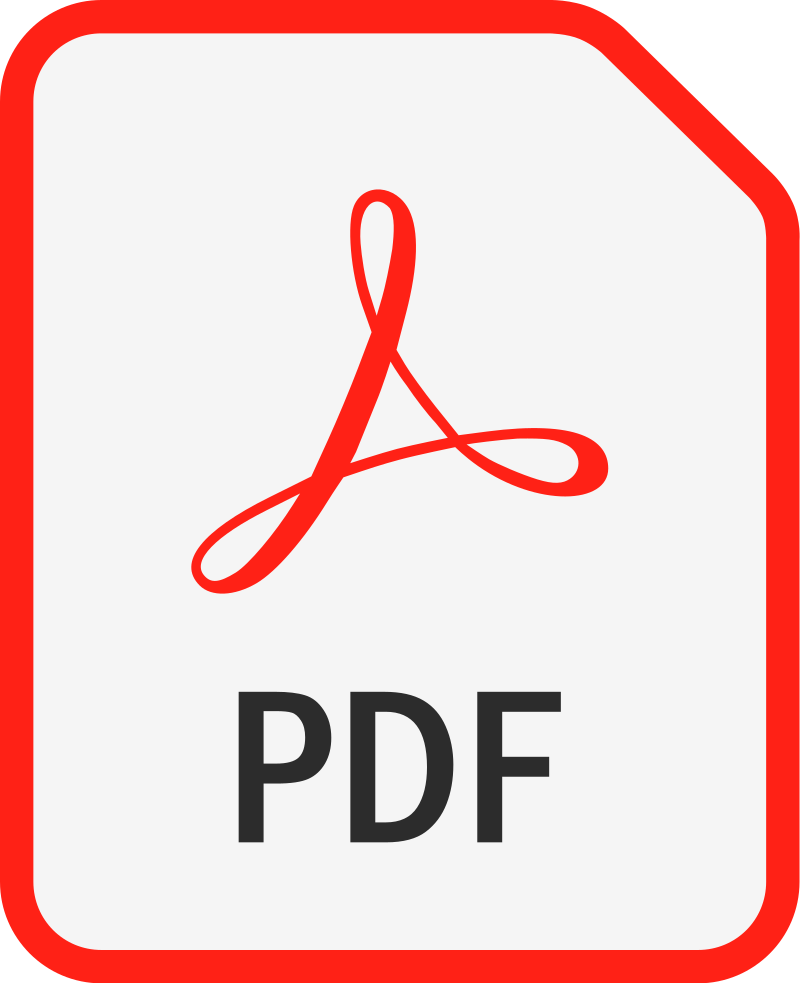 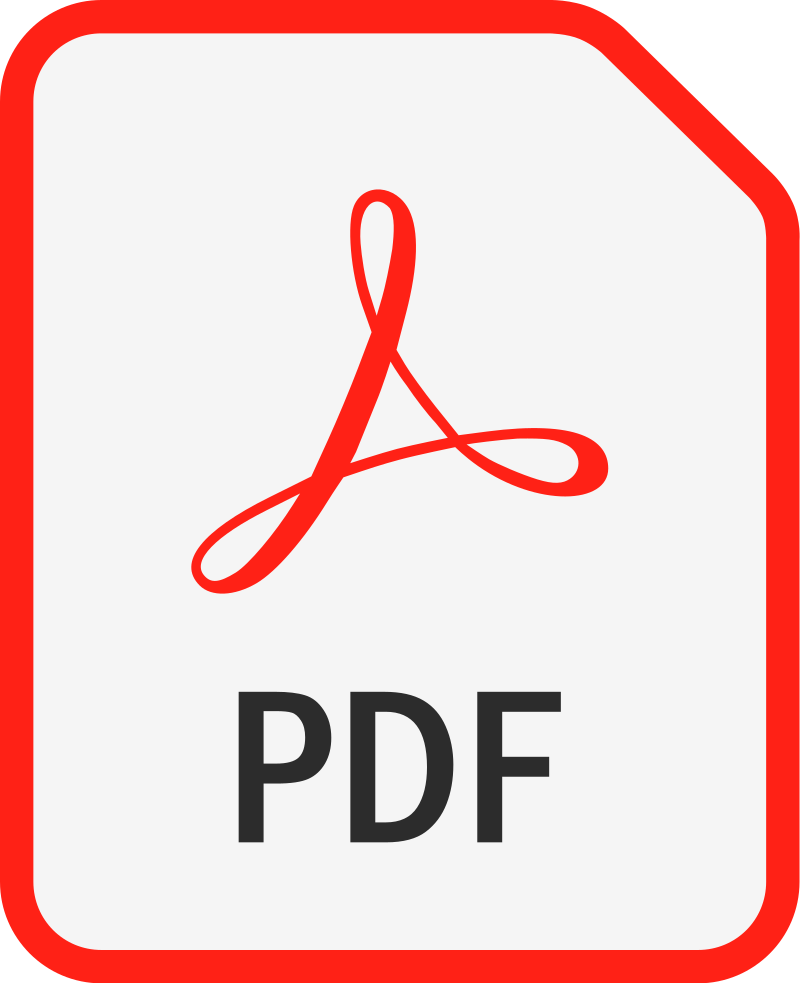 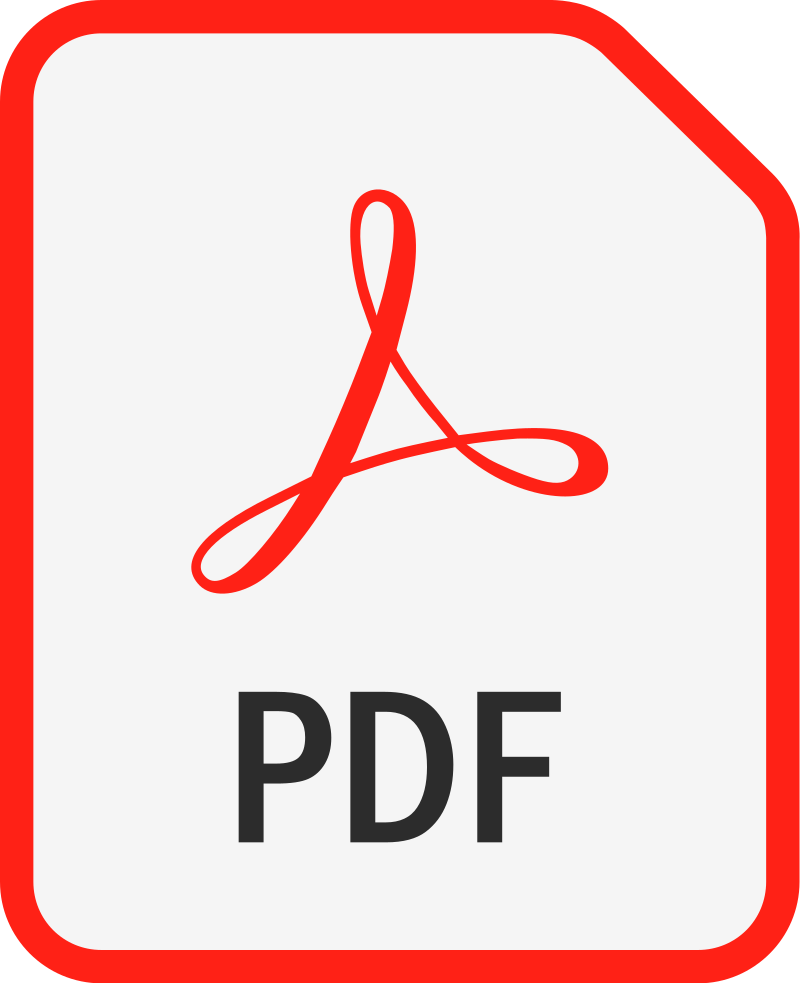 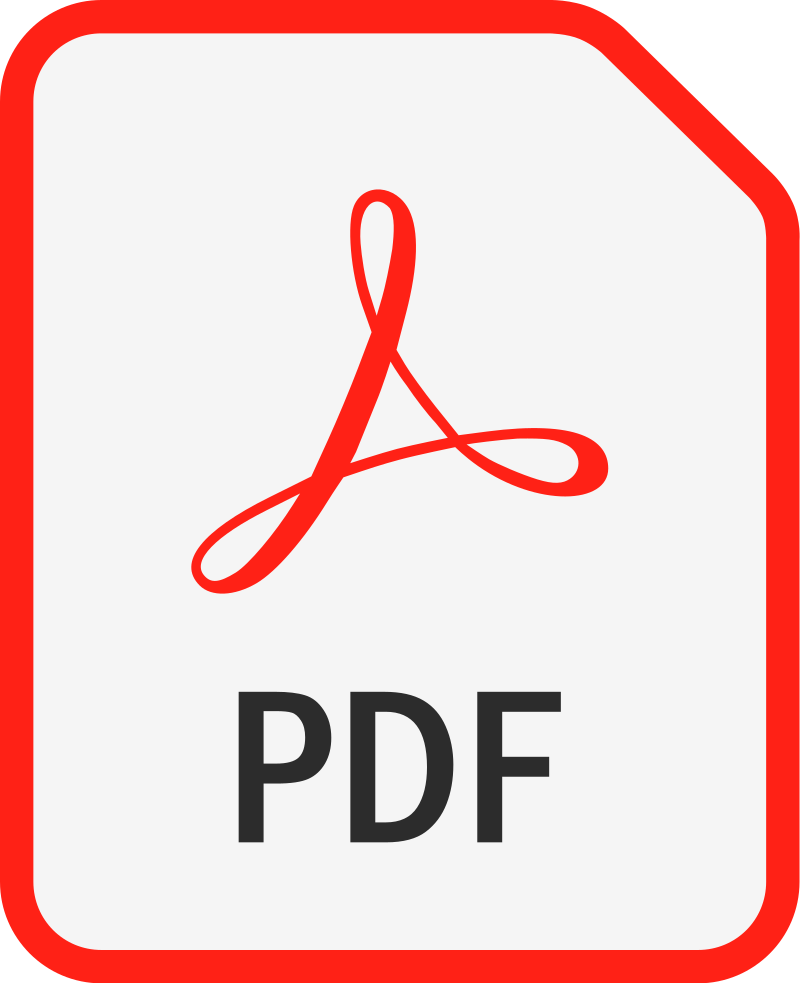 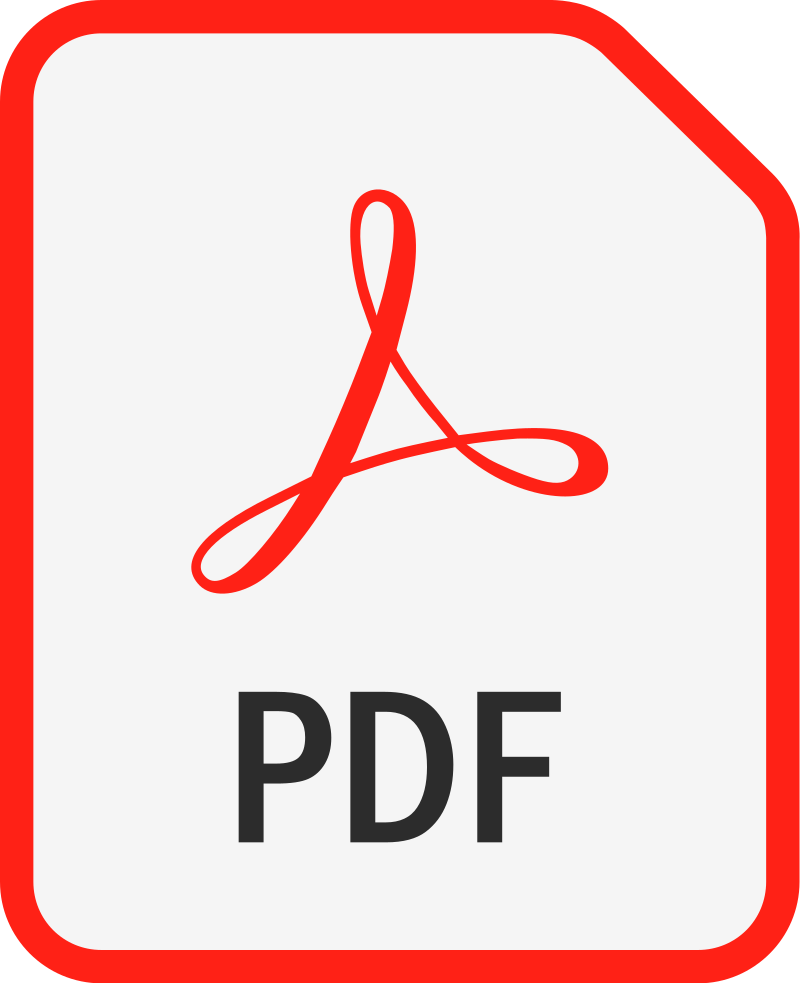 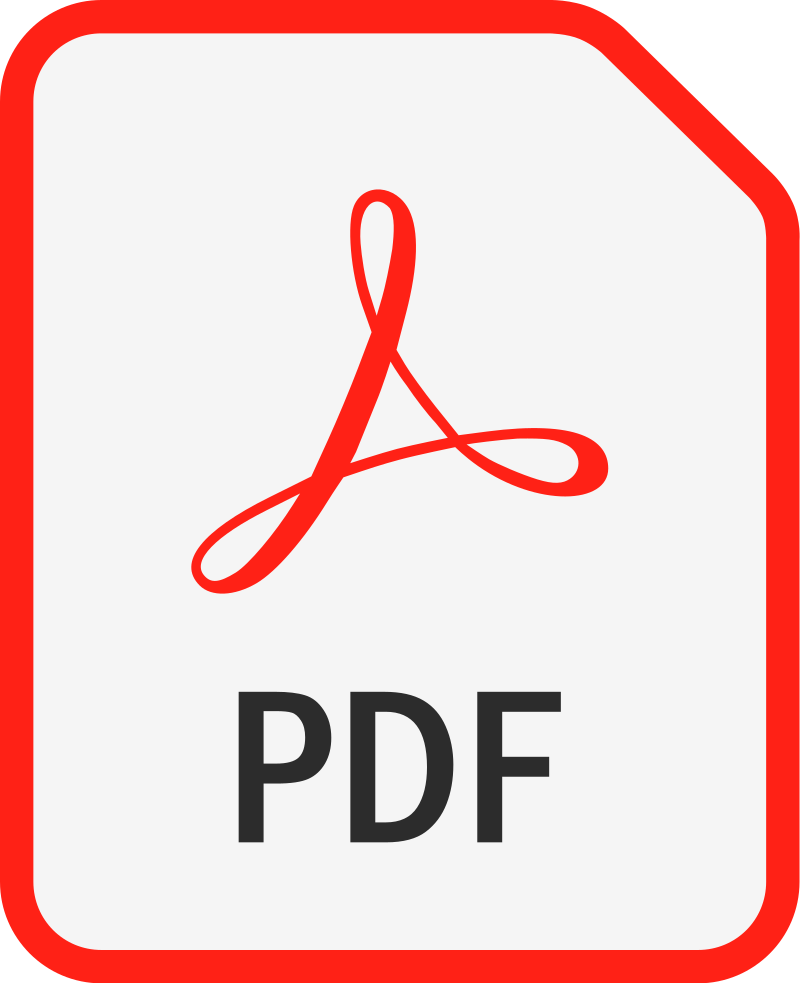 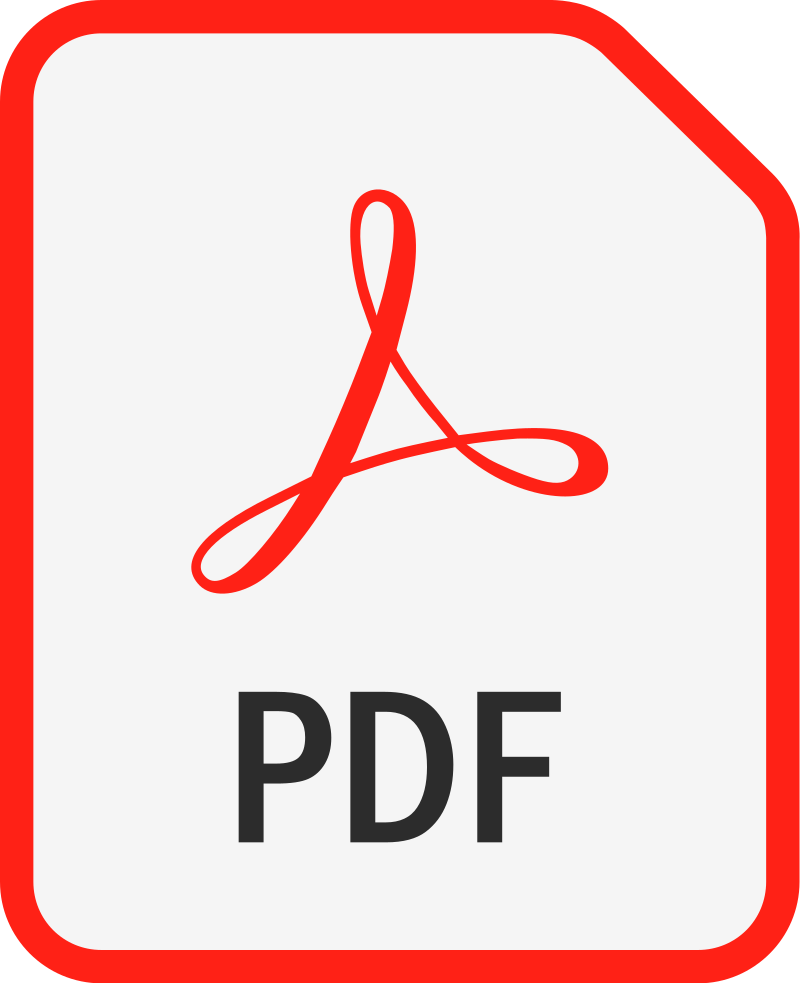 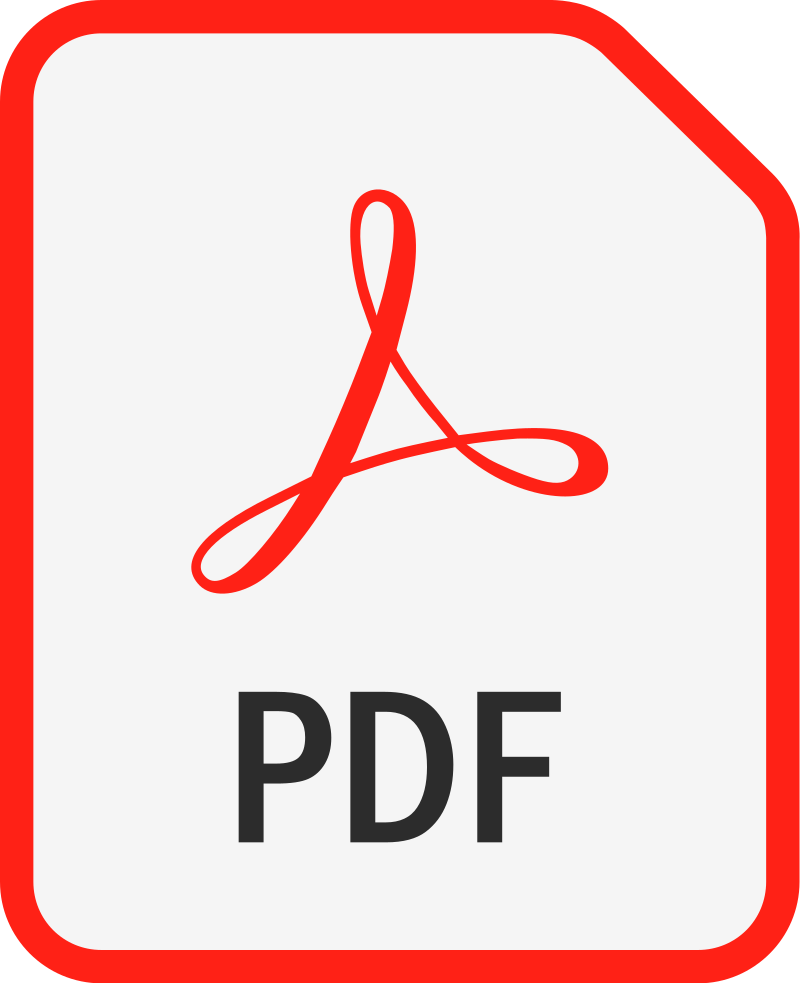 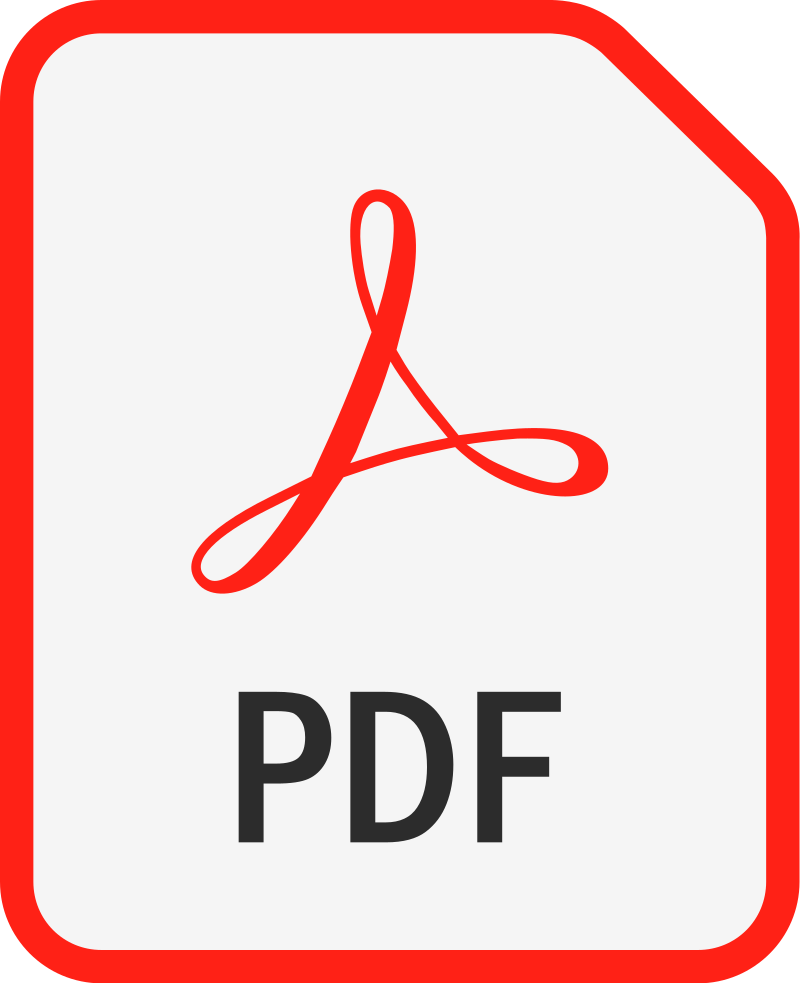 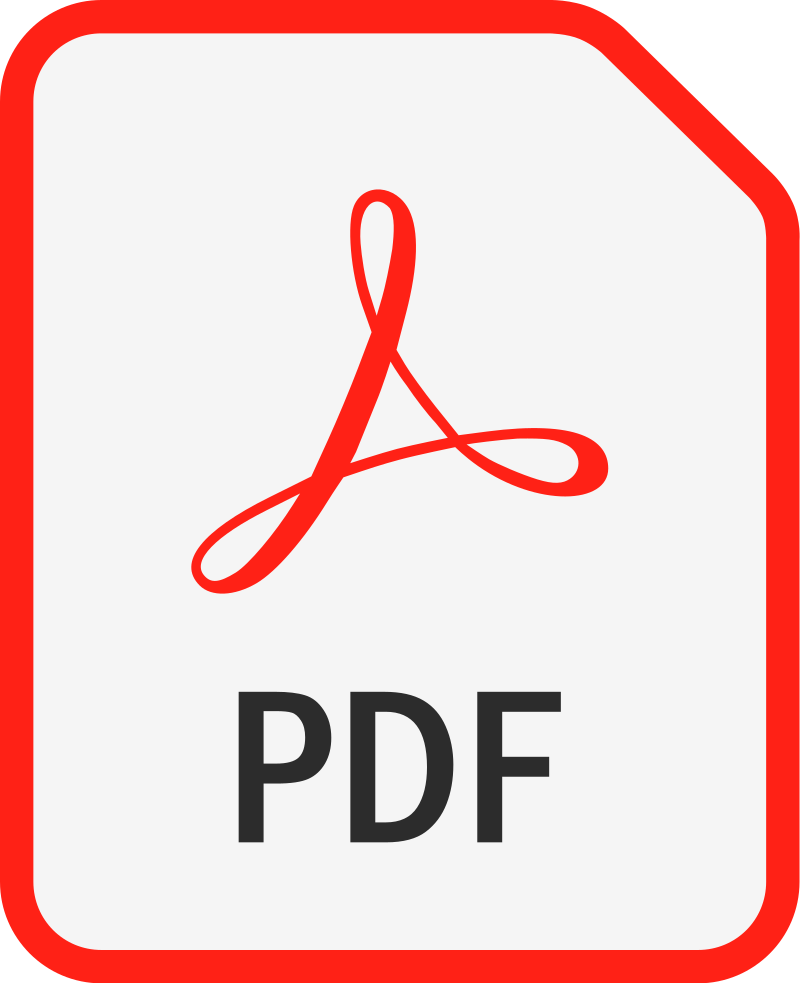 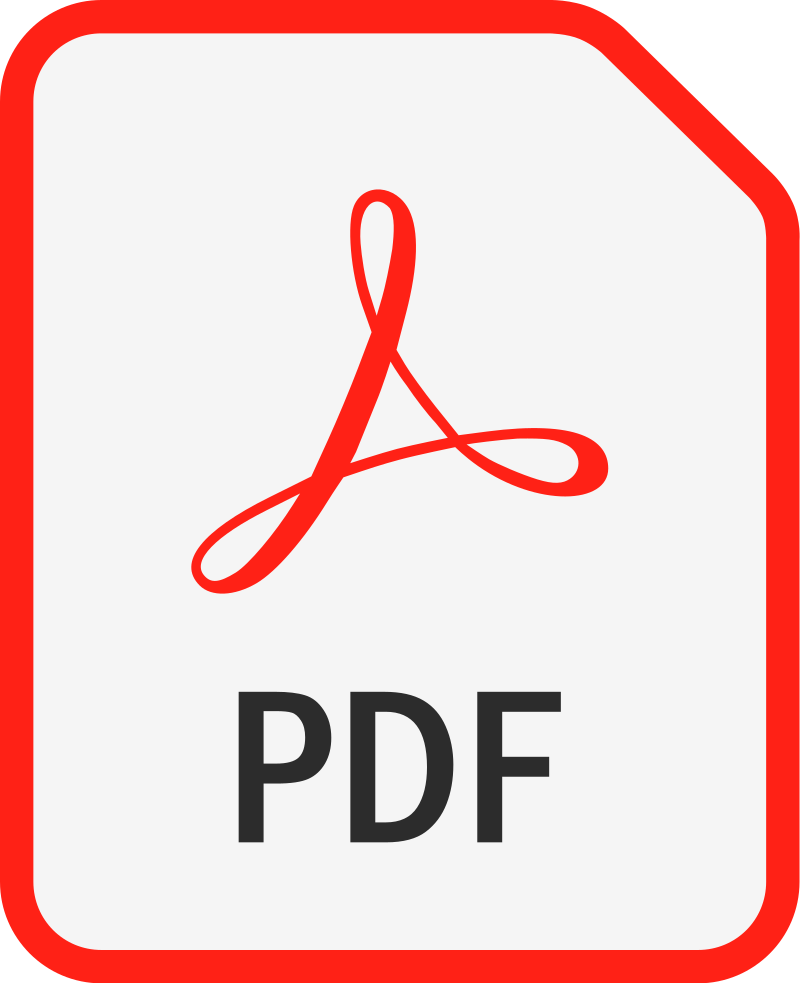 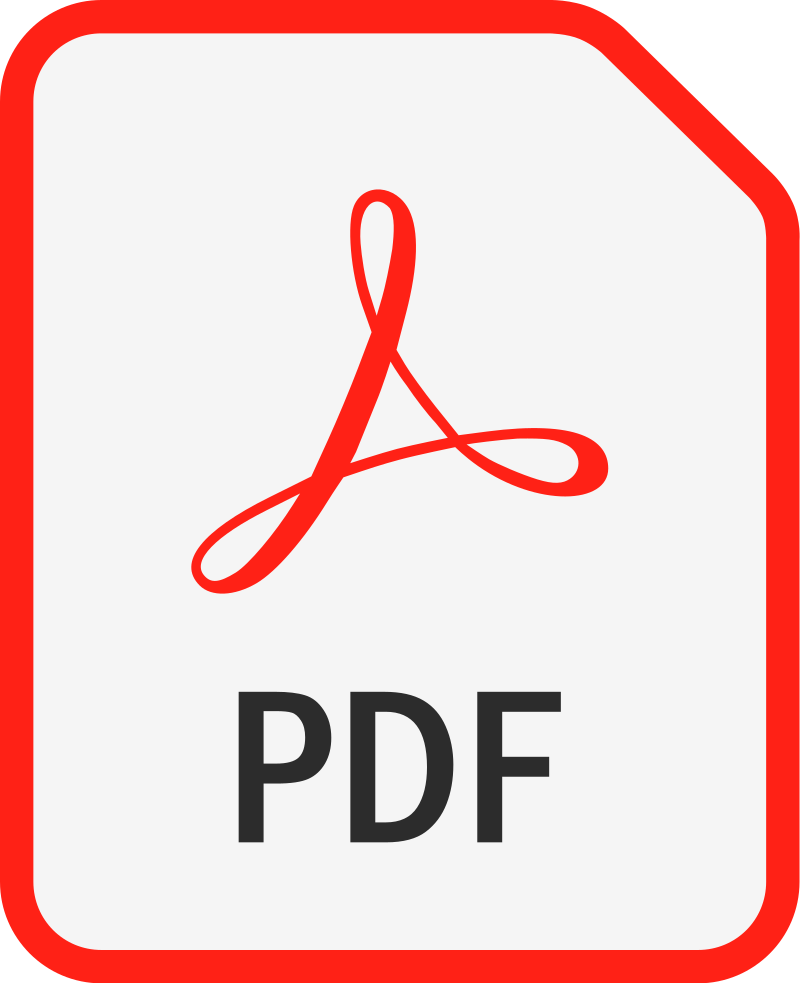 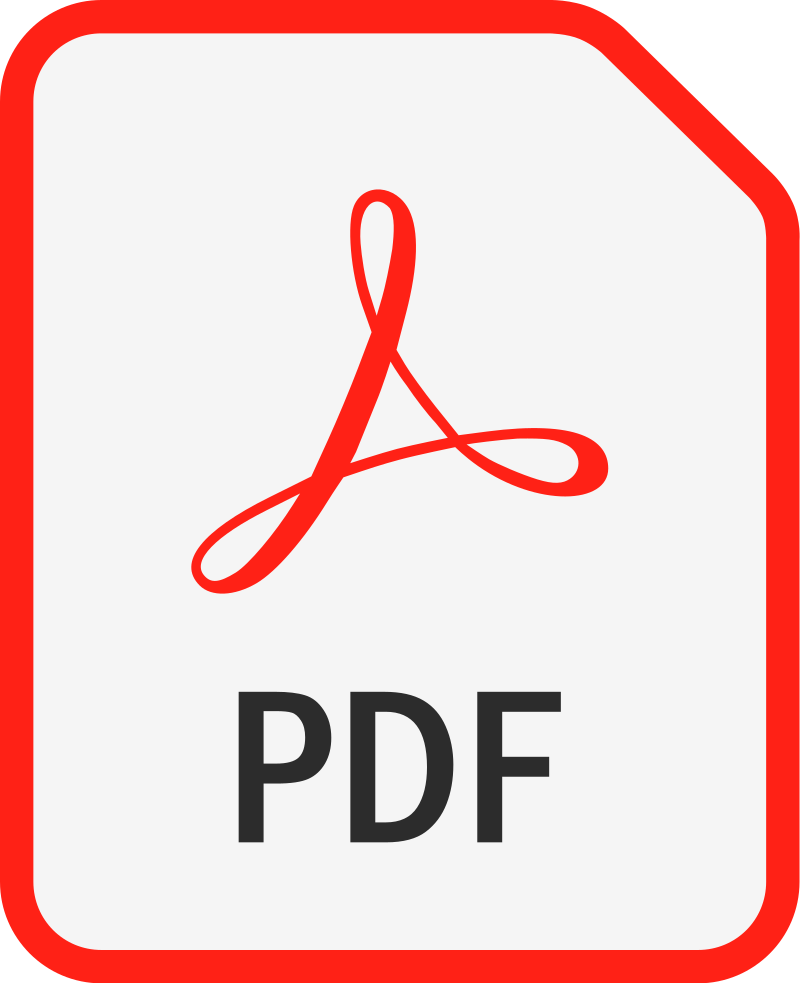 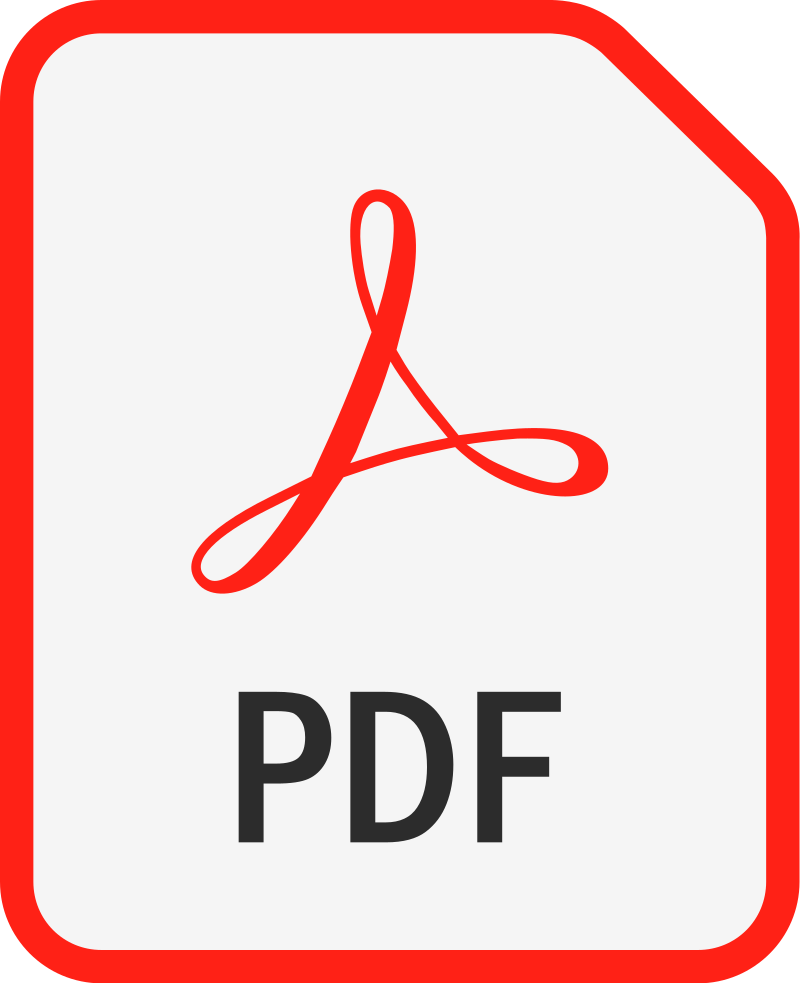 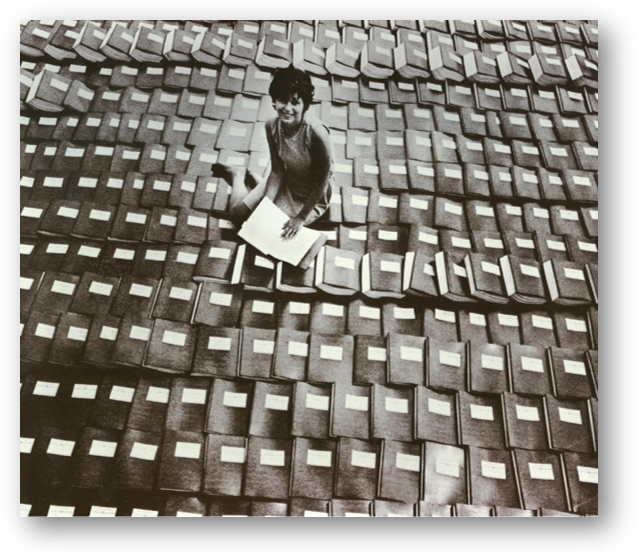 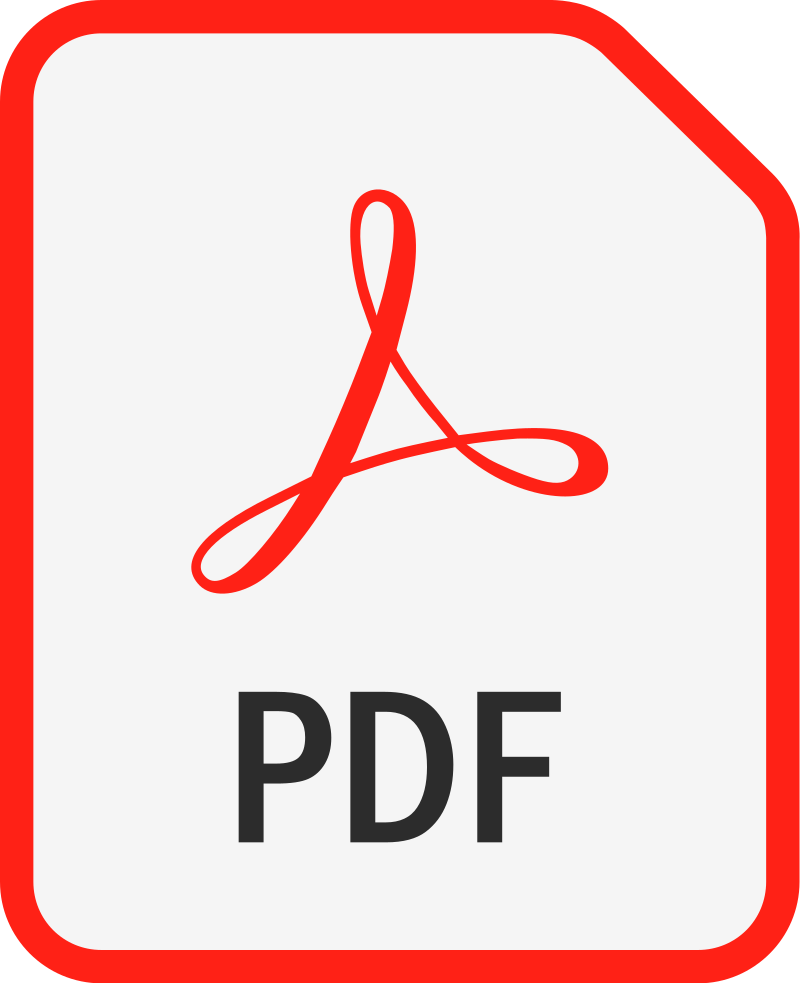 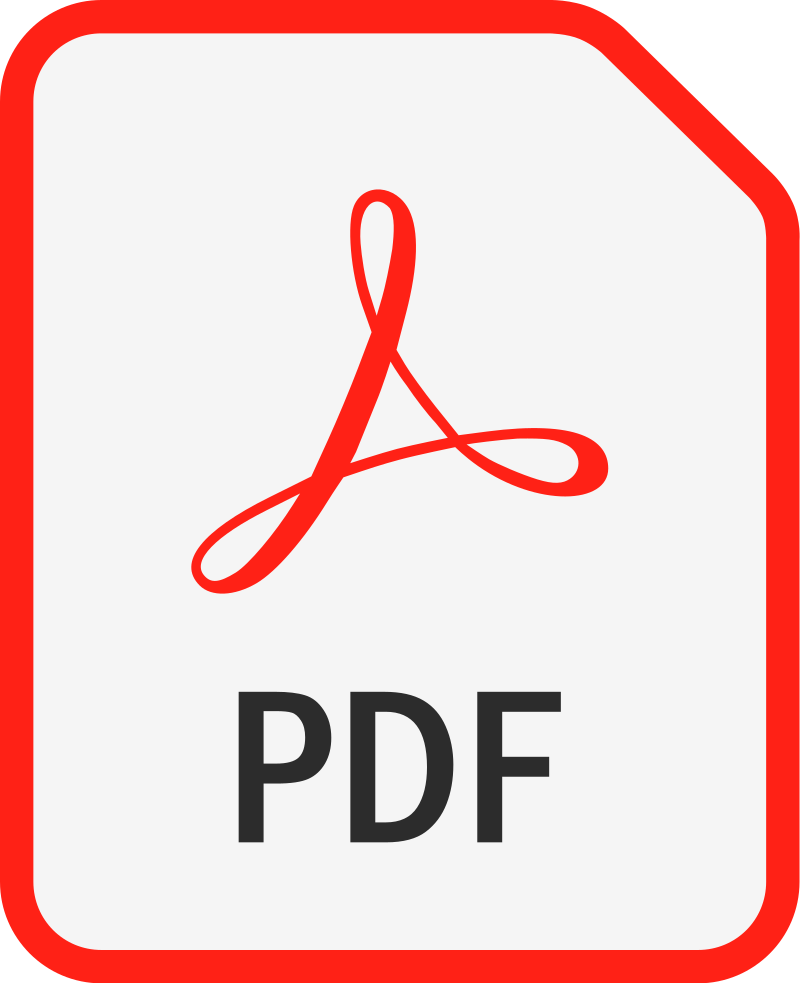 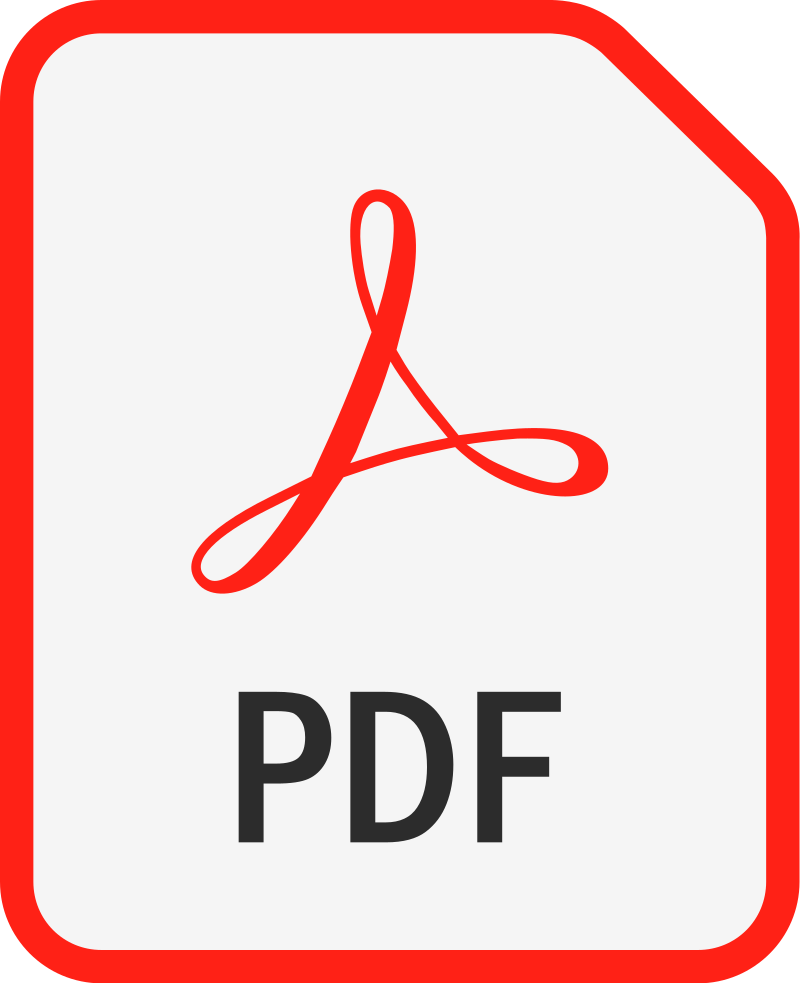 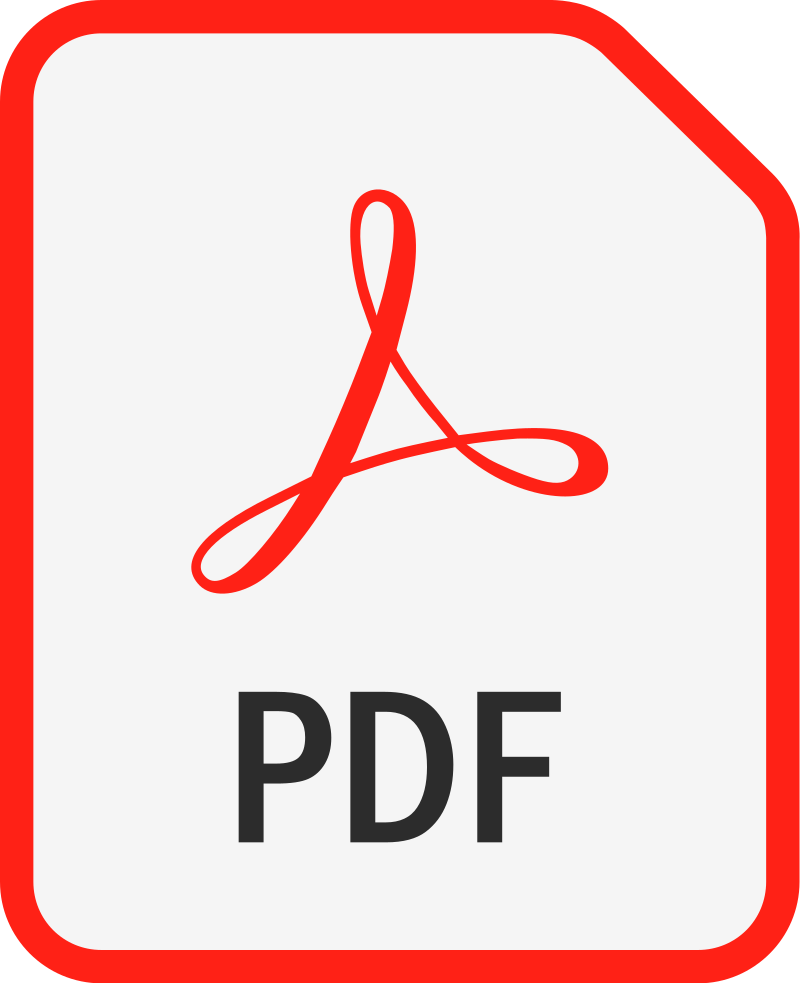 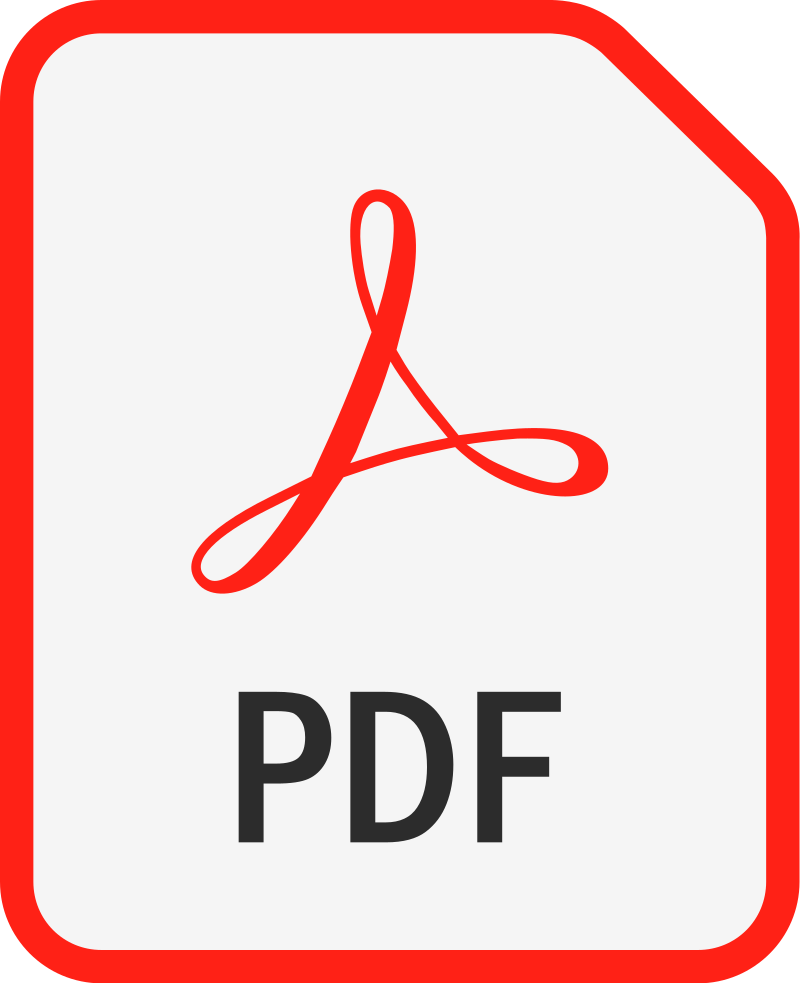 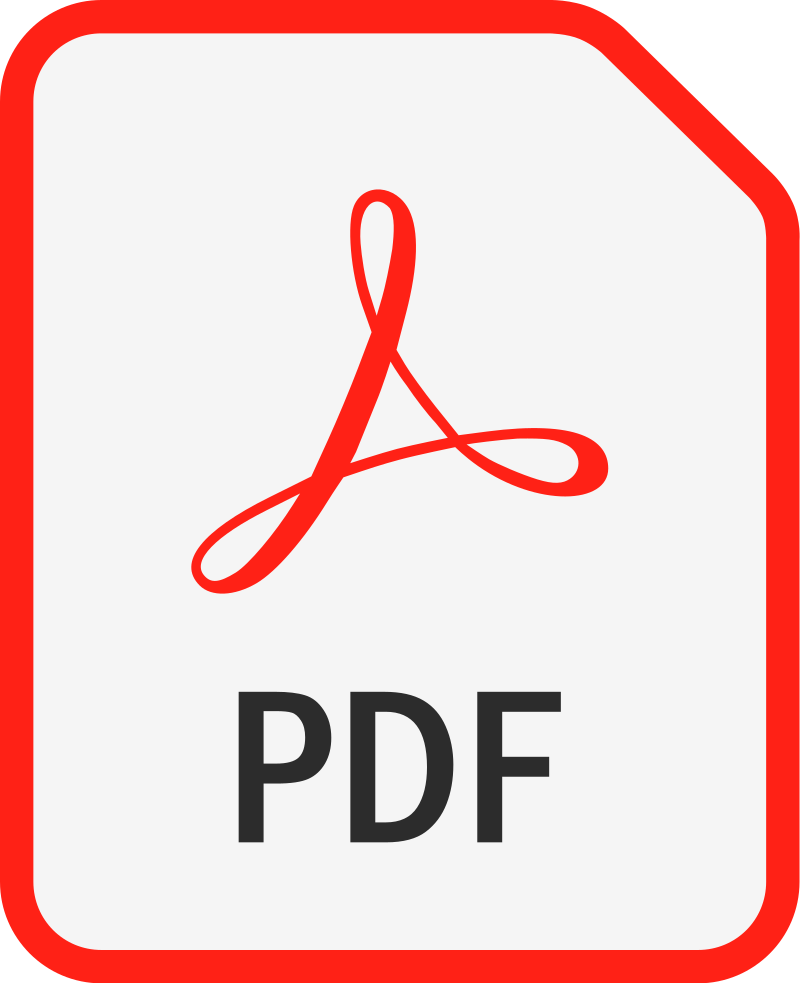 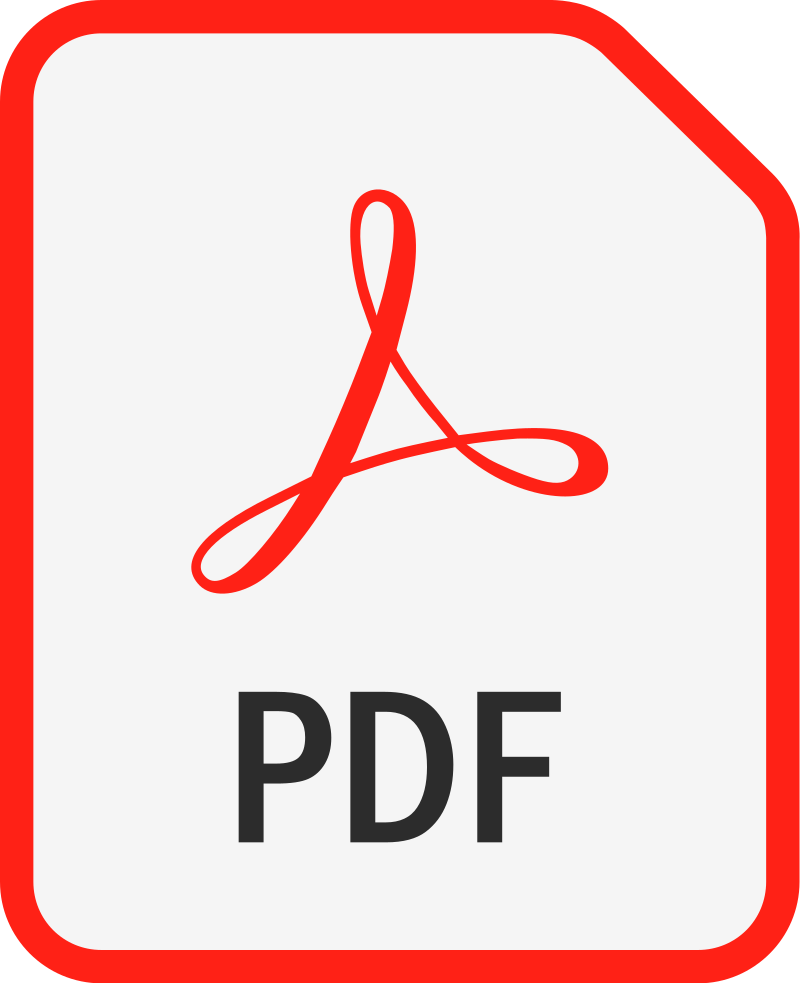 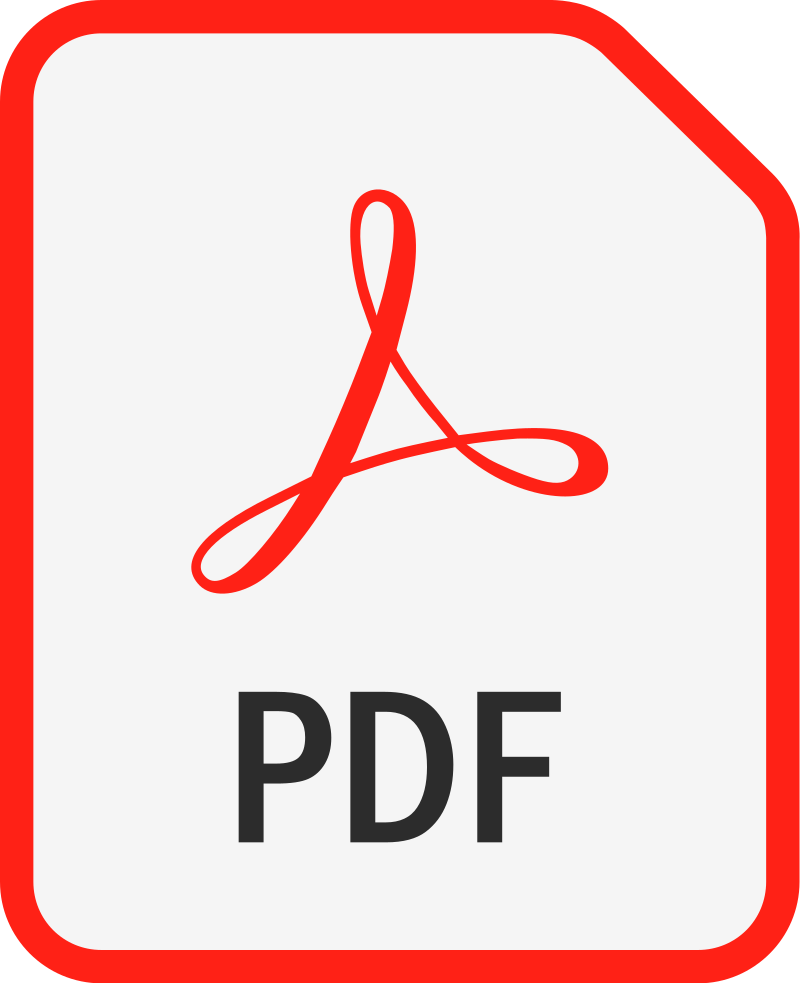 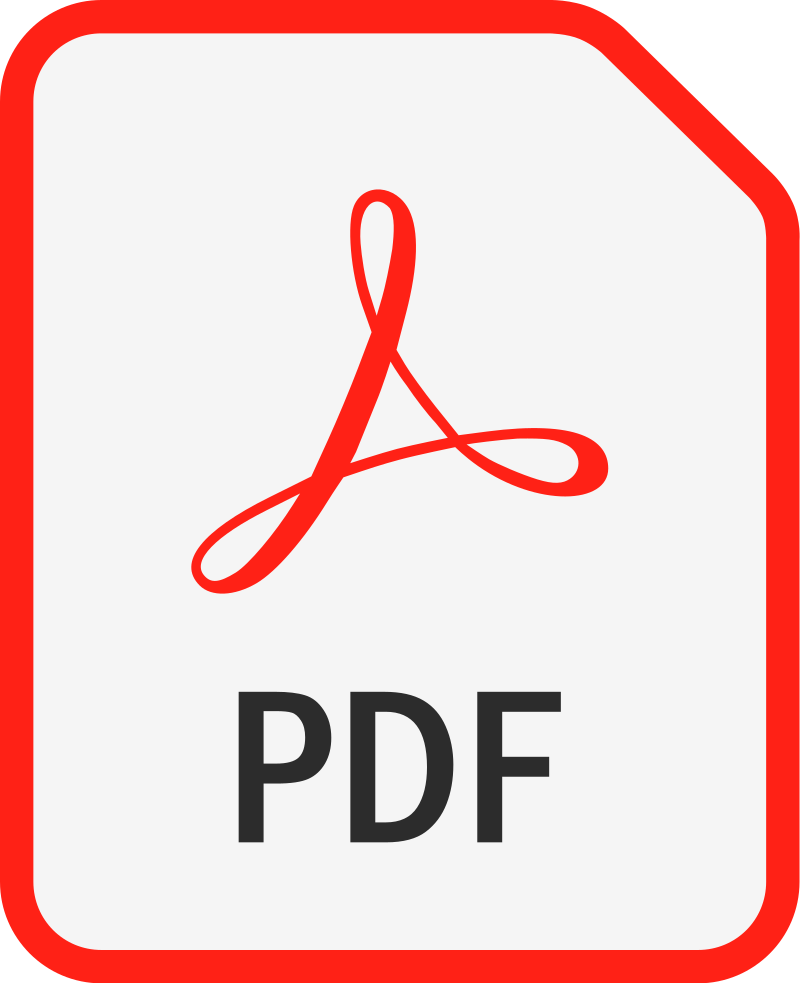 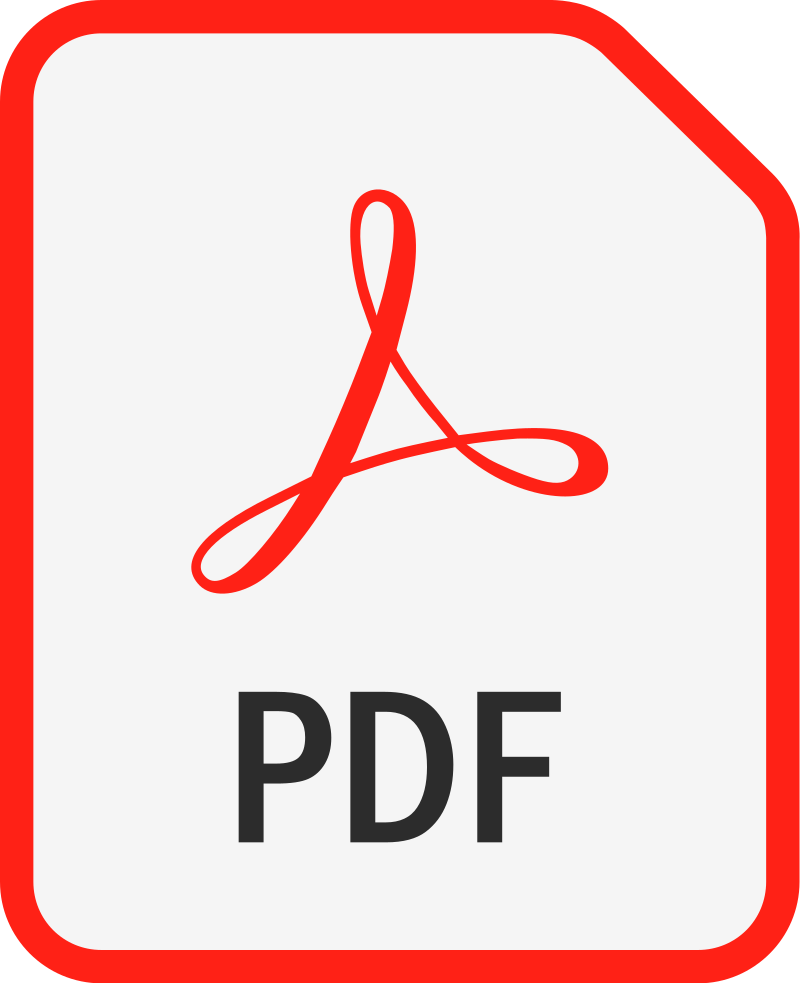 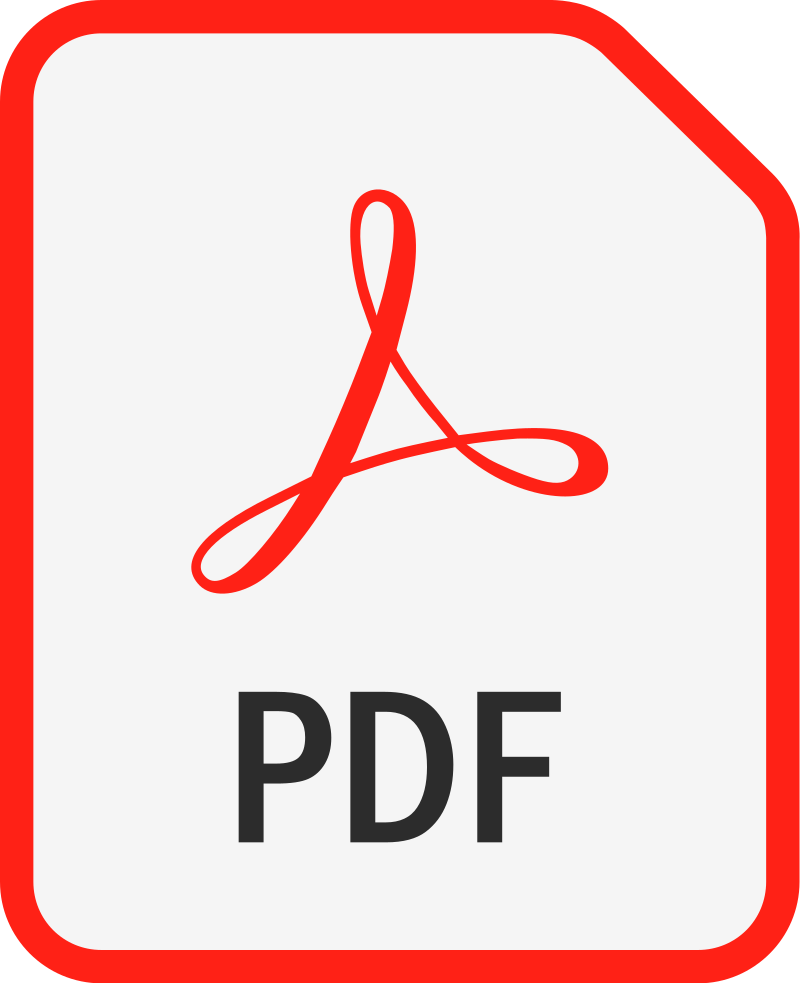 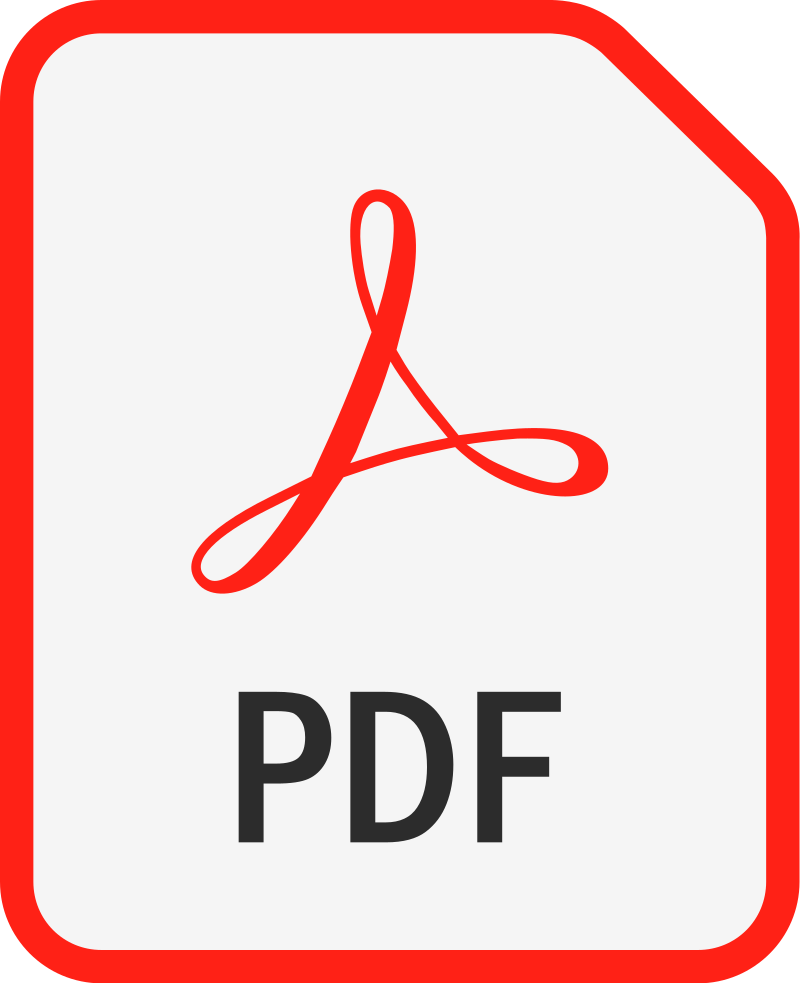 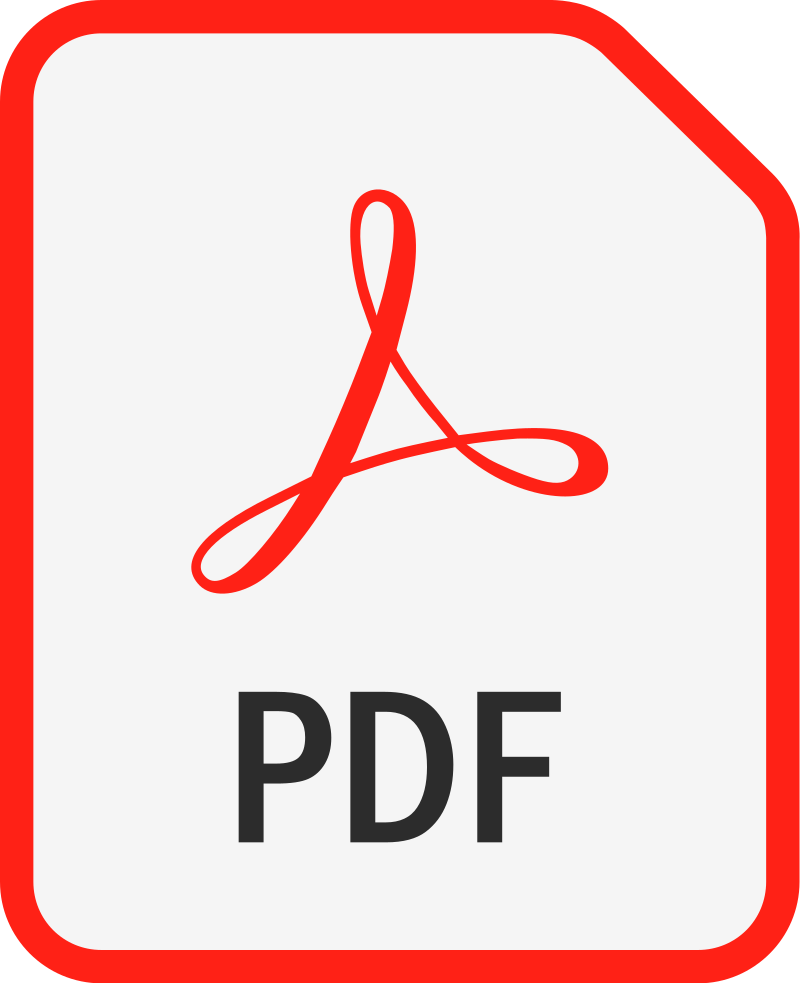 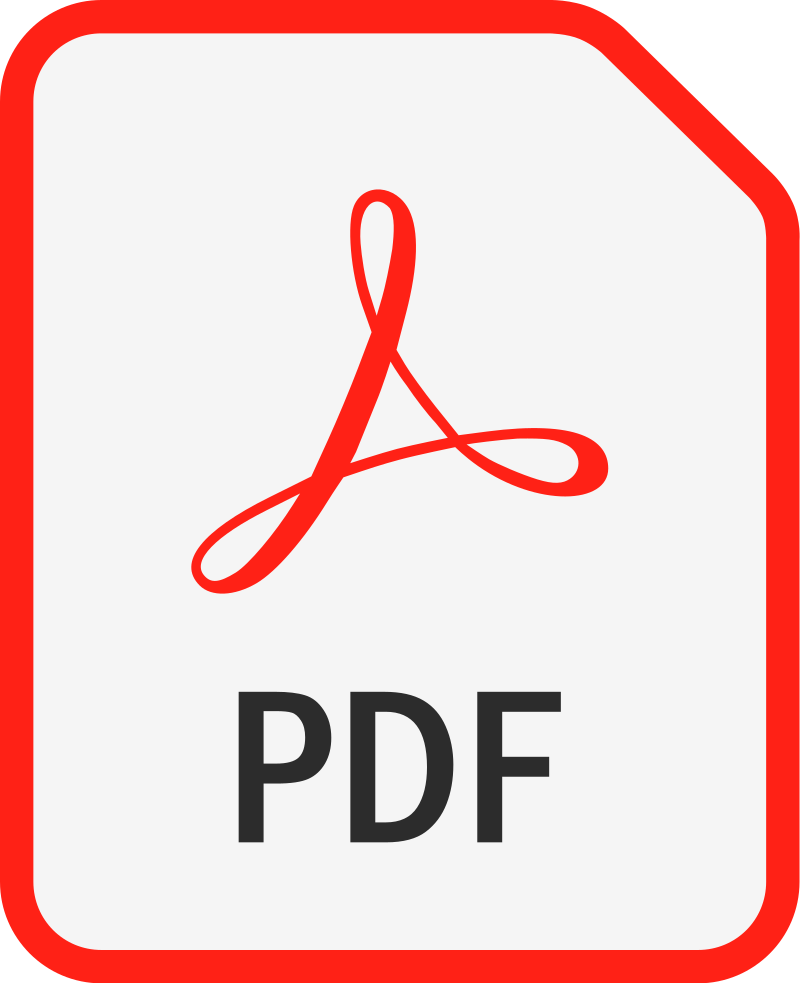 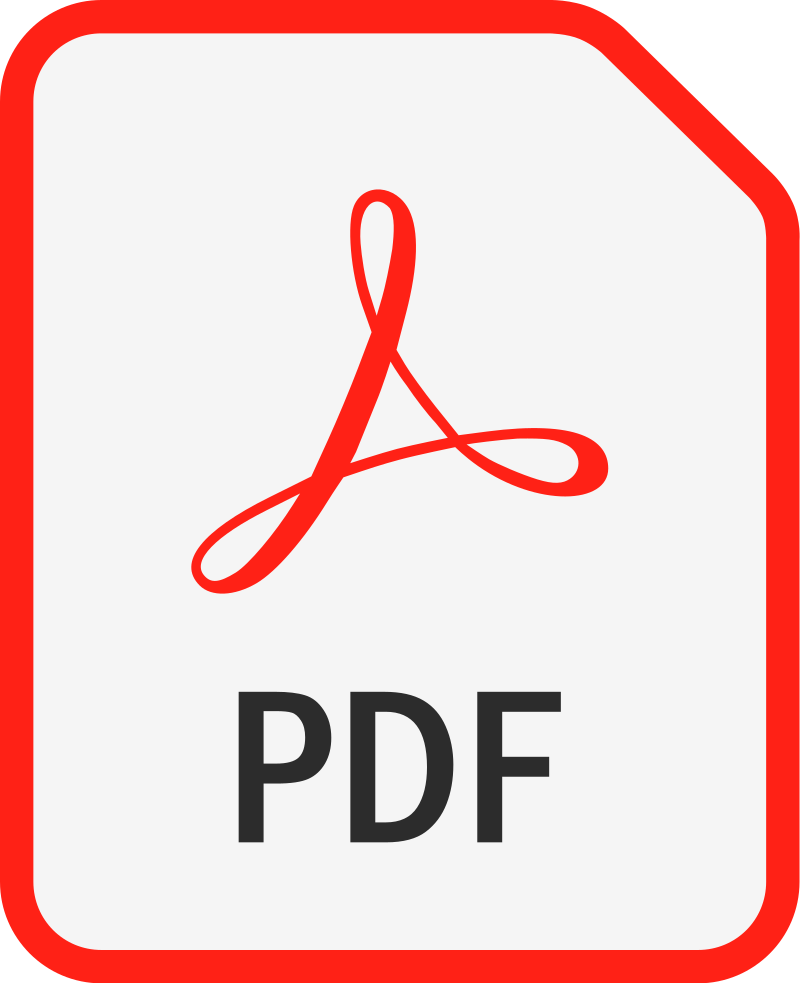 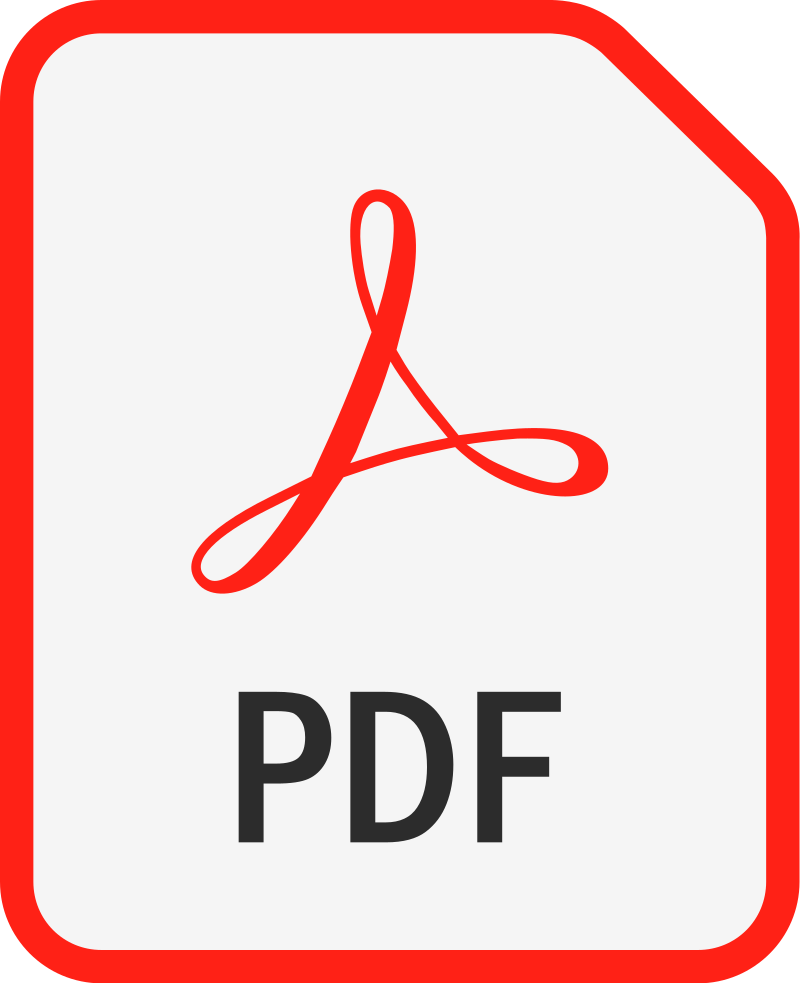 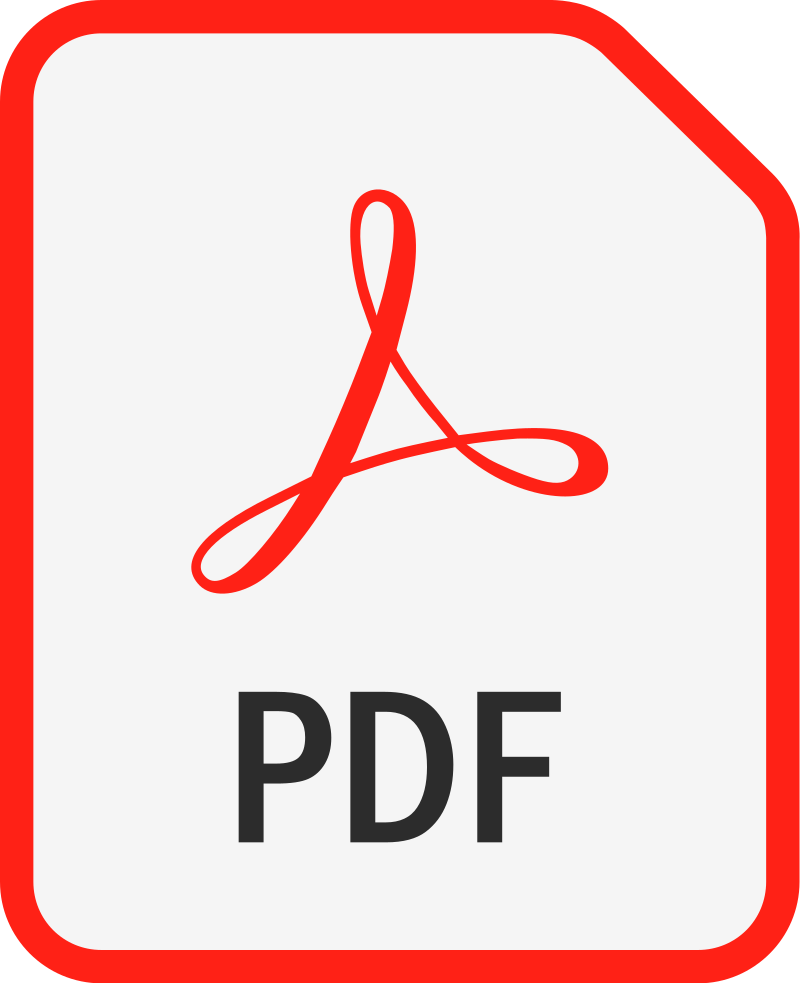 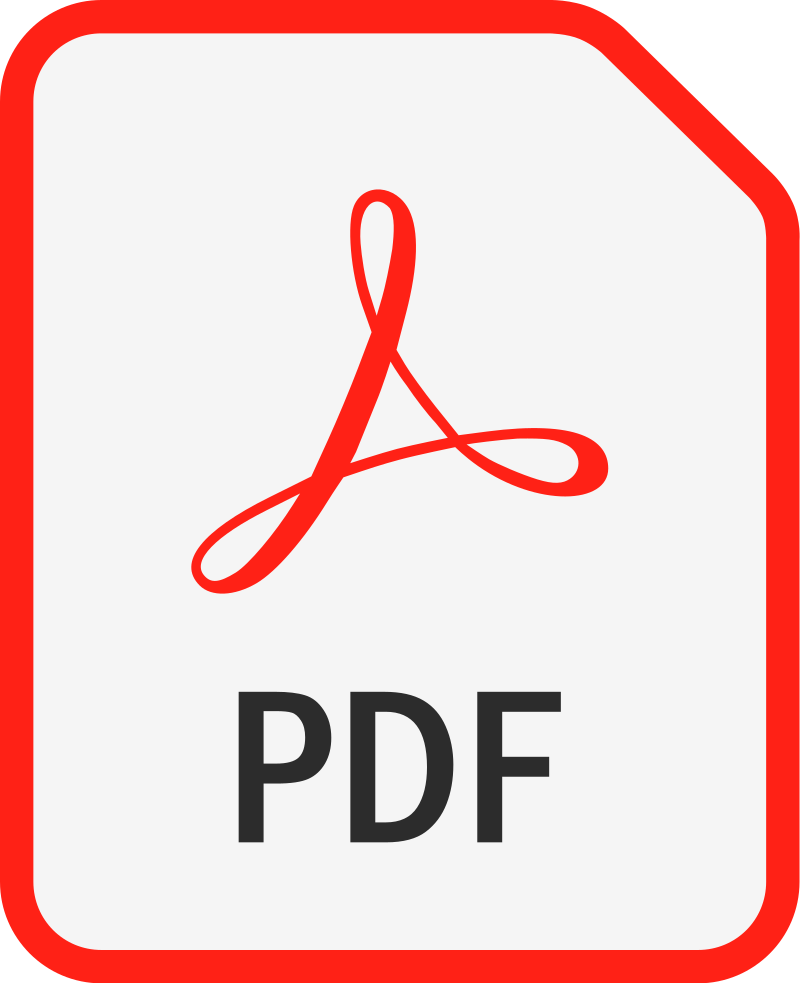 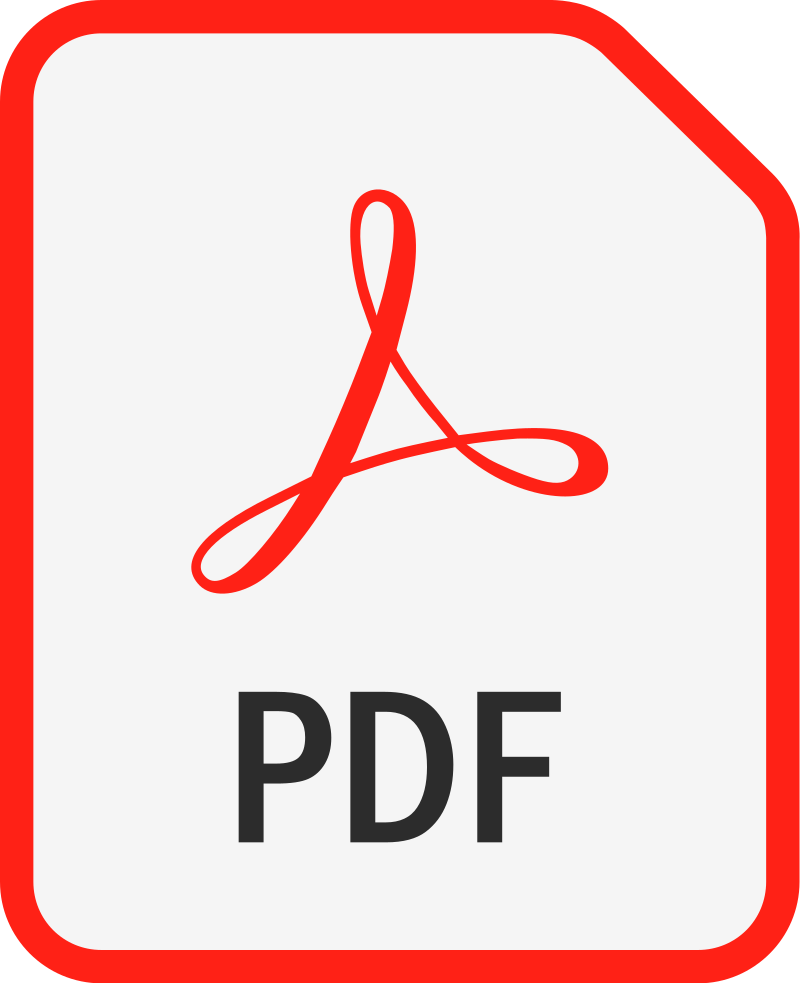 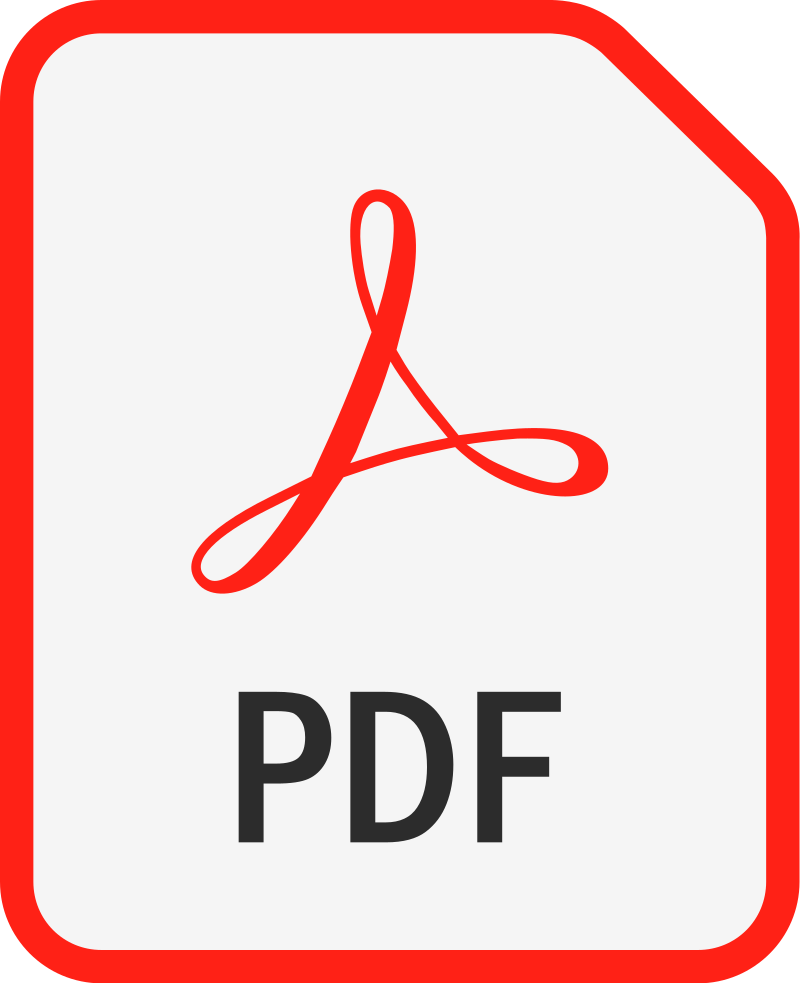 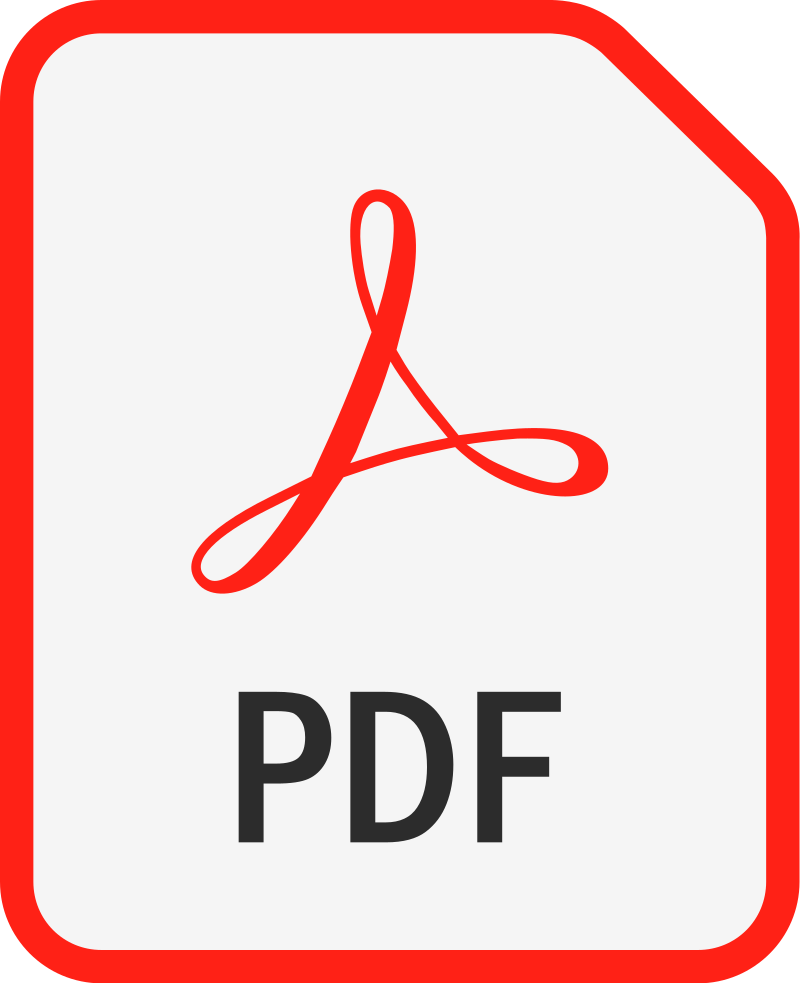 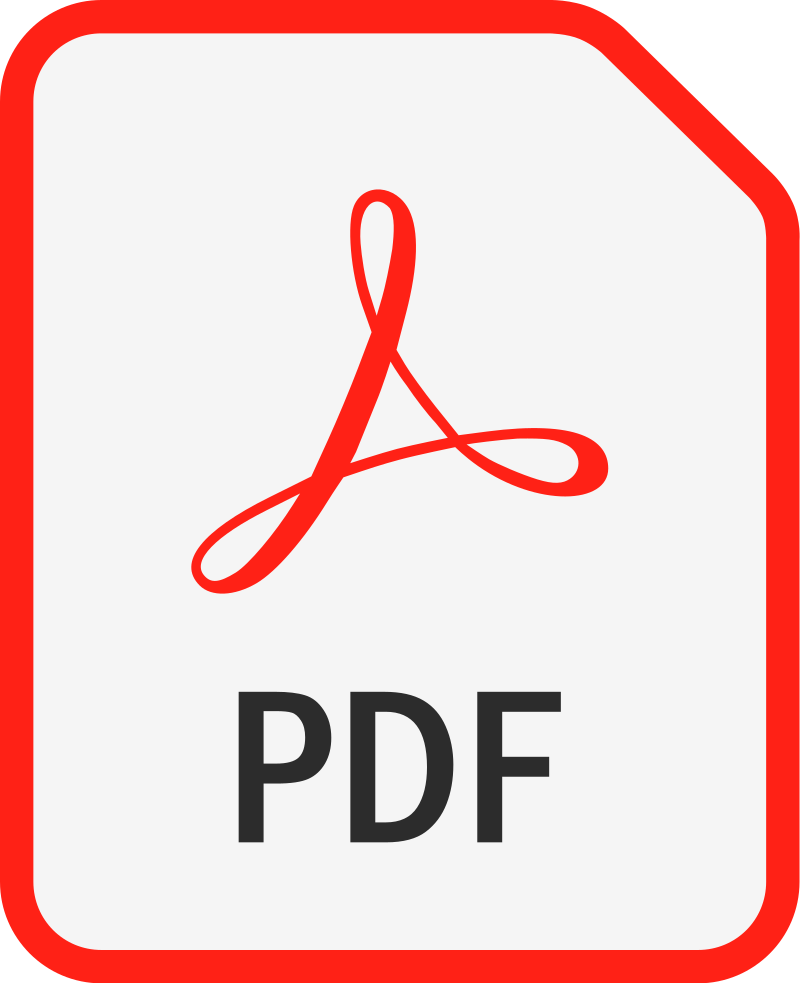 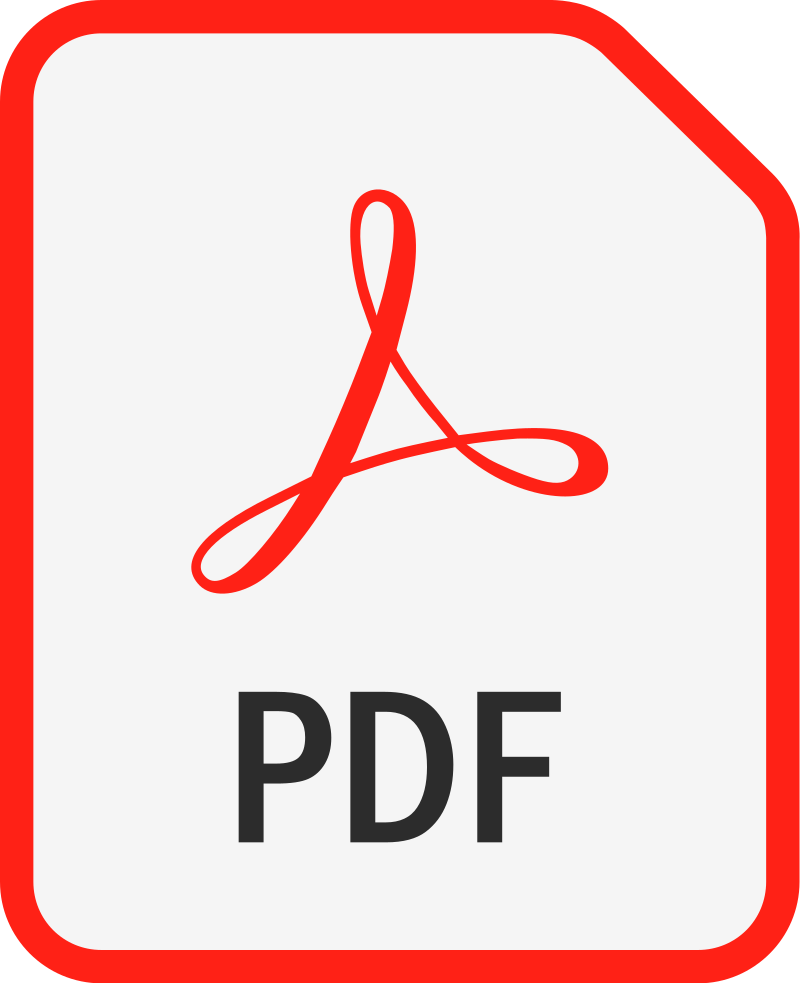 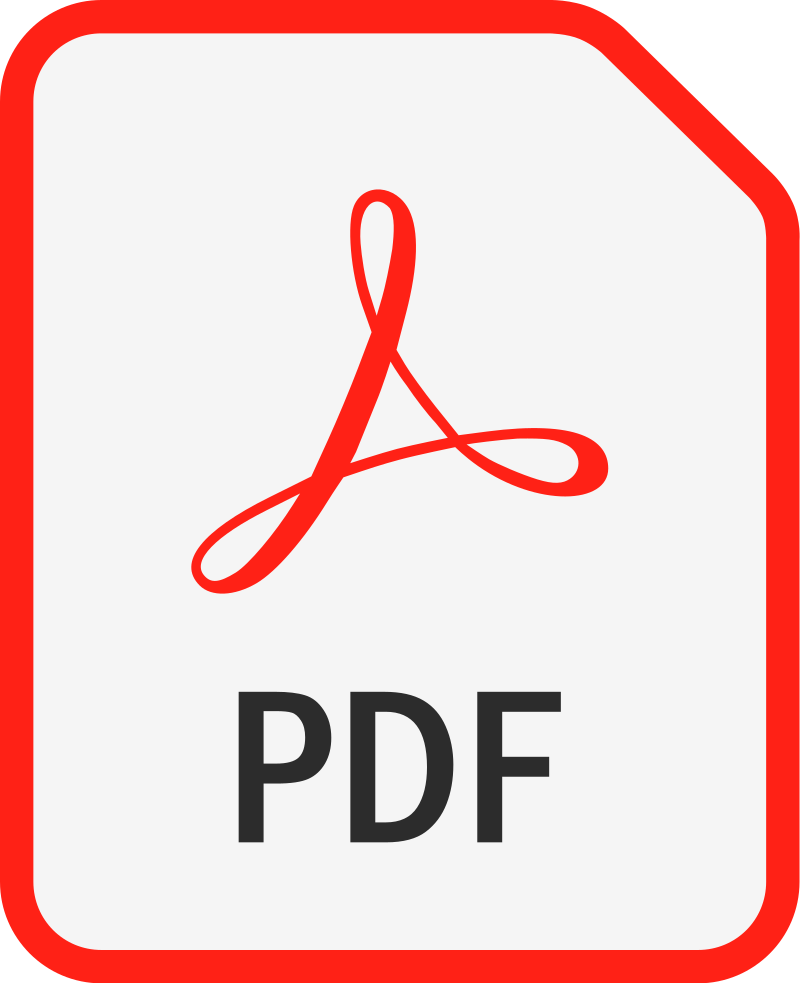 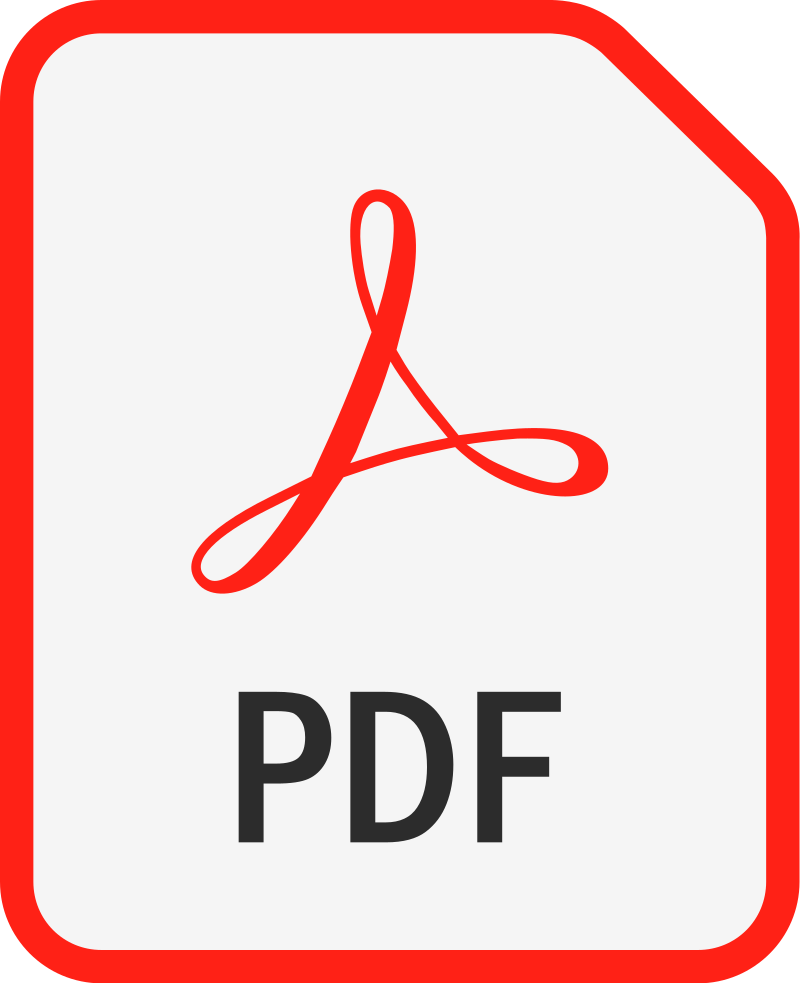 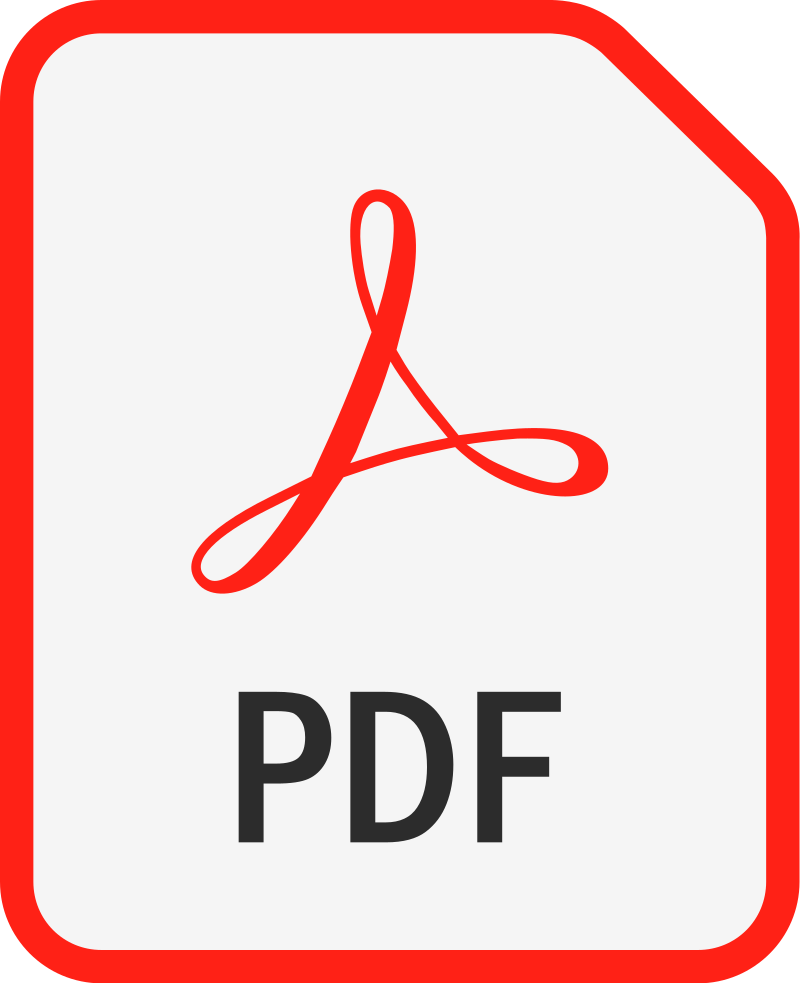 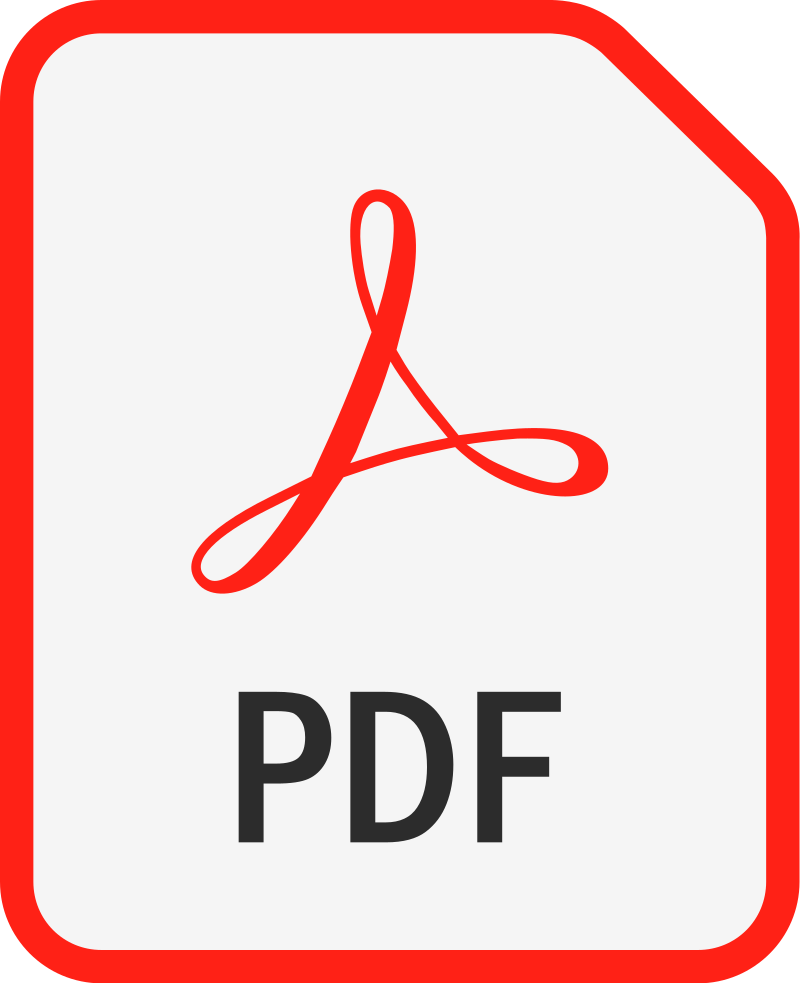 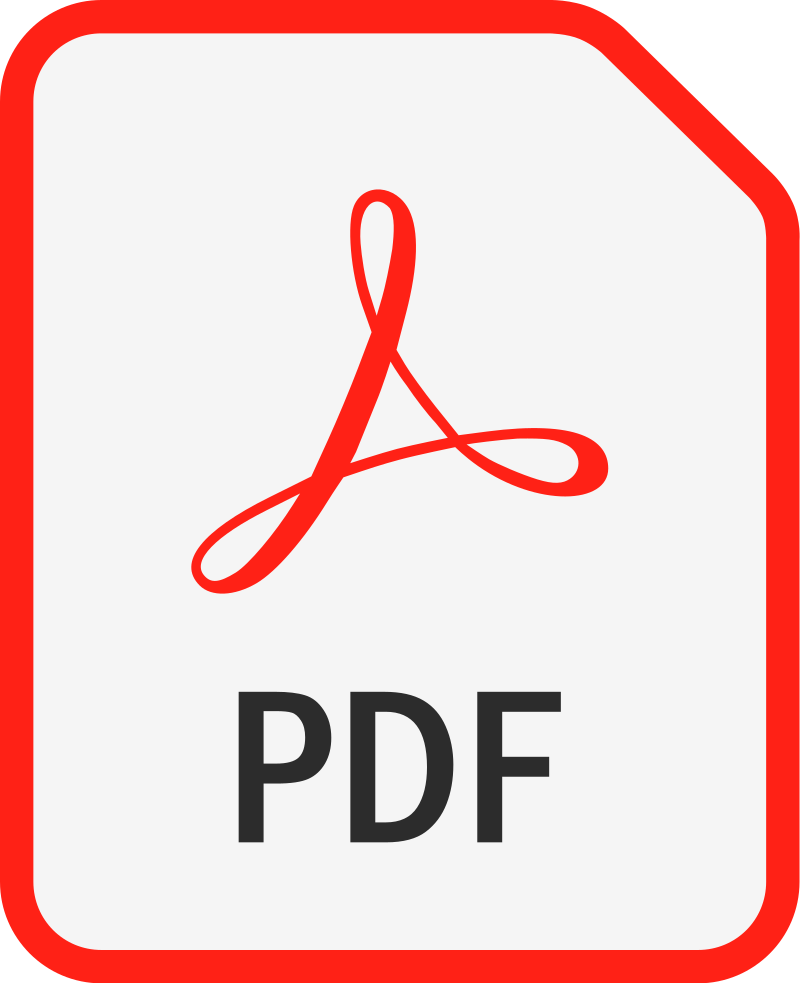 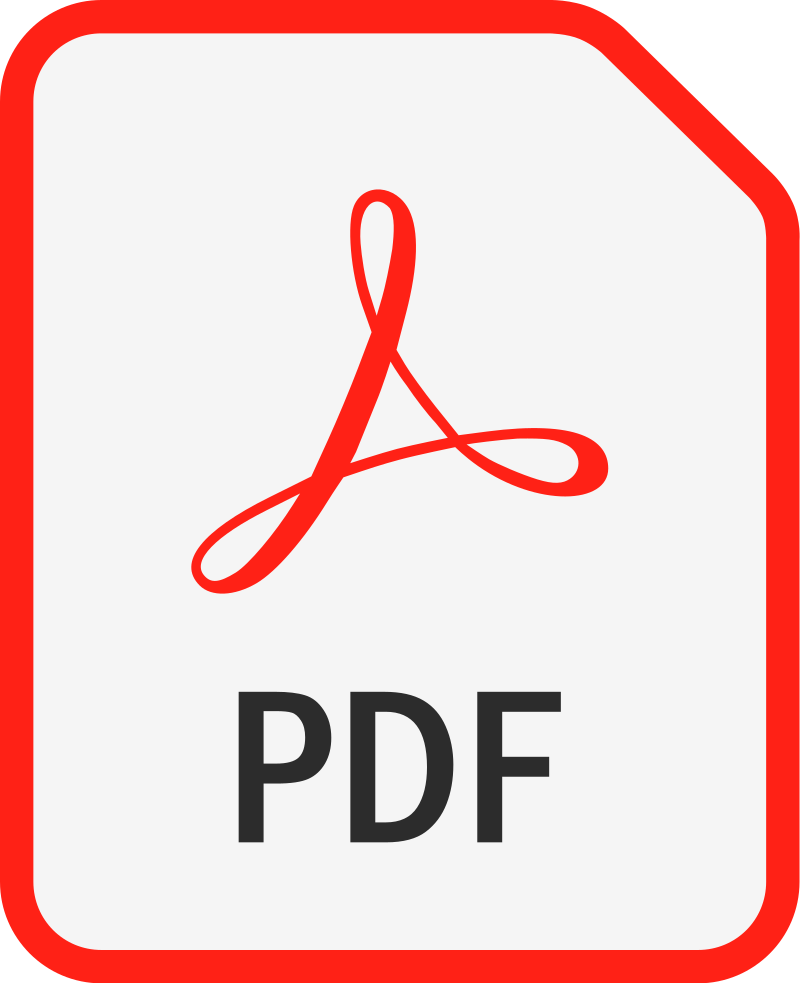 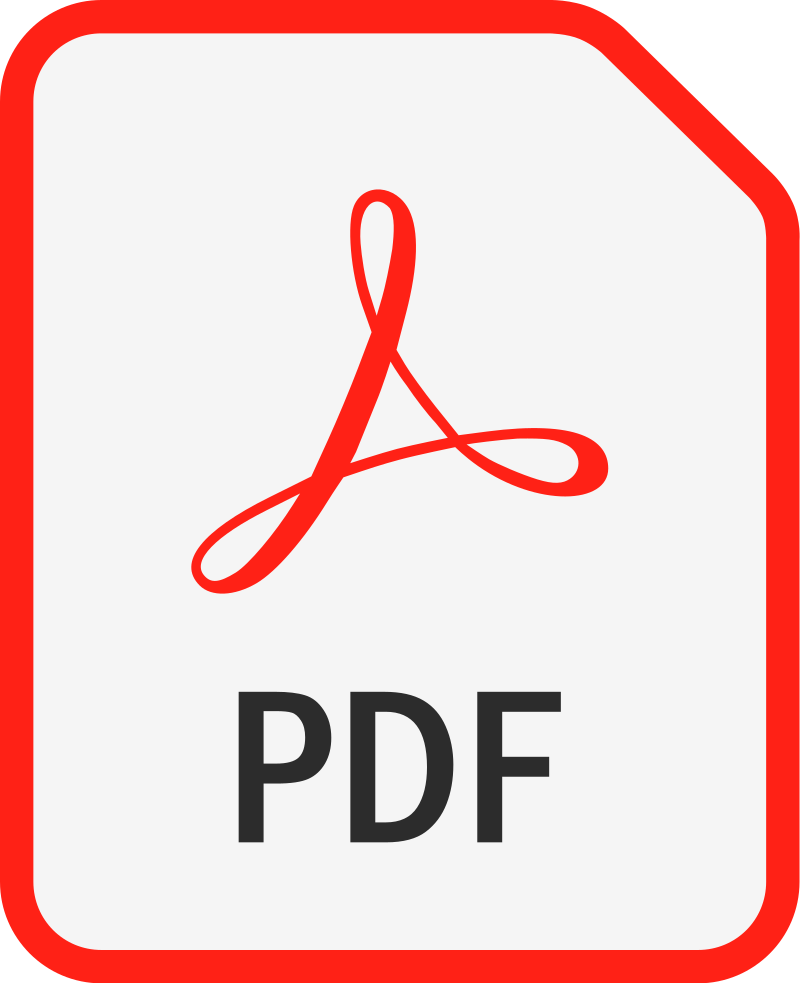 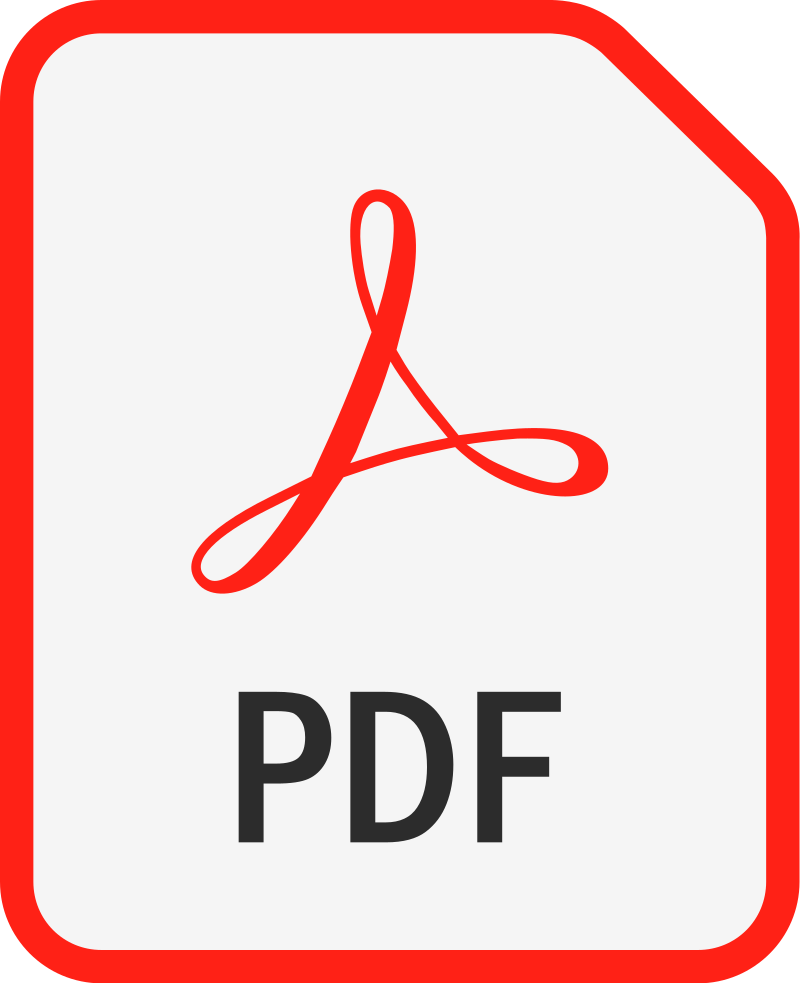 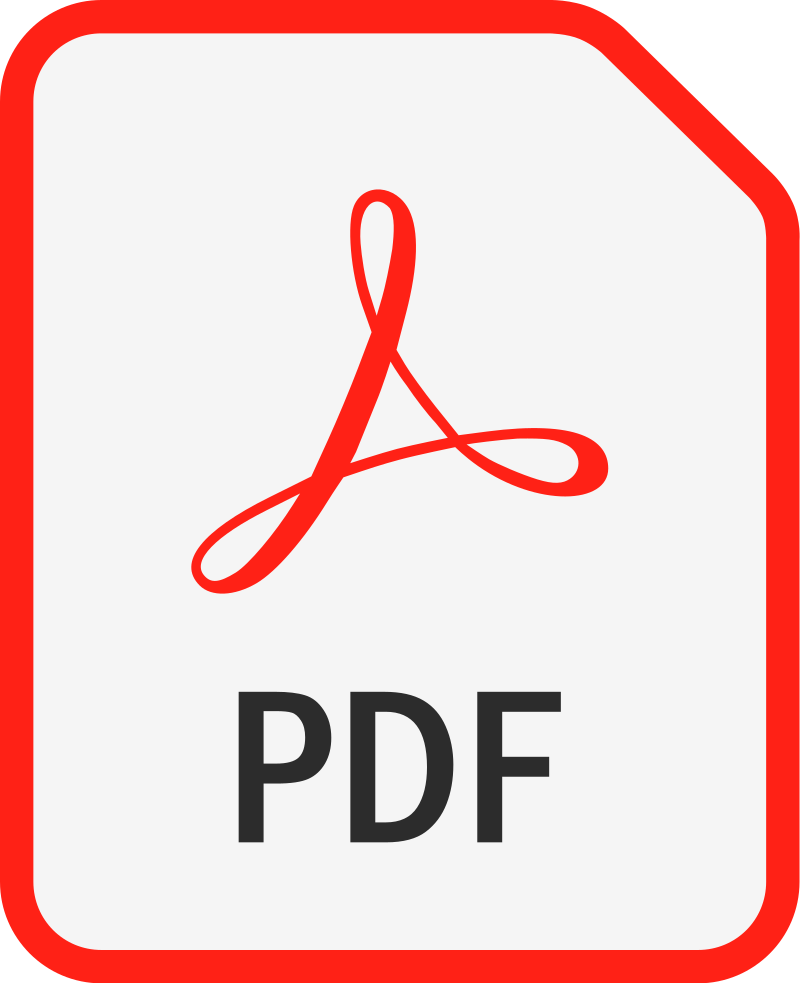 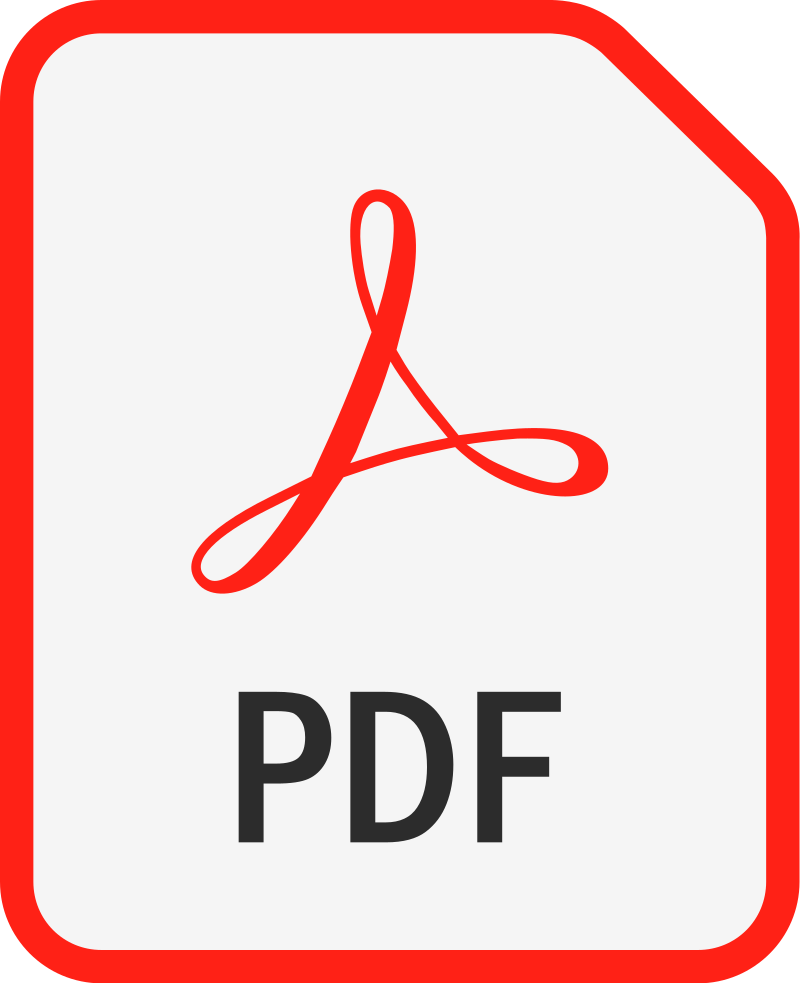 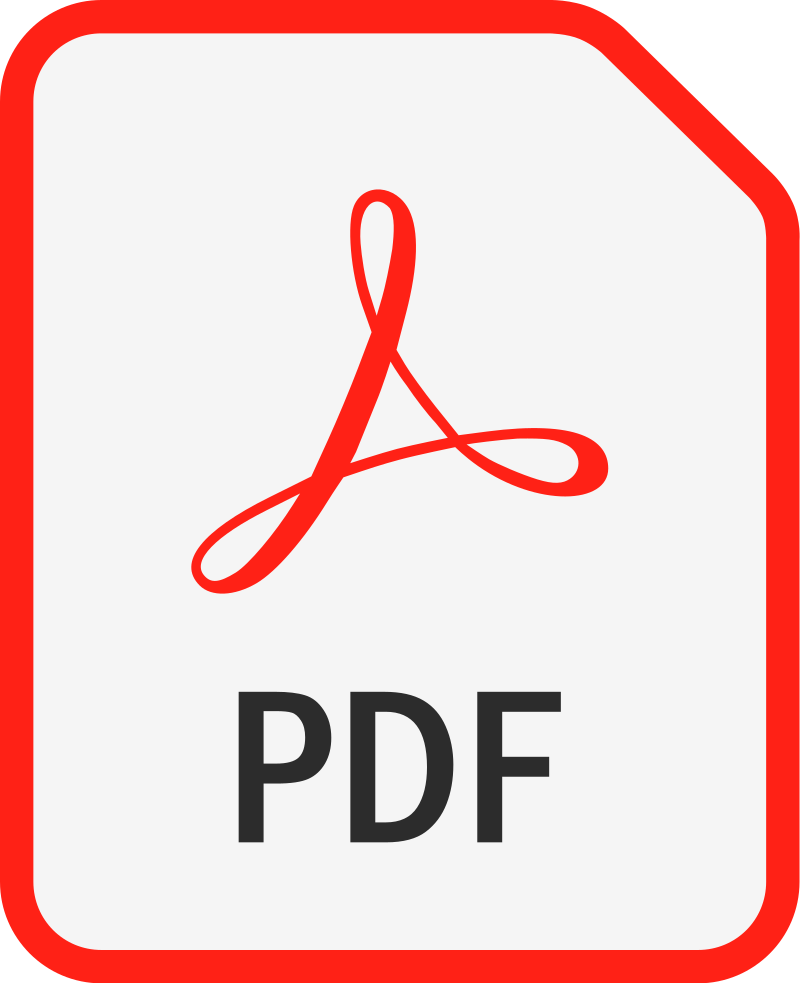 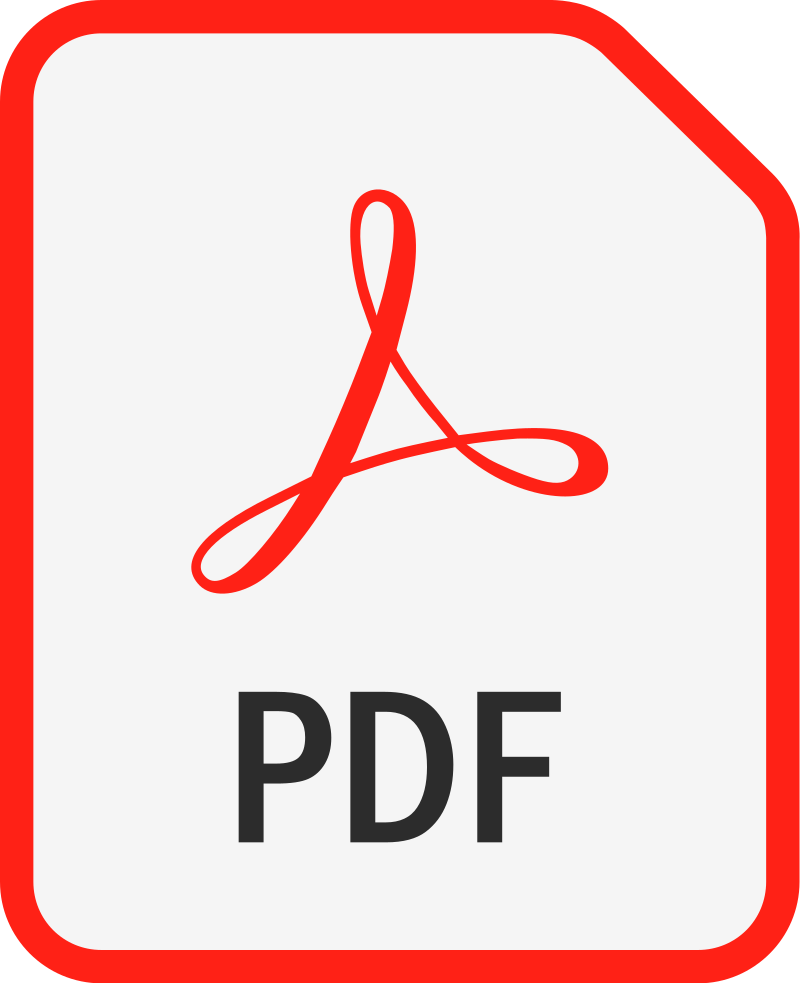 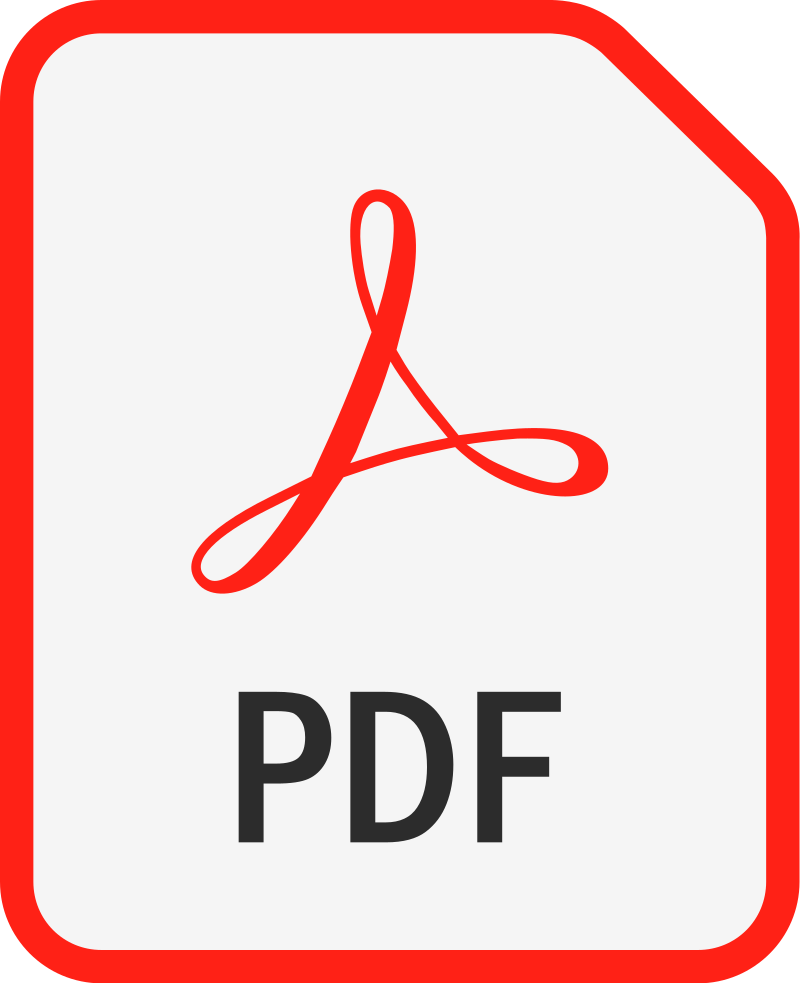 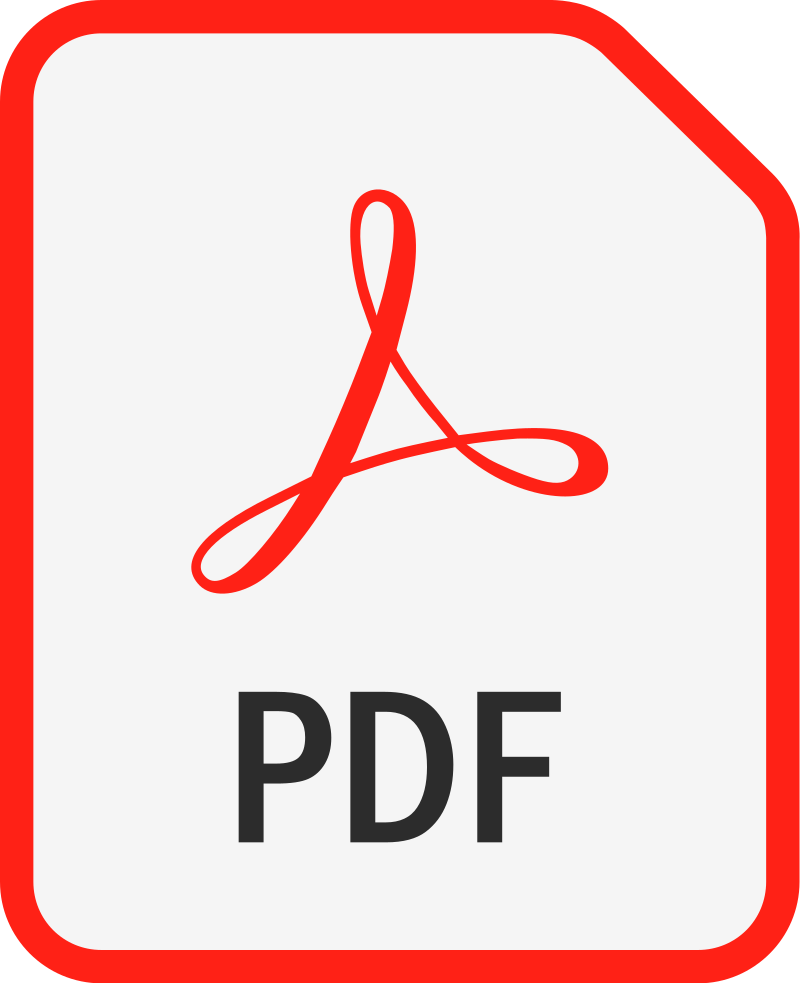 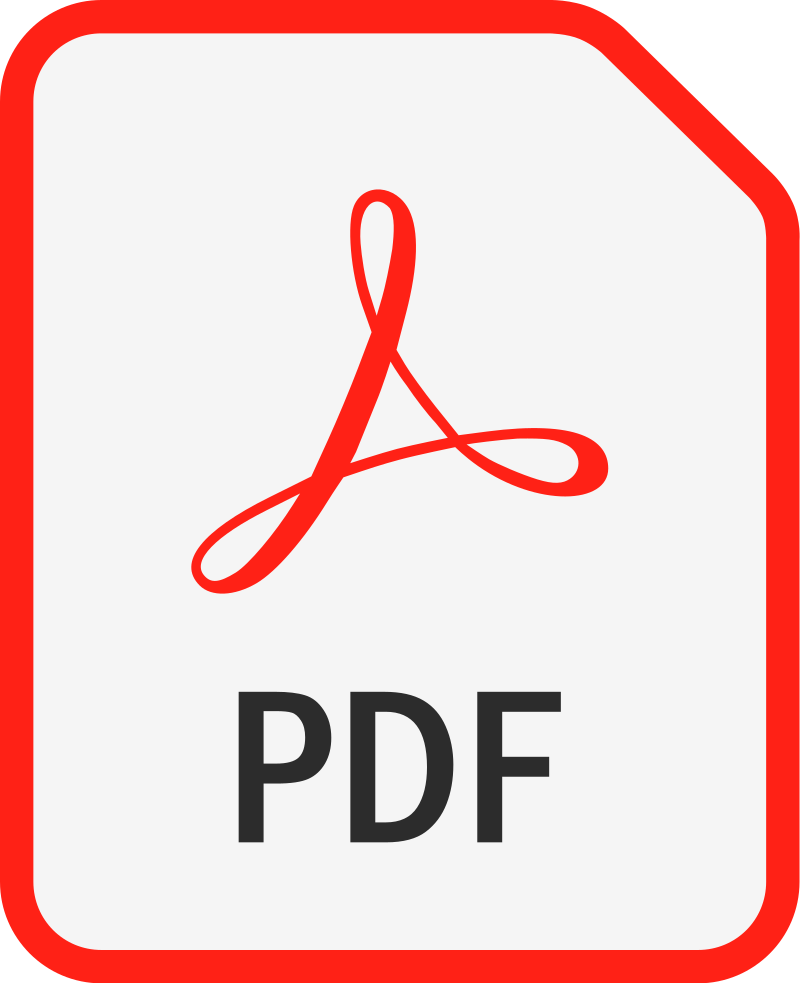 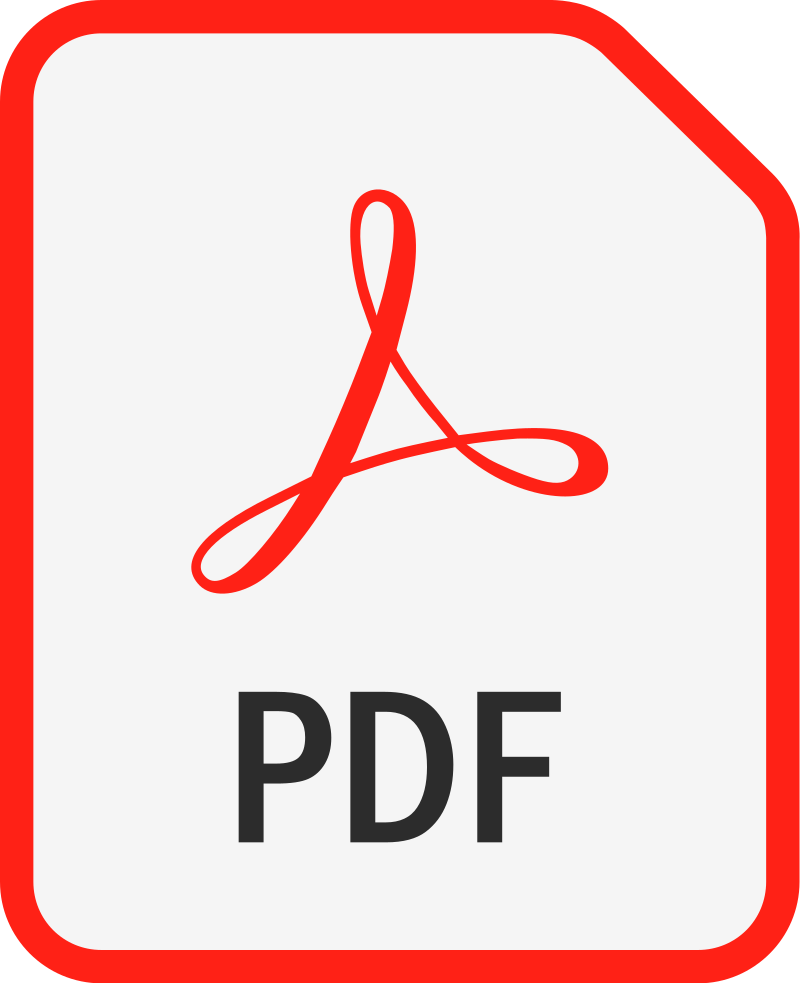 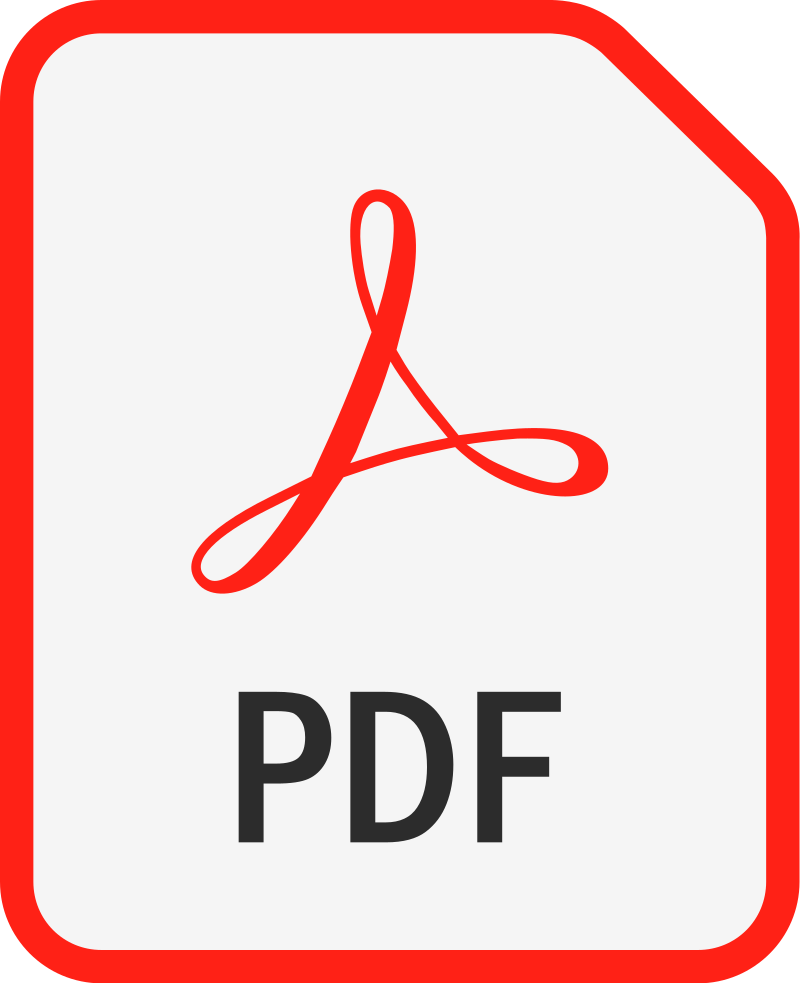 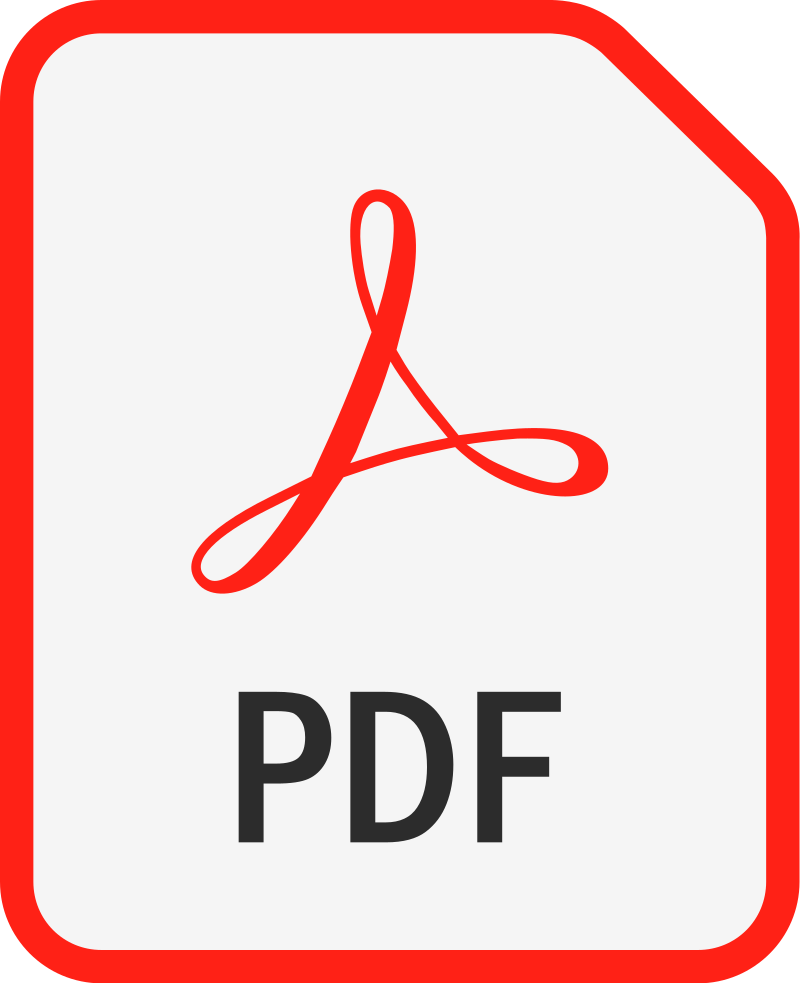 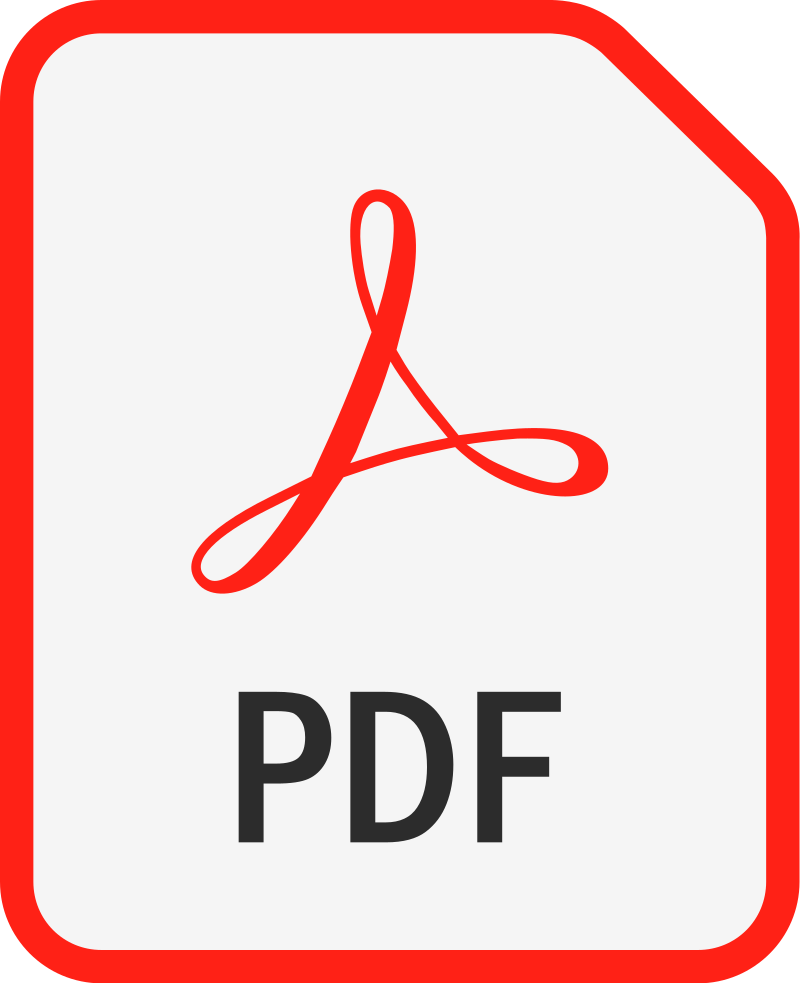 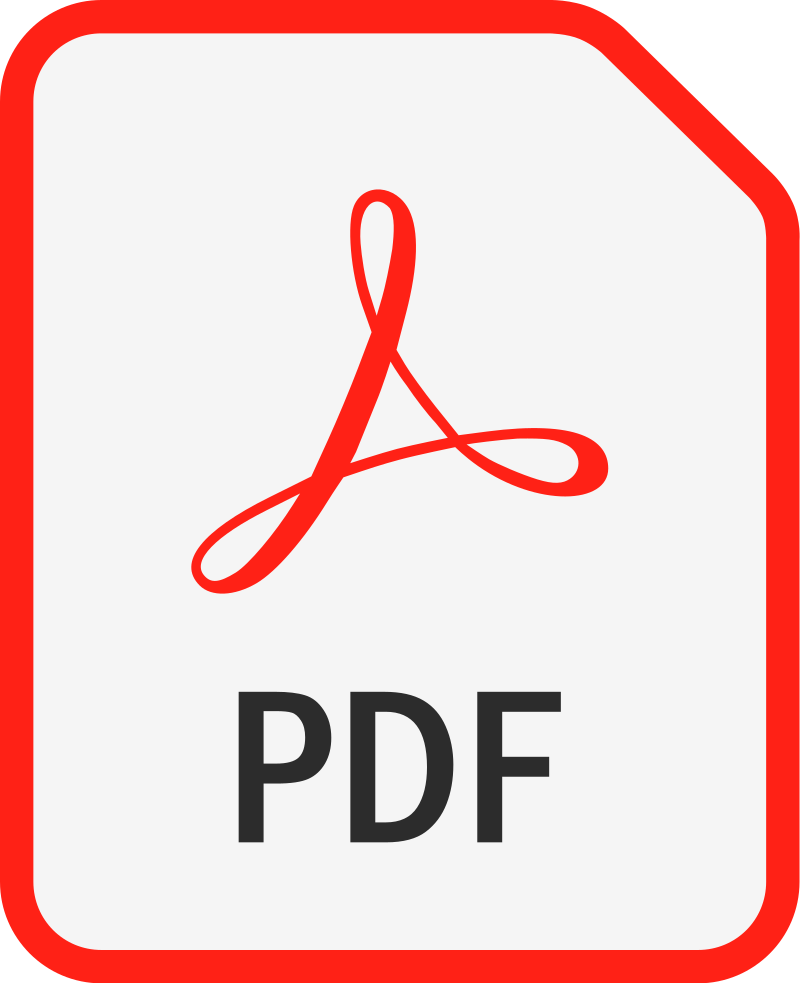 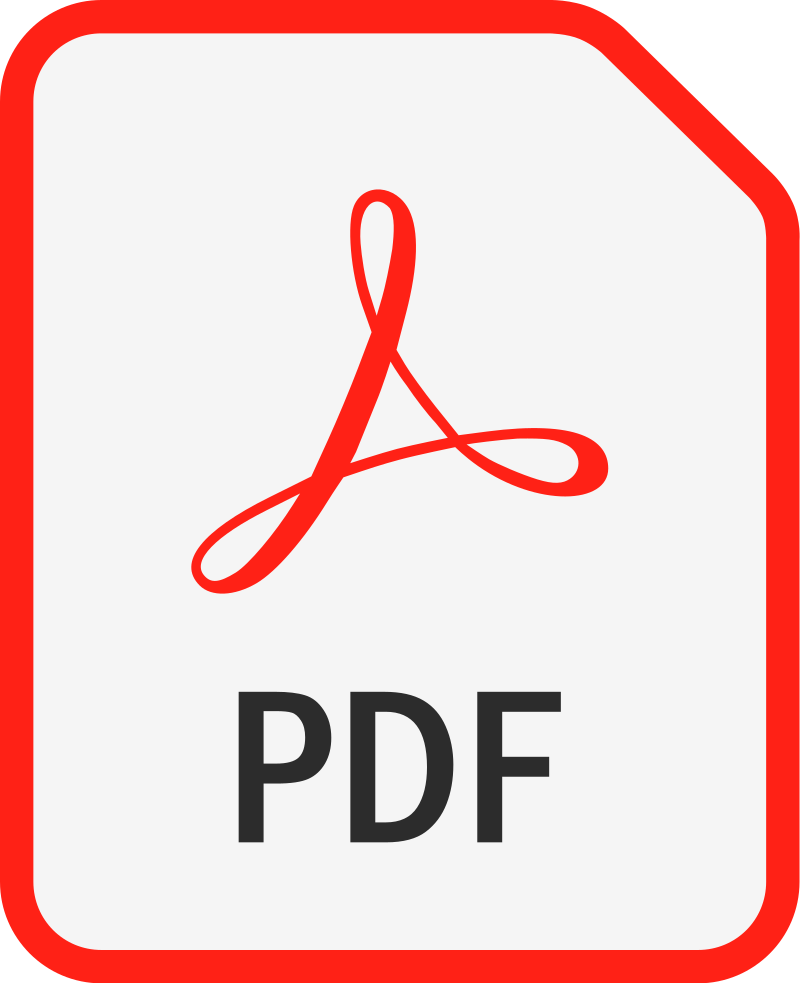 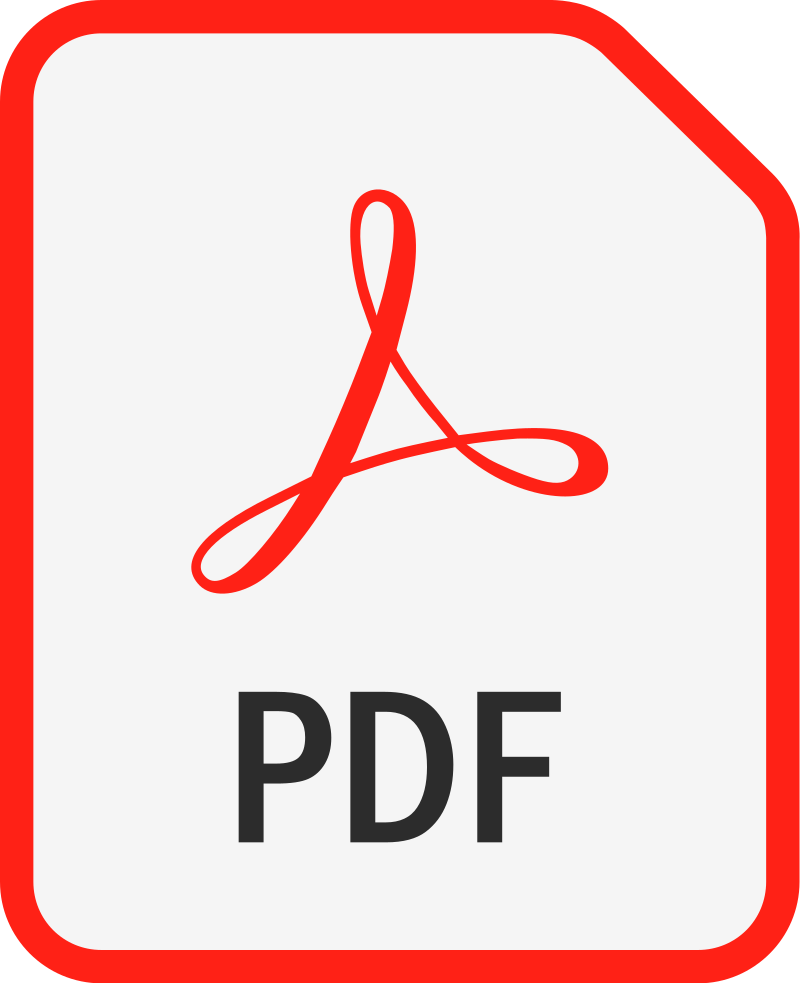 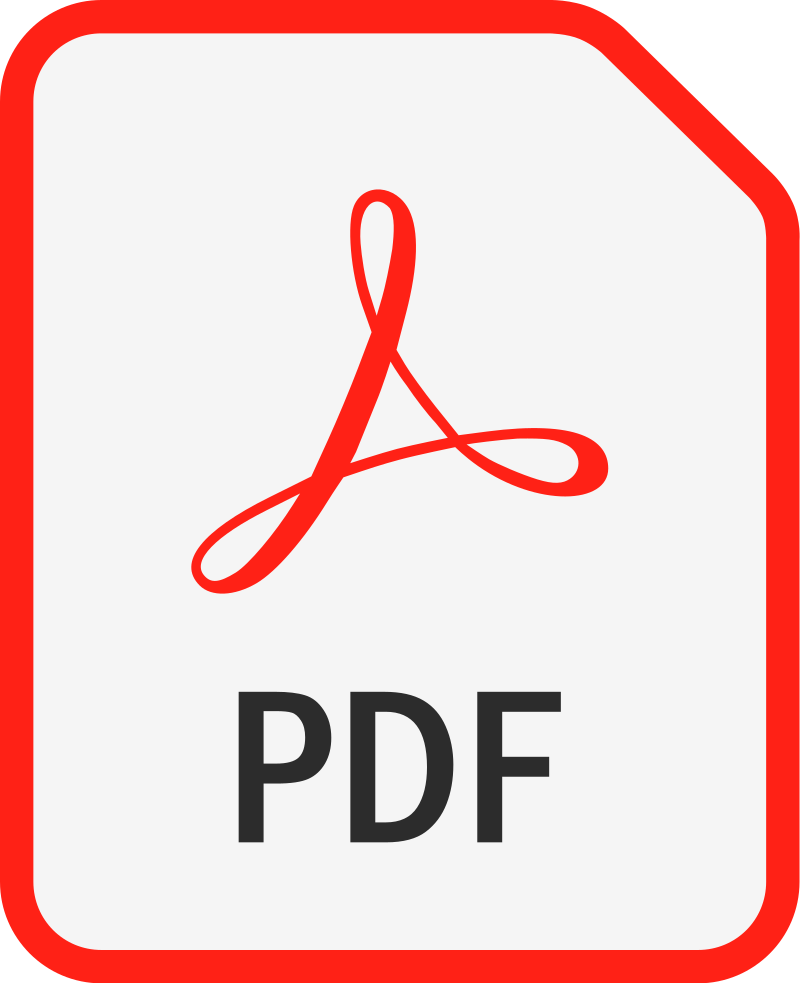 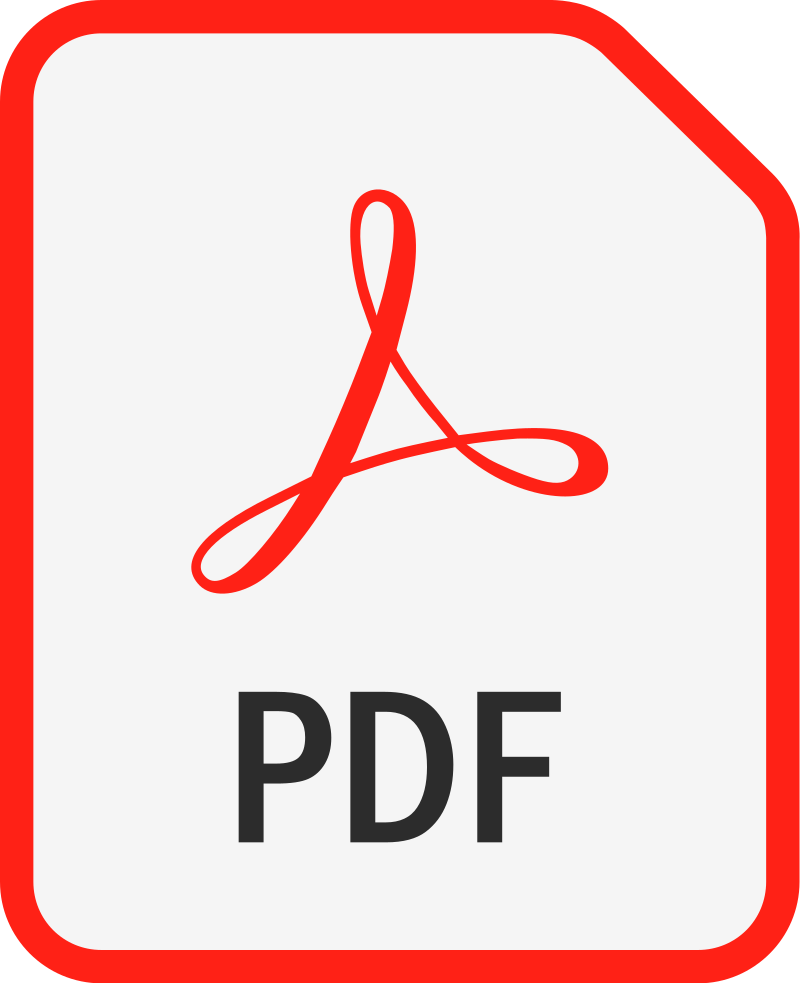 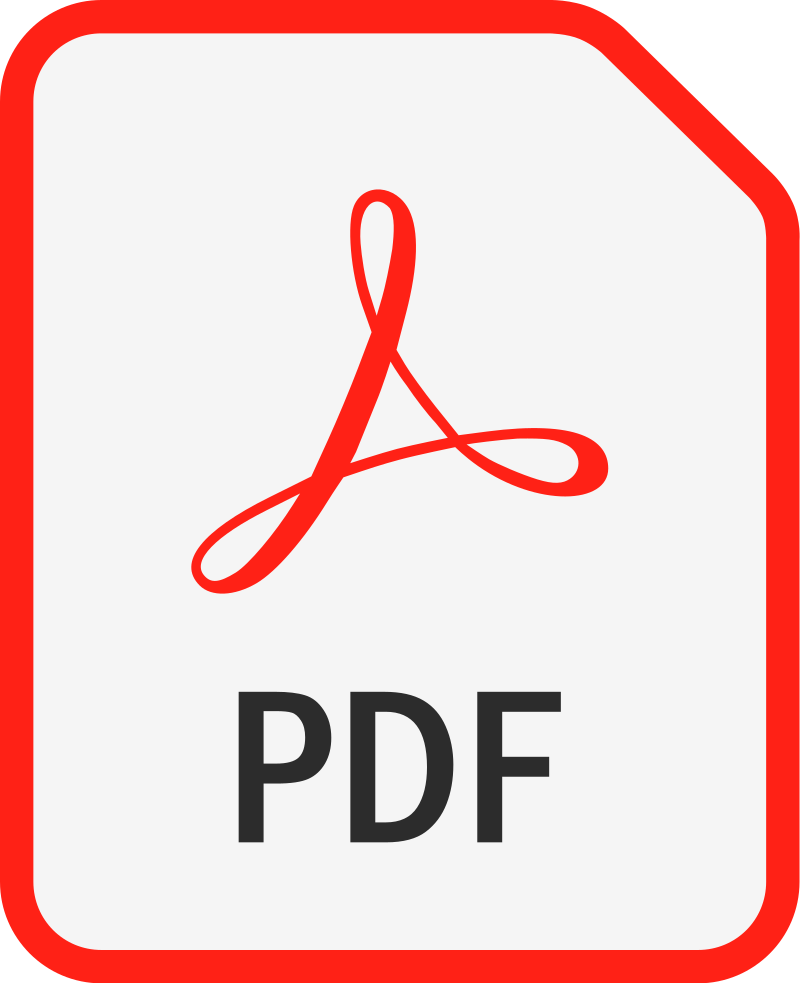 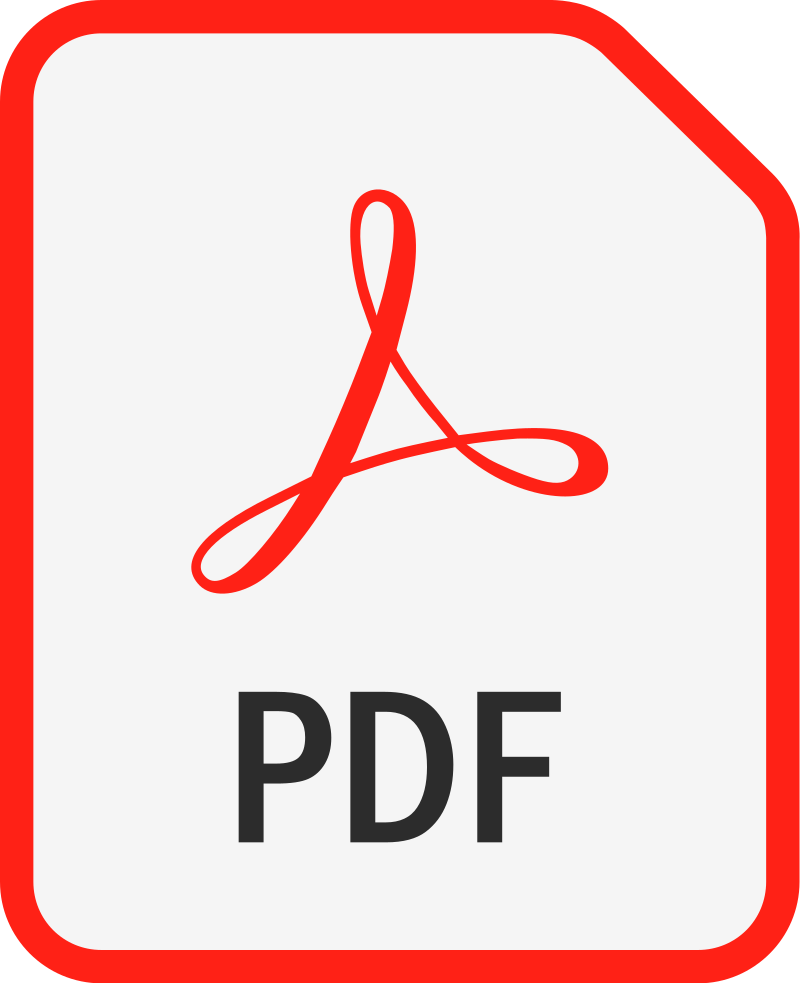 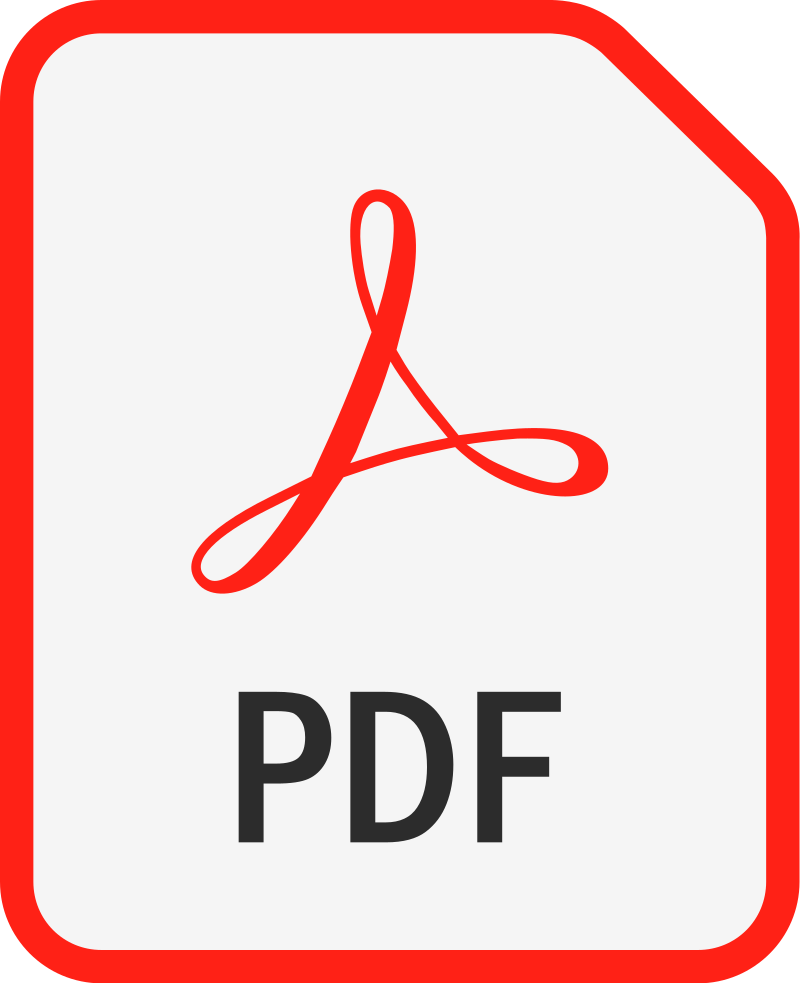 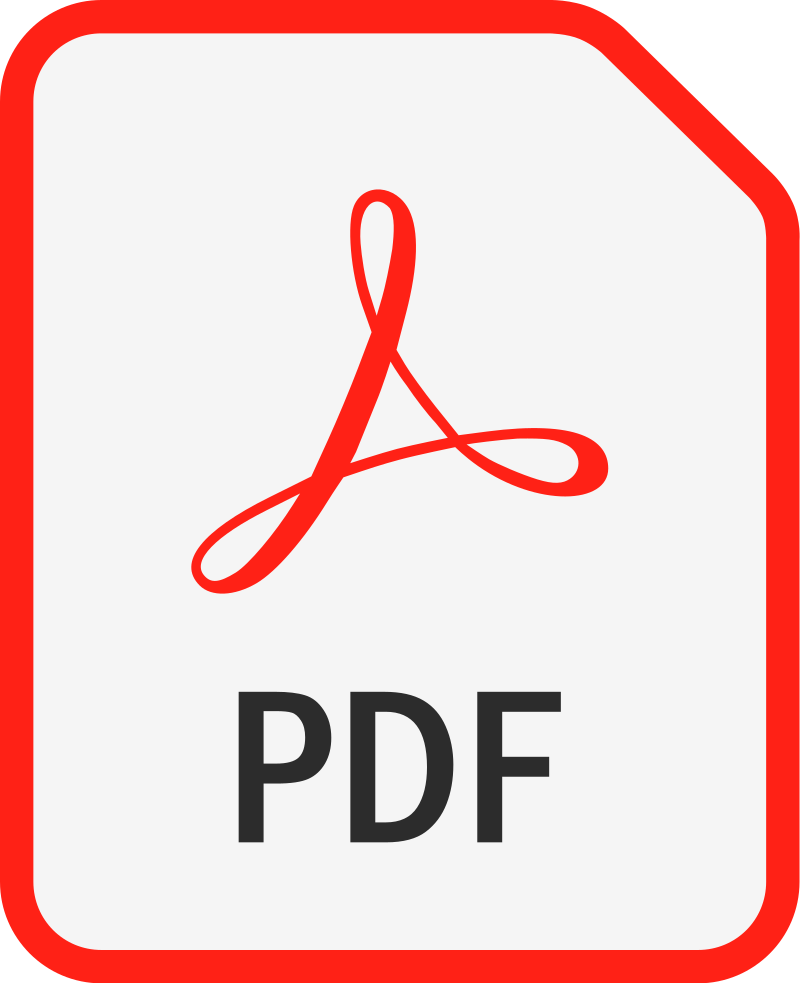 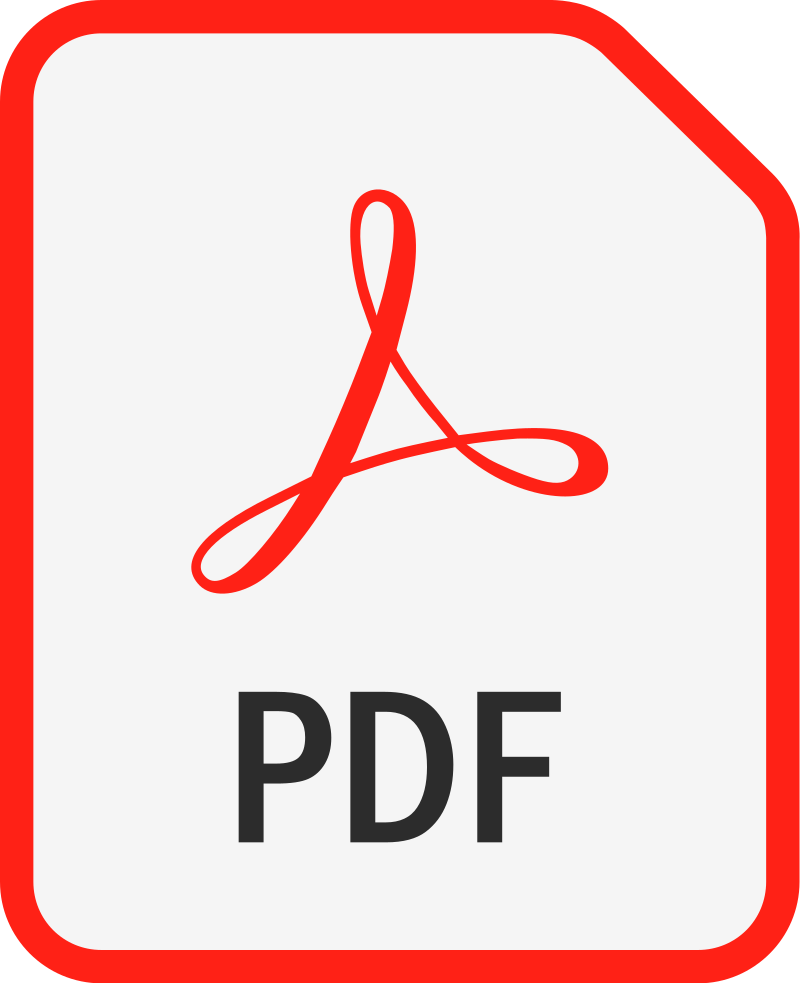 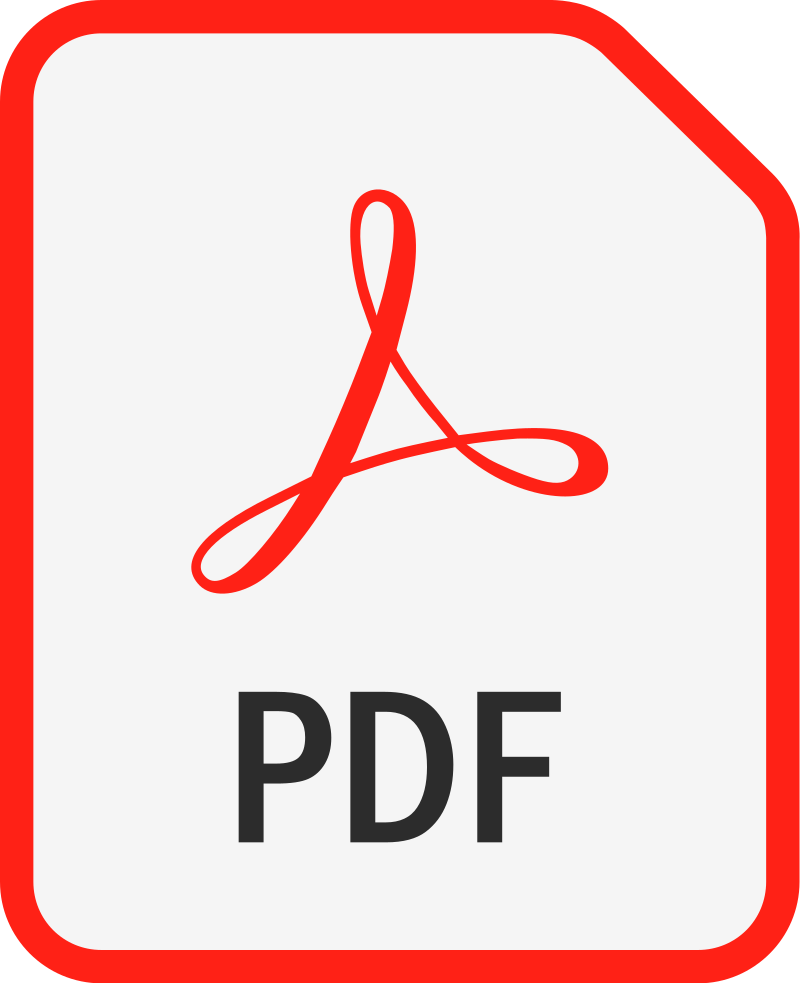 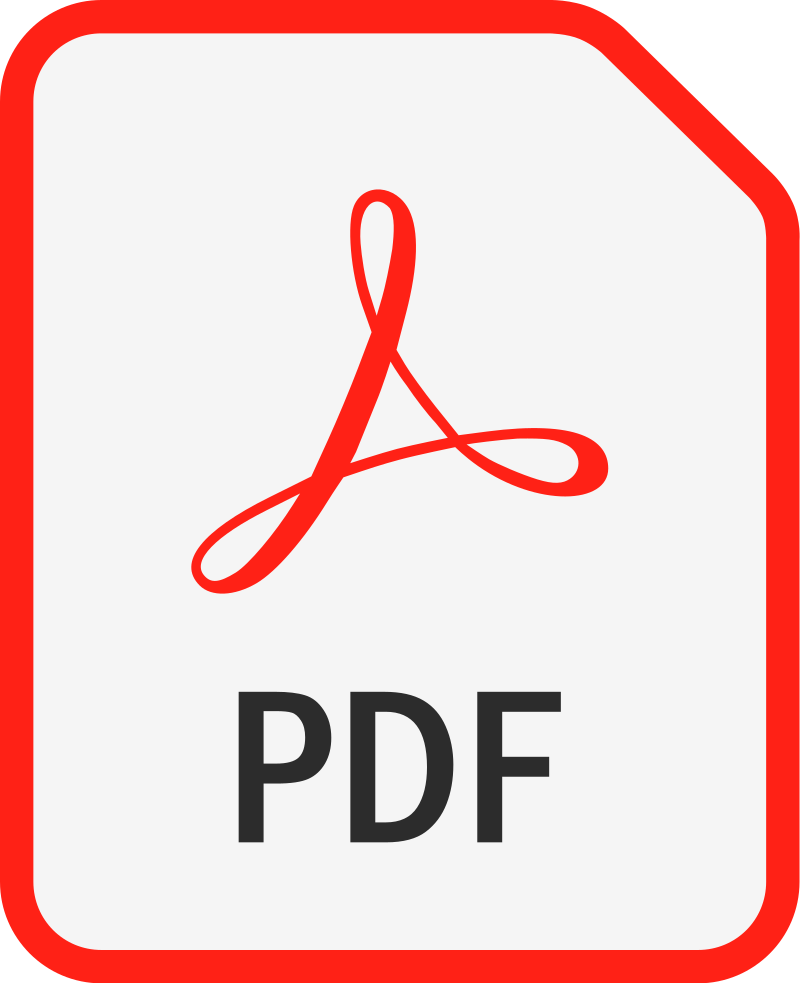 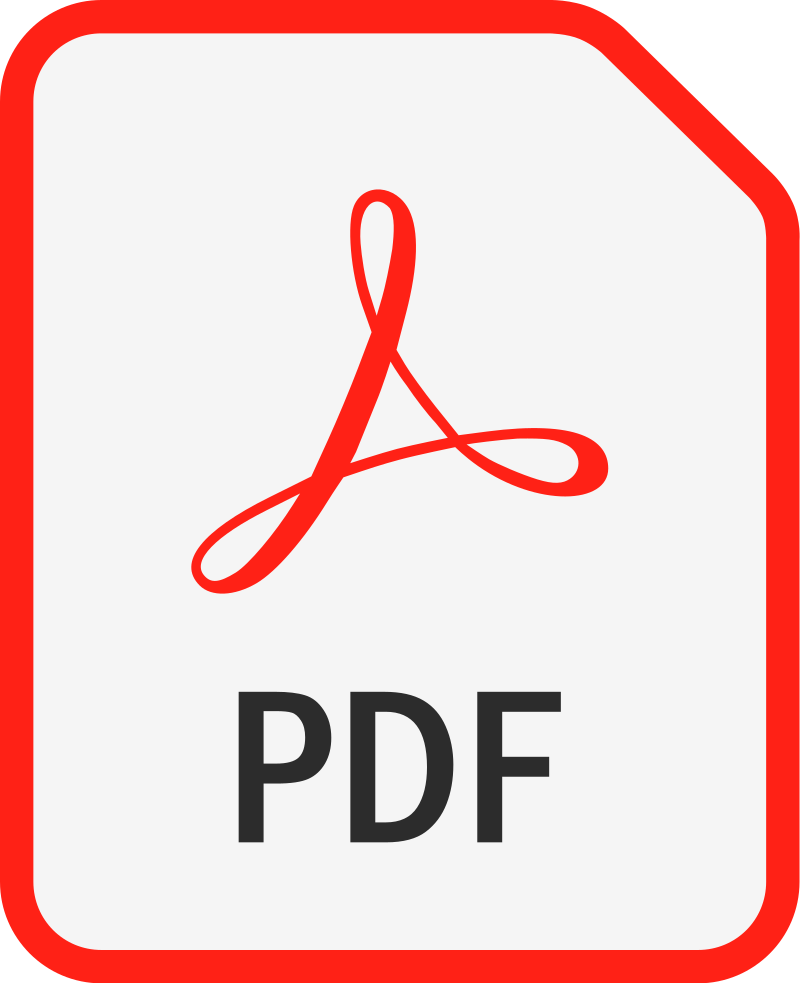 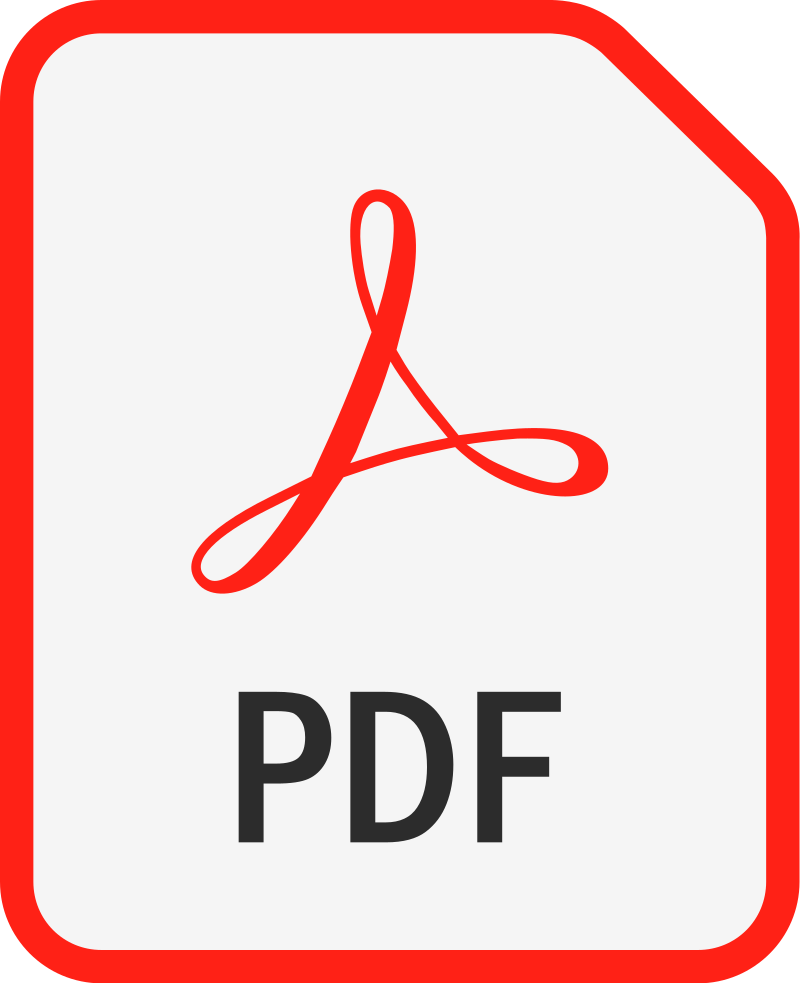 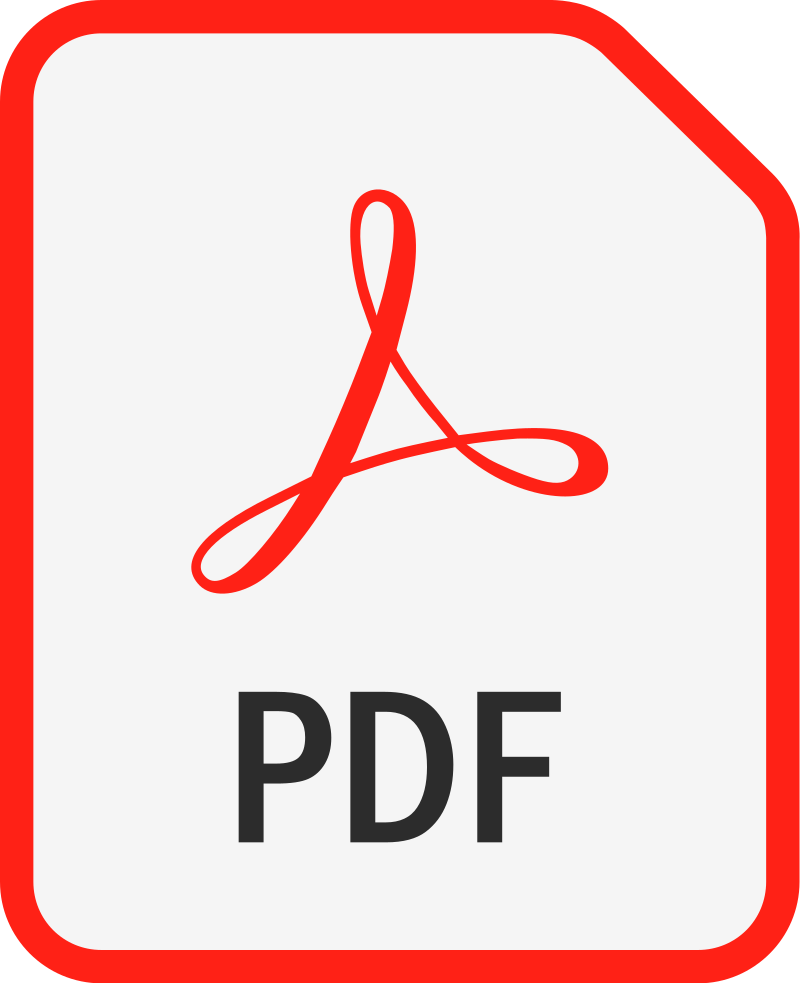 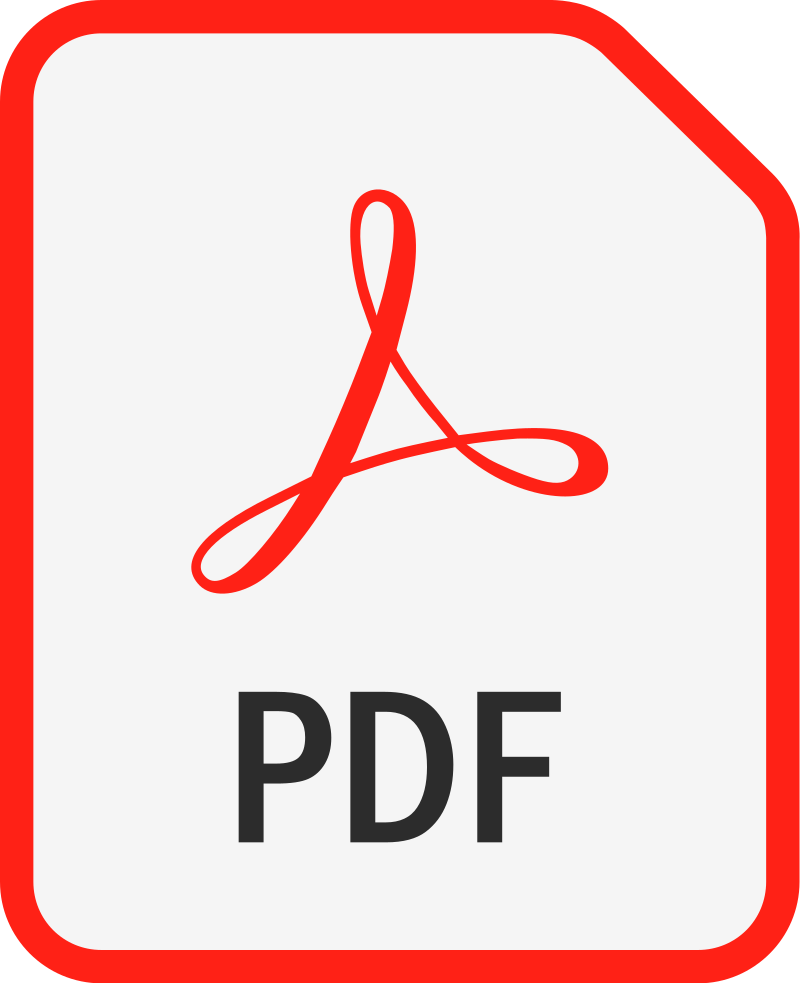 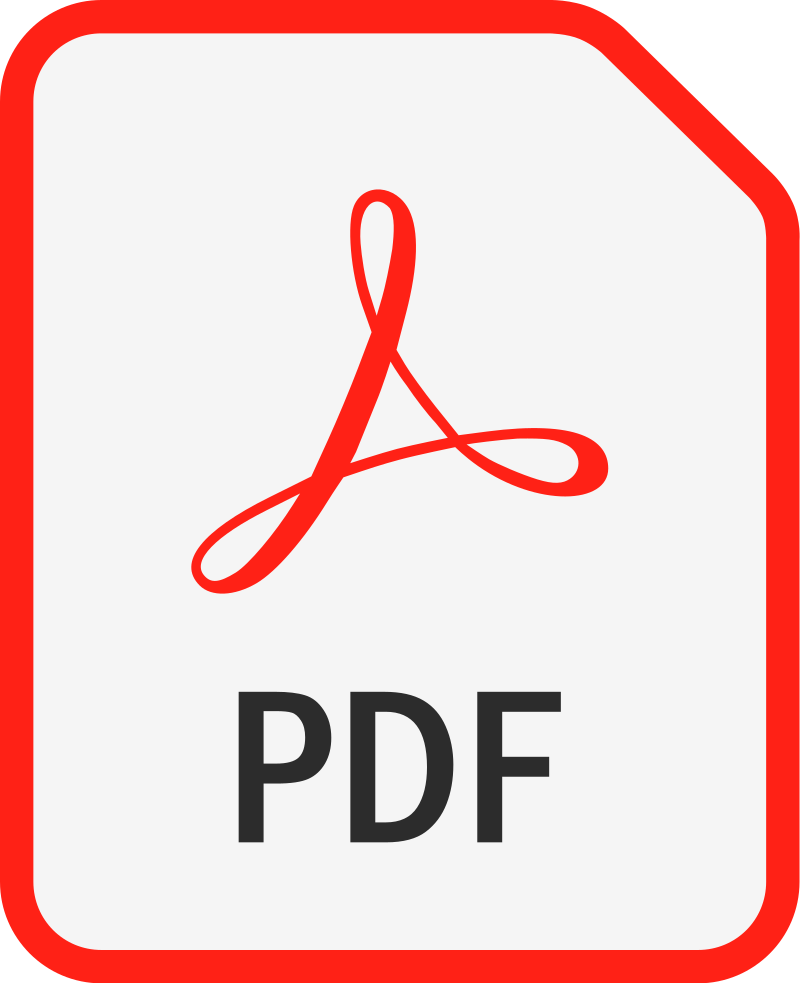 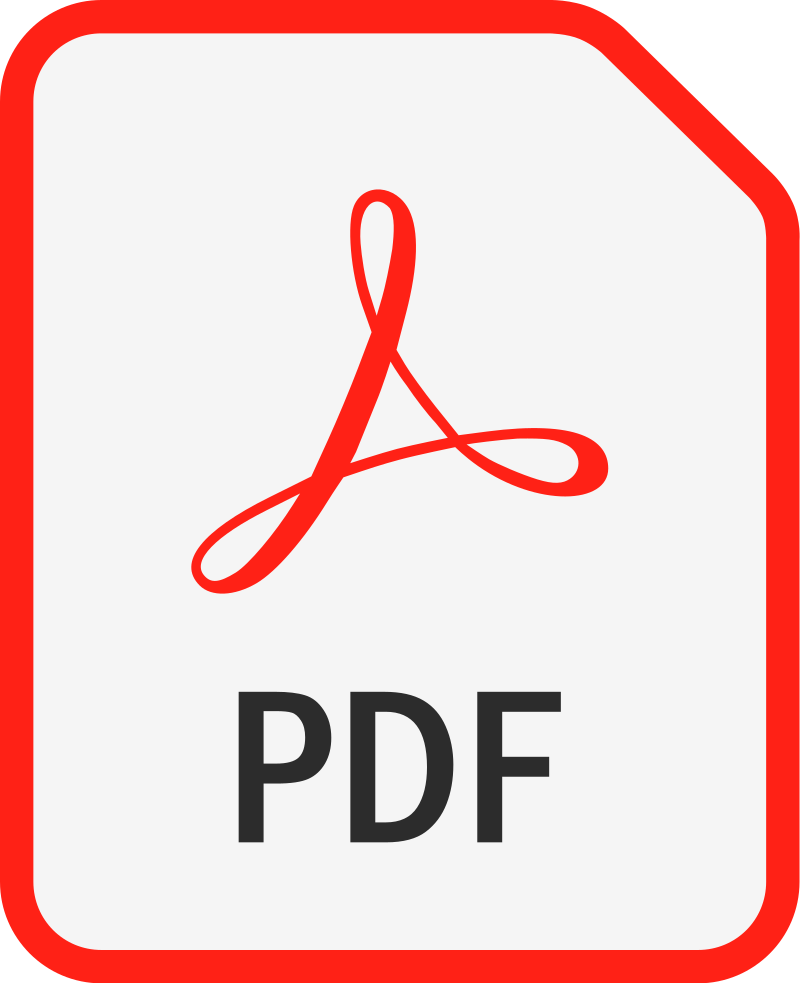 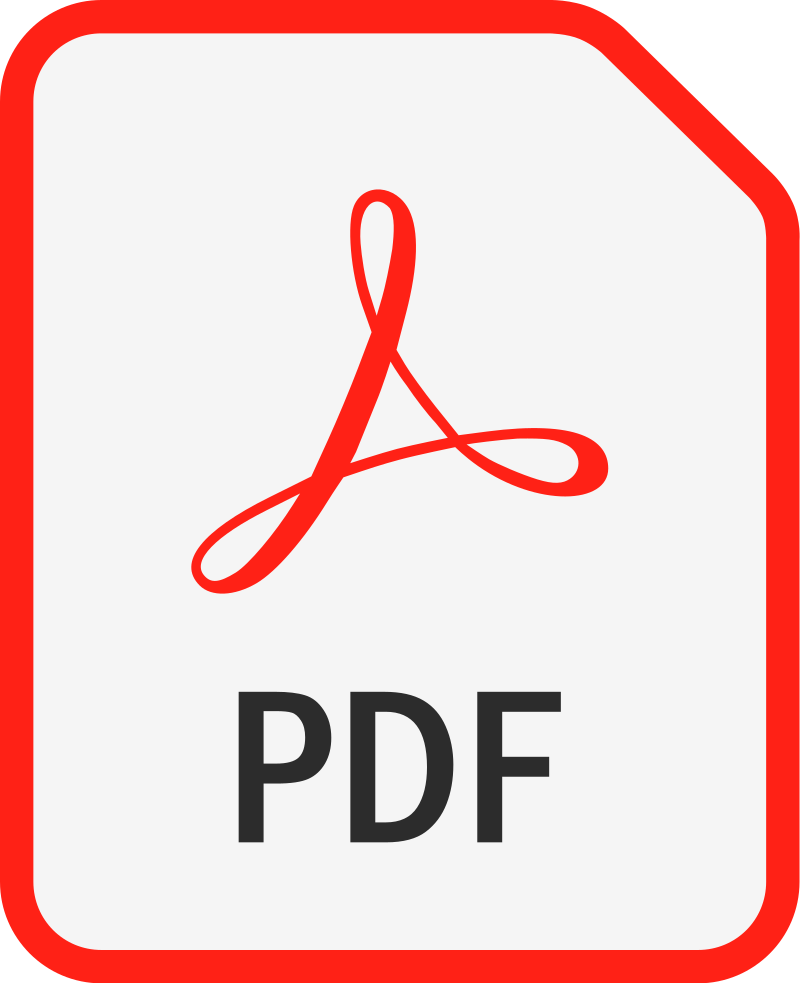 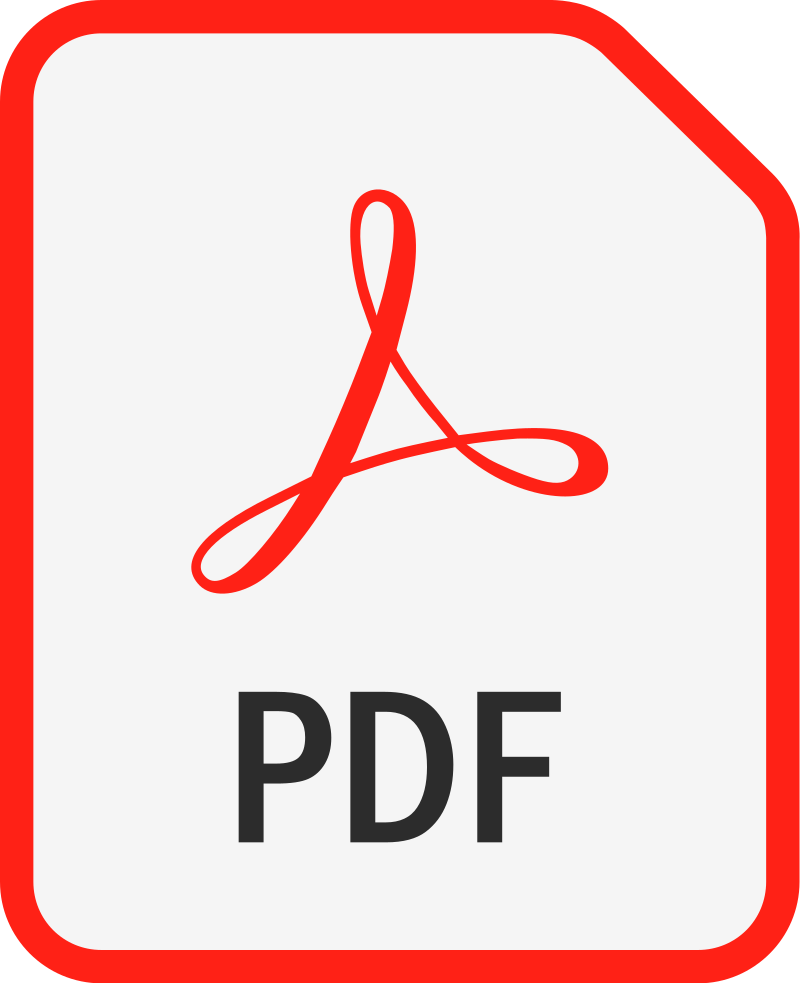 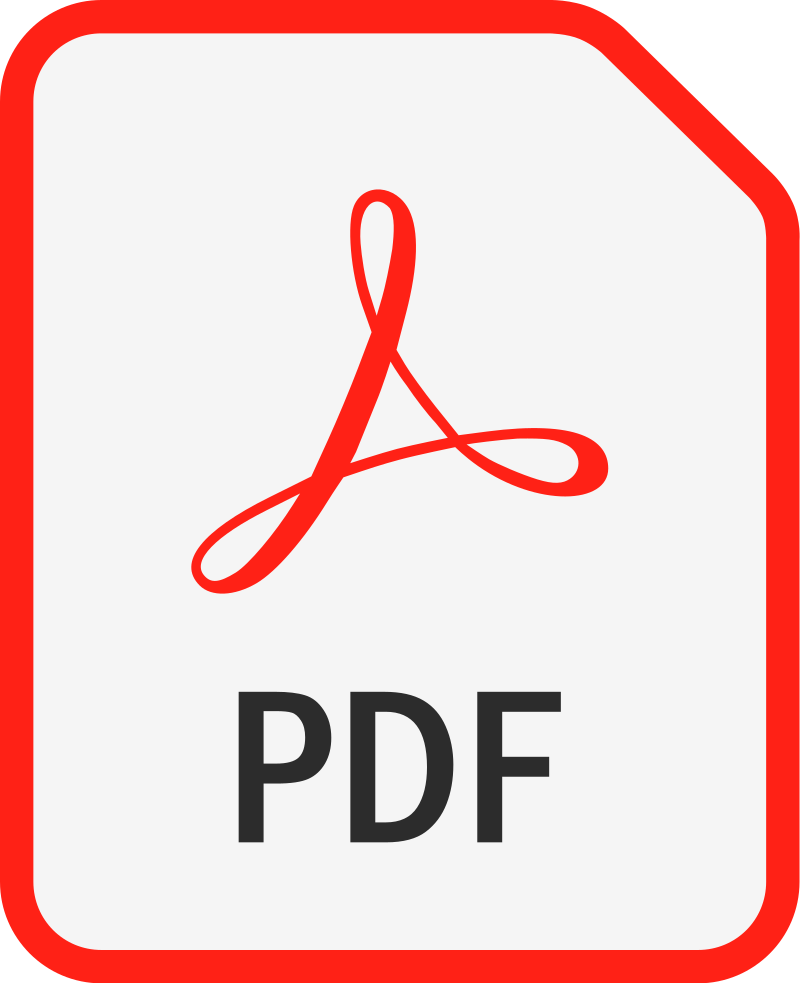 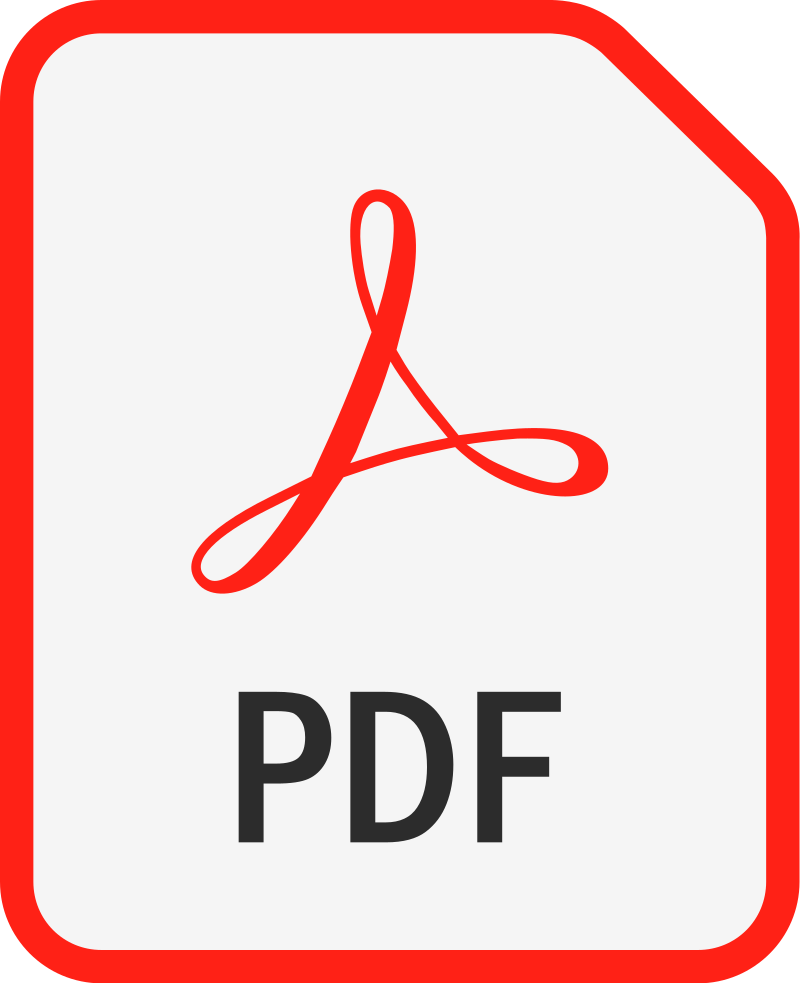 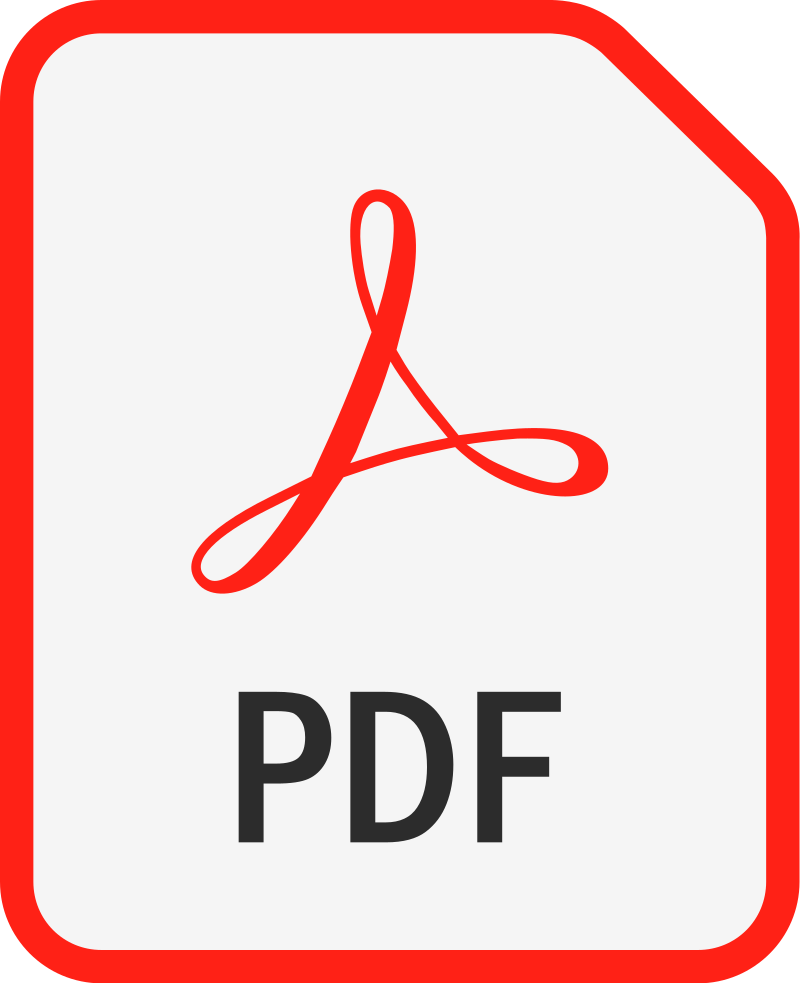 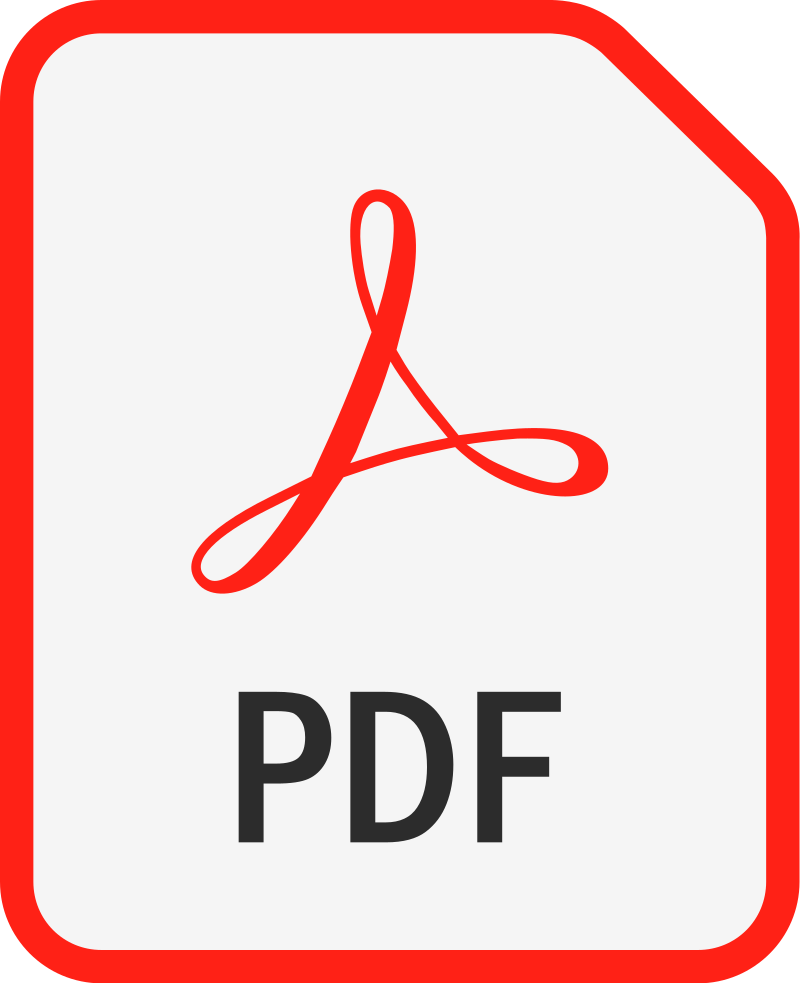 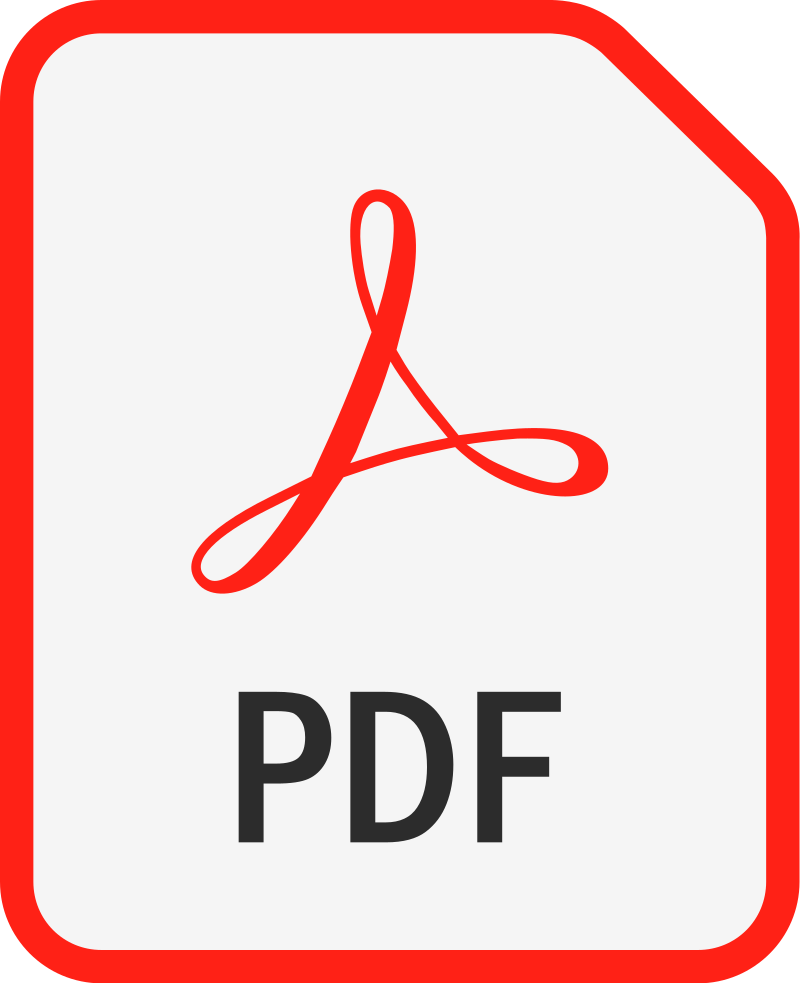 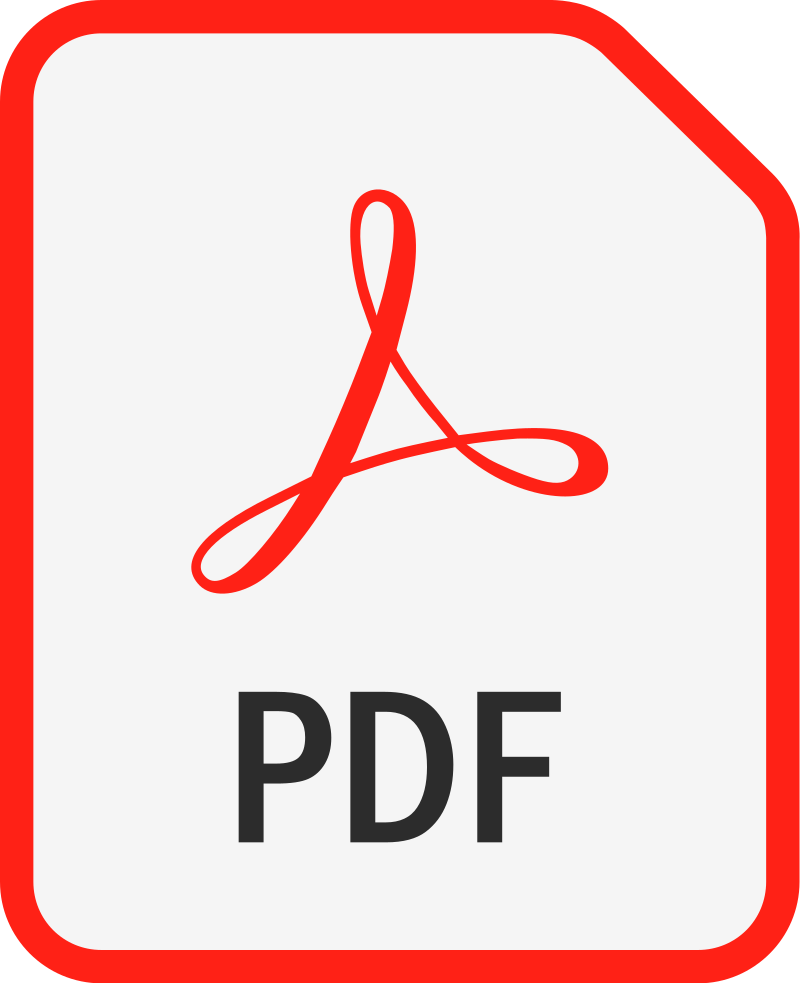 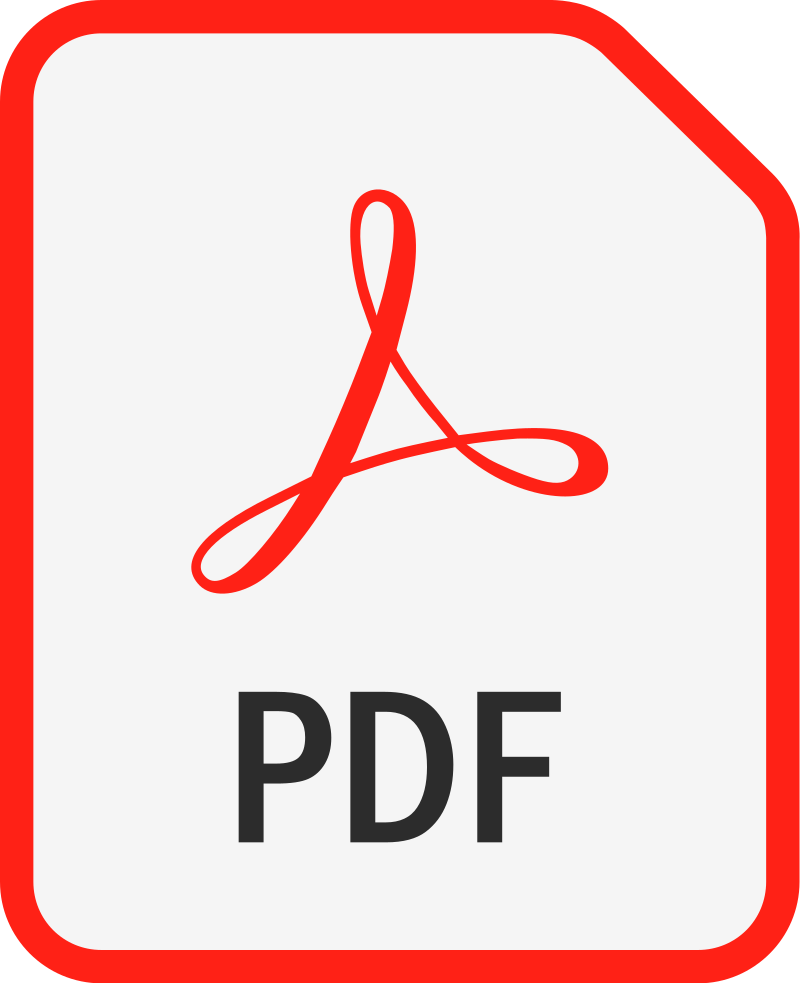 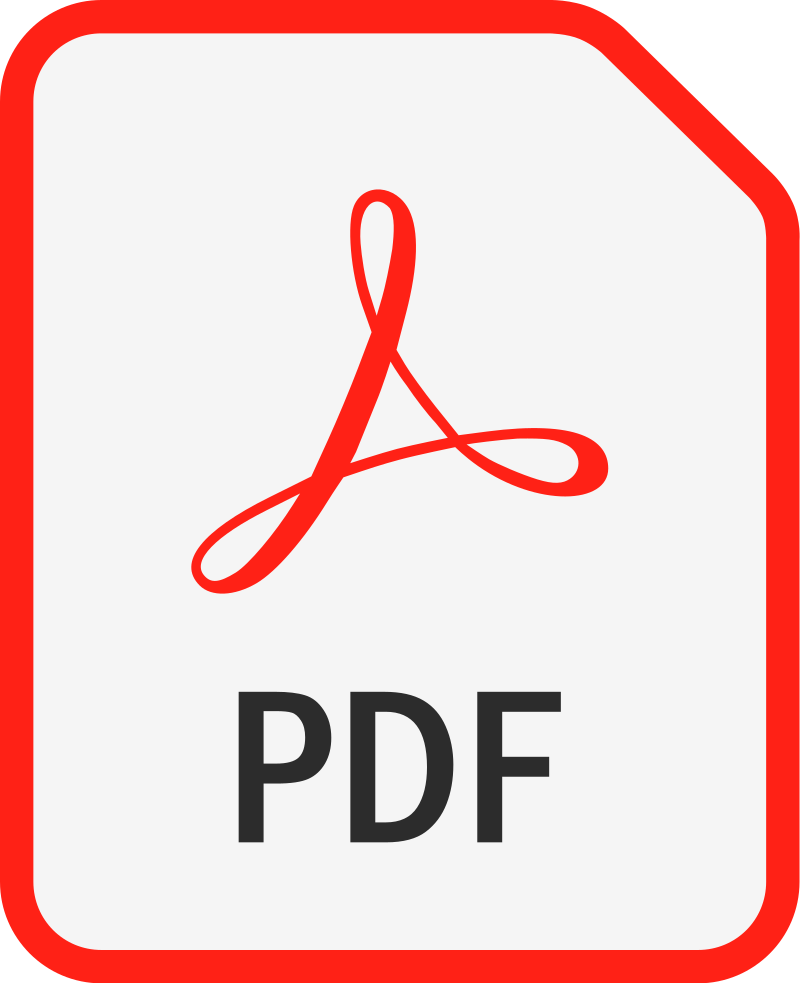 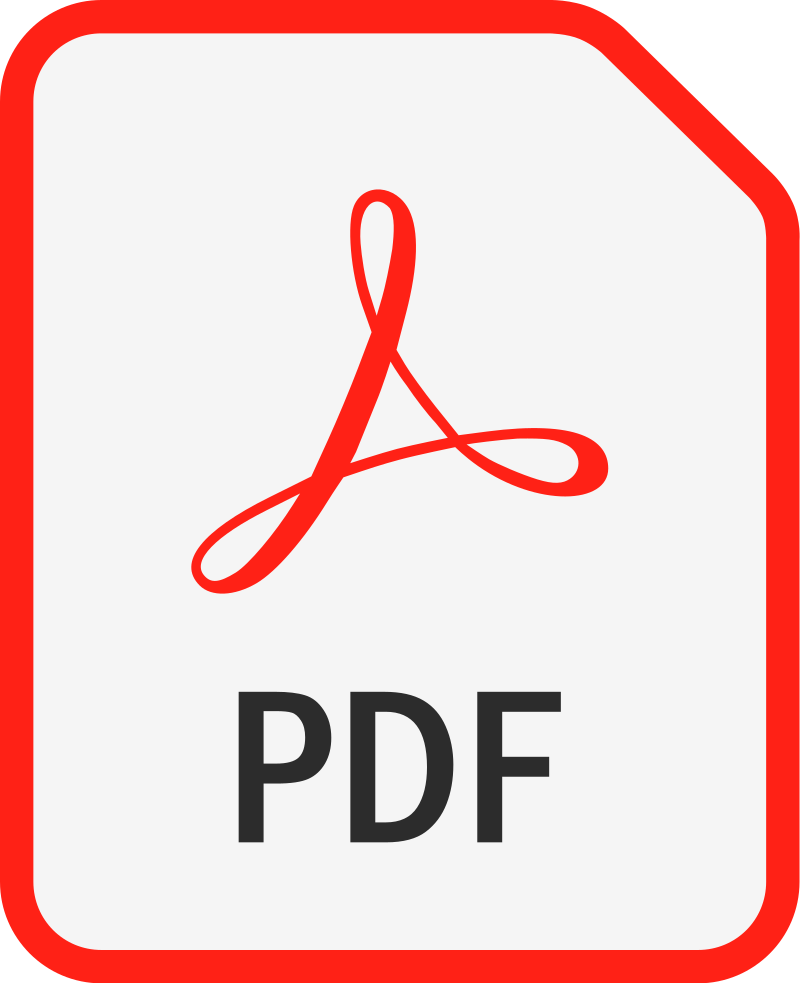 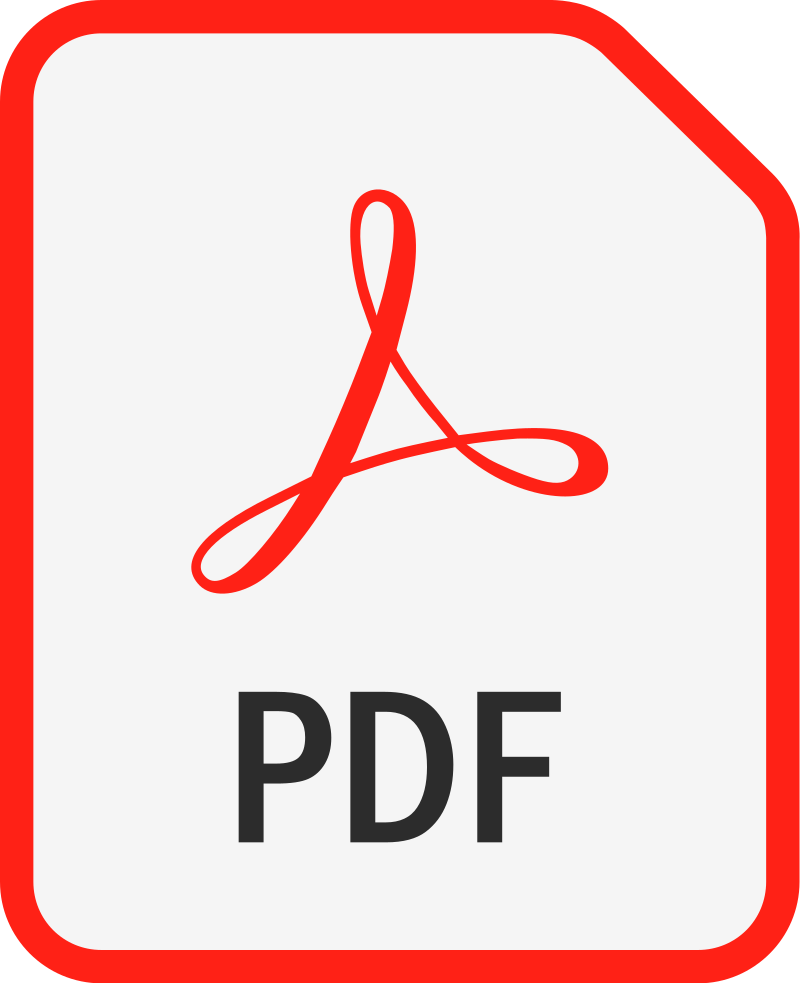 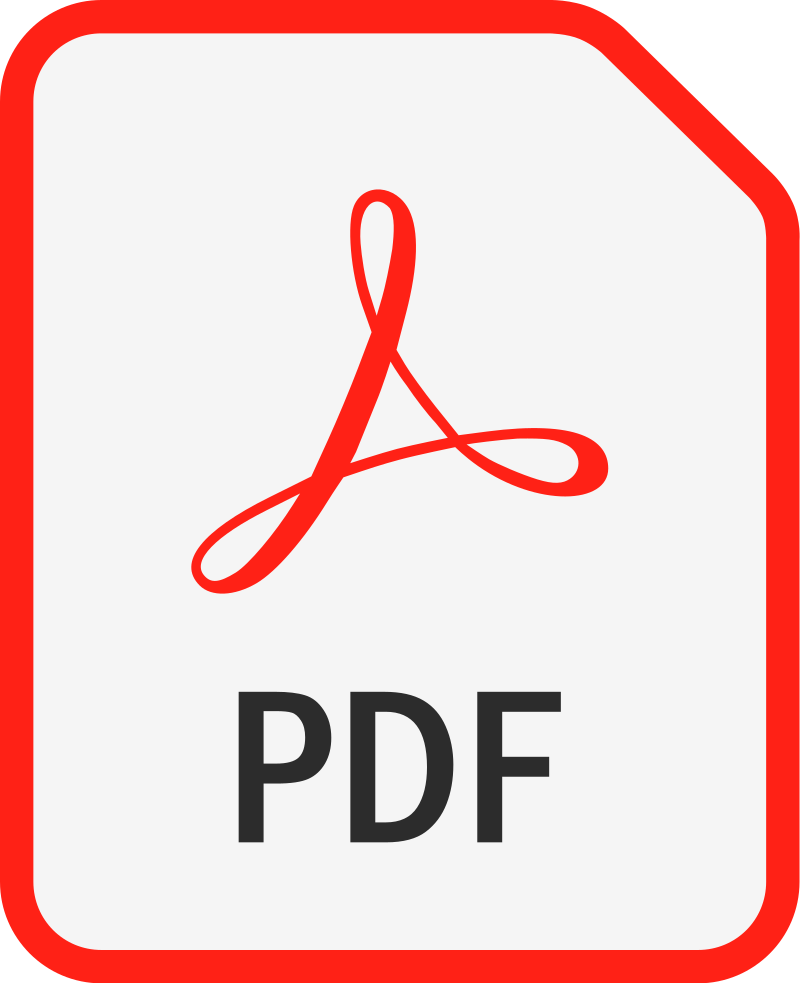 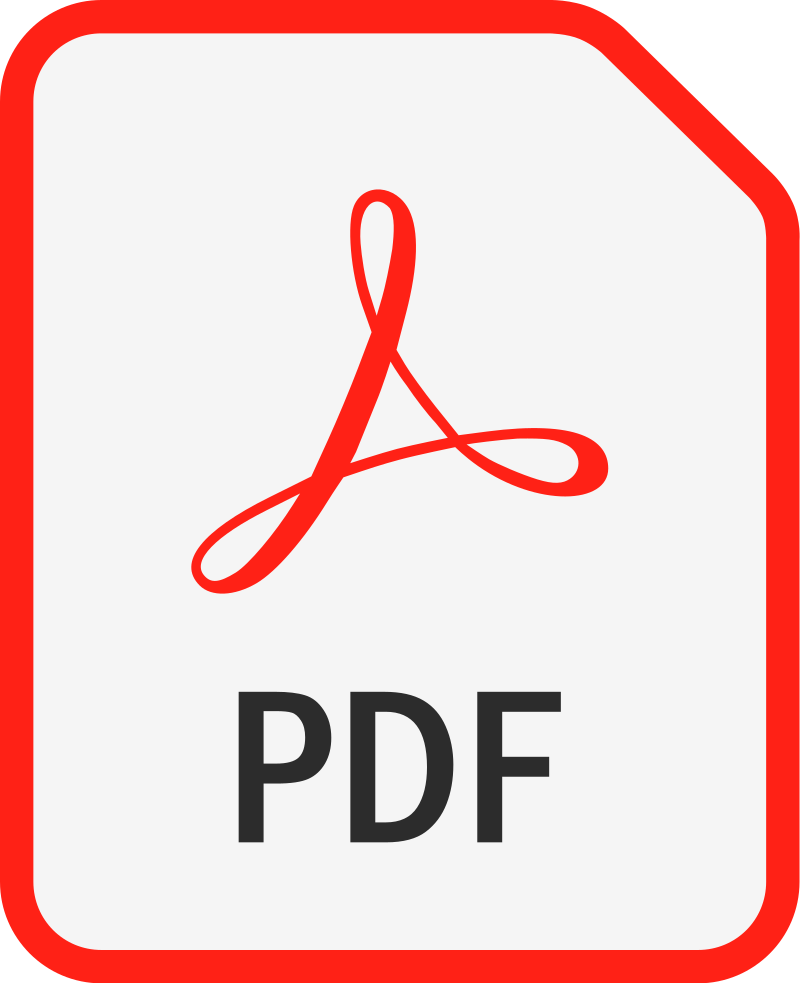 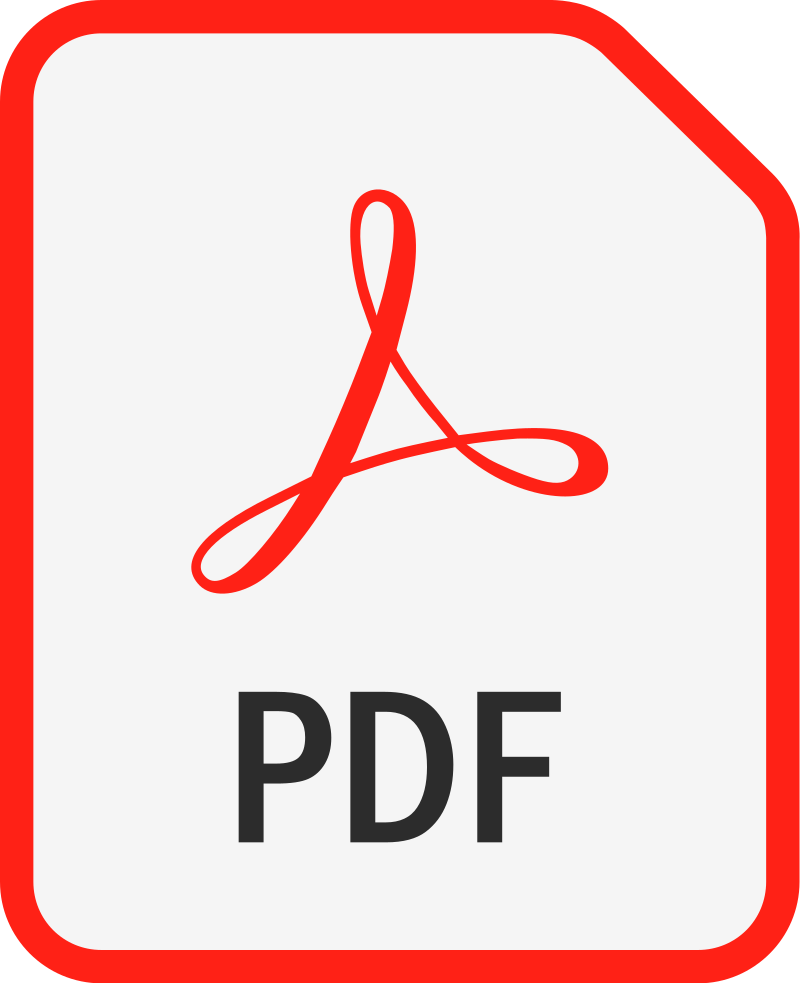 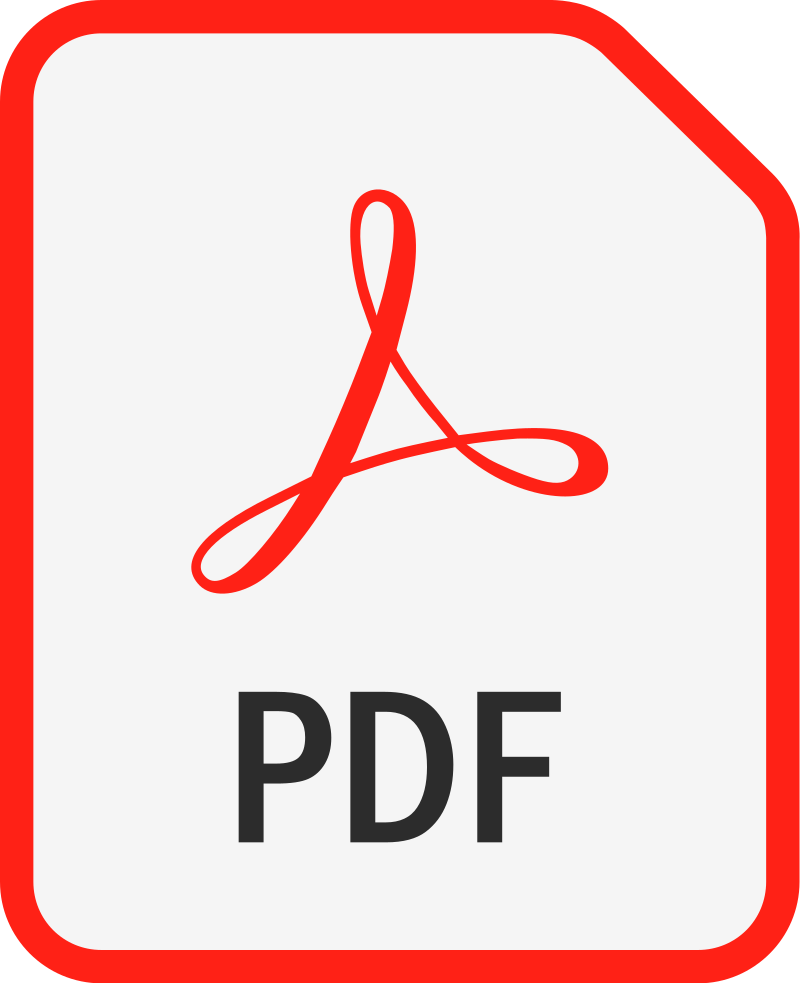 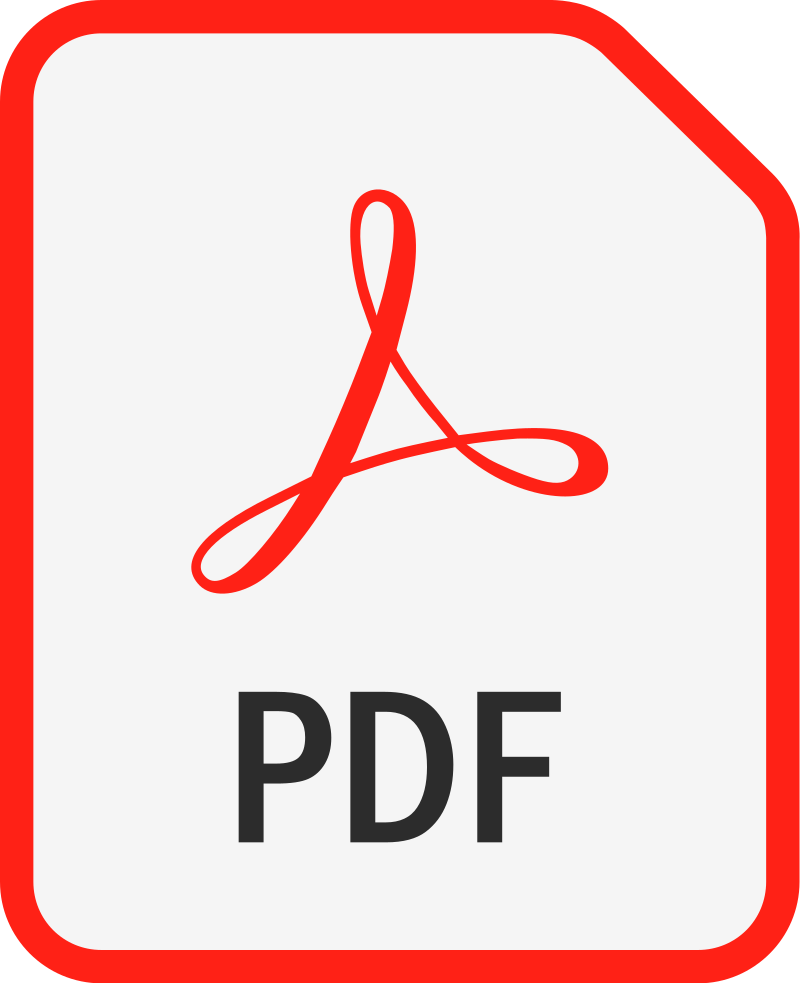 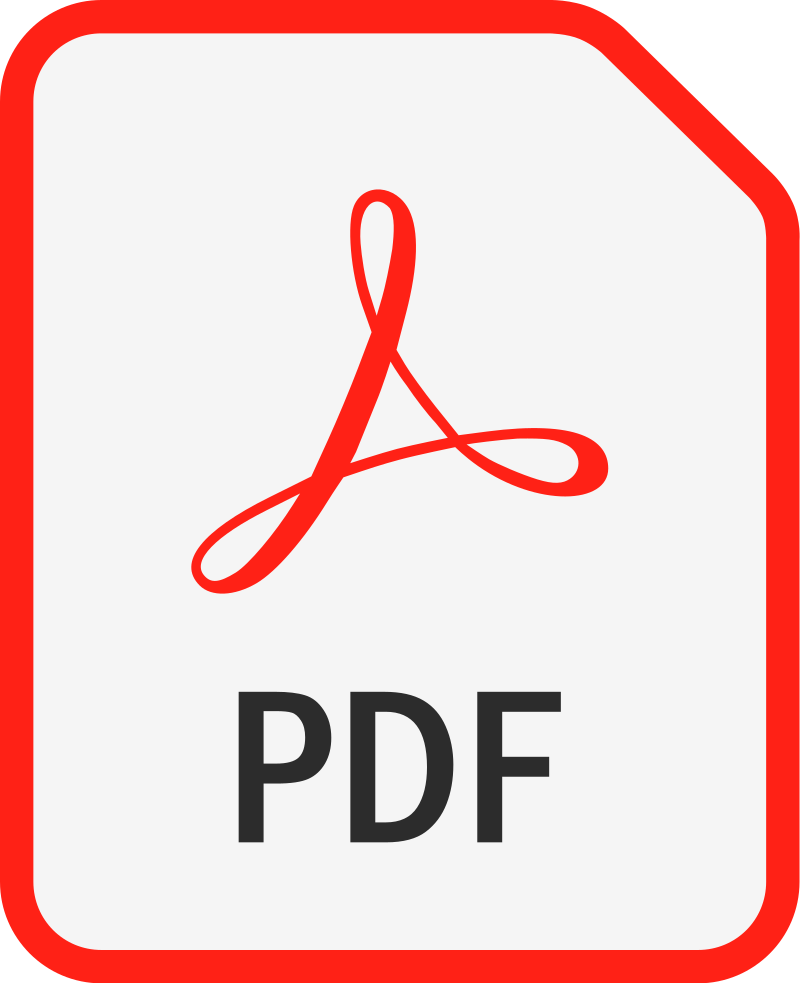 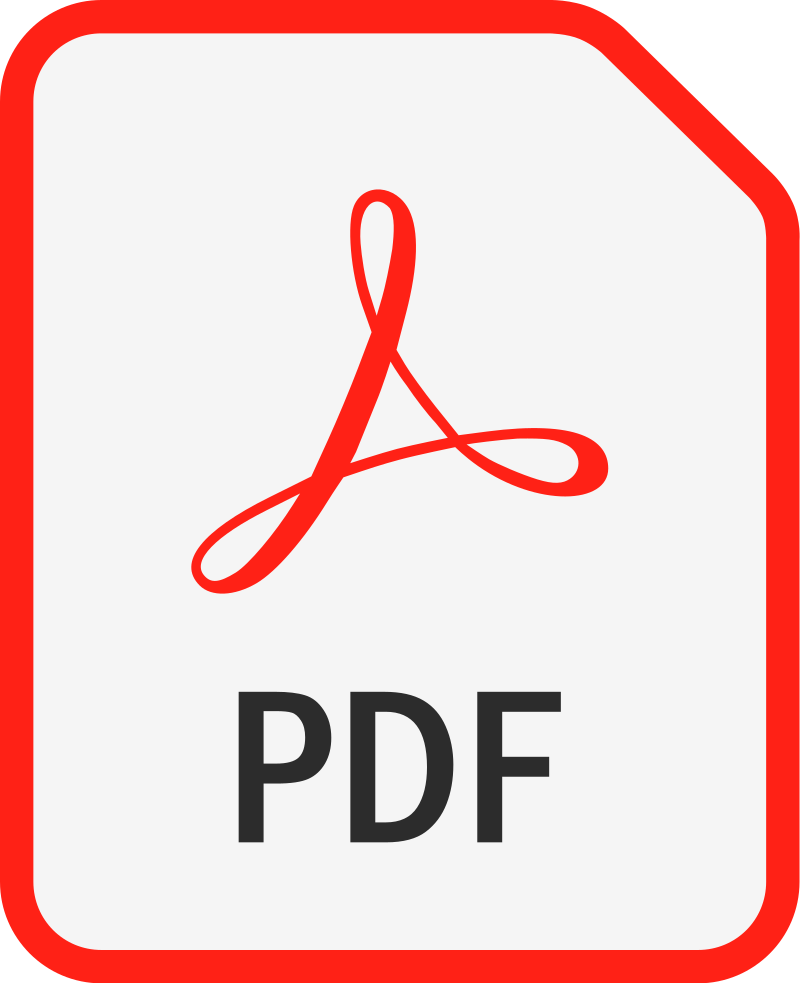 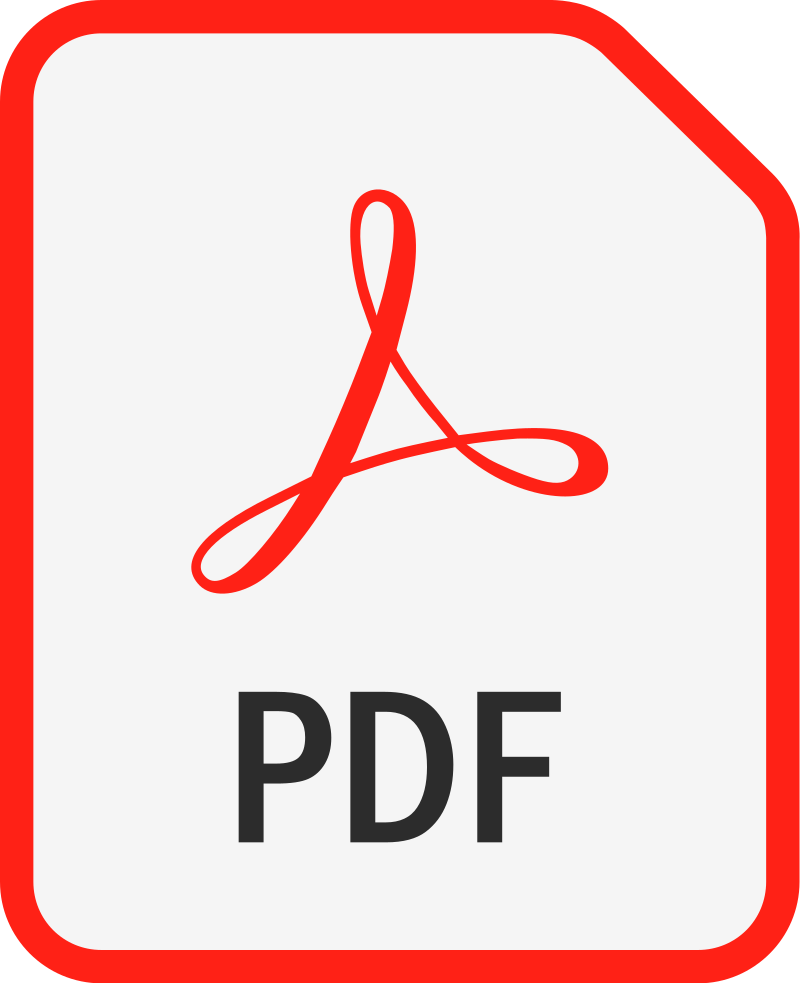 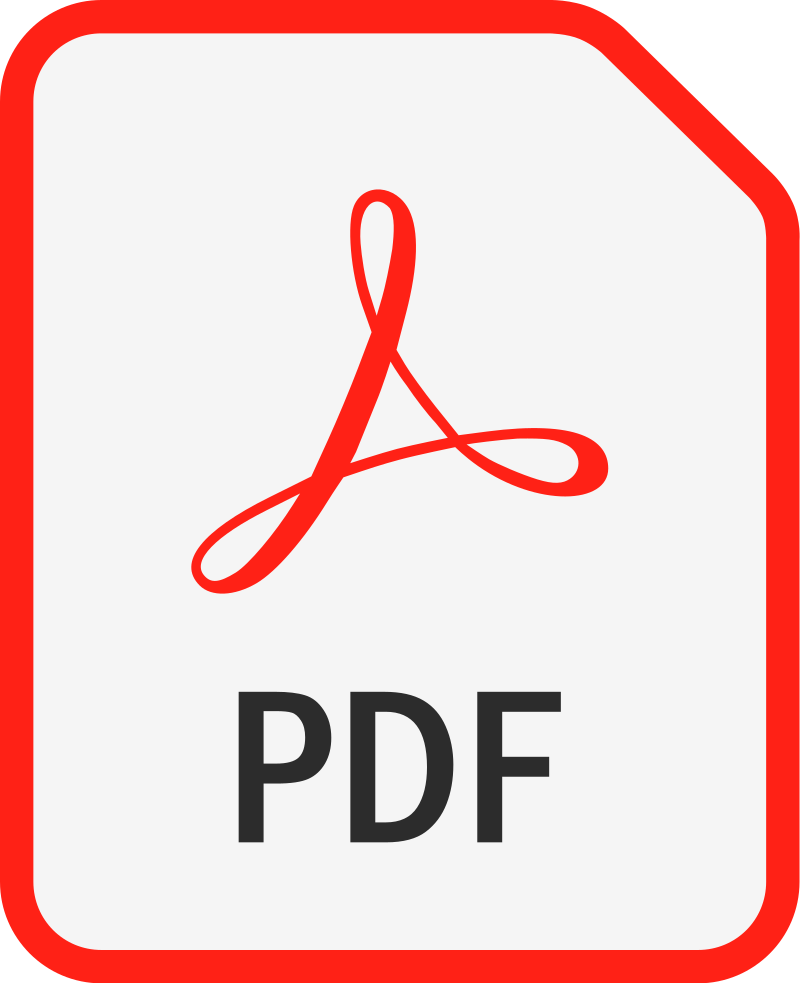 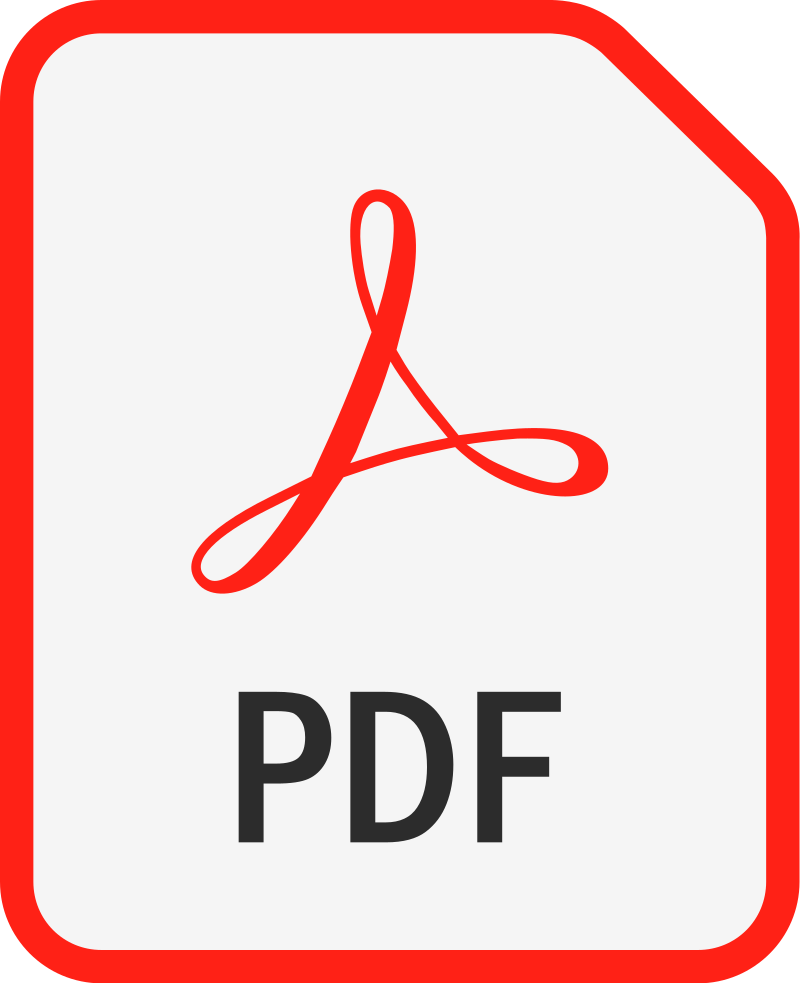 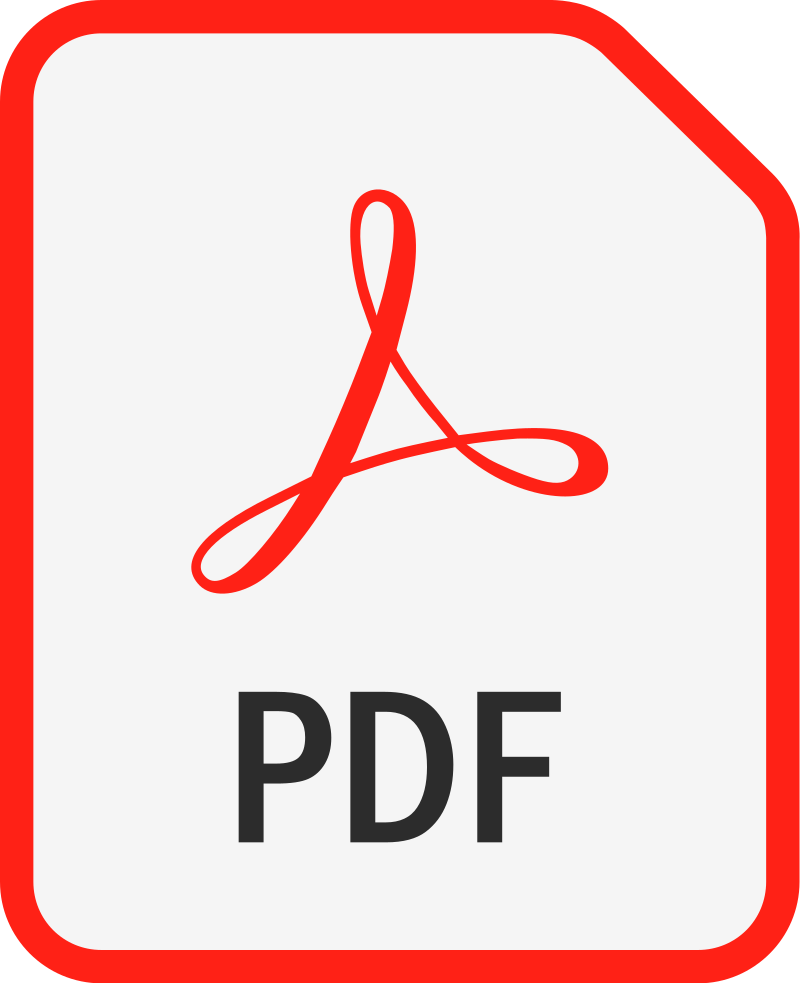 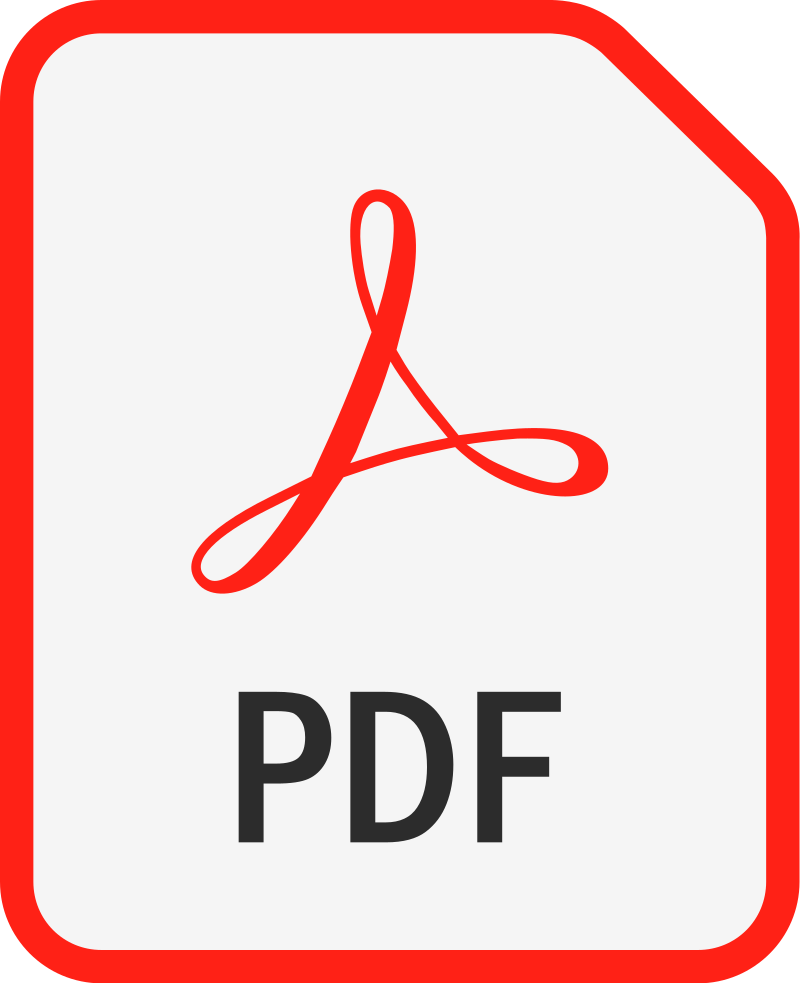 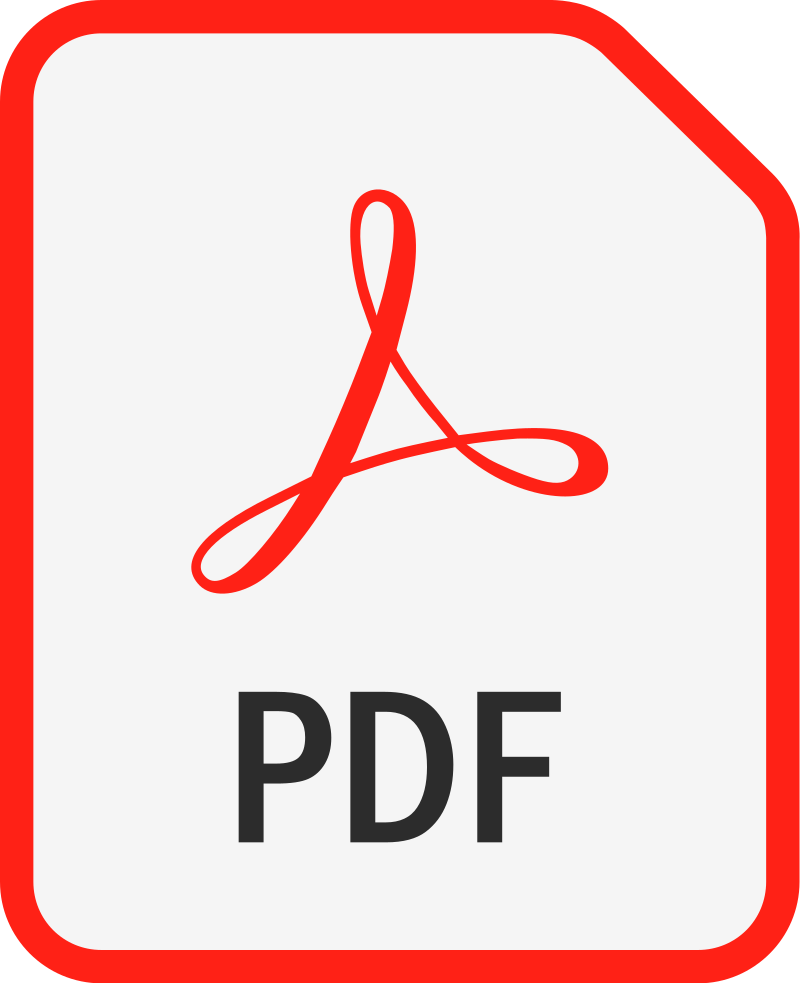 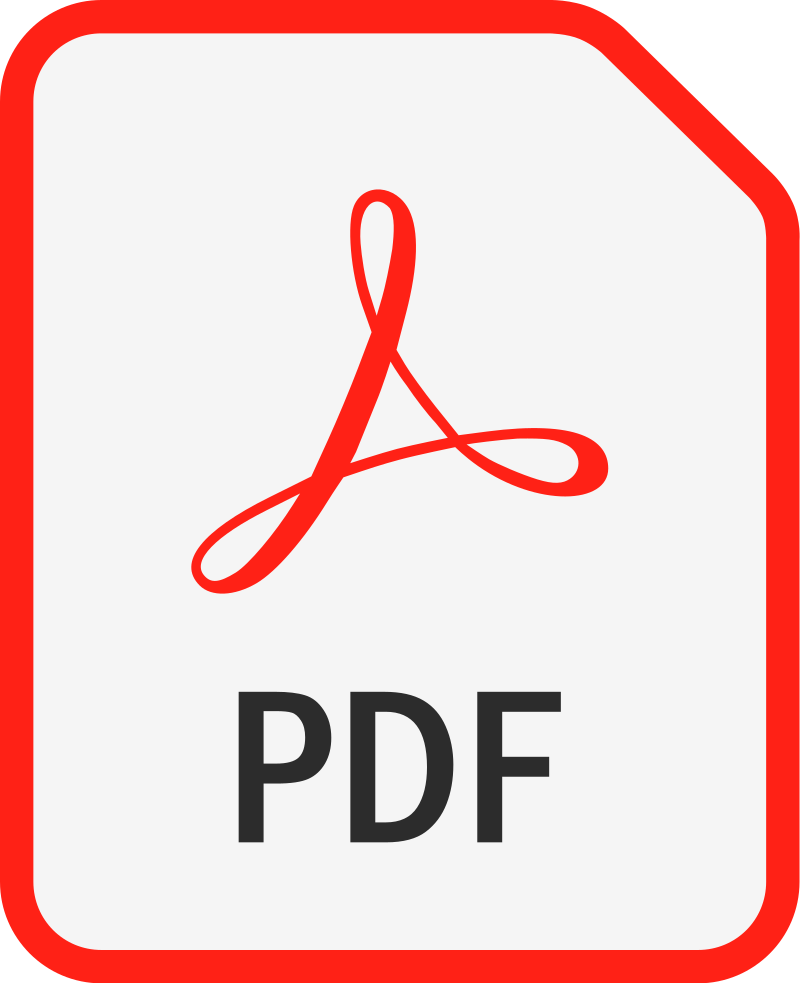 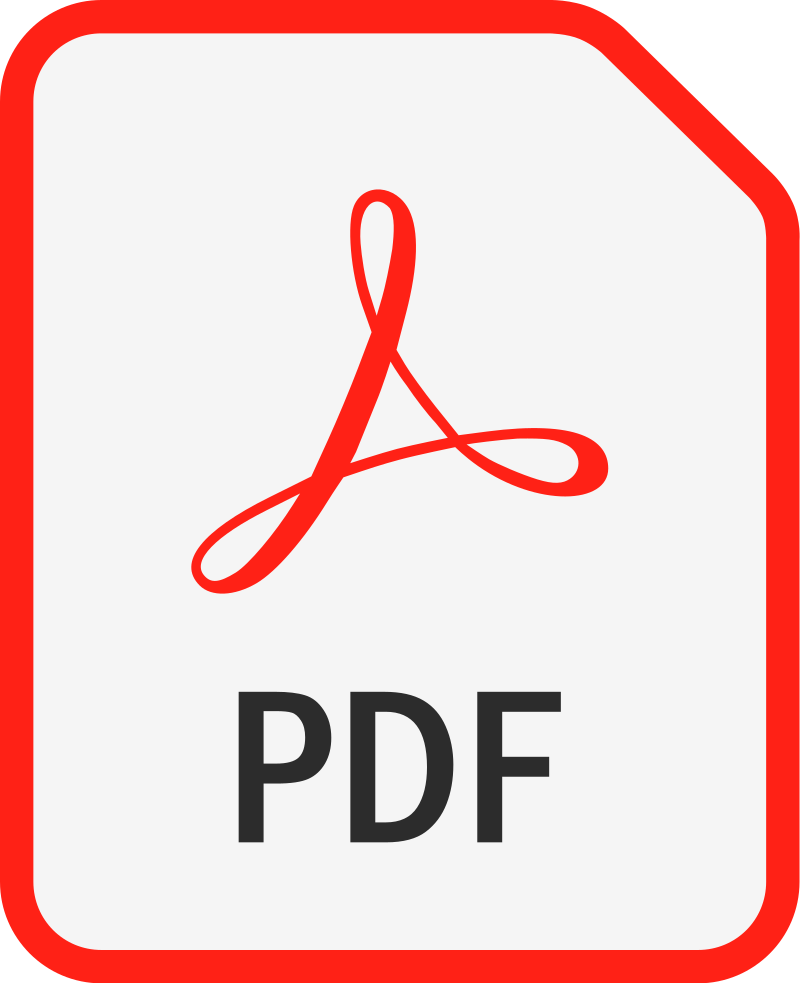 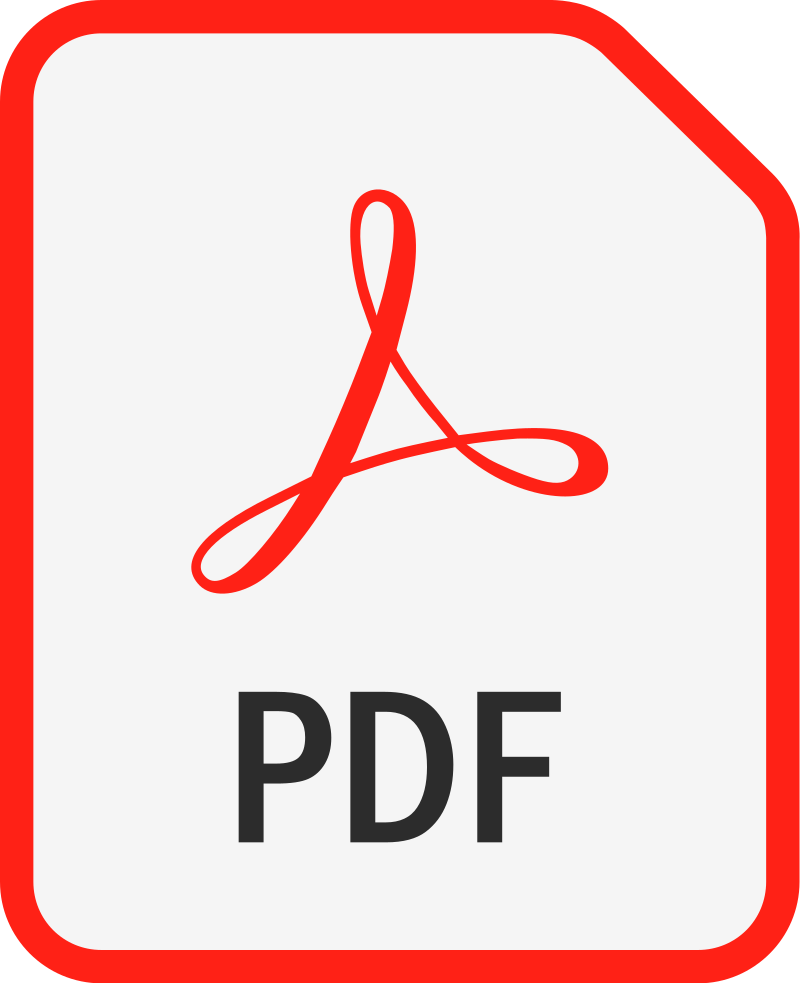 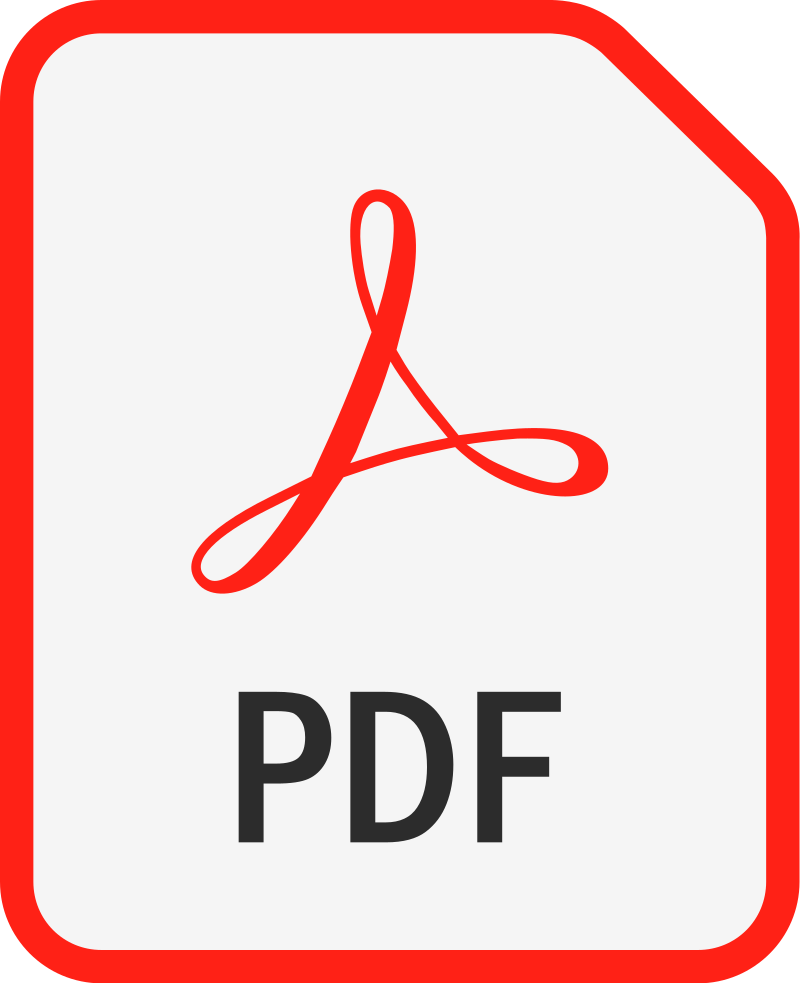 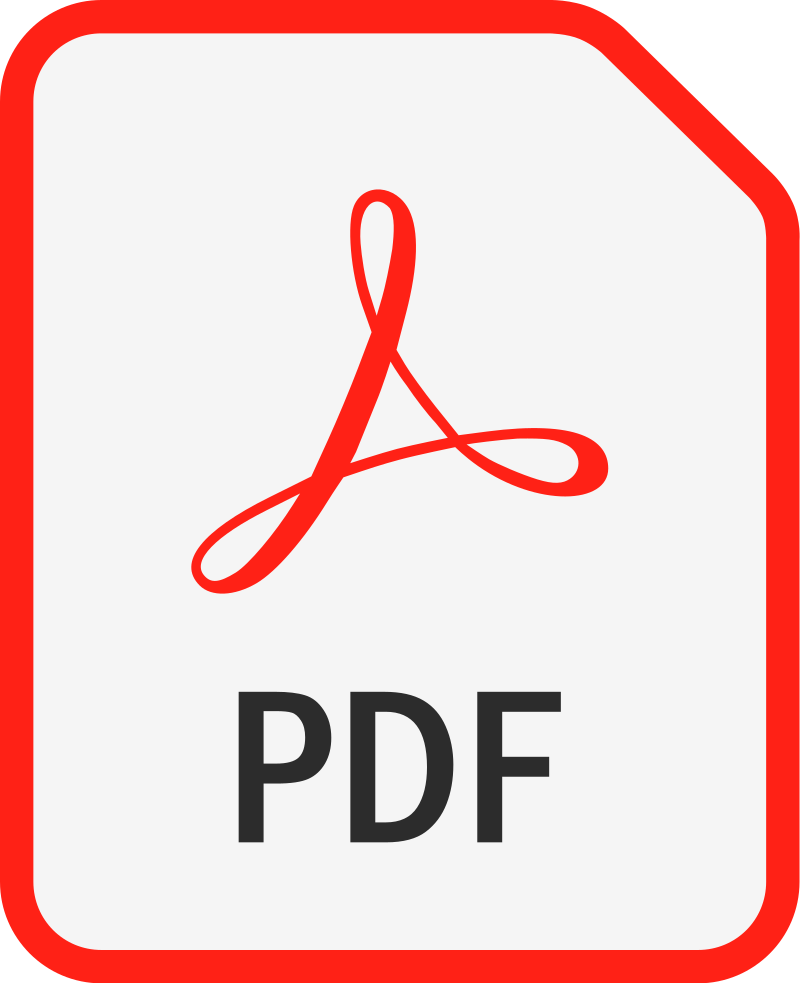 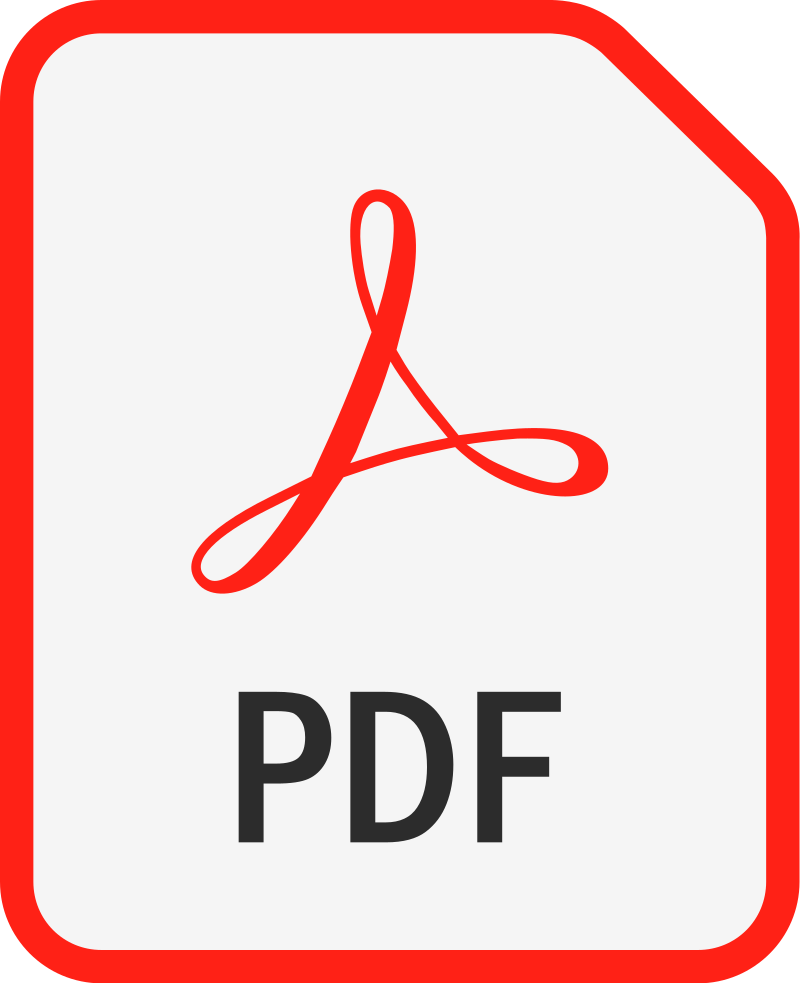 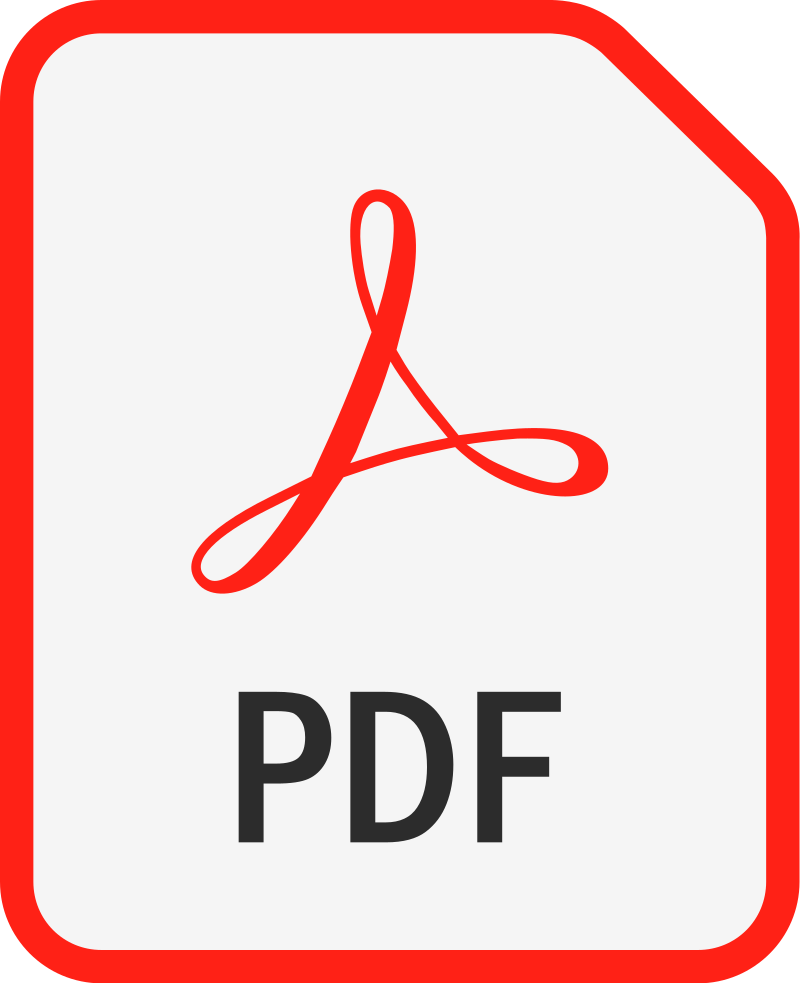 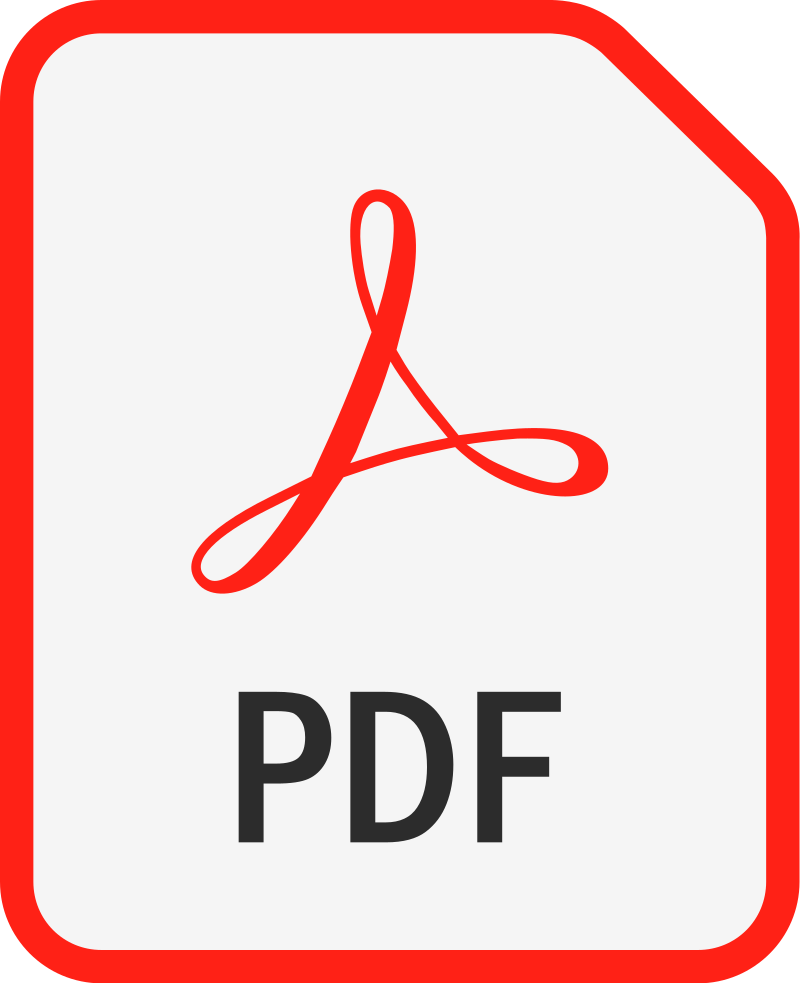 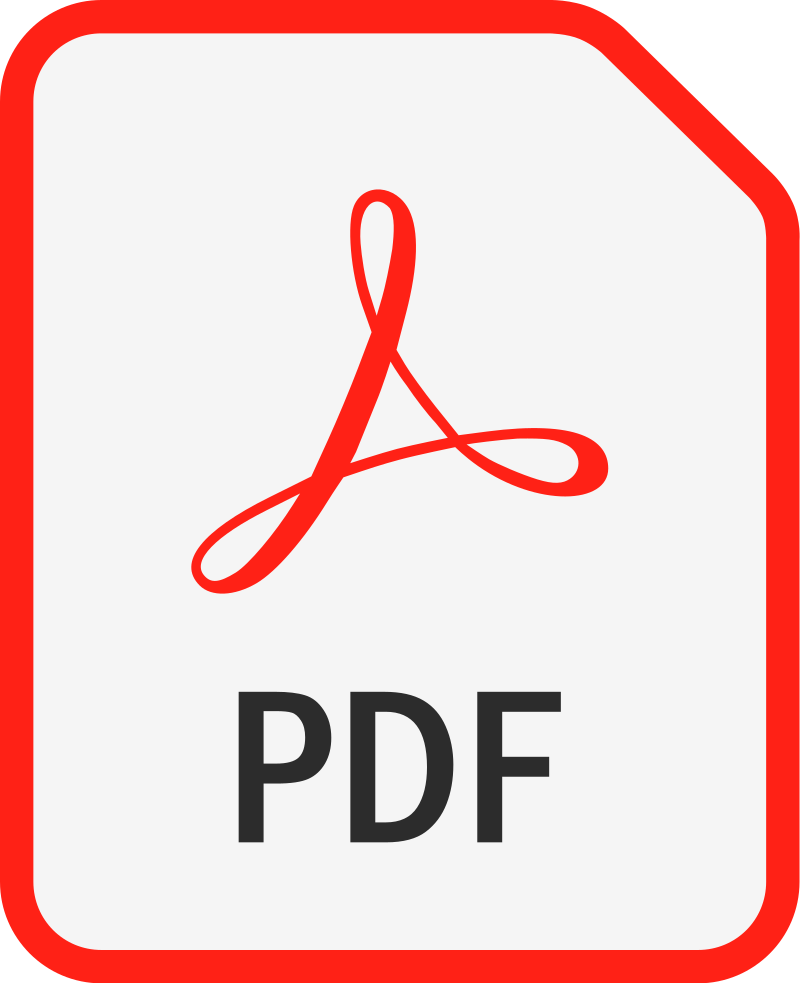 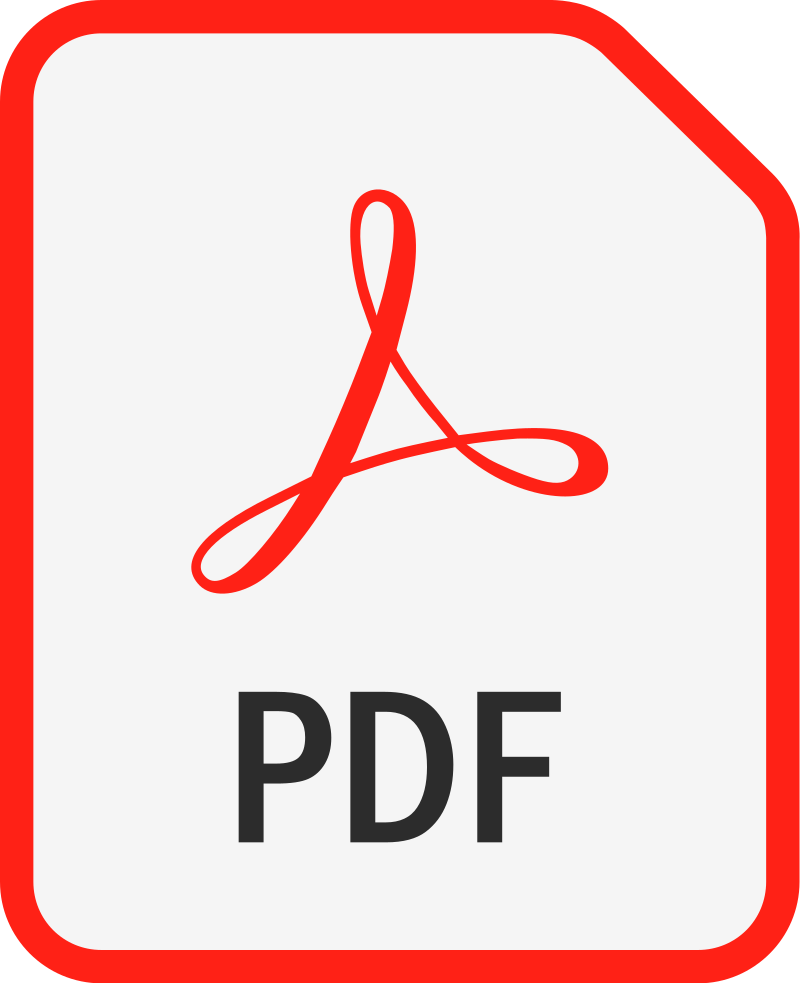 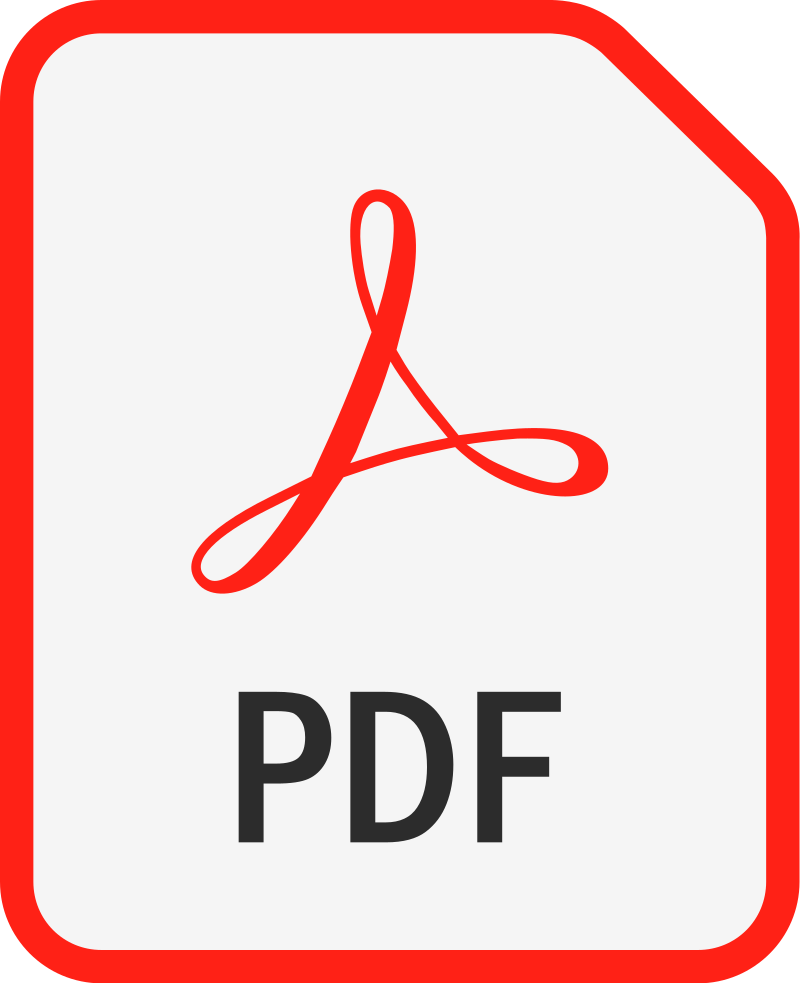 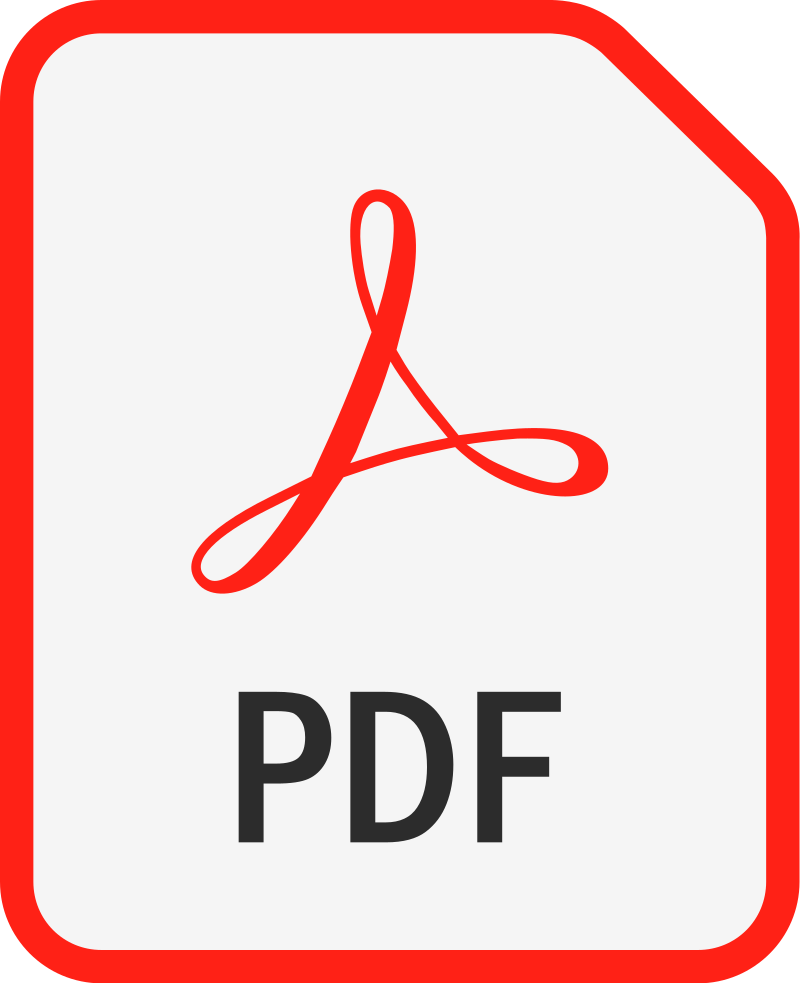 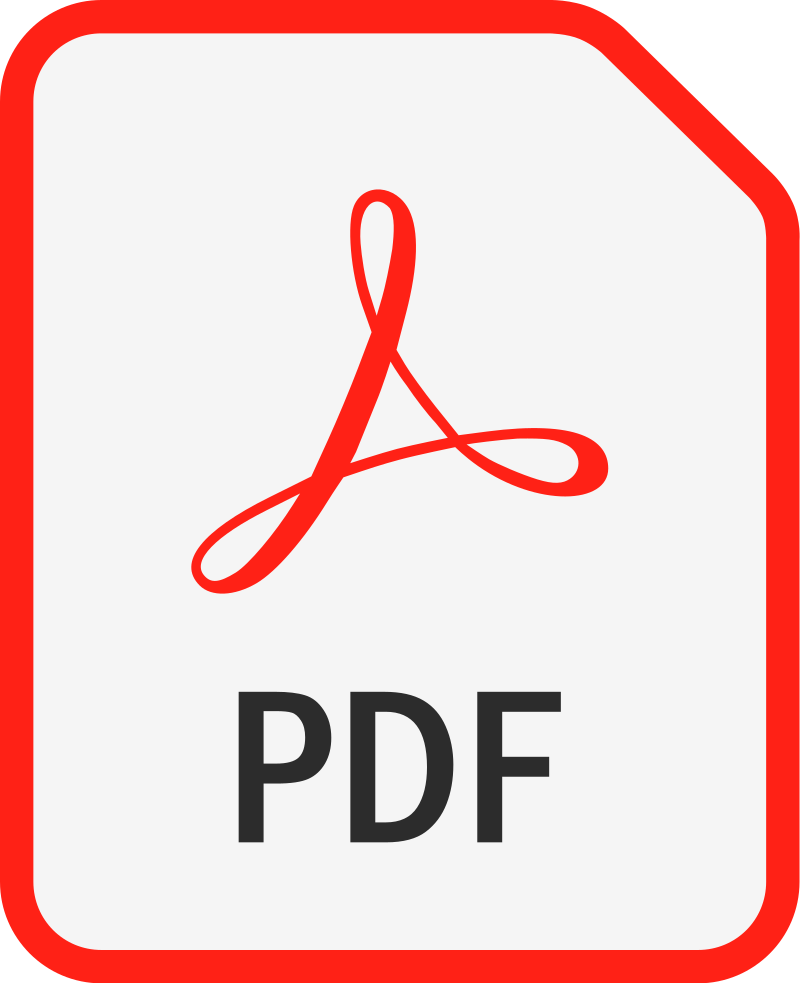 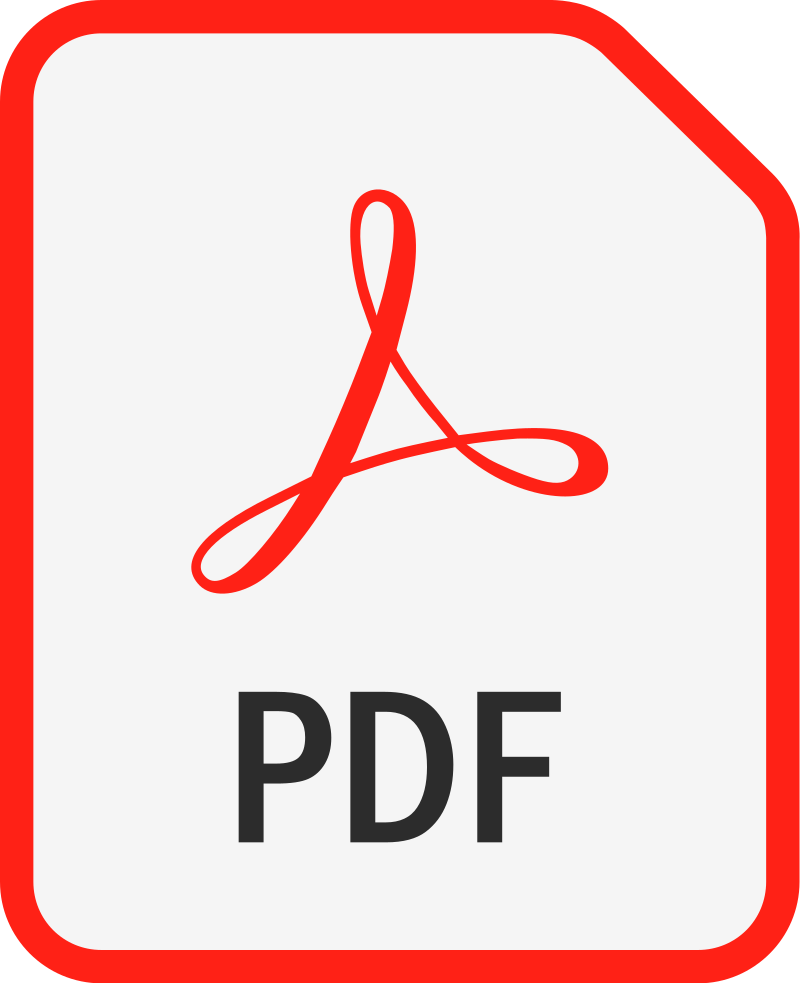 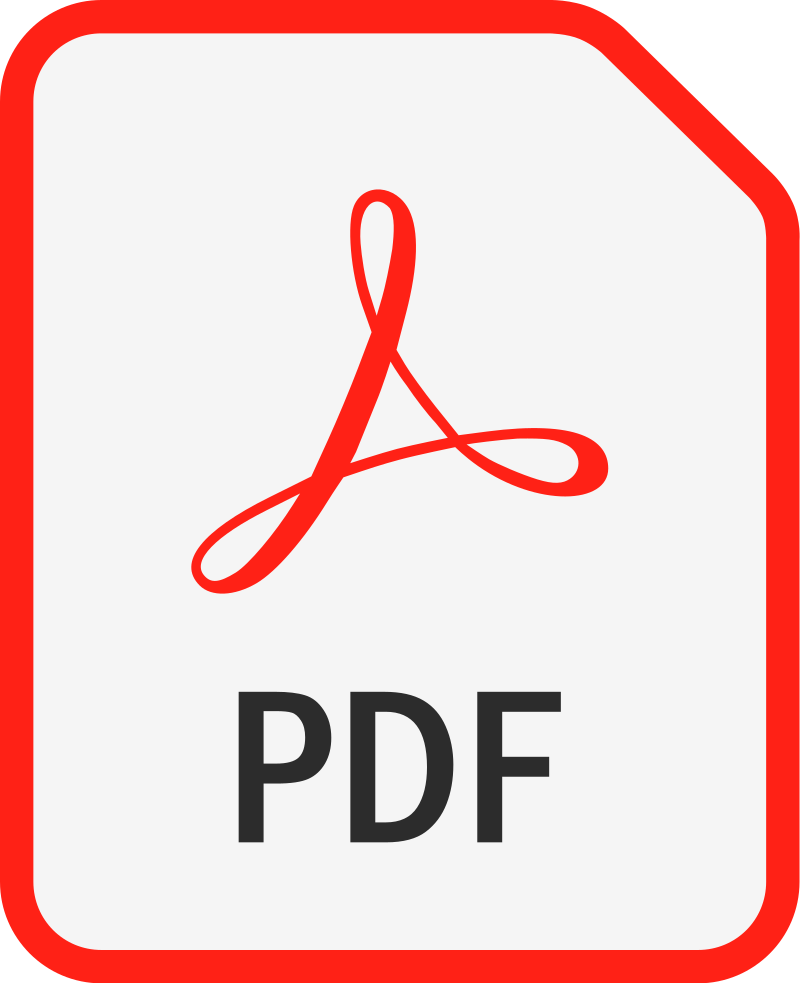 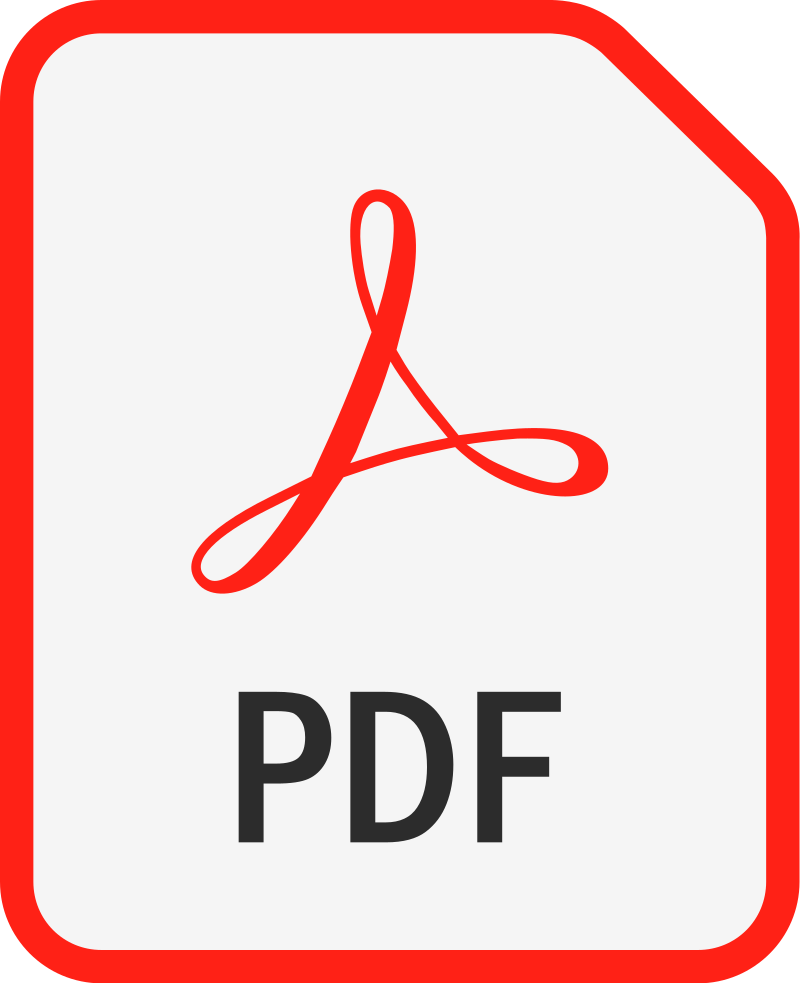 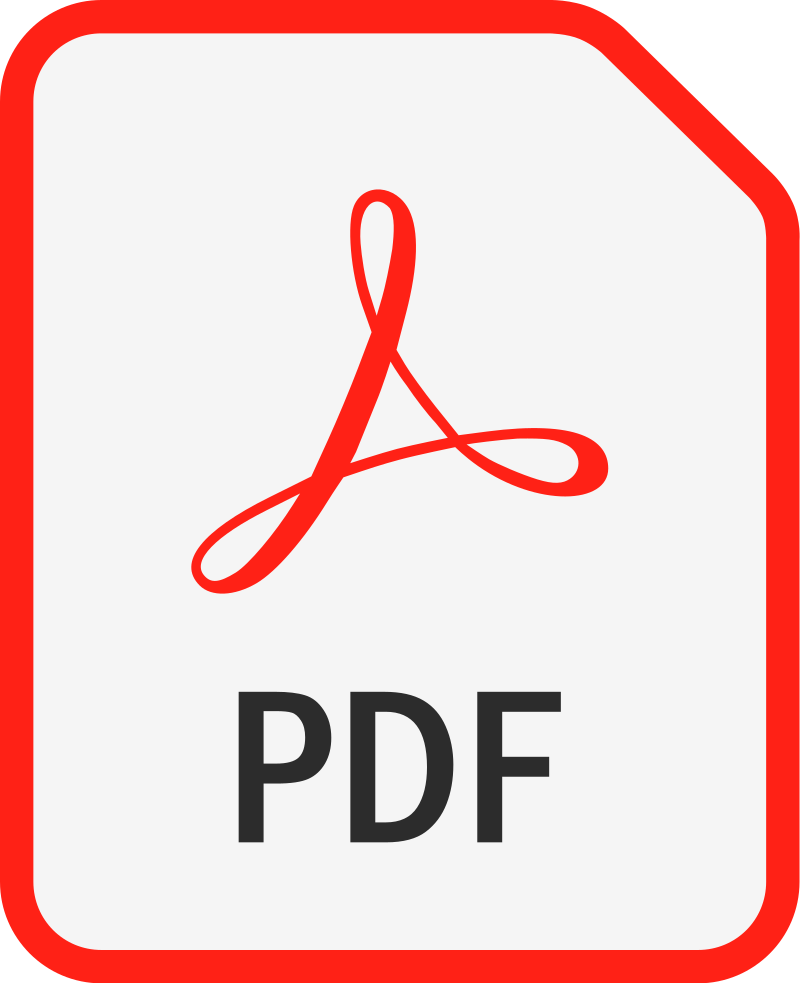 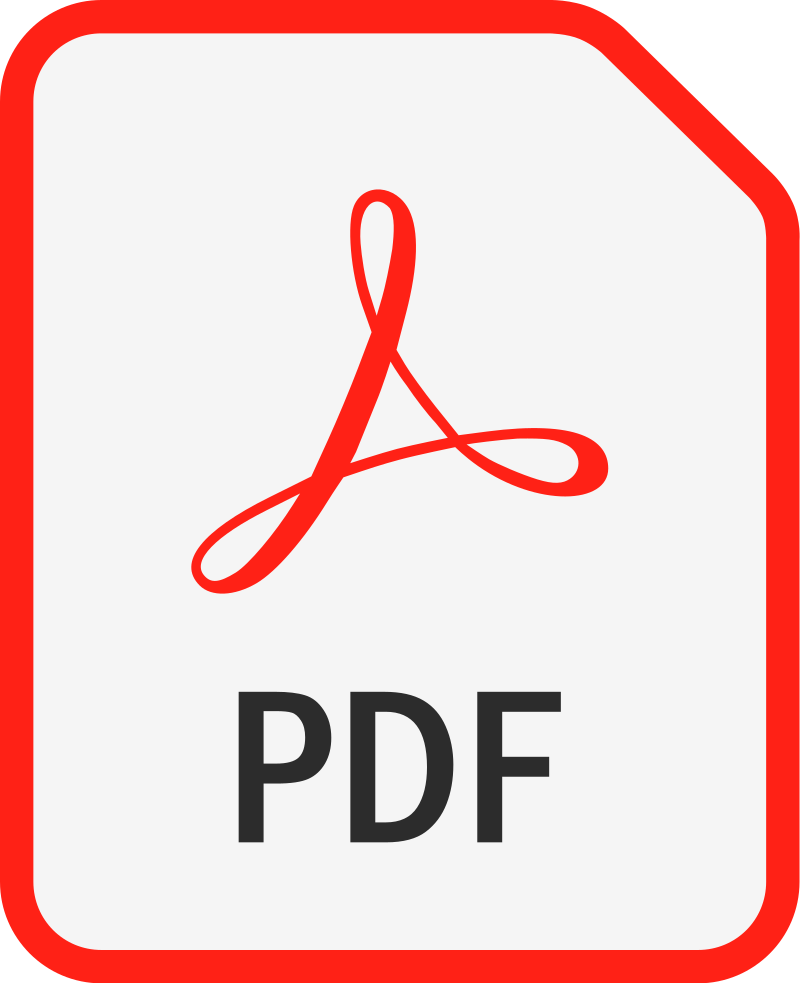 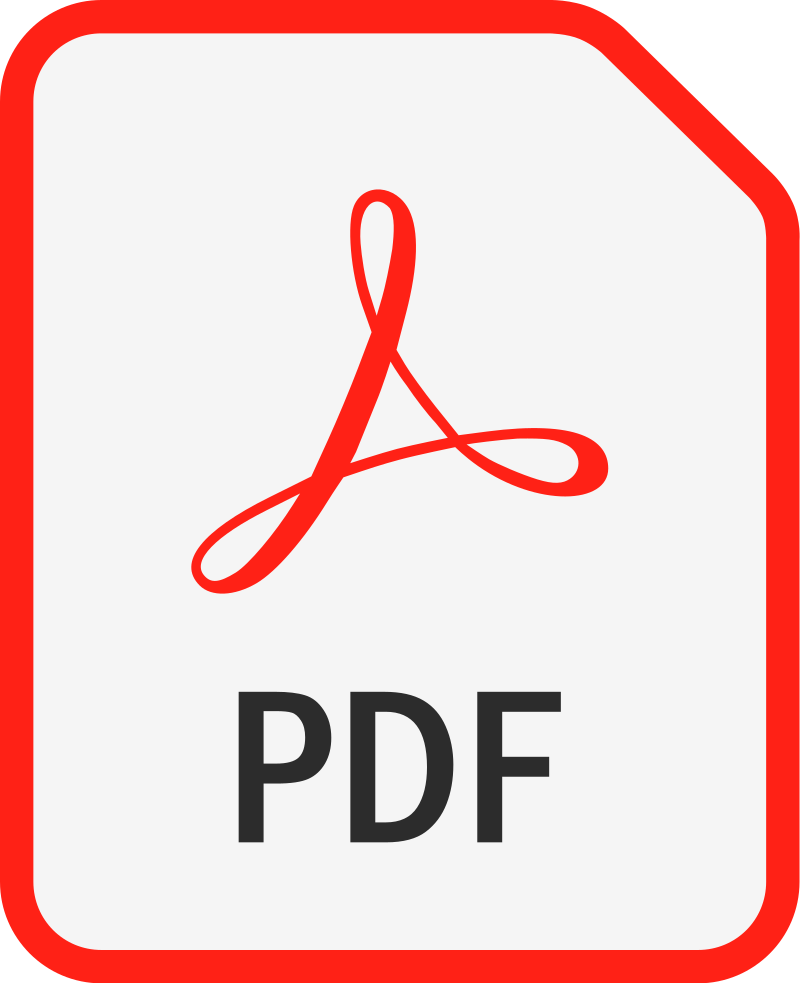 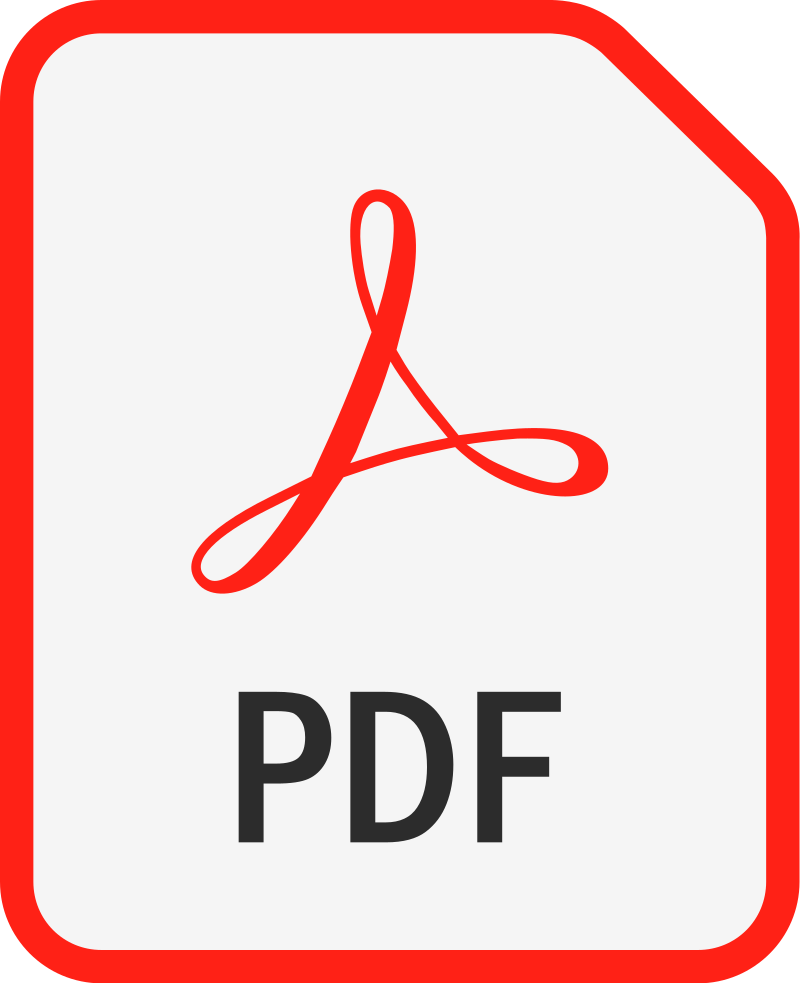 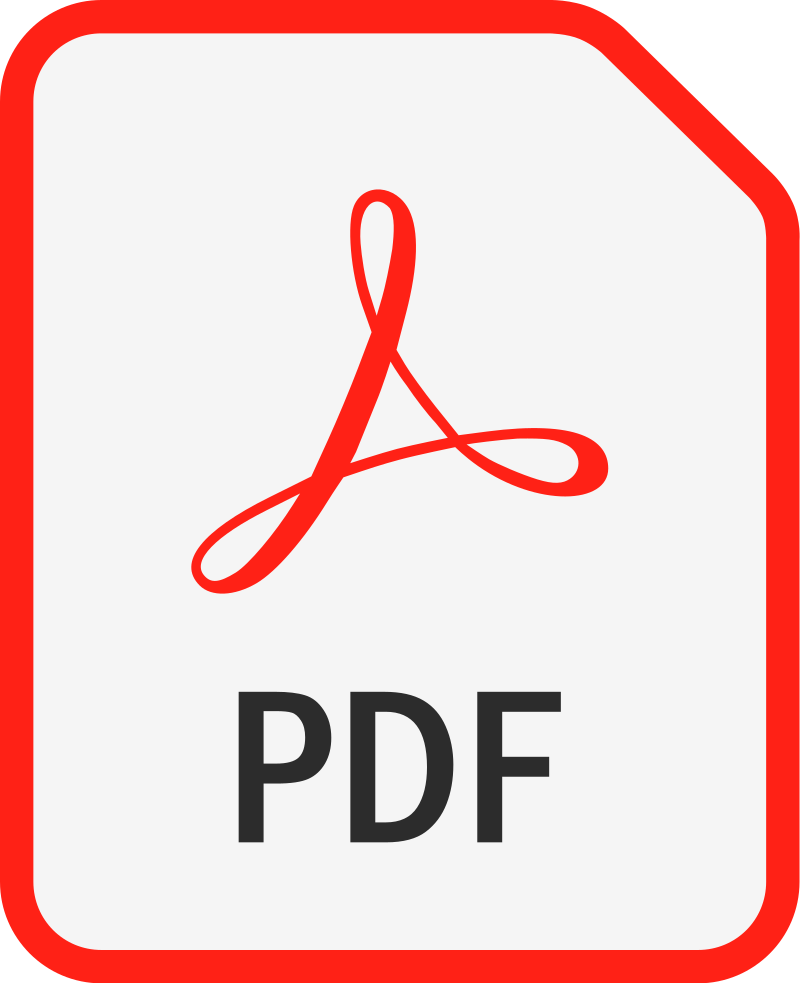 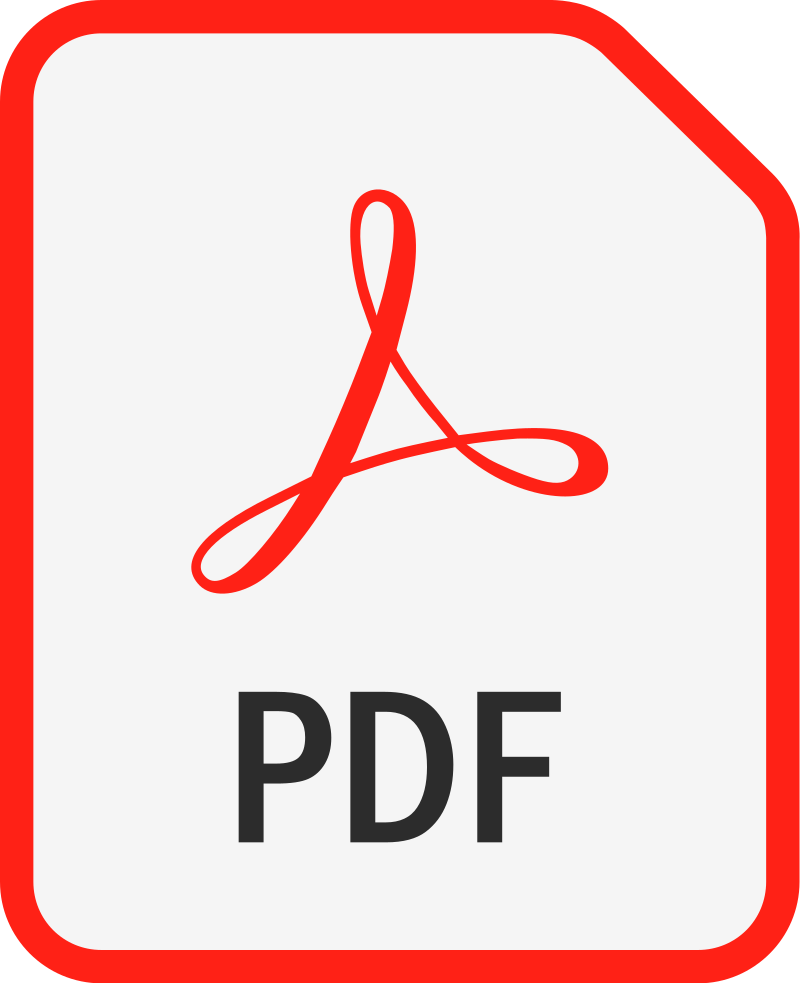 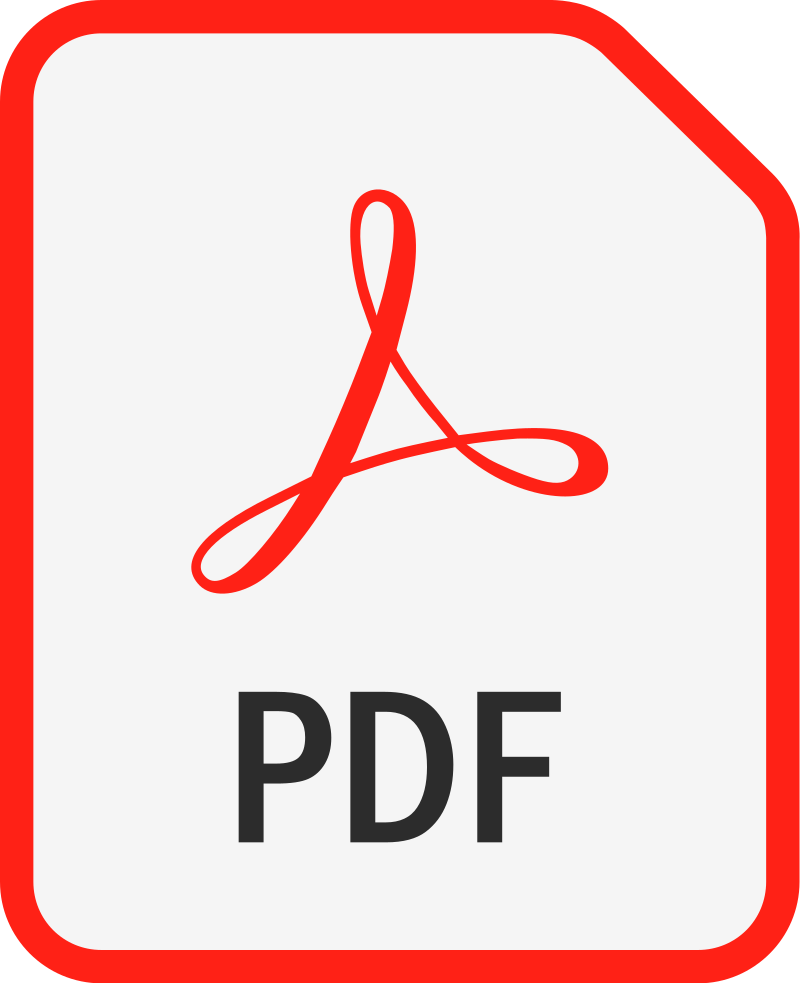 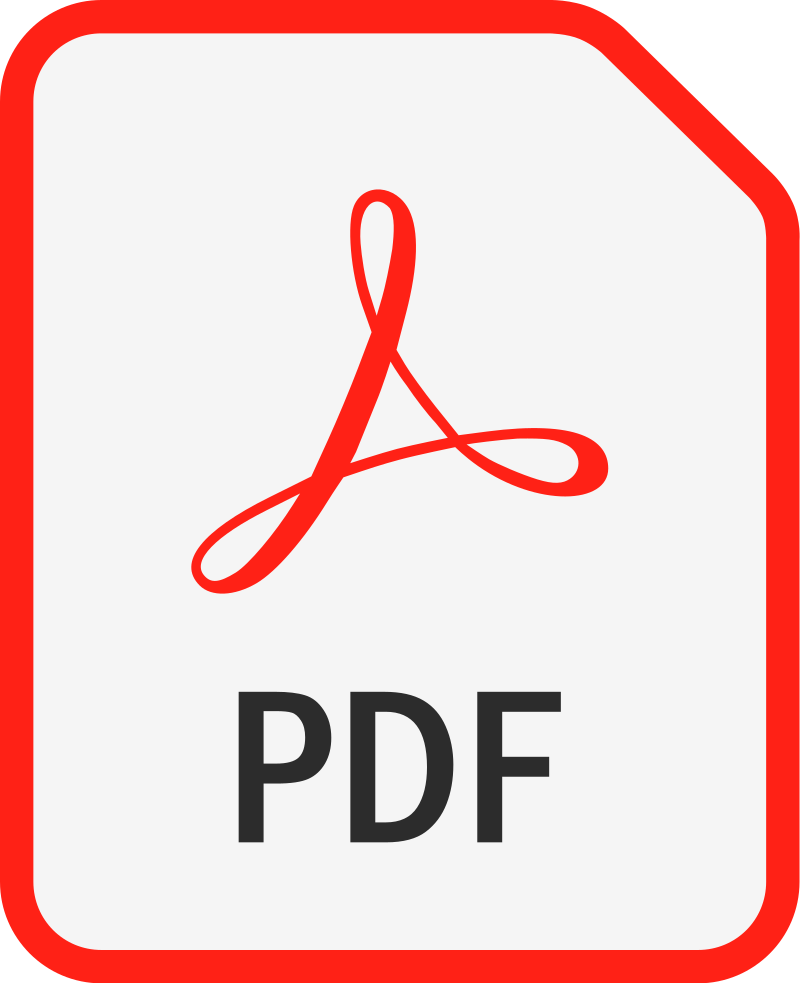 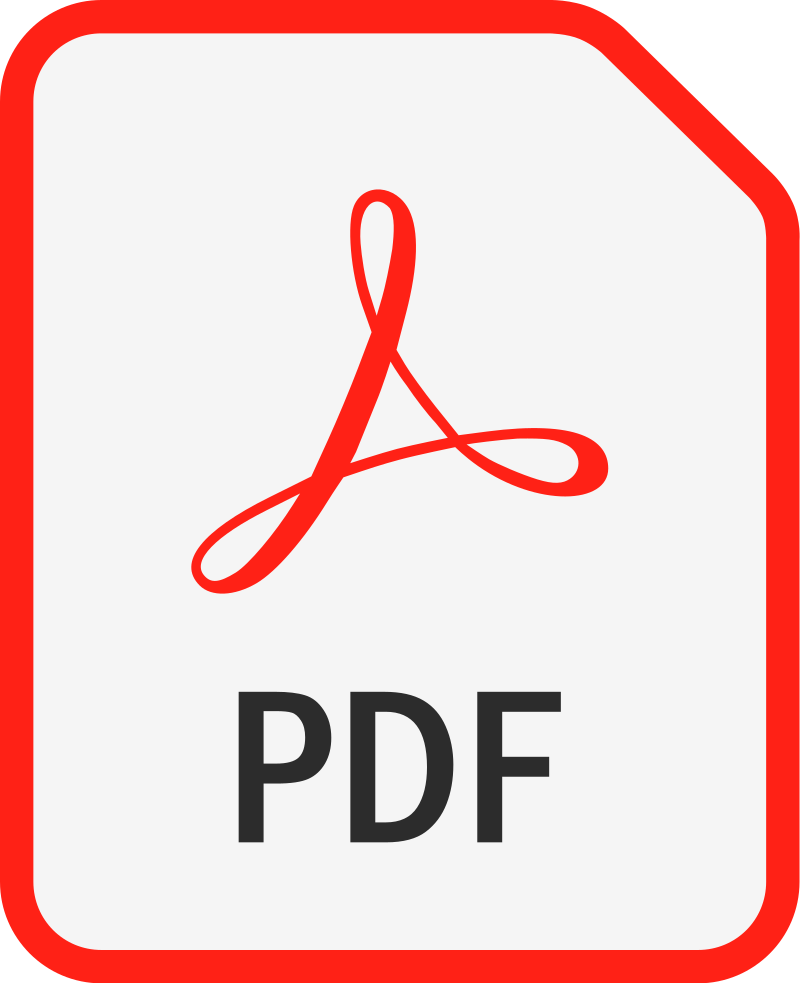 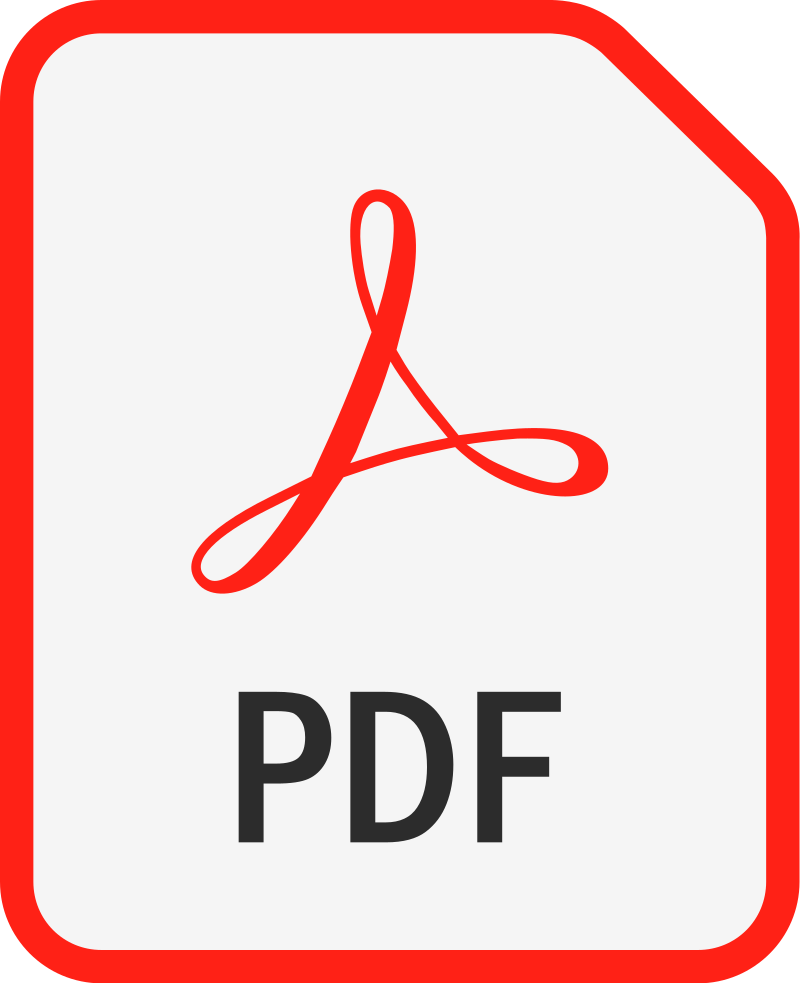 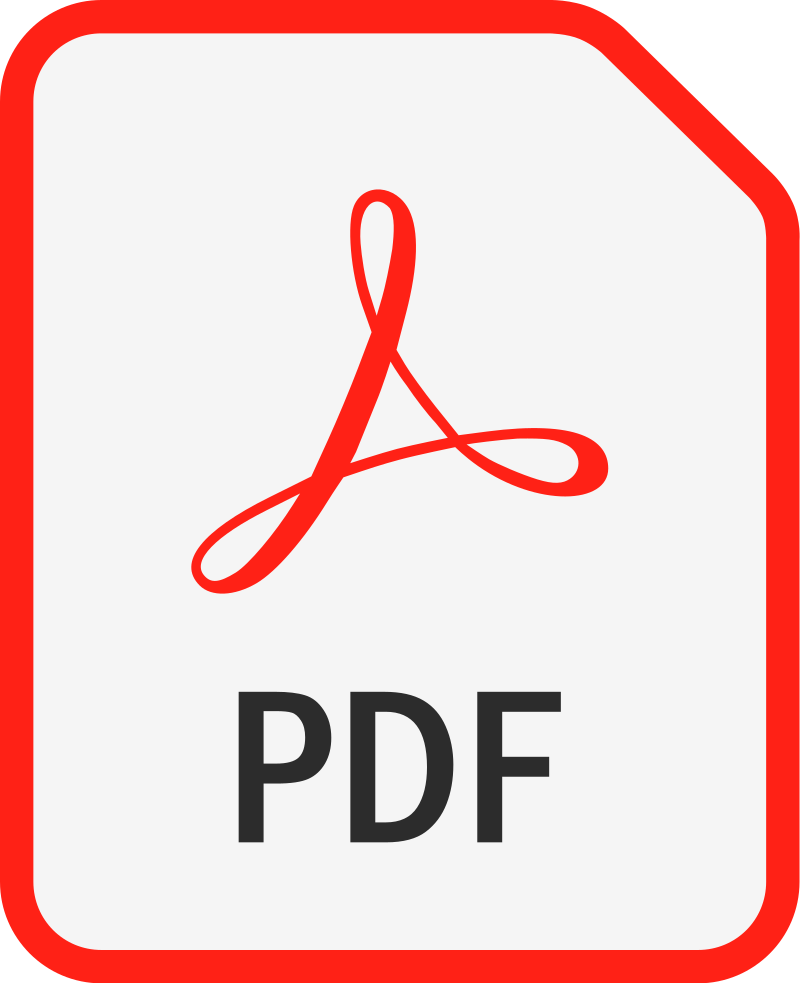 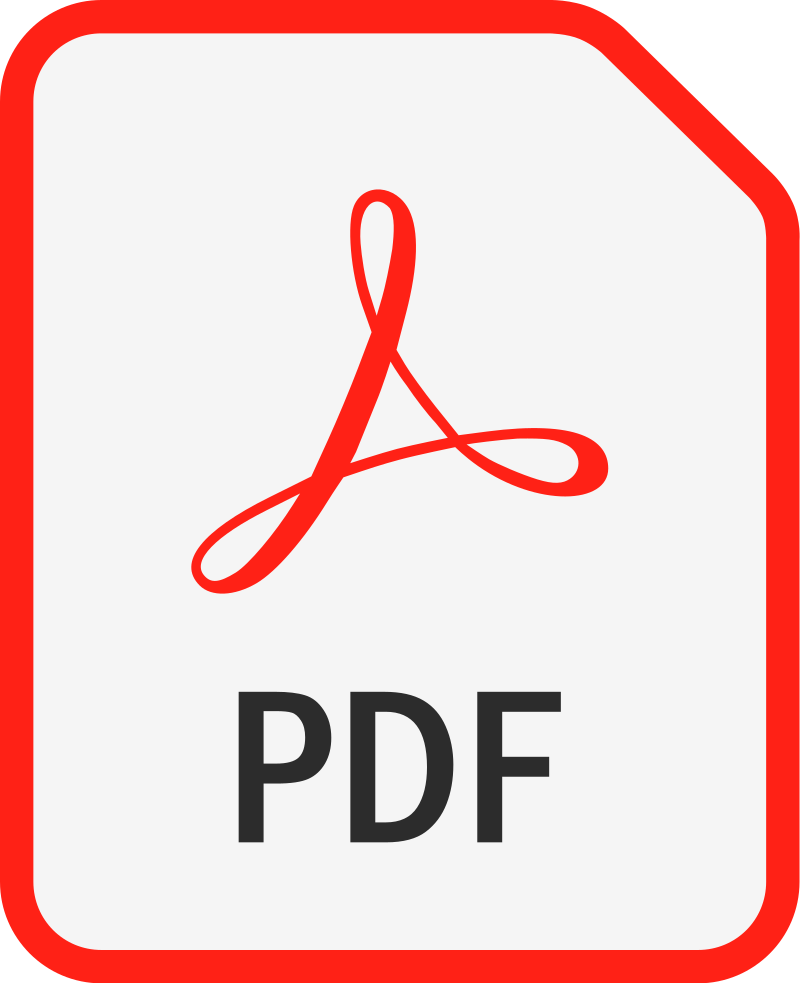 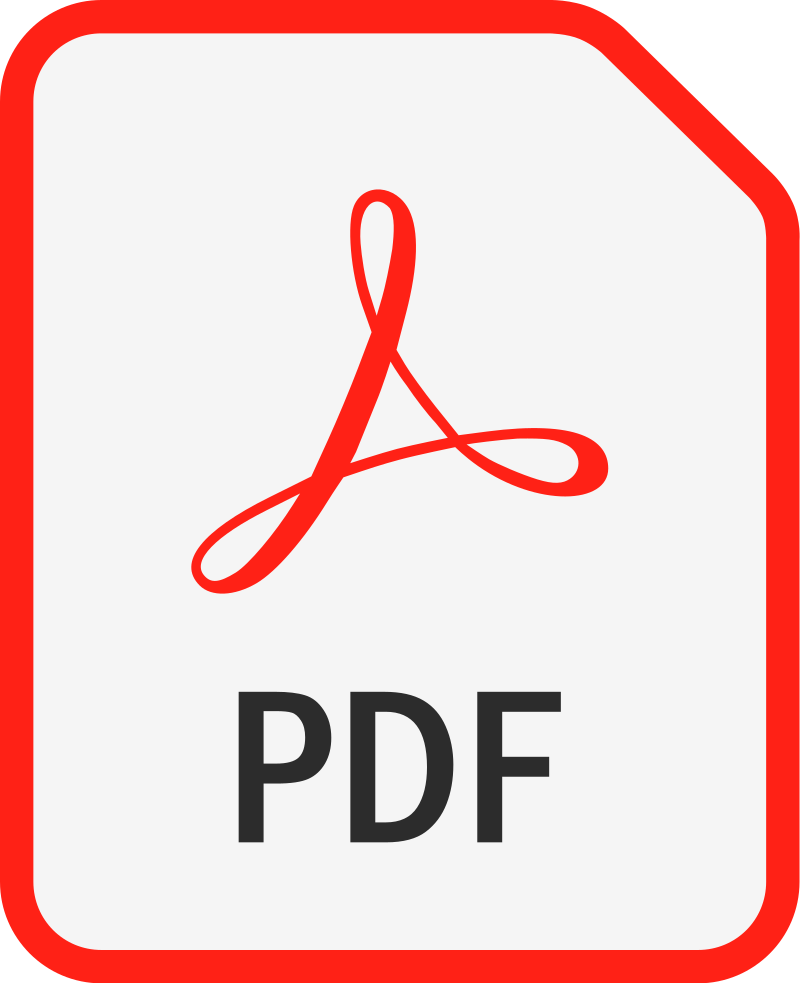 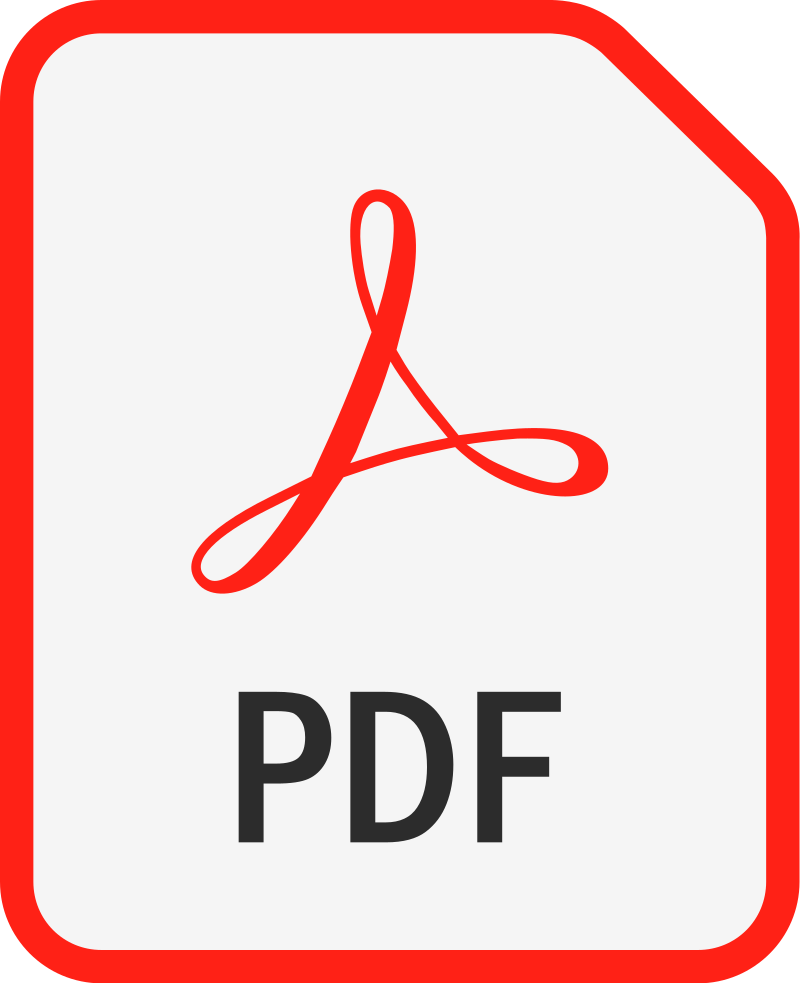 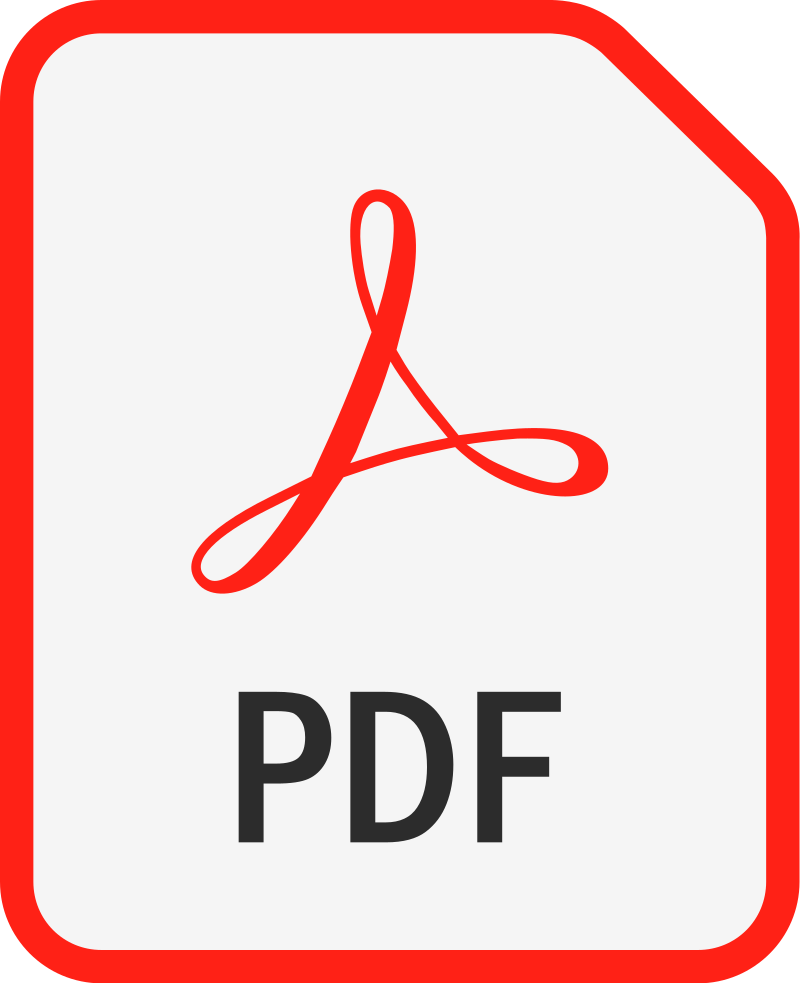 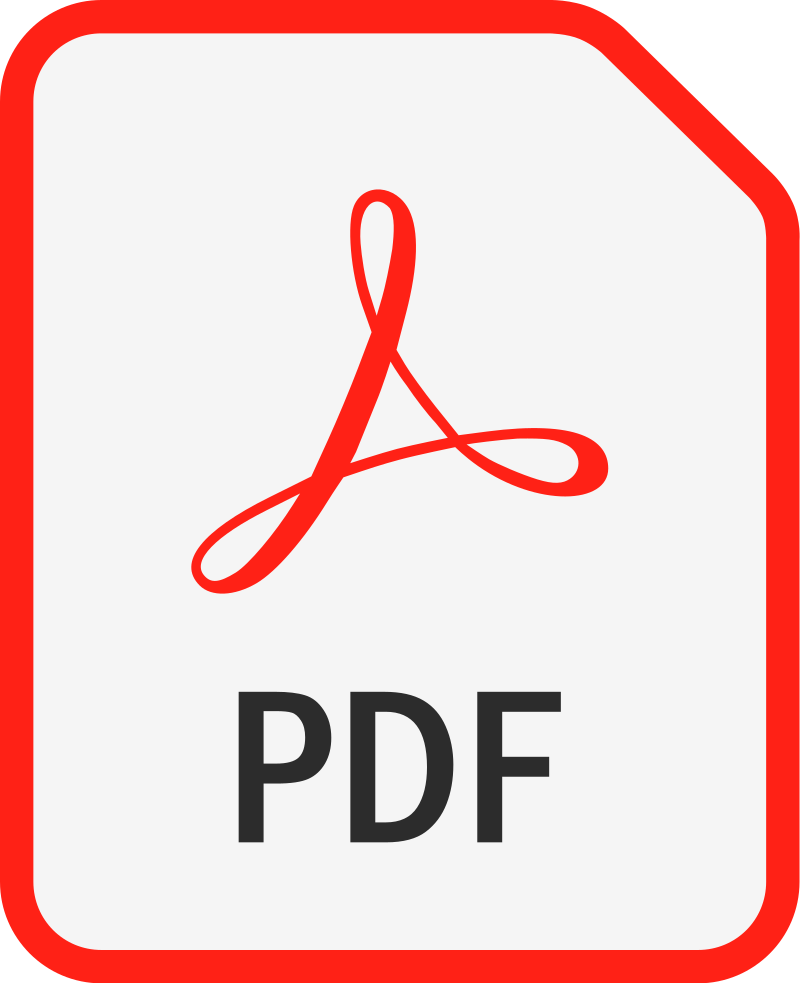 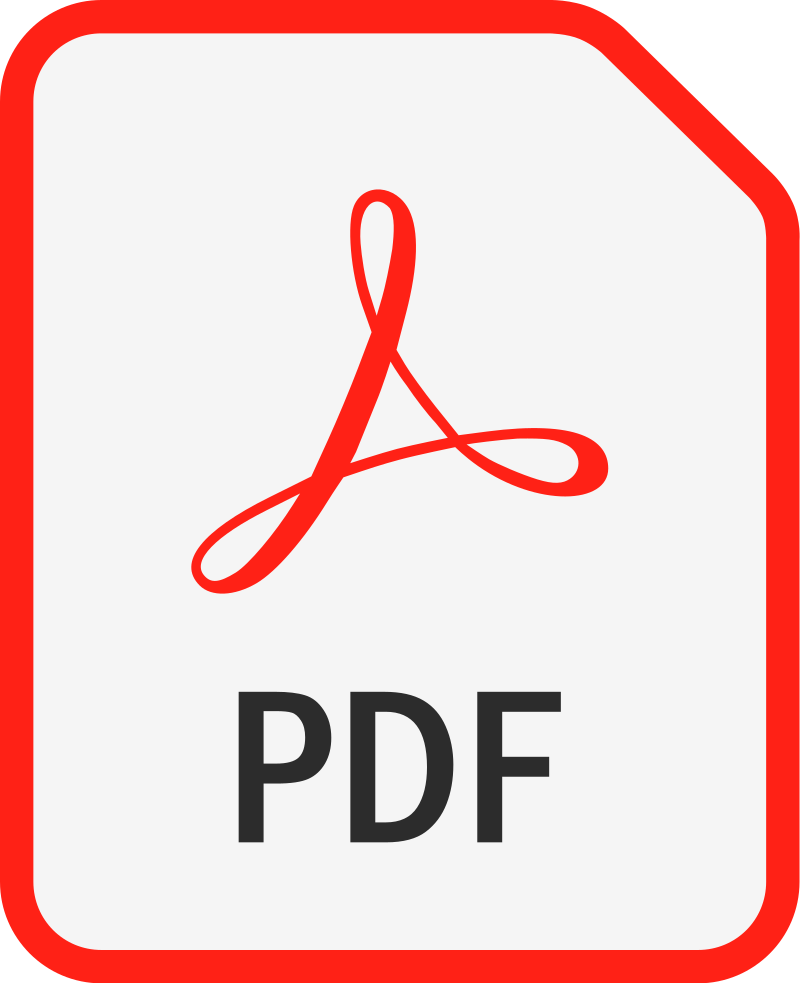 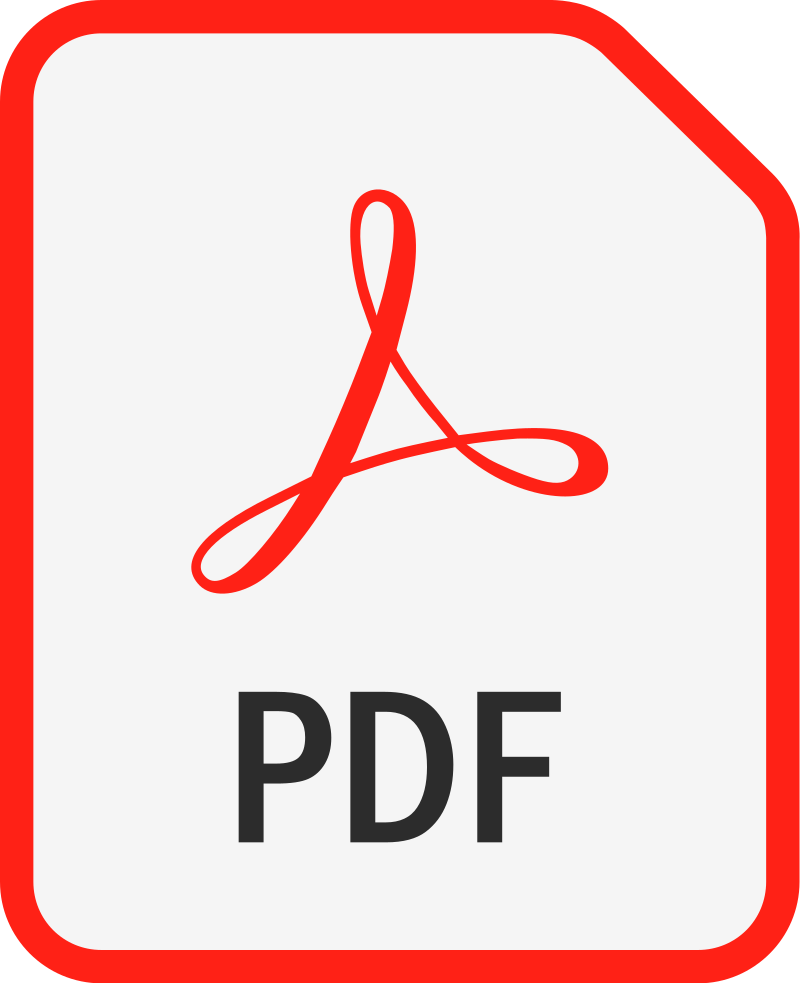 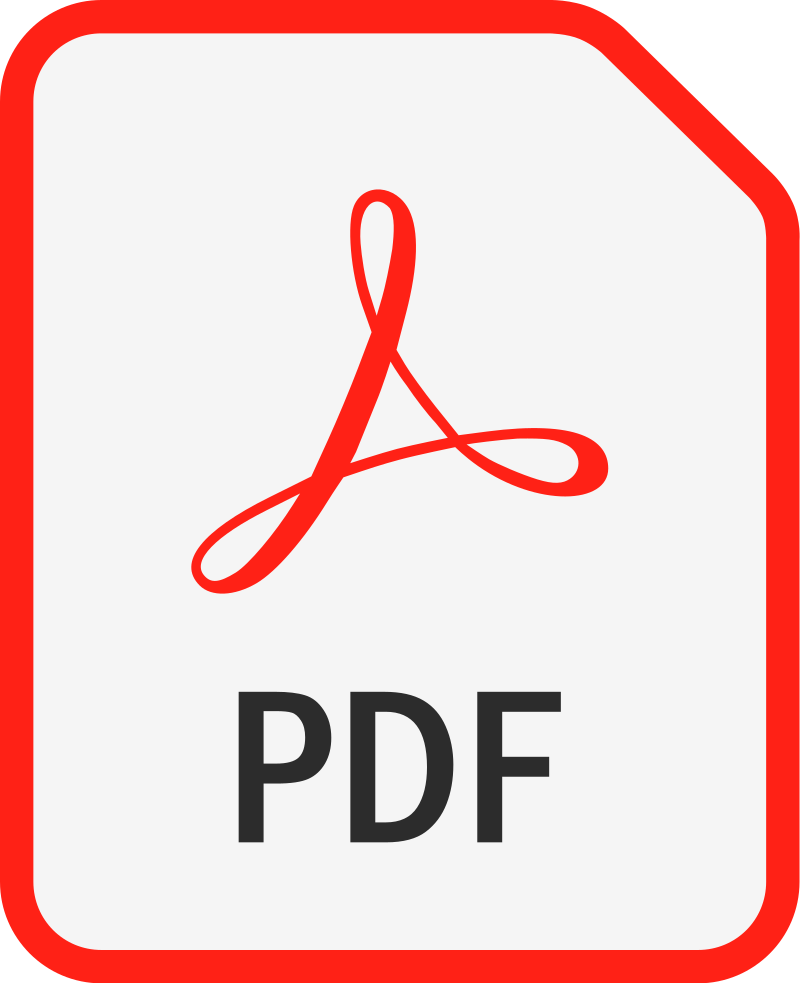 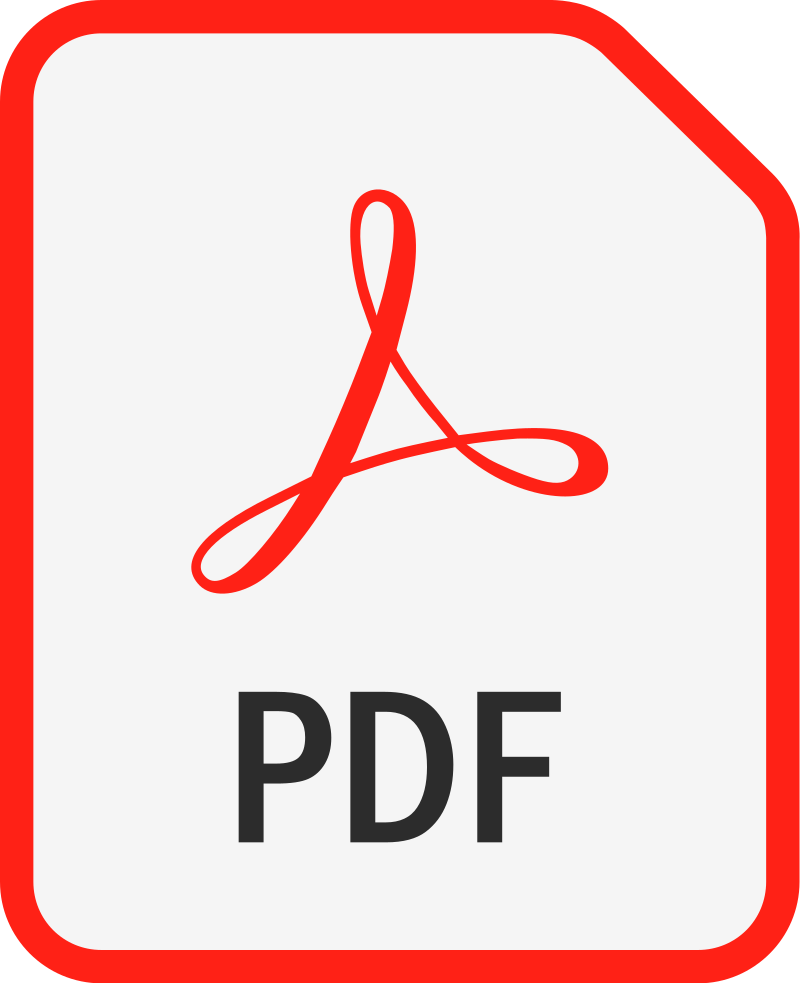 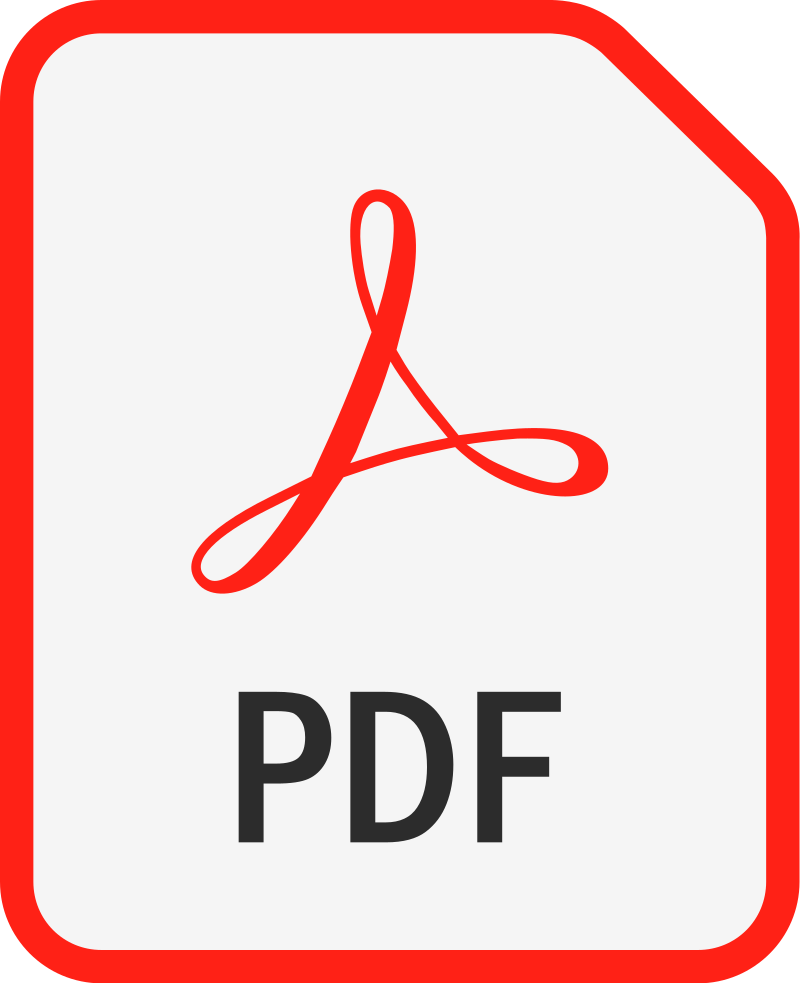 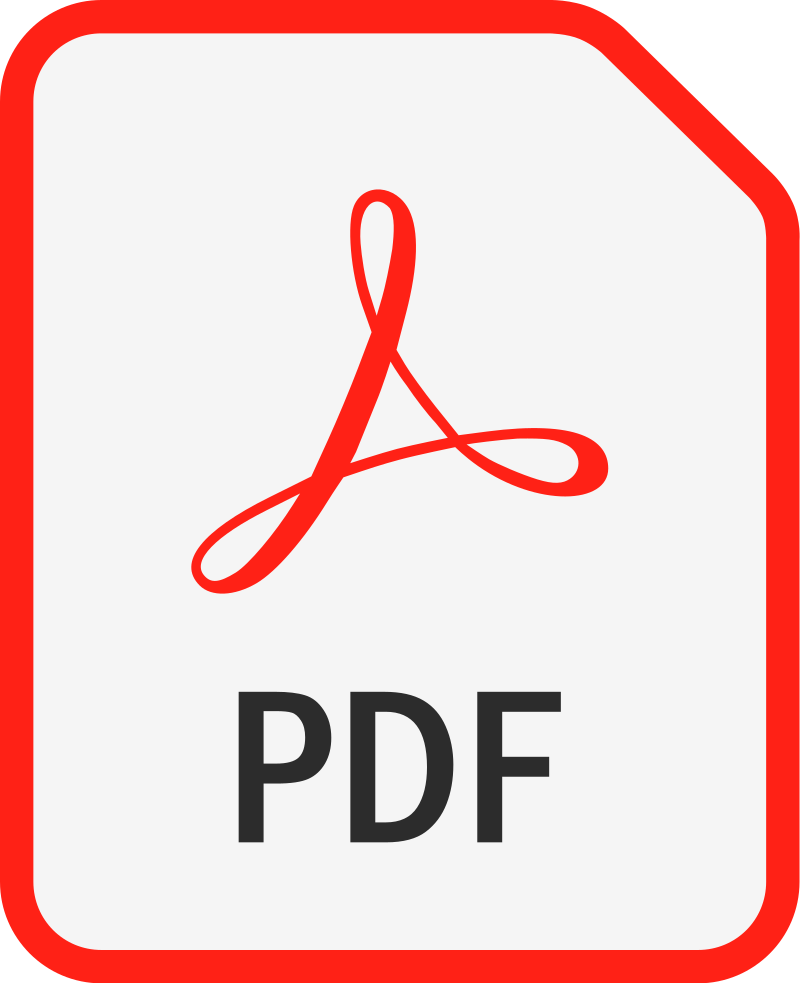 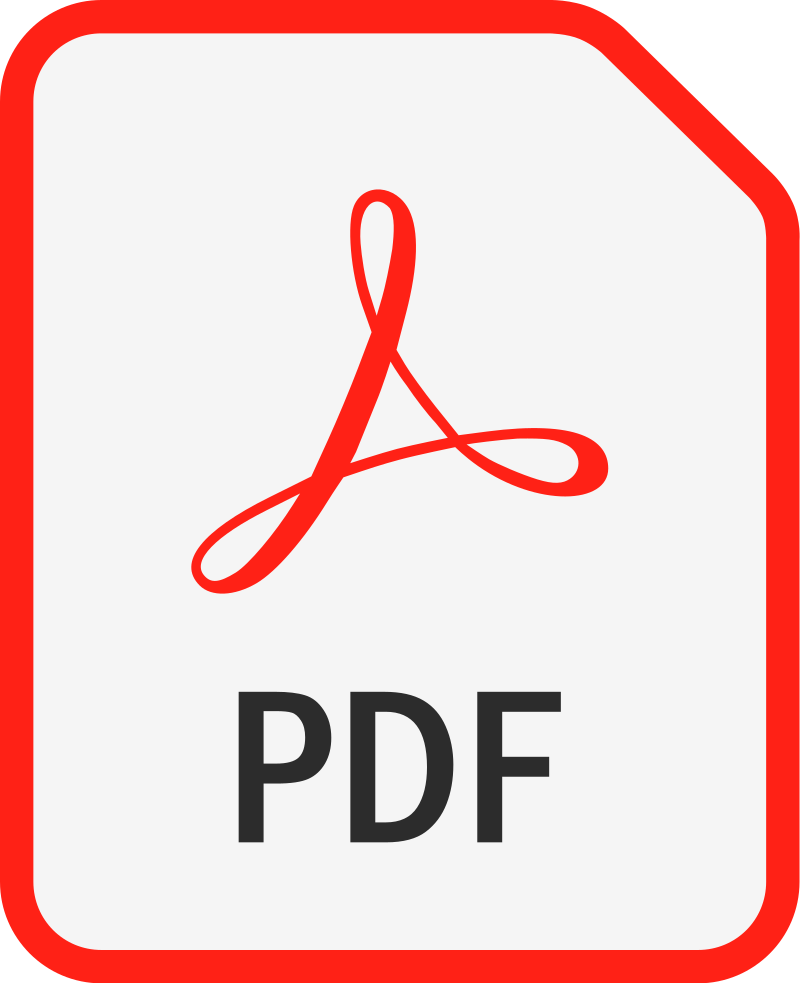 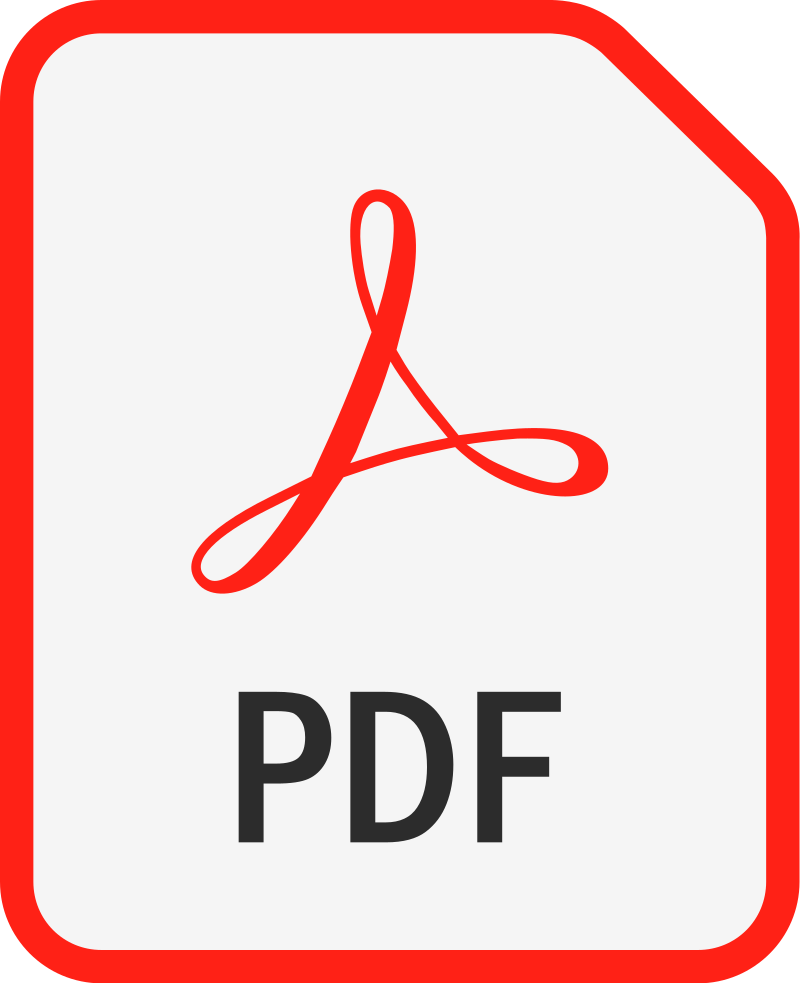 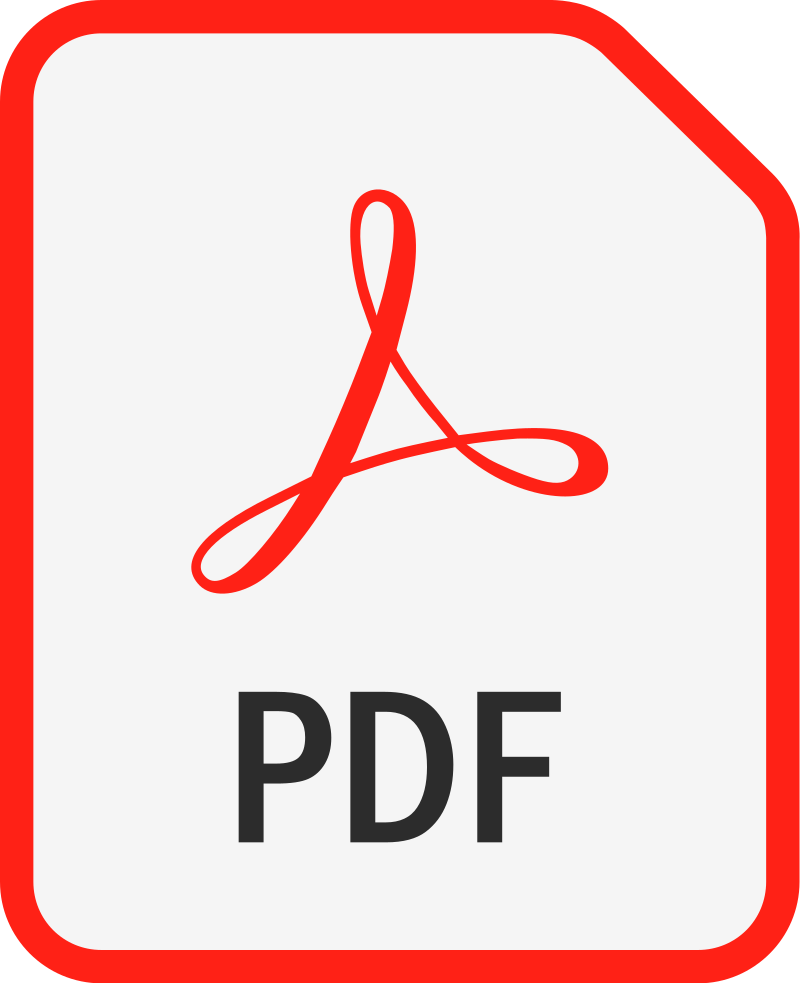 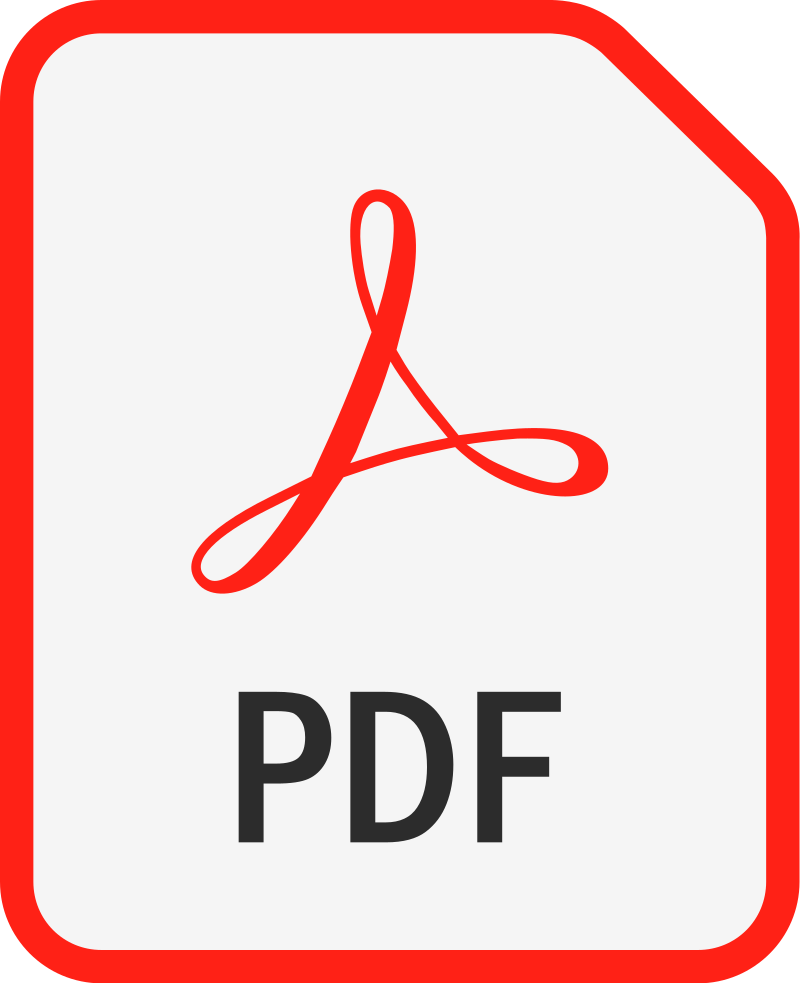 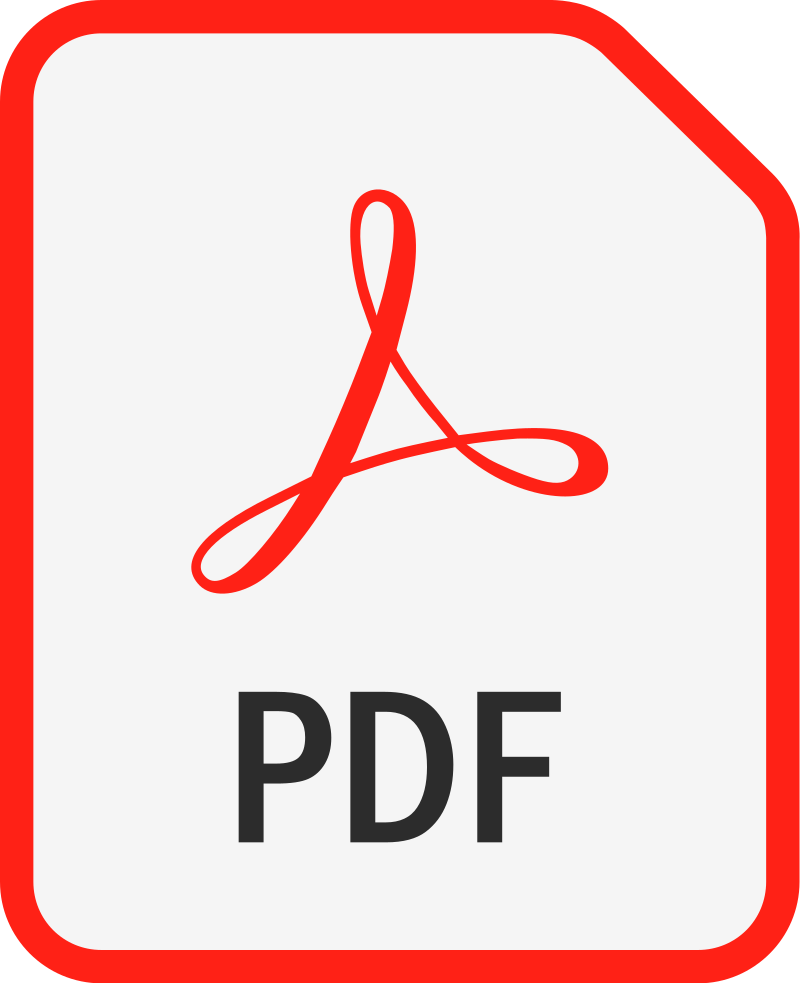 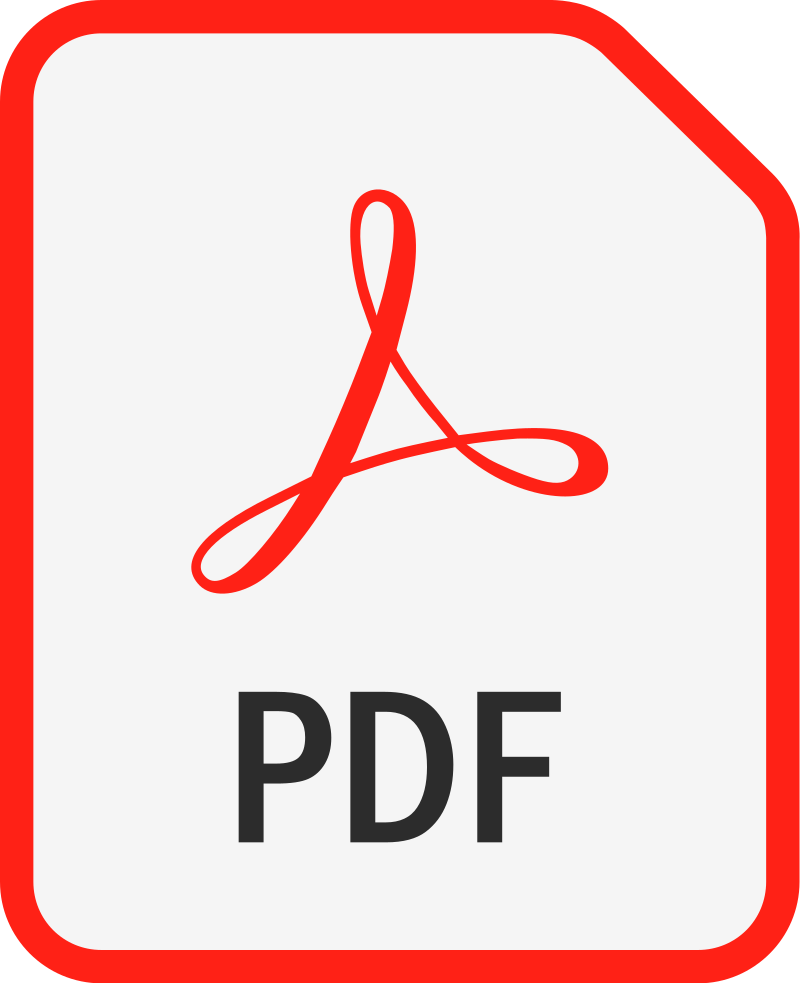 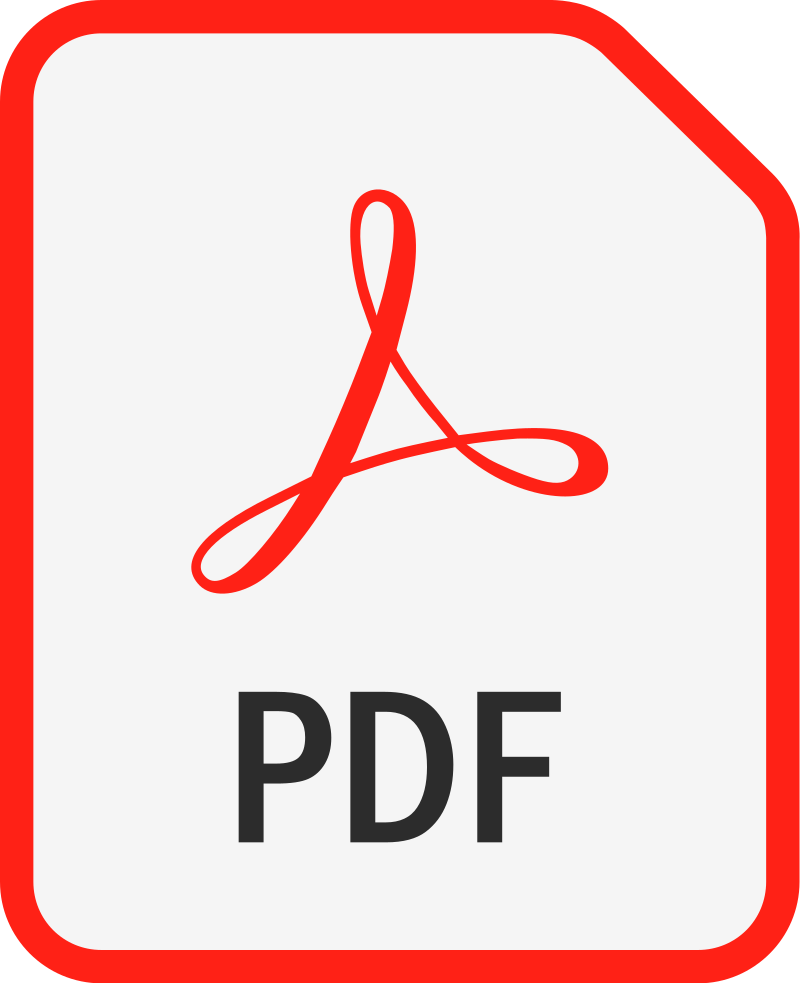 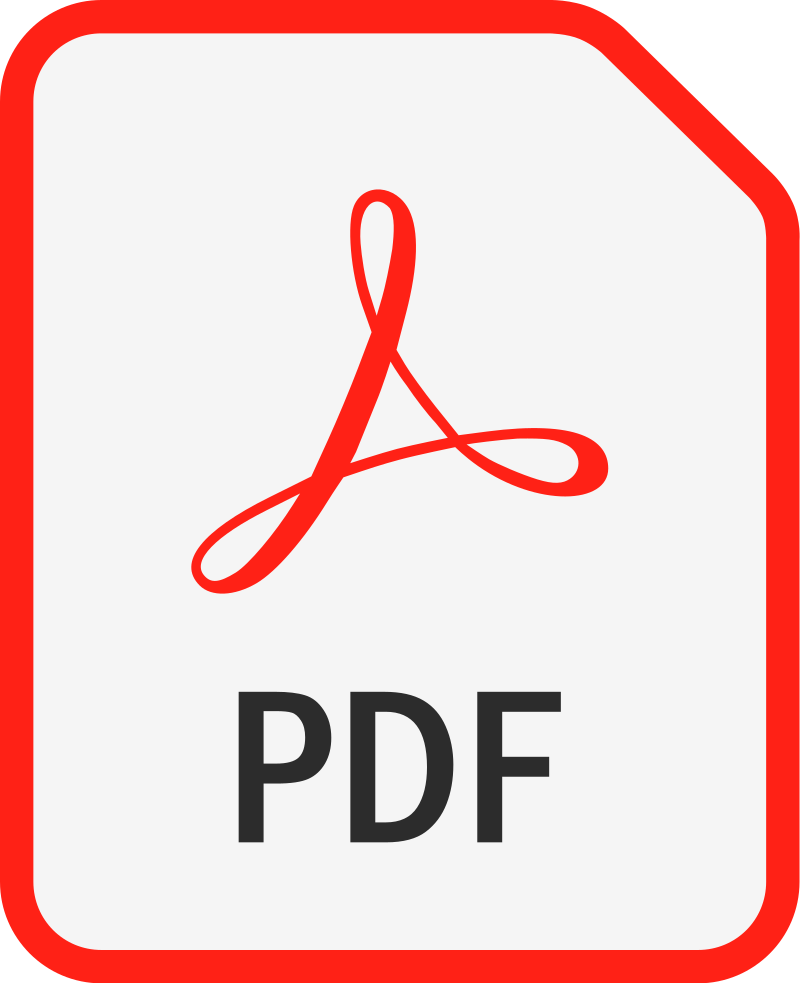 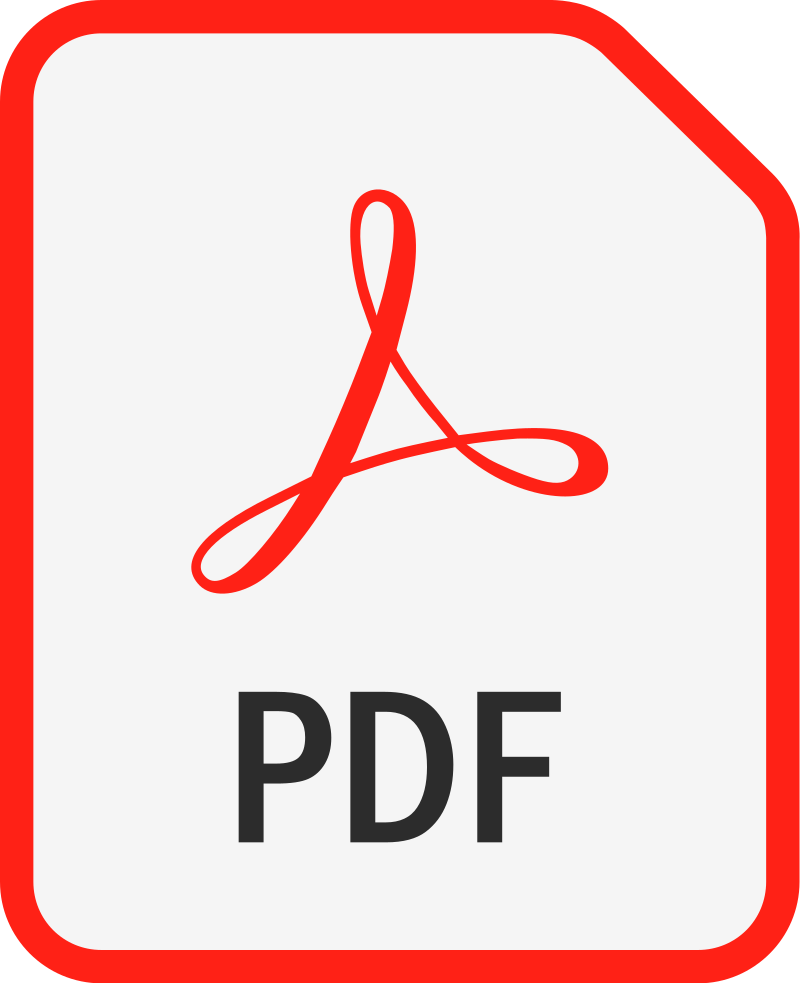 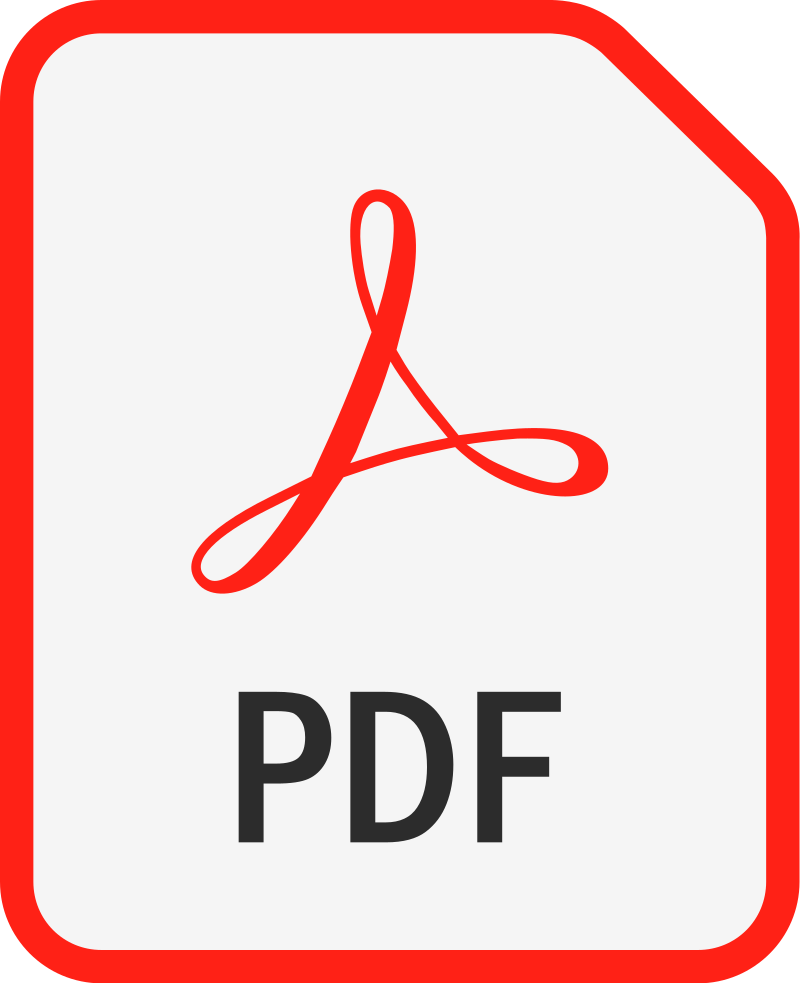 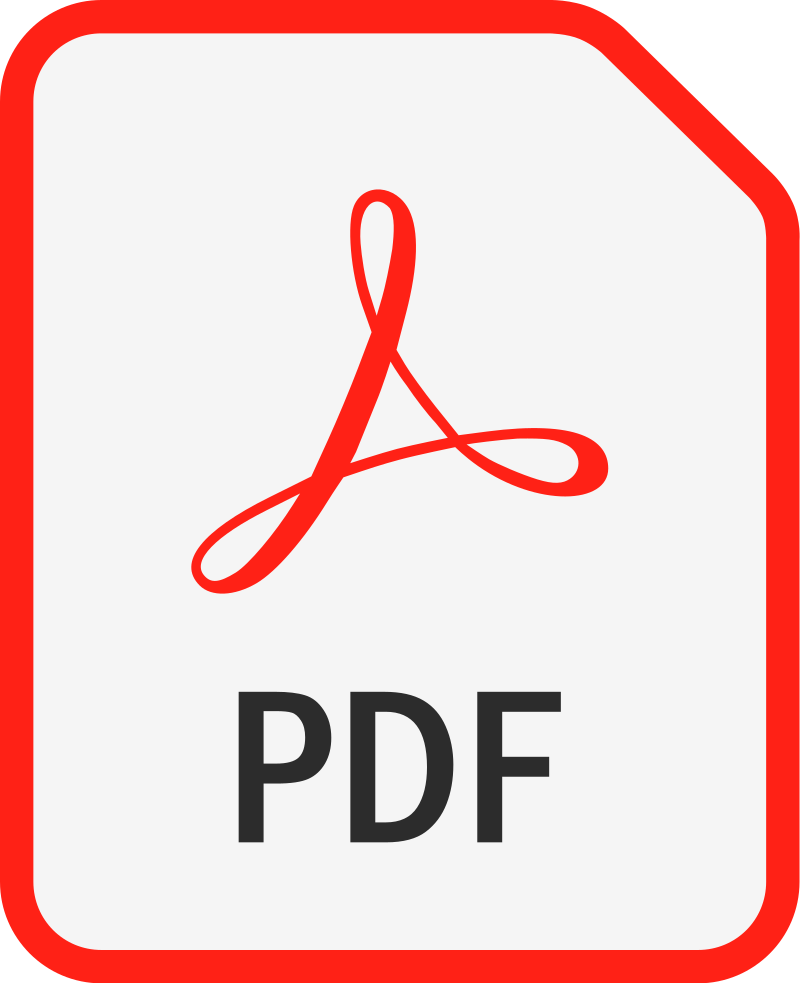 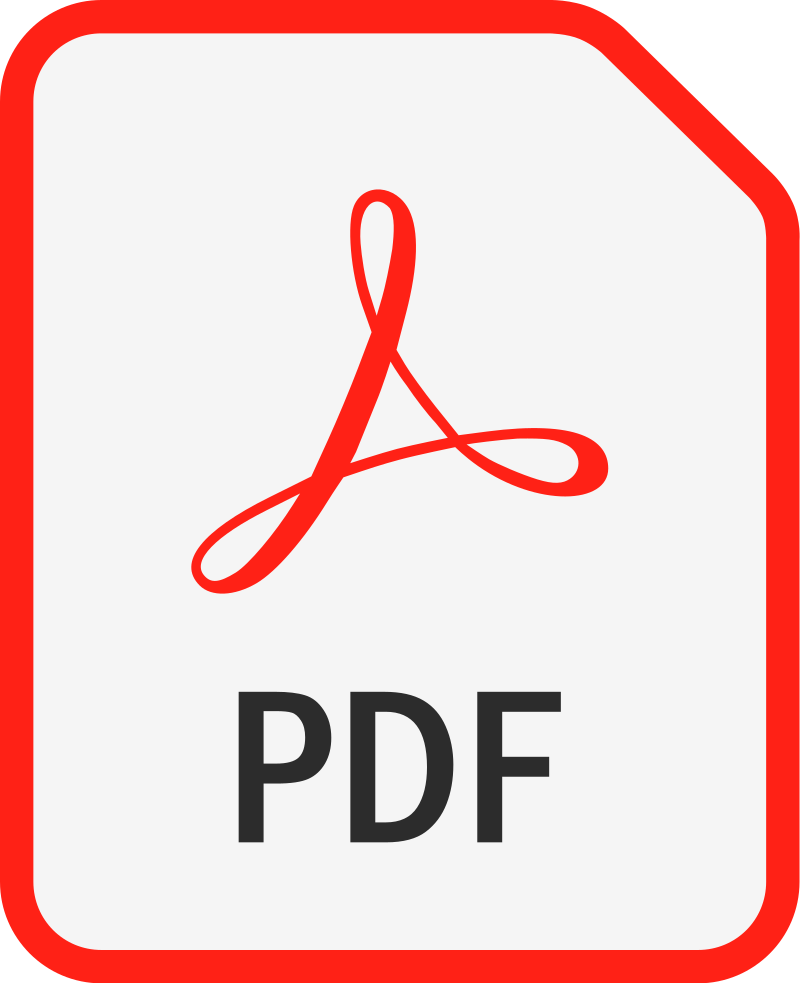 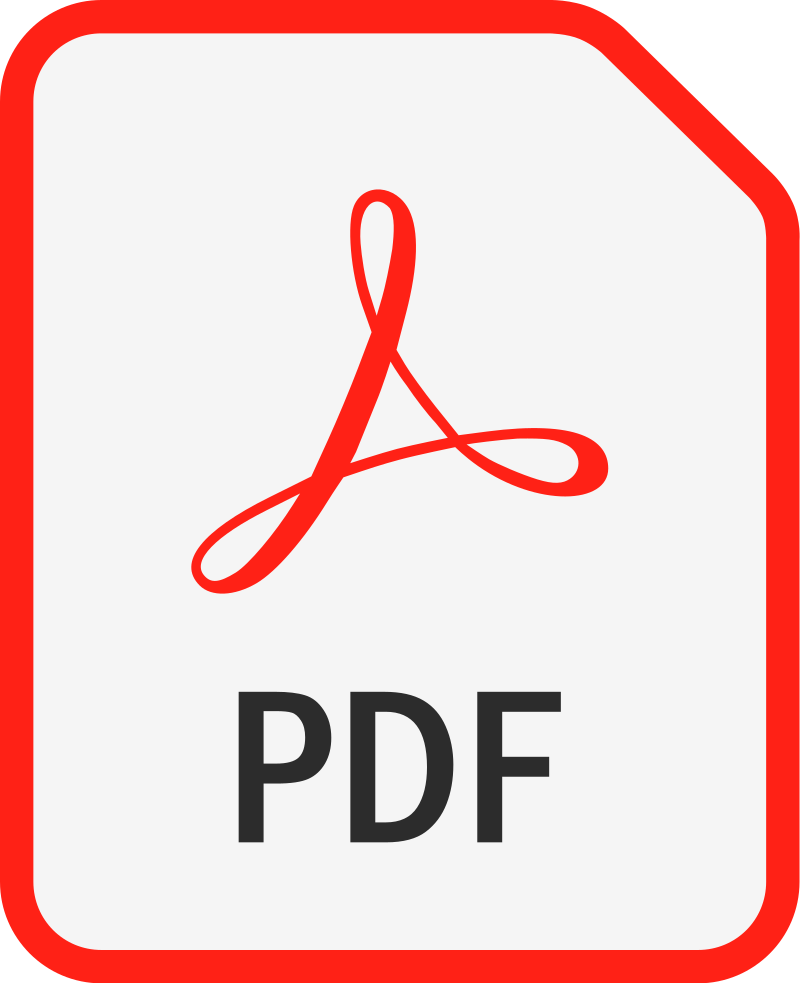 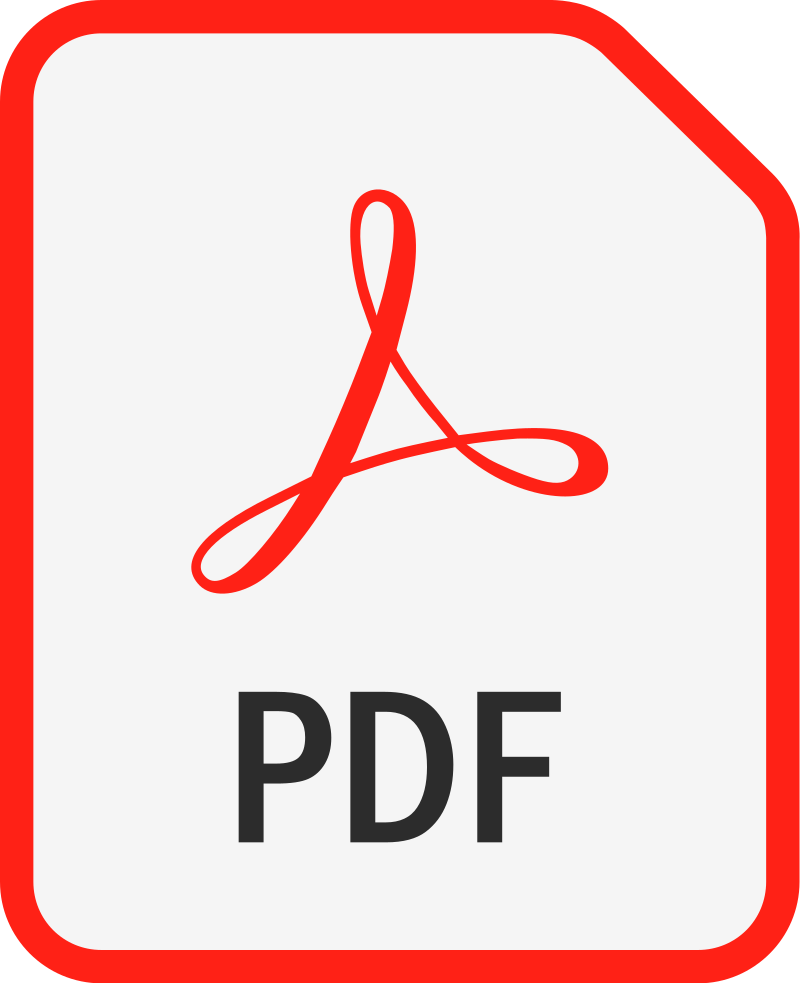 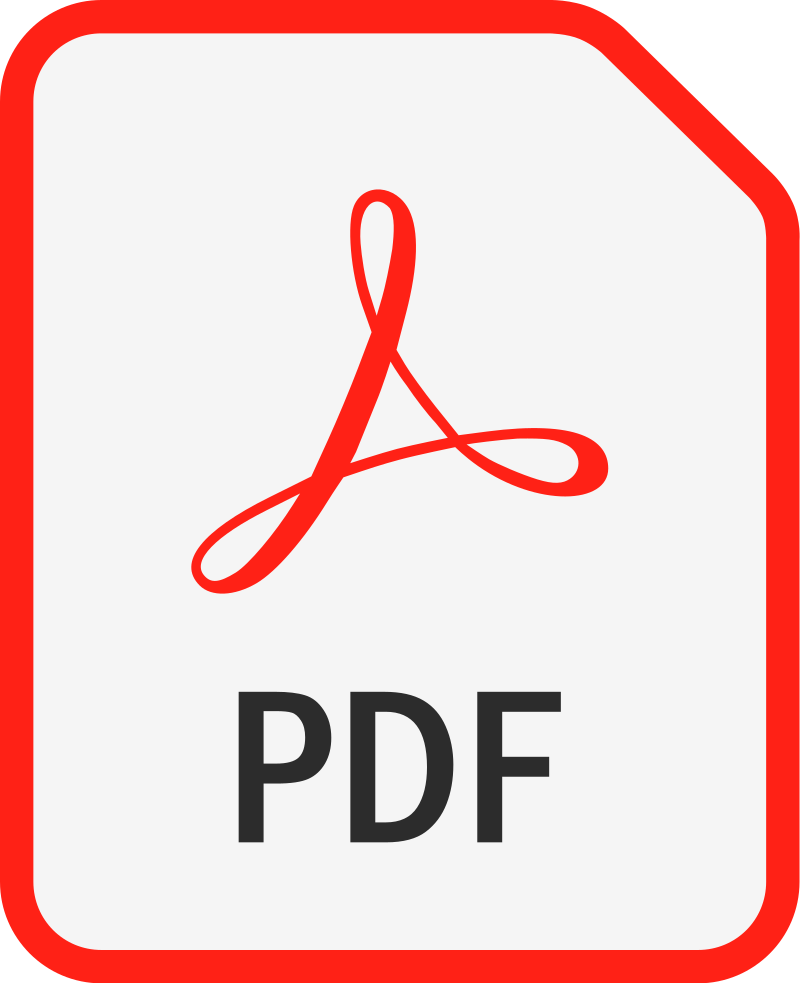 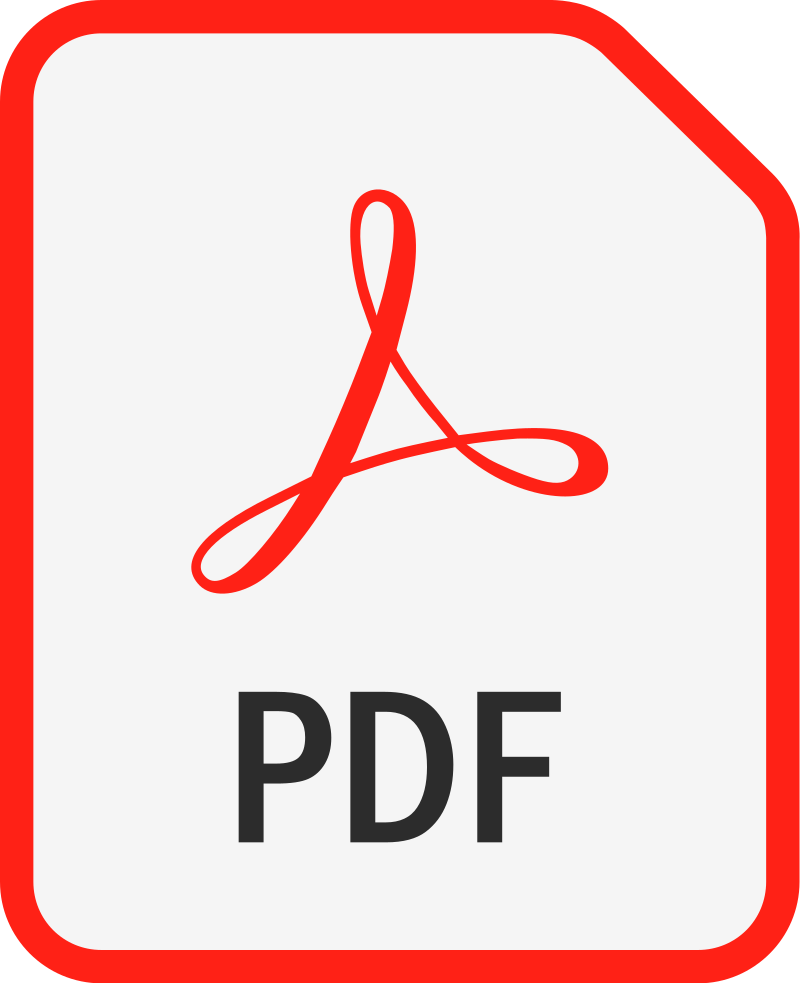 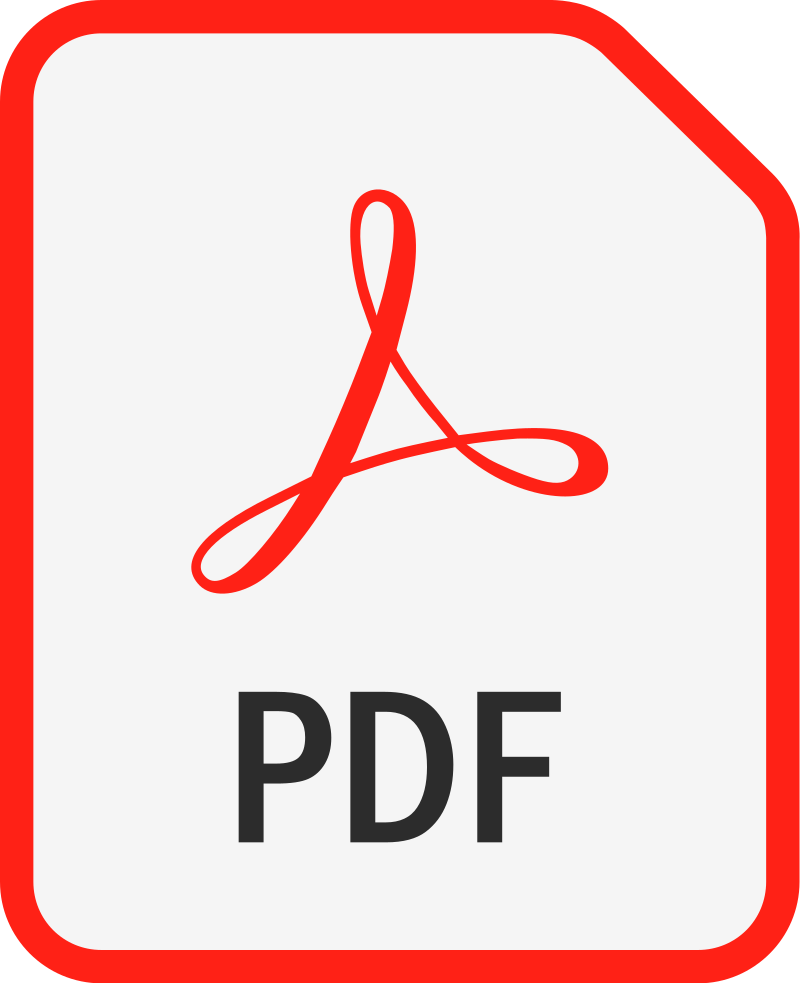 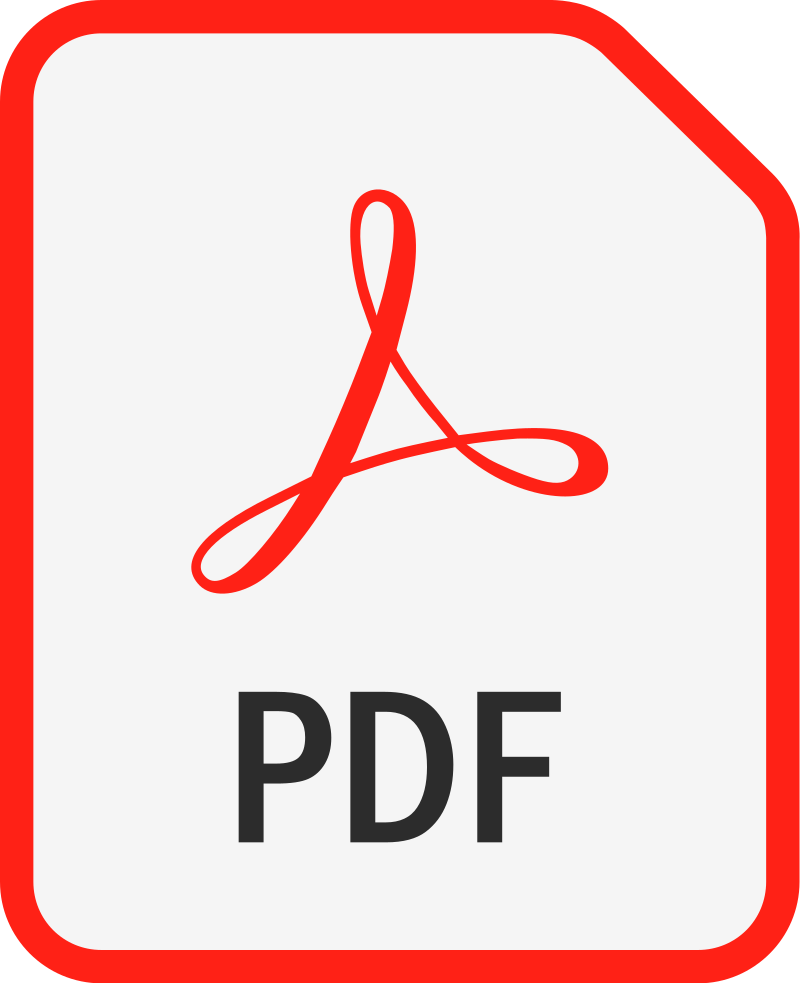 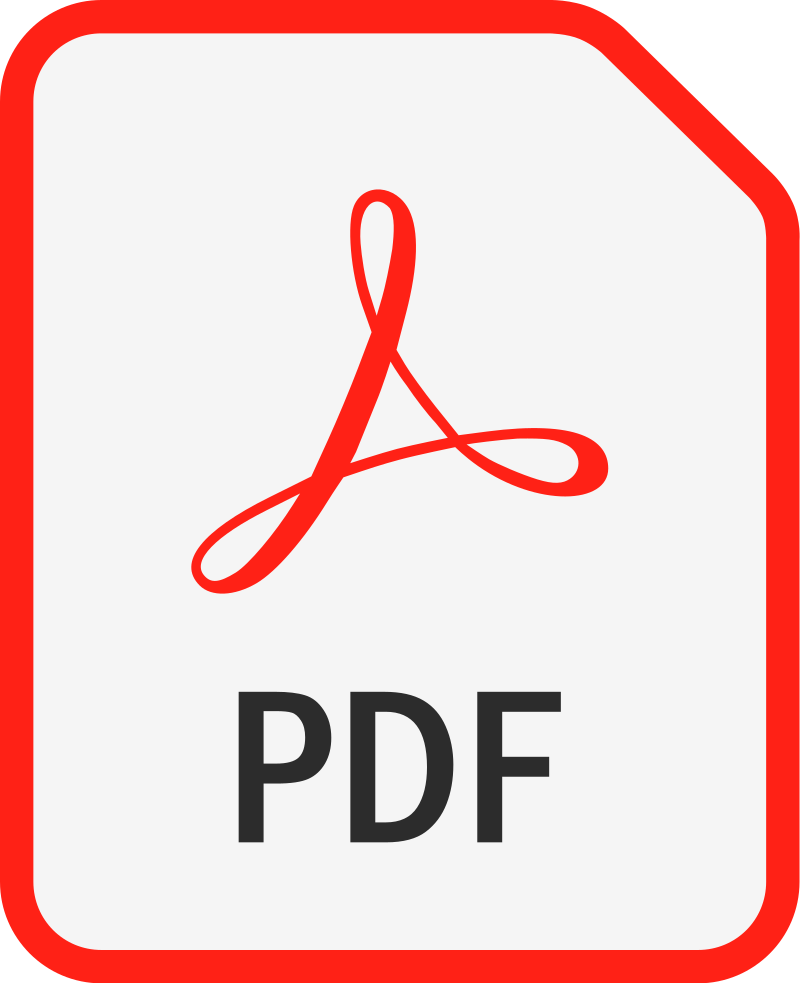 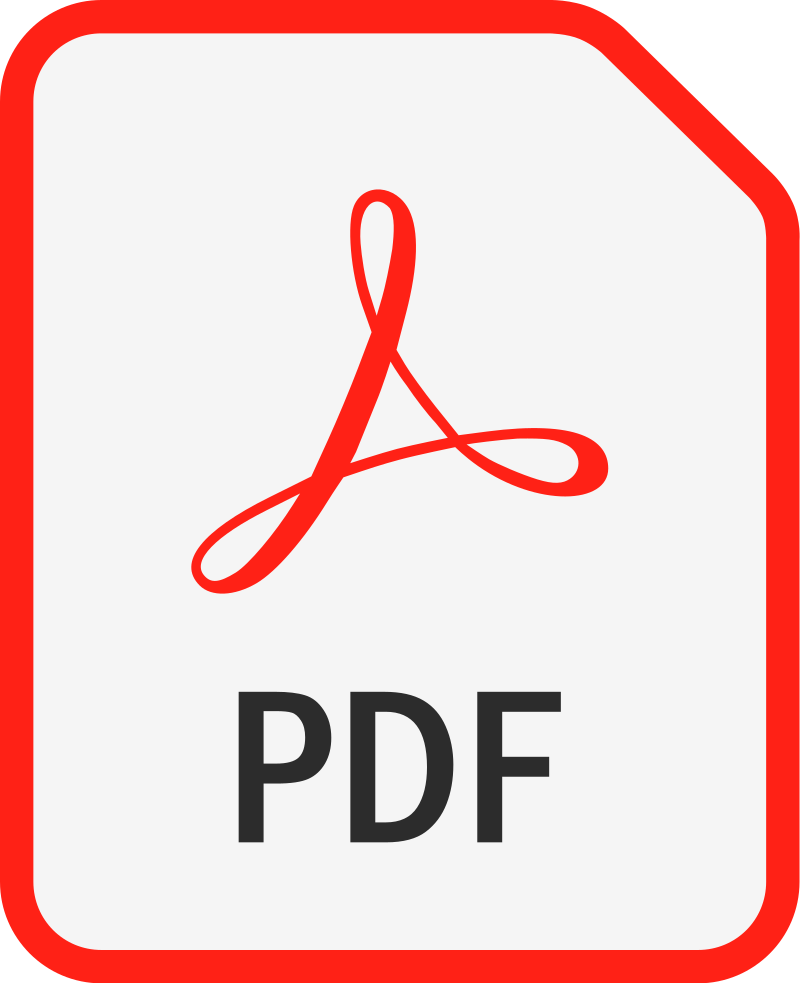 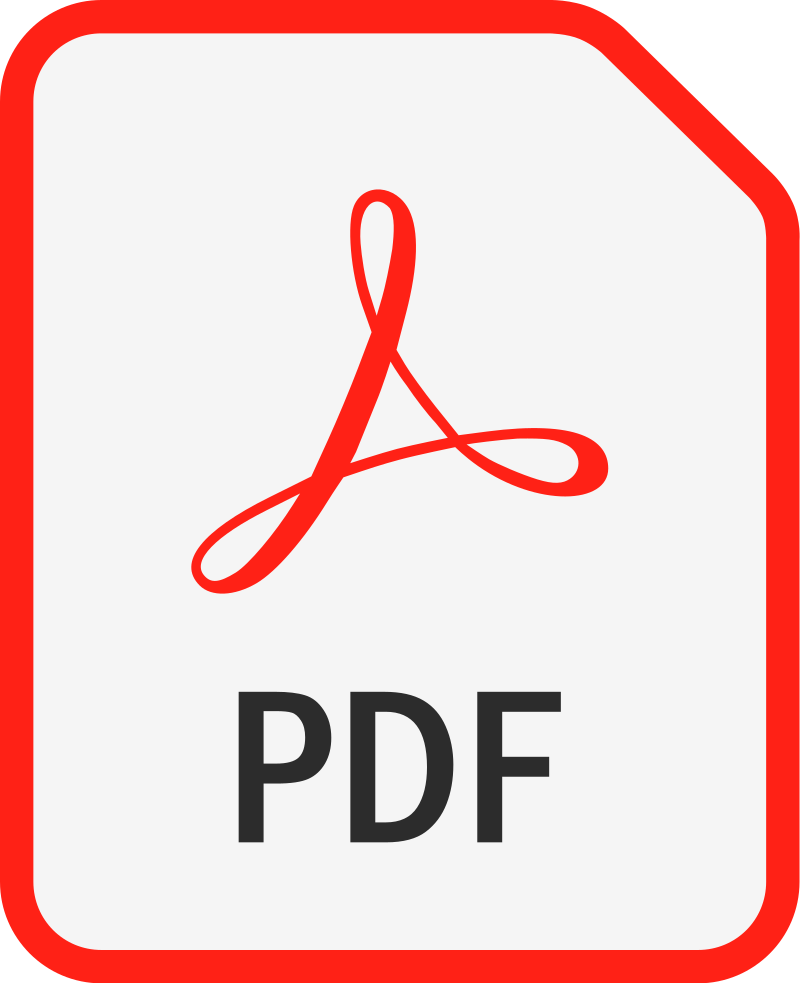 Page 11
Value of an ICH Protocol Template
Predictability   
Format and Structure – Table of Contents
Core Content – common set of information
Allows flexibility – recommended and optional text / sections
Common instructions – unnecessary repetition is  eliminated
Serves all stakeholders – e.g., sponsor, investigators, regulators, site staff, IRBs  
Consistent with all other relevant ICH Guidelines, where possible
Acceptable in all ICH countries
Page 12
ICH M11 Scope
The Template and Technical Specification are applicable to interventional clinical trials of medicinal products across all phases and therapeutic areas of clinical research.

Out of Scope
Guideline, Template and Technical Specification do not specify processes related to development and maintenance of a protocol.

Template and Technical Specification do not provide instruction on the development of a well-designed trial or characterize a well-crafted final protocol. 

Template and Tech Specification do not supersede or negate other guidelines that establish requirements for protocol content.
Page 13
Value of an Electronic ICH Protocol Template
Protocol will be data-driven . . .
Tailored User Experience
Task or role-based views of the content
Personal views– have the information served up the way you want it
Collaboration
Multi-sponsor development programs
Regulator to Regulator Reviews
Downstream Automation
Clinical Trial Registries
Data Capture
Statistical Analysis Plan
Clinical Study Report
Other Protocols
Future 
Capability to compare / contrast  trial designs across sponsor submissions
Perform “what / if” scenarios on trial design, arms, interventions, etc.
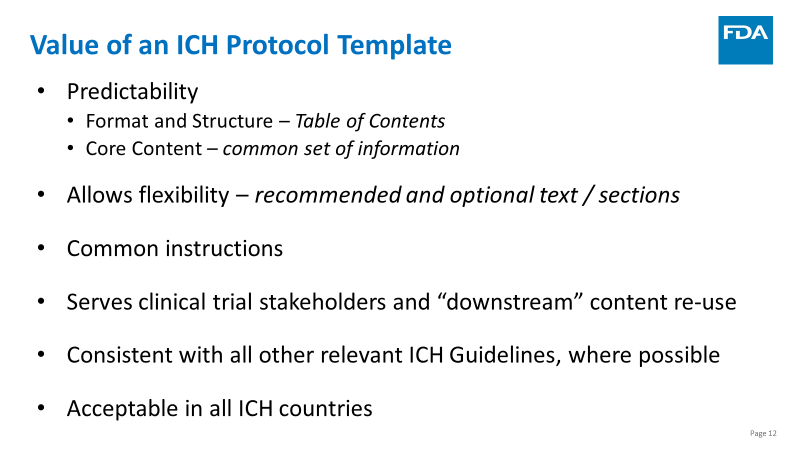 Page 14
[Speaker Notes: Searchable content and metadata
Indication
Population
Drug class
Sponsor(s)
Procedures
Amendment history and changes
Collaboration and Continuity
Transition of molecules via mergers/acquisitions
Multi-sponsor studies
Data integration
Tailored experience
Side-by-side comparison of fields or sections
Task- or role-based views
Downstream automation
Population of CT Registry 
Content reuse to SAP, CSR, other protocols
Future standardization and automation
Machine-readable SoA
Traceability:  Estimand SoA  Results  Label
Downstream reuse of content
Downstream reuse of design details (feasibility, costing, grant payments)]
M11 Scanned the Protocol Template Landscape…2018
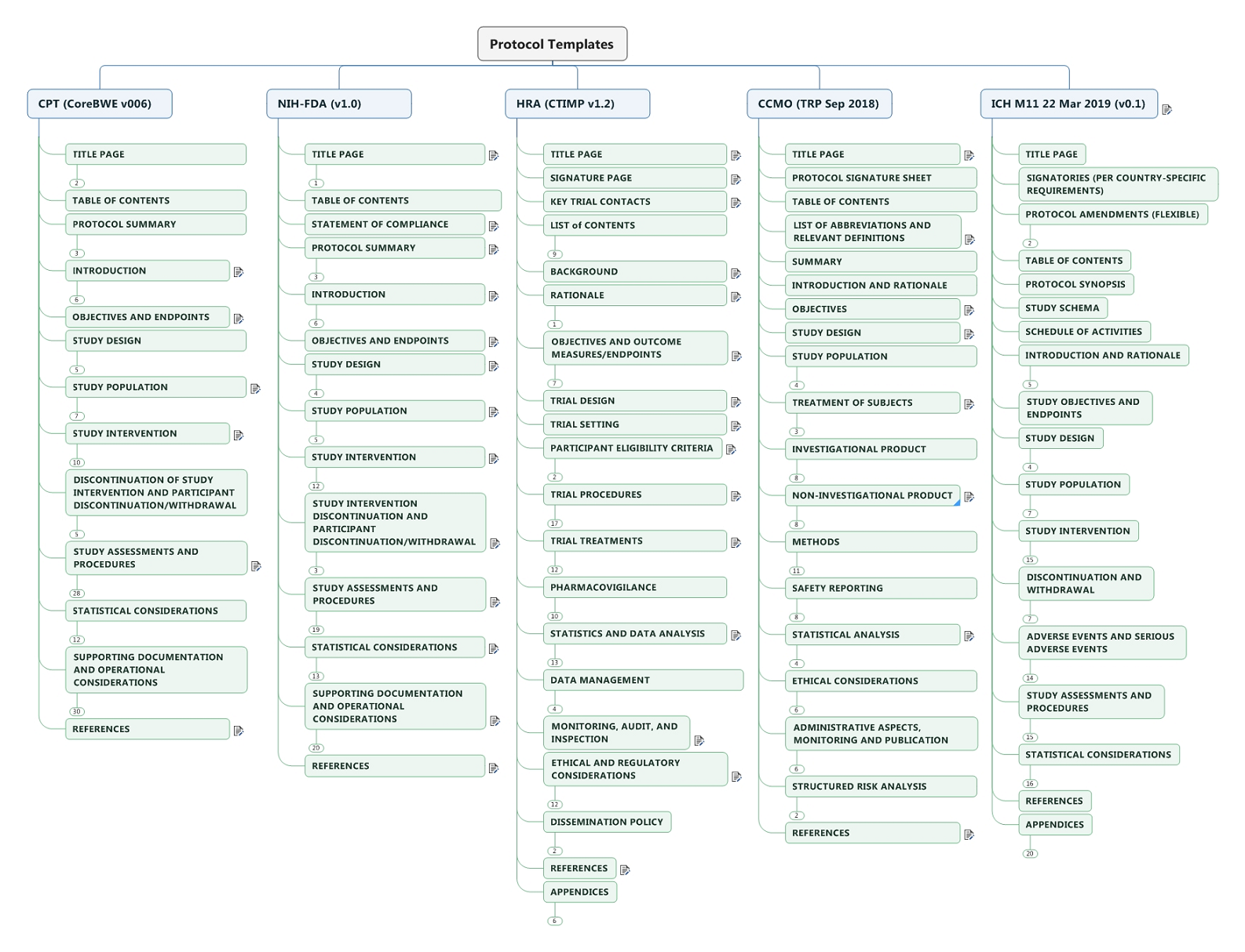 15
Page 15
1. TCB, 2. NIH-FDA, 3. NHS Health Research Authority, UK, 4., Central Committee on Research, NL
Breadth of M11’s Consultation to Ensure Consistency
Clinical Trials in Pediatric Populations
Adaptive Clinical Trials
Multi-Regional Clinical Trials
Electronic Standards
Structure & Content of Clinical Study Reports
Ethnic Factors in Acceptability of Foreign Data
E3
E6
E5
Good Clinical Practice
E17
E20
General Considerations in Clinical Trials
Statistical Principles for Clinical Trials
M2
E11
E9
E8
Page 16
ICH M11 Guideline
Guideline describes the approach used to develop the two other deliverables:
Background
Purpose
Scope
General design principles, e.g.,
Avoid unnecessary duplication of content
Use cross-referencing
Avoid multiple terms for the same thing
Introduce more structured content, where possible
Used established terms / definitions
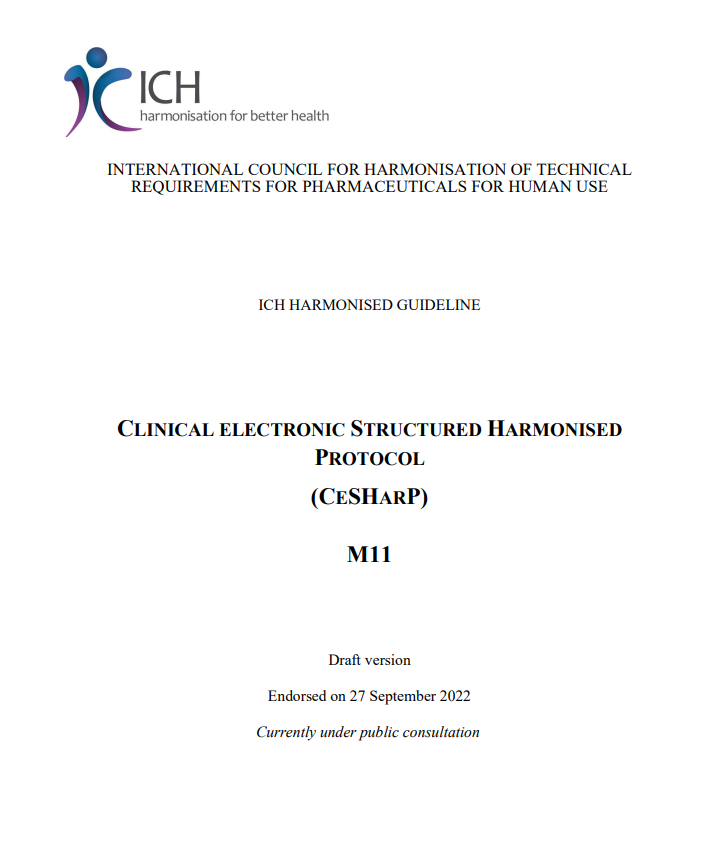 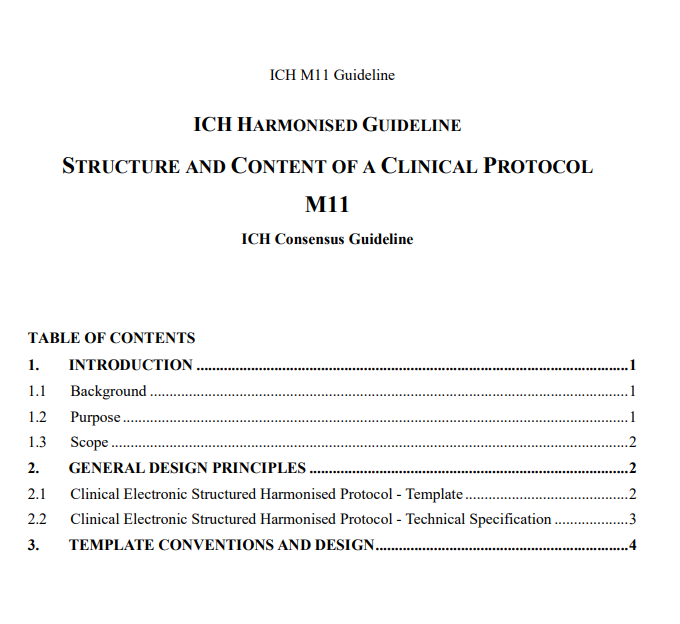 Page 17
Page 17
ICH M11 Protocol Template
Preamble to the ToC  
Conventions 
General header & structure guidance 
Explanation of terms
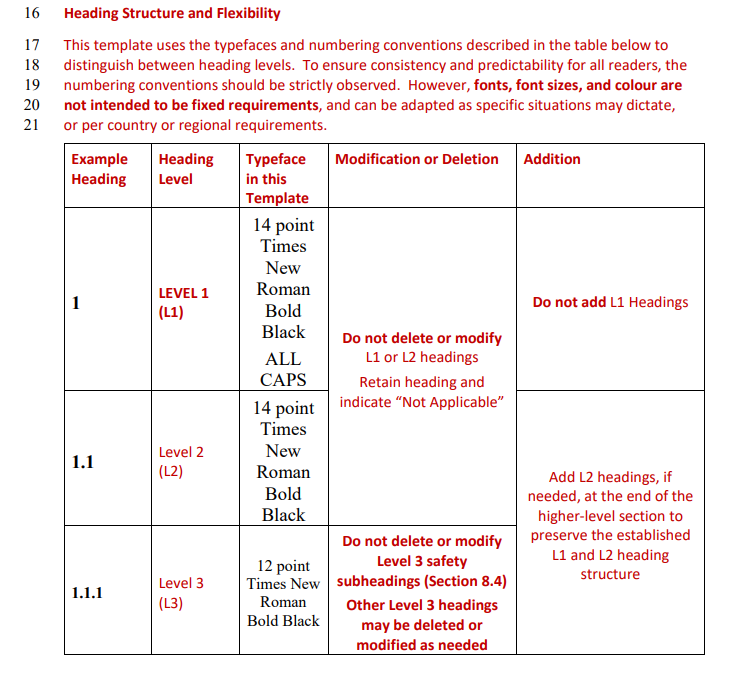 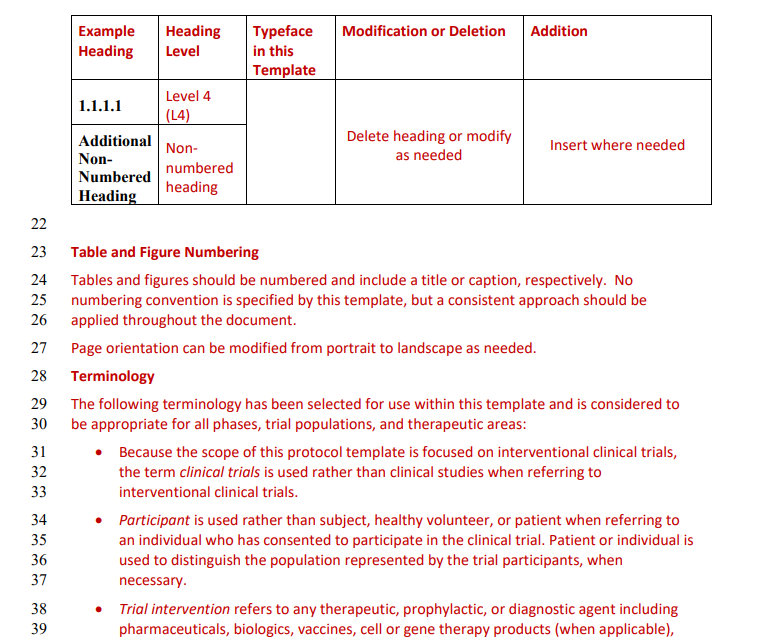 [Speaker Notes: Build common core content - The template design represents a core set of information for a clinical trial of any medicinal product(s). 
Serve the needs of stakeholders - The template’s structure and content provide a framework for relevant stakeholders to develop, review and implement protocols that consistently and unambiguously include a uniform table of contents, common section headers and content, as well as common terminologies. 
Define content for electronic exchange - The protocol content can be electronically exchanged among parties, including sponsors and regulators, using current (for example, electronic common technical document) and other future technologies. 
Design for content re-use - The clinical protocol is a rich source of information that can be re-used as part of the clinical trial management and review process, and, for example, published on clinical trial registries to promote clinical trial transparency and used in standardised clinical trial data capture.
Maintain flexibility - The template incorporates both recommended and optional text and data fields to maintain flexibility. Higher-level heading structure is conserved, while lower-level sections can be added, removed, or modified as needed.]
ICH M11 Template - Table of Contents
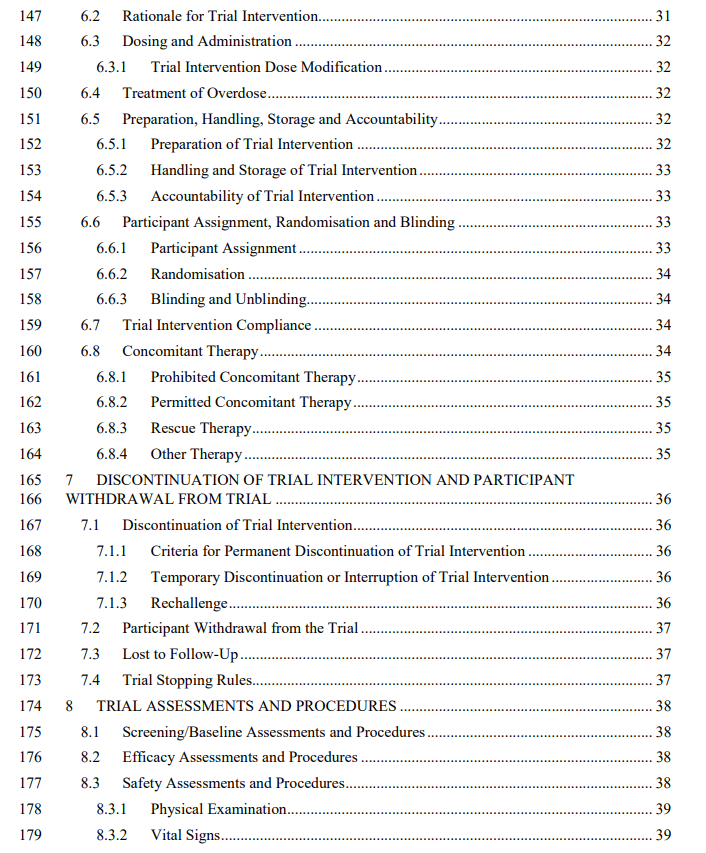 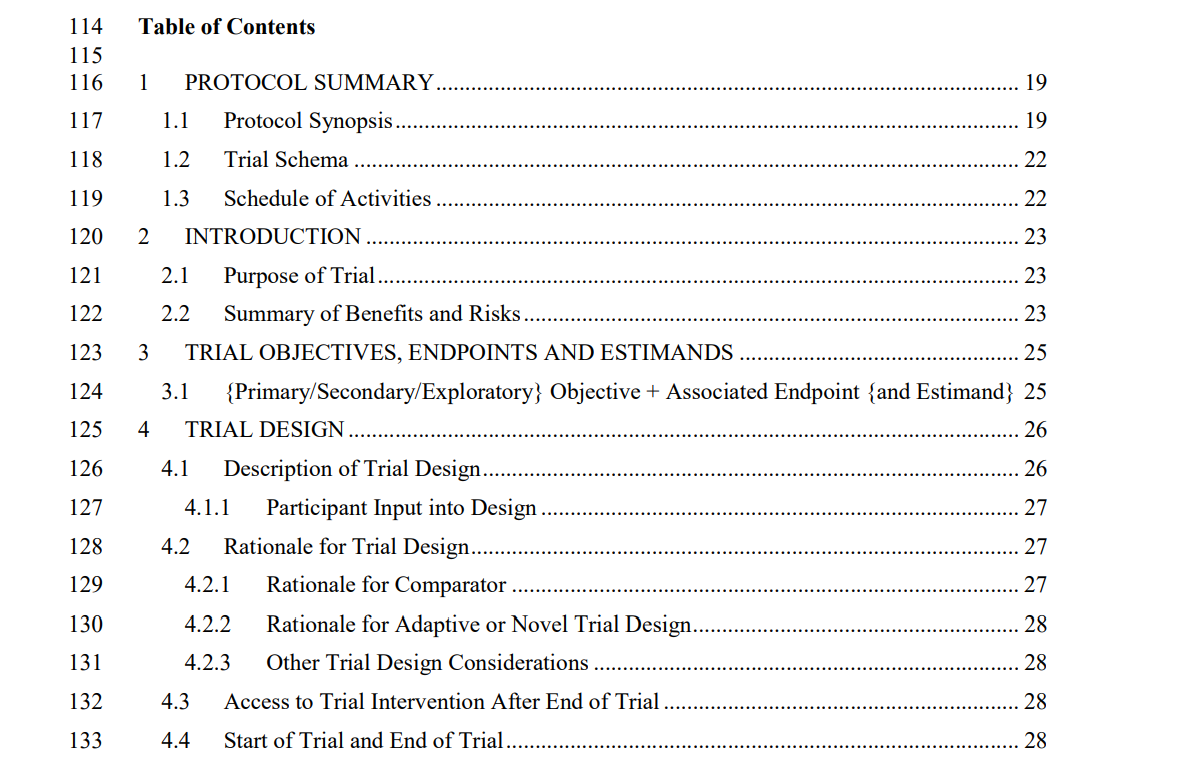 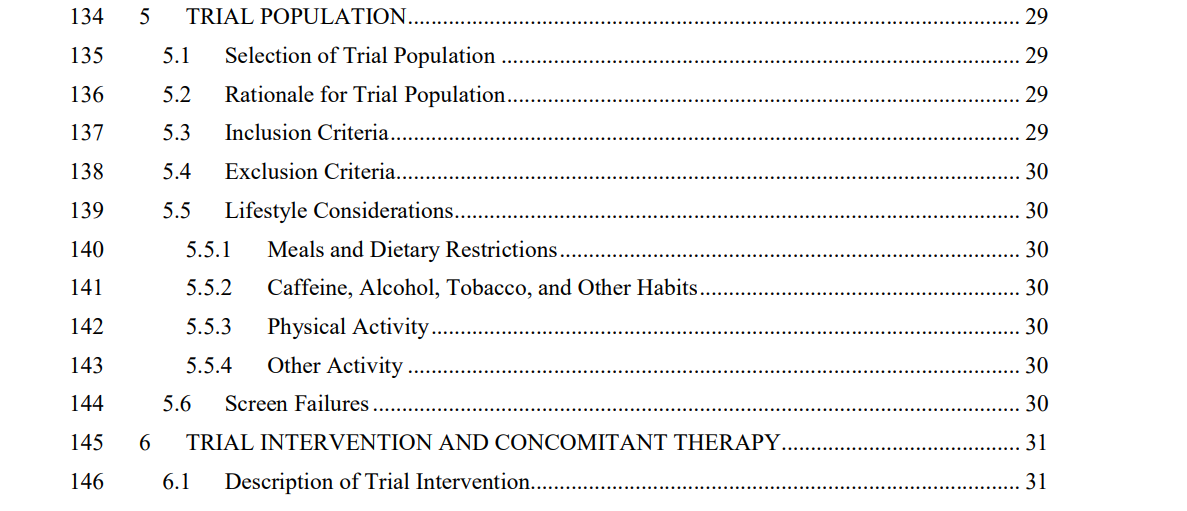 Page 19
ICH M11 Template - Table of Contents
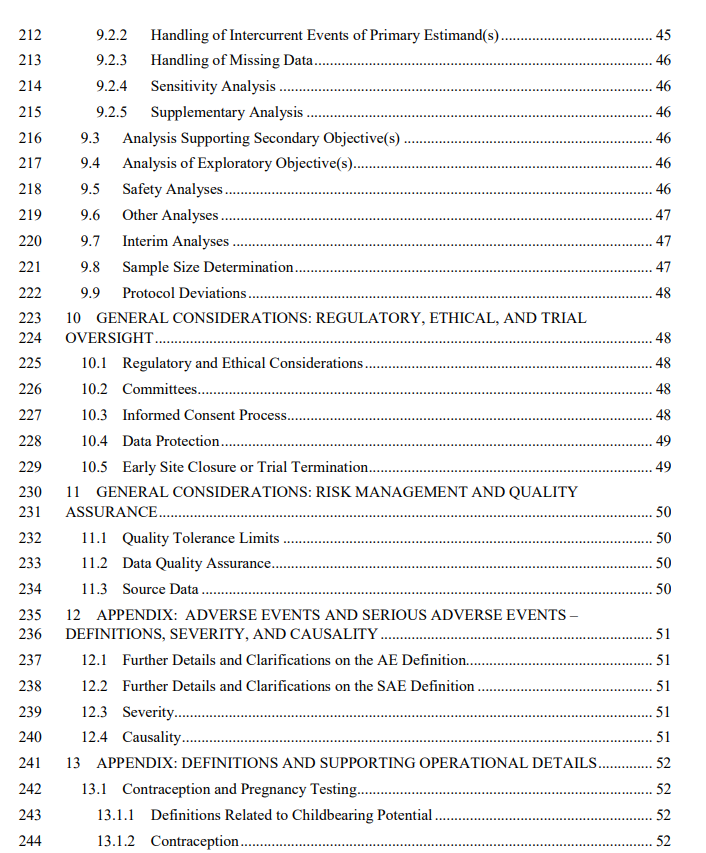 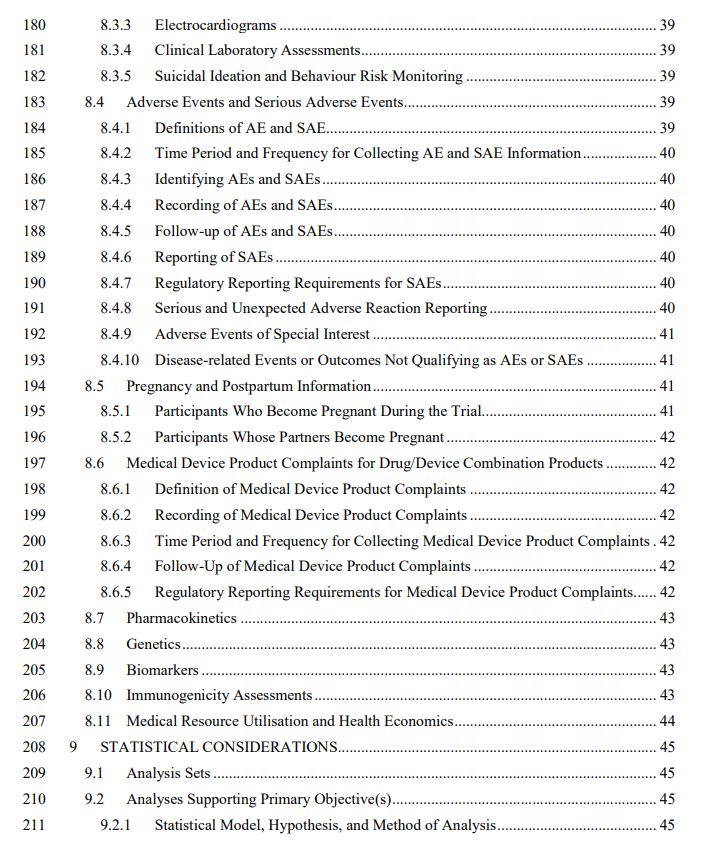 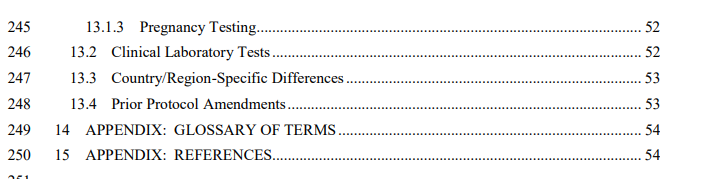 Page 20
ICH M11 Technical Specification
The Technical Specification includes:
Business requirements and common structured protocol content components – the data and metadata.

Conformance, cardinality, and other technical attributes that enable the electronic exchange of protocol content

An open, non-proprietary standard for electronic exchange enables development of interoperable electronic tools to facilitate exchange, review, and execution of protocols.
Page 21
[Speaker Notes: The tech spec is an even more concise articulation of the contents and instructions provided in the template
Ensuring congruence between the tech spec and the protocol template led to more precision in the structure and instructions for both
Review of the tech spec may reveal details that will be important during implementation that may not have been entirely obvious by reading the template alone]
ICH M11 Technical Specification
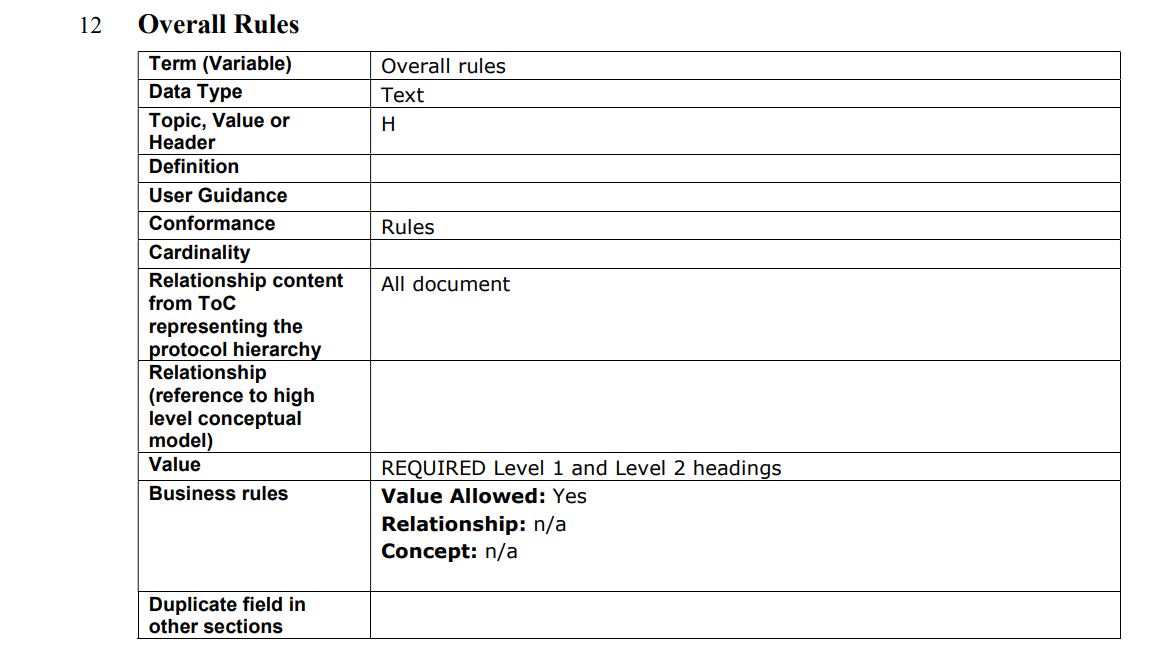 The Technical Specification includes 
detailed descriptions of the structured content components 
specific data fields
blocks of text-based content
other defining attributes 
business rules as established in the Template
Page 22
Reading the Technical Specification
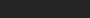 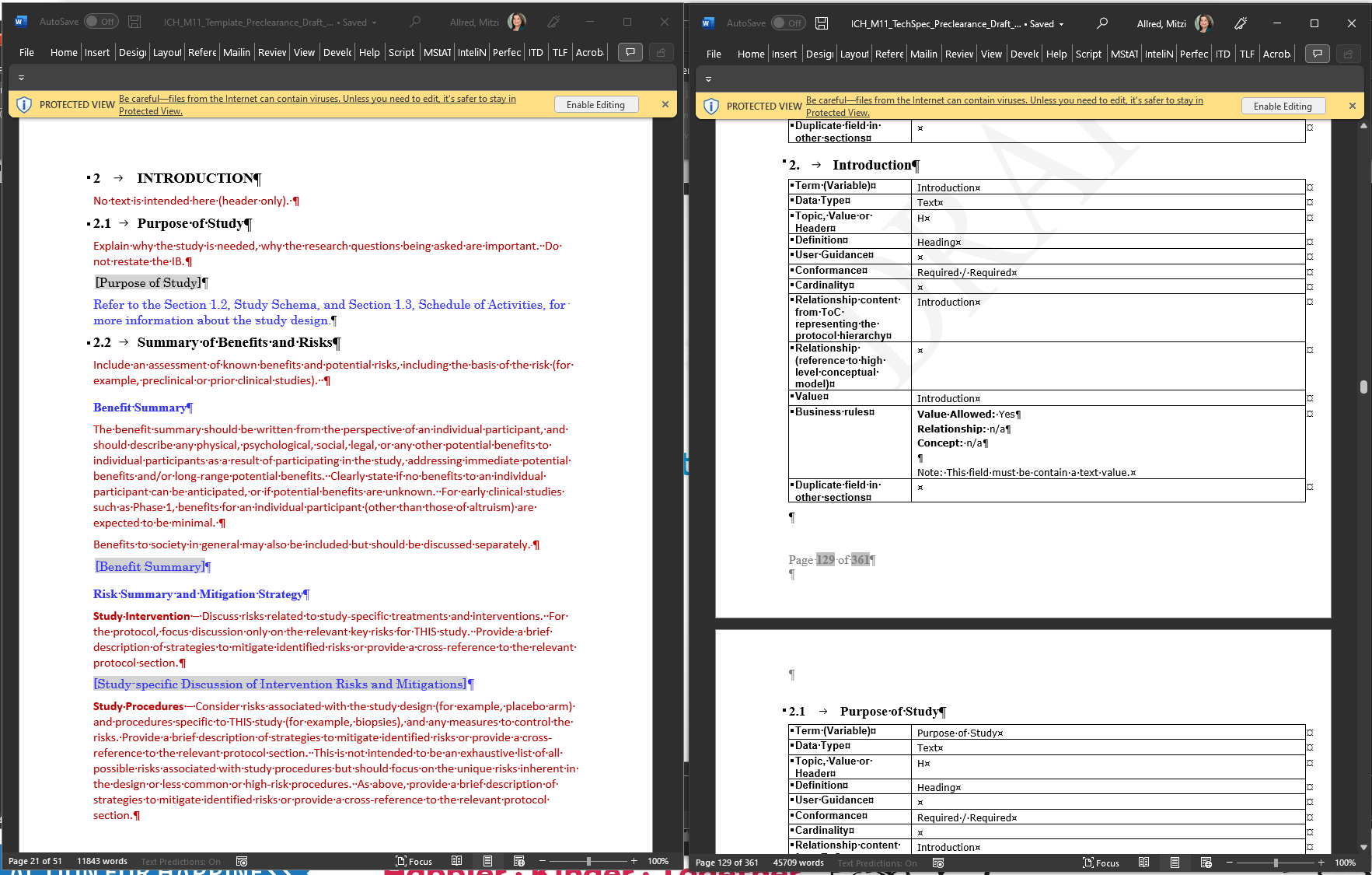 M11 Technical Specification follows the Template outline


Best to have the template available when reading the Tech Spec.
Page 23
M11-M2 Technical Development Process
Guideline
Models support exchange and storage of information (Data and Content)
Protocol Template
Describes how content is structured, sequenced and related.
Usage: Machine-friendly specification for content
Content Model
“Basis of Requirements Sheet”
We are here
Basis of Requirements
XML Schema/SDO Development*
Logical Model
Conceptual Model
Describes how Entities are related, includes details like how entities are connected, which unique ID connects it etc.
Describes how information can be read
Usage: Information Exchange and APIs
Describes how  business concepts are related to entities conceptually at the highest level
Technical Specification
Example(Message Exchange)
(Future State)
DRAFT ICH Technical Implementation Guide
*example HL7 Vulcan/
CDISC
Page 24
M11-M2 Technical Development Process
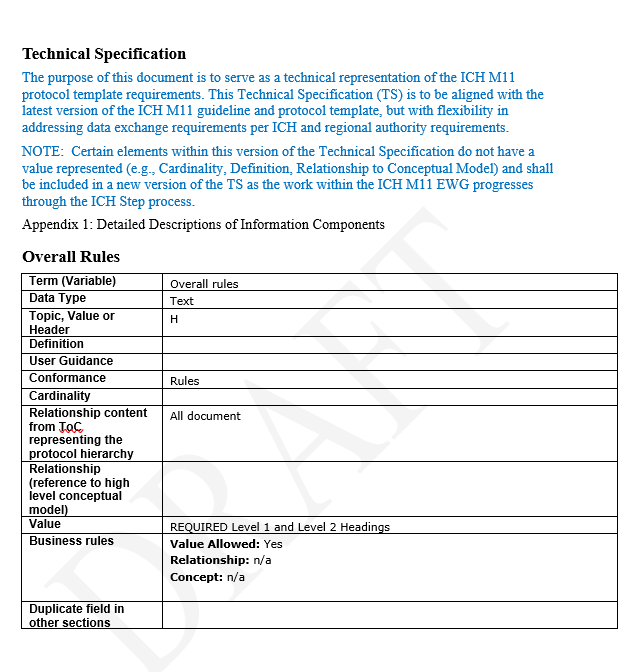 Technical Implementation Guide
FHIR
Profiles
Guideline            &          Template
Tech Spec
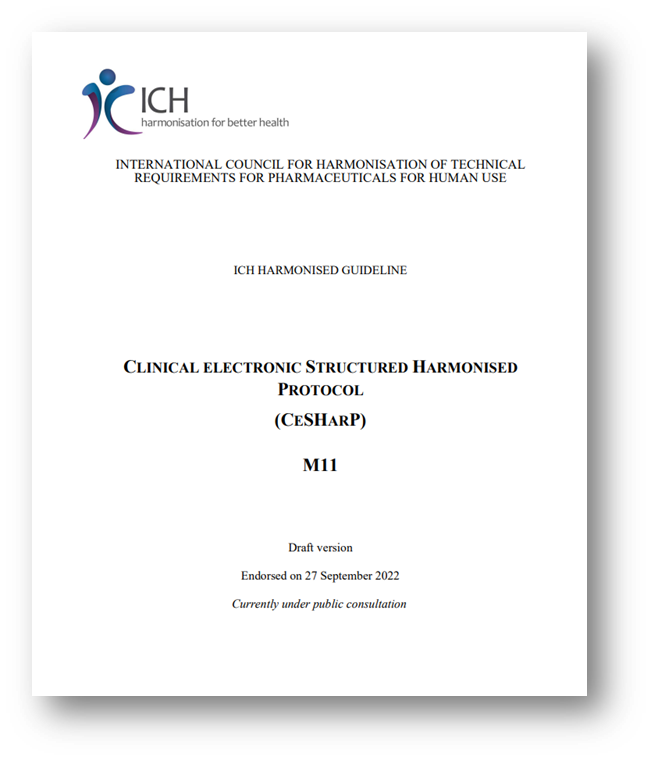 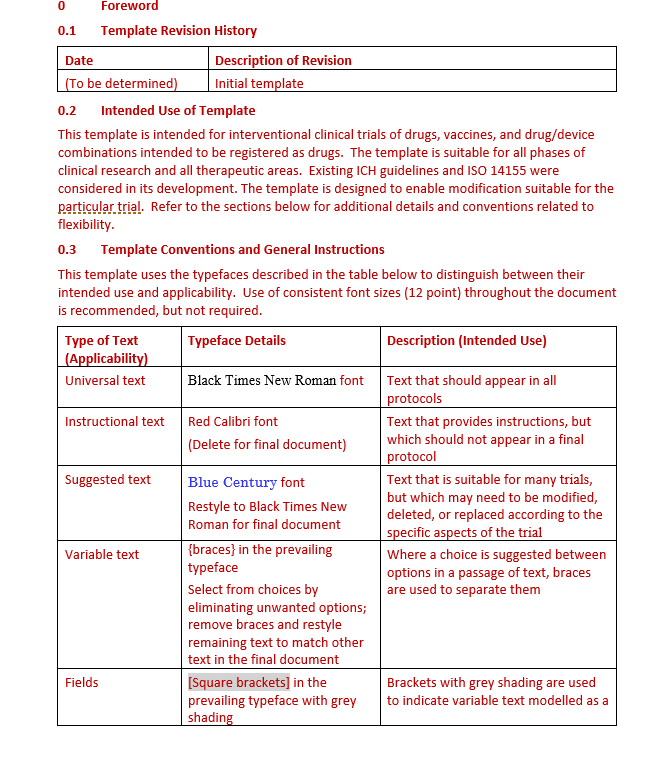 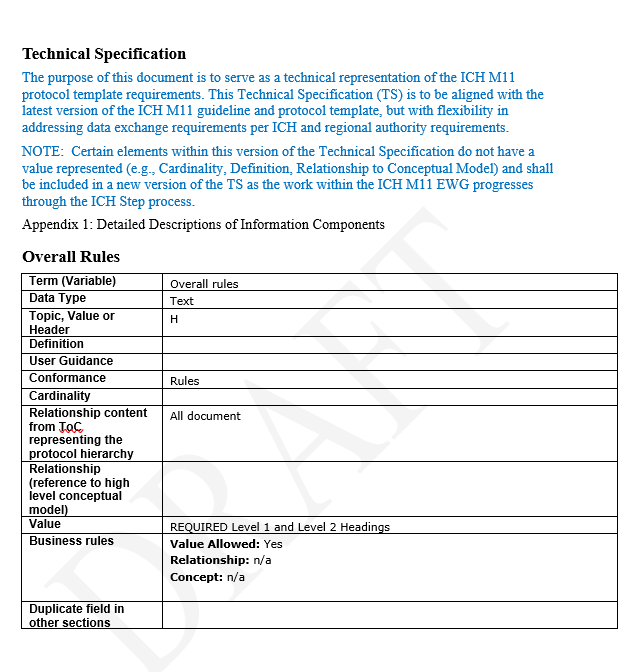 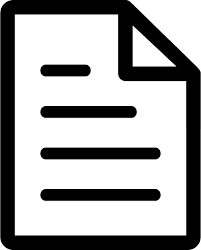 Stylesheet
Electronic Document
Human Readable Form
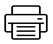 Standard Message Exchange Formats*
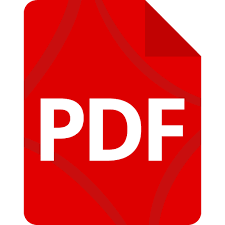 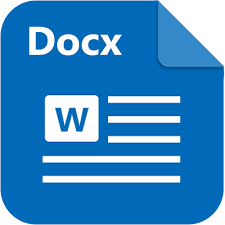 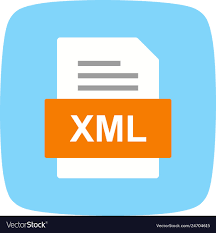 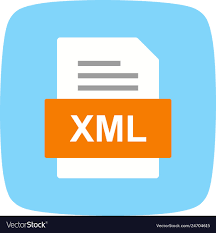 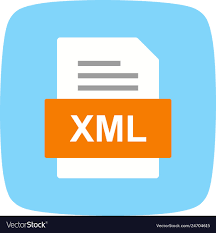 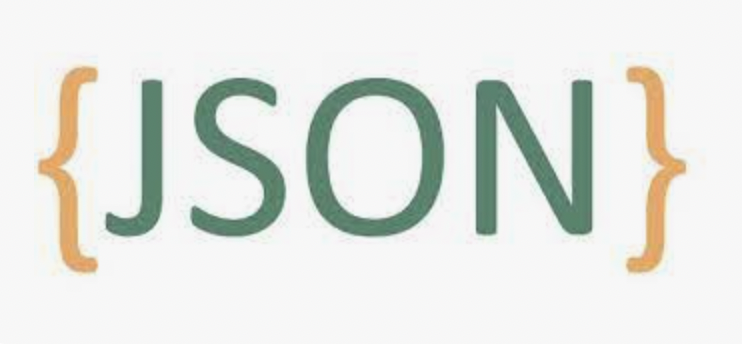 Machine- Readable Form
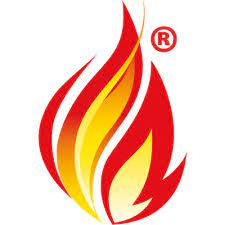 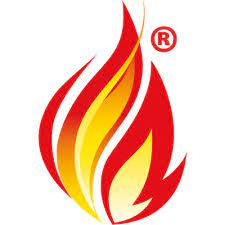 ...
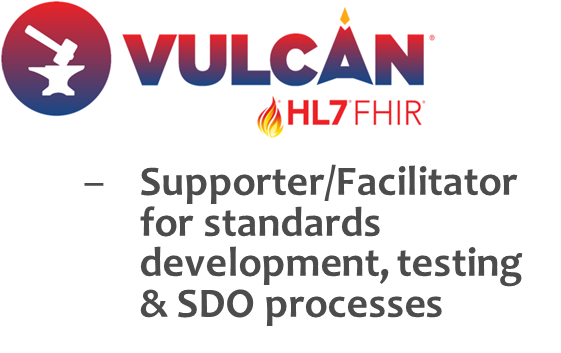 Per ICH Regional Requirements
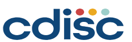 25
* Technical Implementation Guides may be needed for various use cases
Our M11 Journey: 2018 - 2024
Planned Step 3 Sign-Off -> Step 4 Adoption
Update all documents

Step 3 Sign-off

Step 4 Adoption of the Guideline, Template and Technical Specification
2019
2021
2023
2018
2020
2022
2024
Concept Paper
Party Review (Pre-Step 1)
The 1st Draft
Public Comment Adjudication
M11 Collaborations with EWGs
1st Draft Structure
May: Amsterdam (2nd F2F) 
Consensus on structure
Party Review of 1st draft
November: Singapore (3rd F2F)
June: Concept Paper endorsed in Kobe, JP
November: Charlotte, USA 1st EWG Meeting
May: Virtual Meeting on structure, content, design principles 
November: Virtual ICH Meeting – preparing for Step 1
Complete Step 3 regional public consultation period
Adjudicate regional public consultation results
Update guideline, template and technical specification
Regional Party Review
Develop FHIR Technical Implementation Guide
Plan Step 3 Sign-off
Step 1 –> 2a/2b –> Step 3
Jan-Feb: WGs formed with E9(R1) & M2
May: Virtual Meeting on E9 content integration and technical specification
Informal party review
November: Virtual Meeting –E9(R1) feedback
Prep for Party Review
Updated all documents
September: Step 1 Sign-off Amsterdam
September: Steps 2a/2b 
October: Entered Step 3
Next Steps
Adjudication of ~2,300 public comments received by 11 regulatory agencies across the 3 documents.
Update Guideline, Template and Technical Specification.
Continue the work with HL7 Vulcan – CDISC to develop FHIR profiles for a M11 focused exchange standard (Technical Implementation Guide).

Continue work with CDISC to develop new standardized terms and definitions that are M11 protocol template-specific.
Plan for Step 3 Sign Off and Step 4 Adoption in 2024.
Page 27
Thank You